Financial Mathematics
Polynomial approximation
1
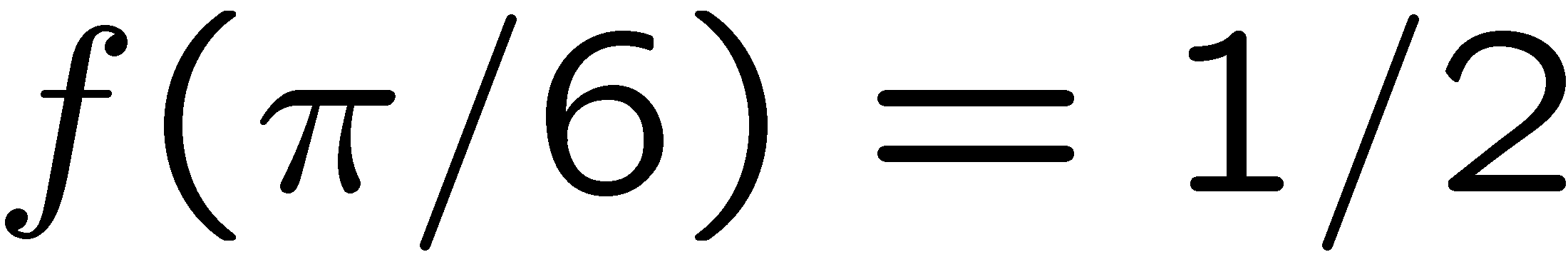 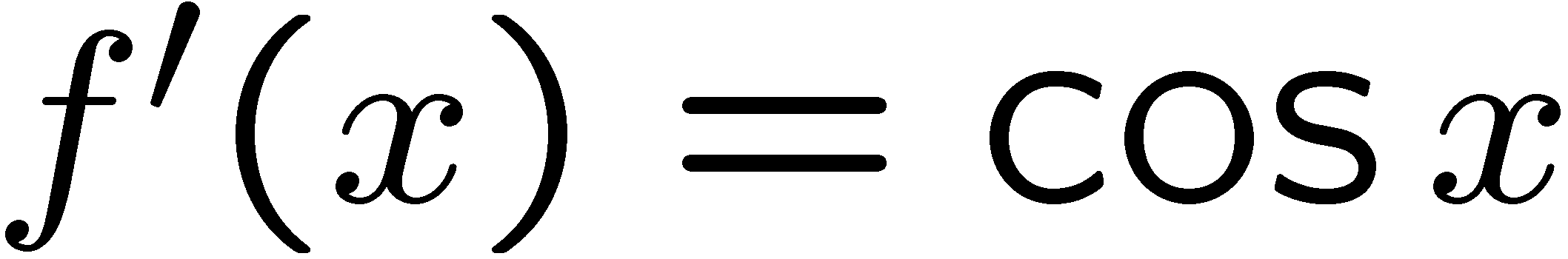 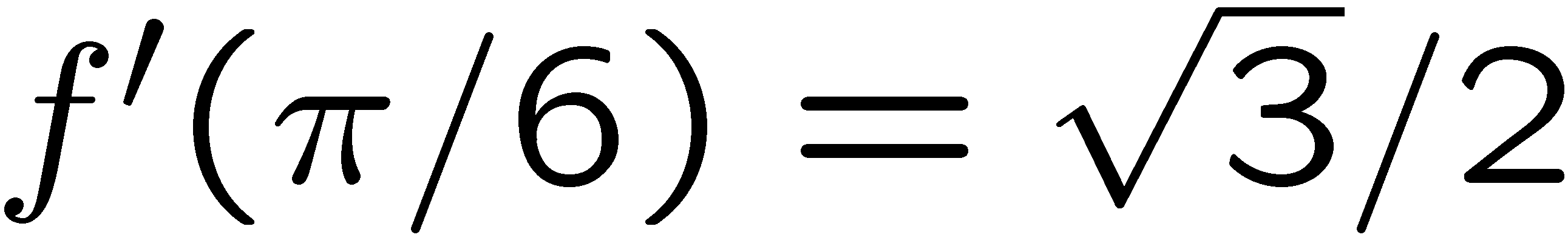 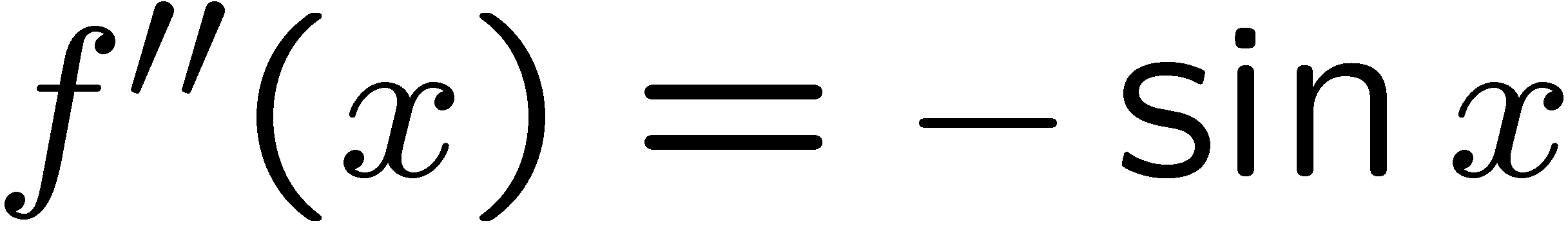 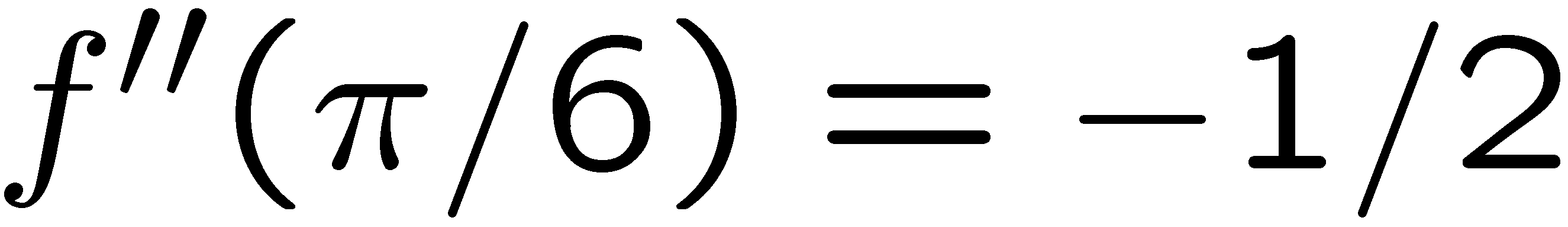 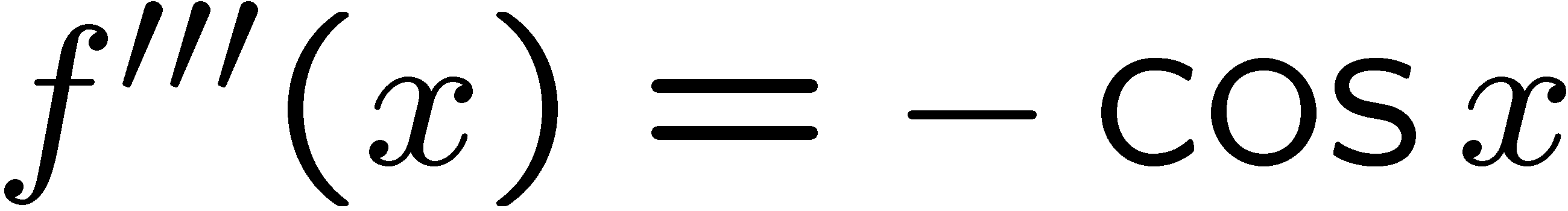 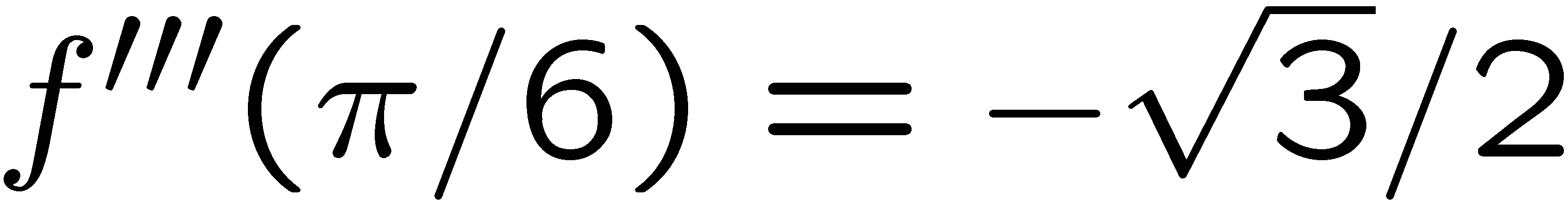 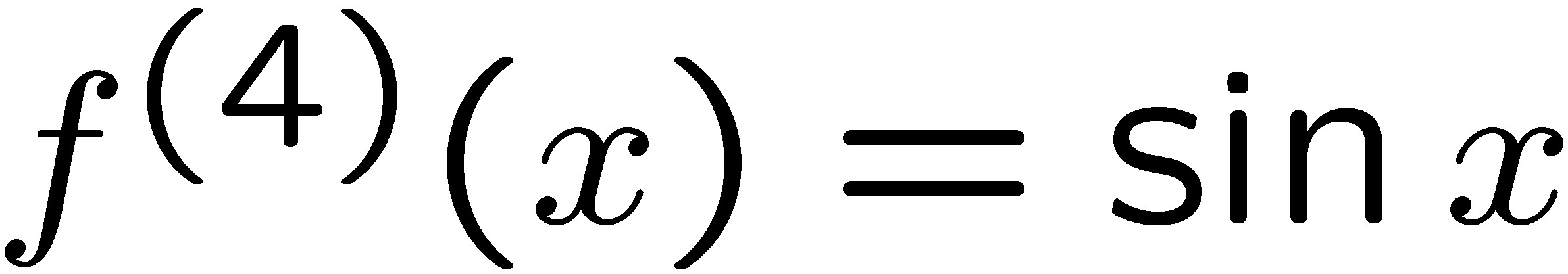 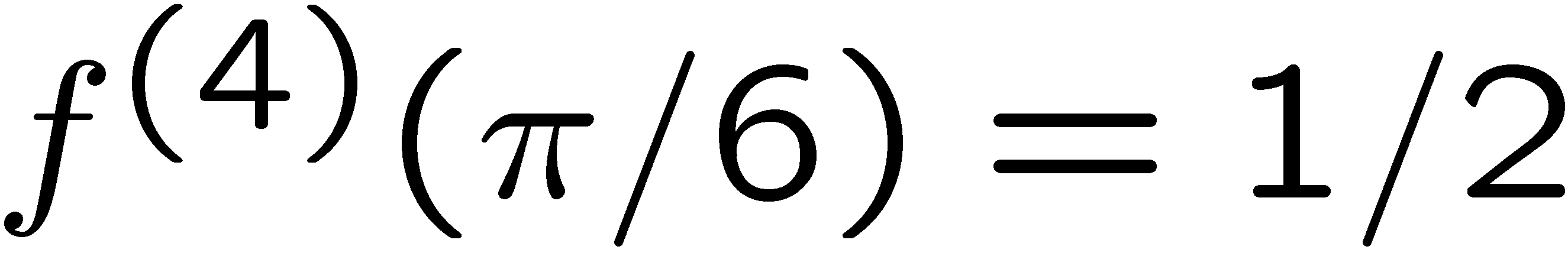 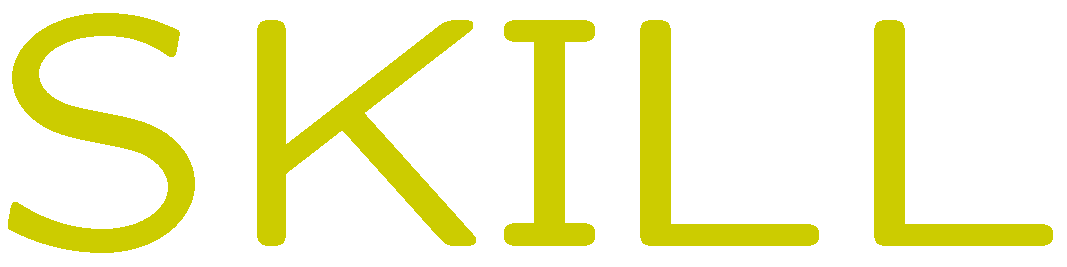 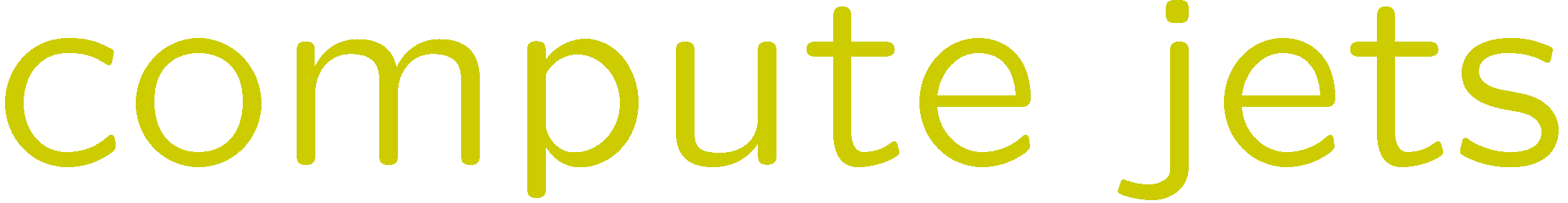 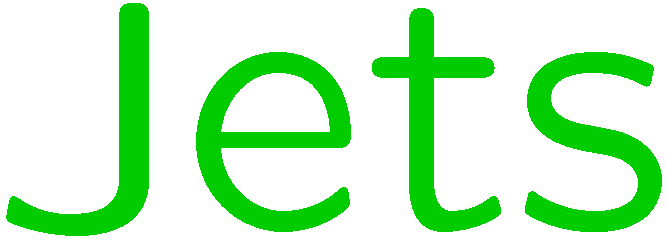 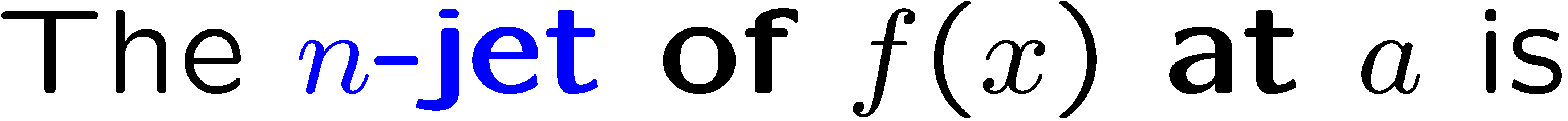 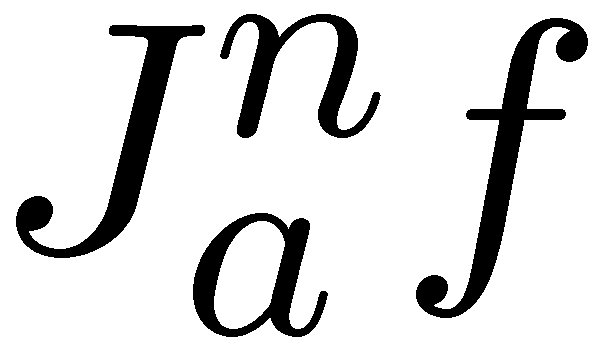 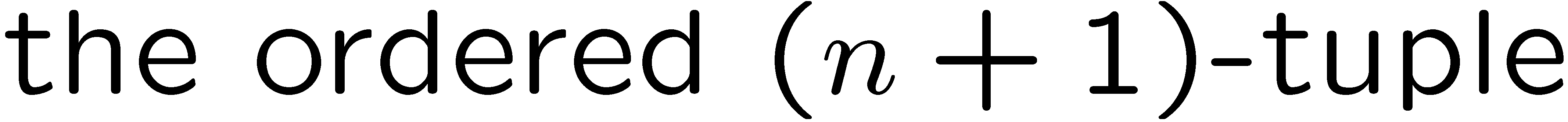 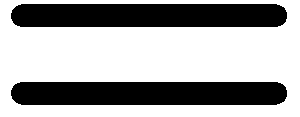 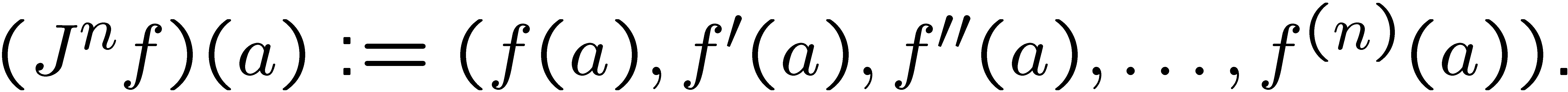 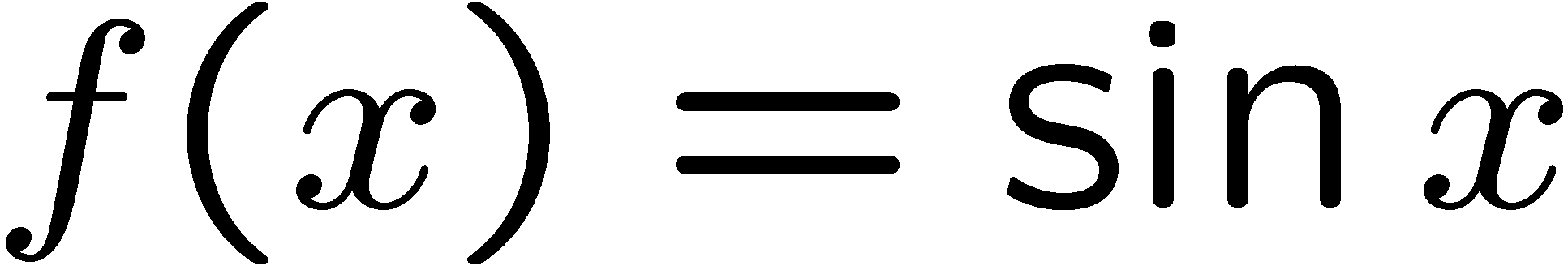 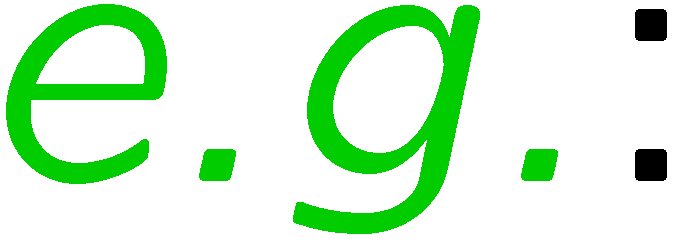 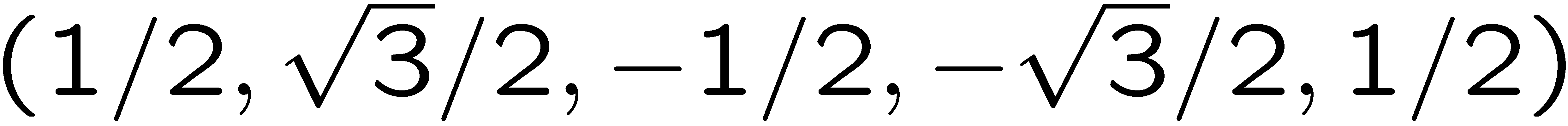 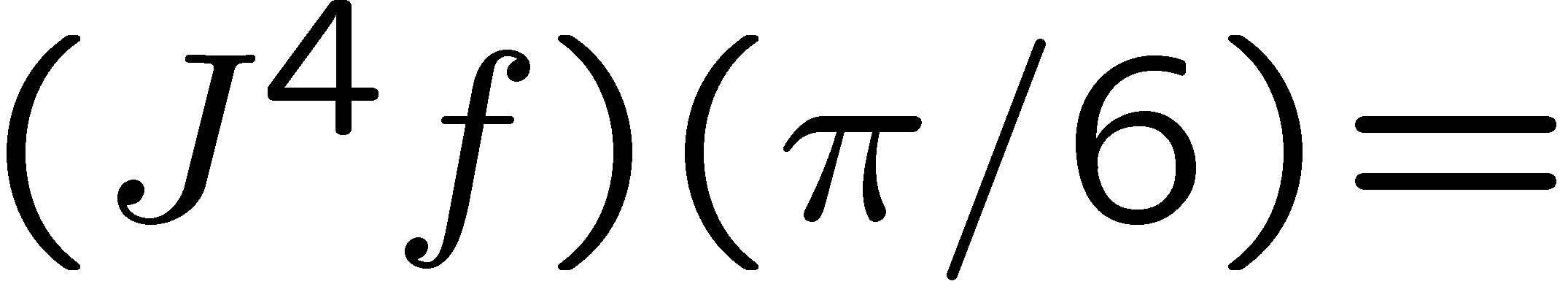 2
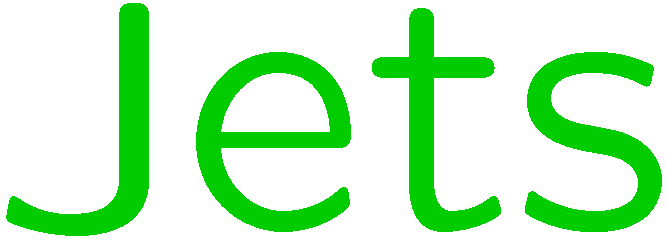 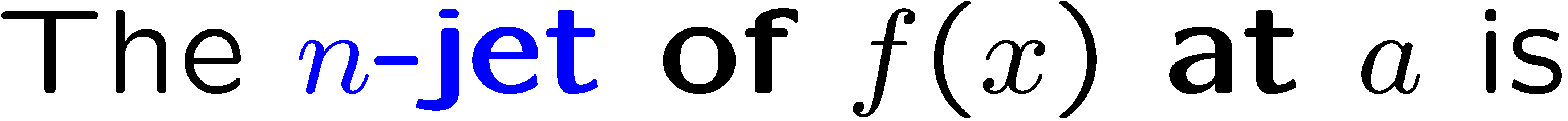 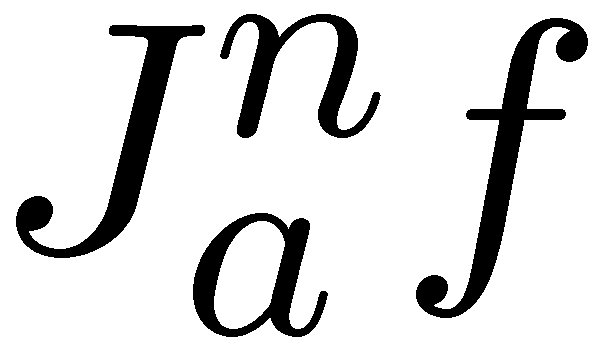 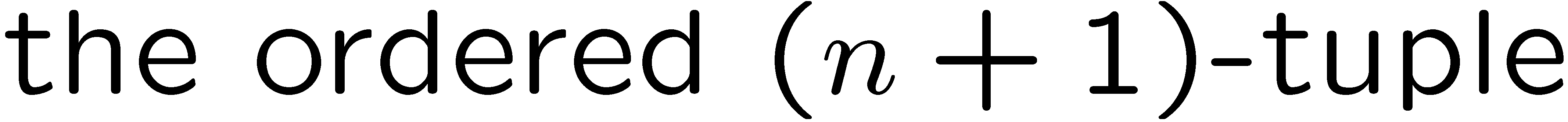 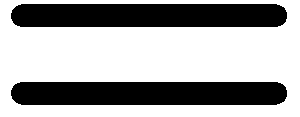 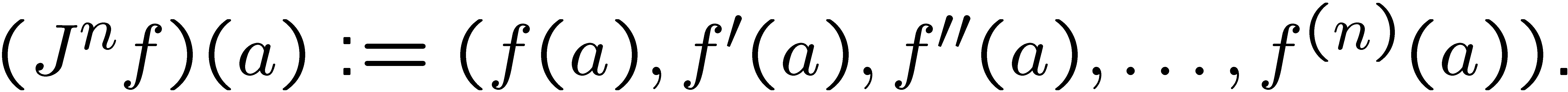 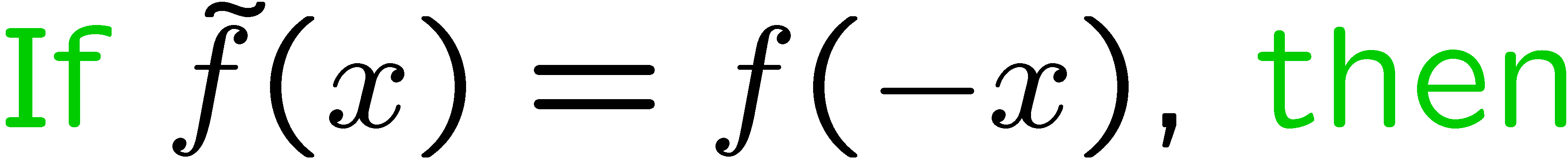 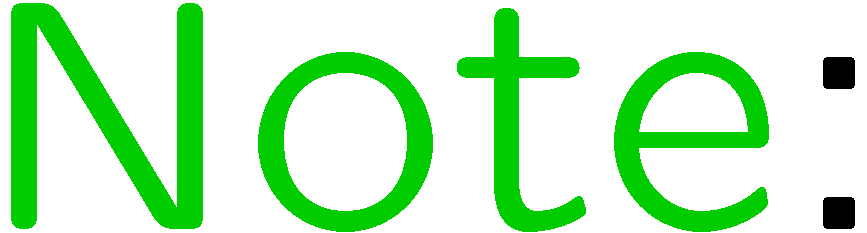 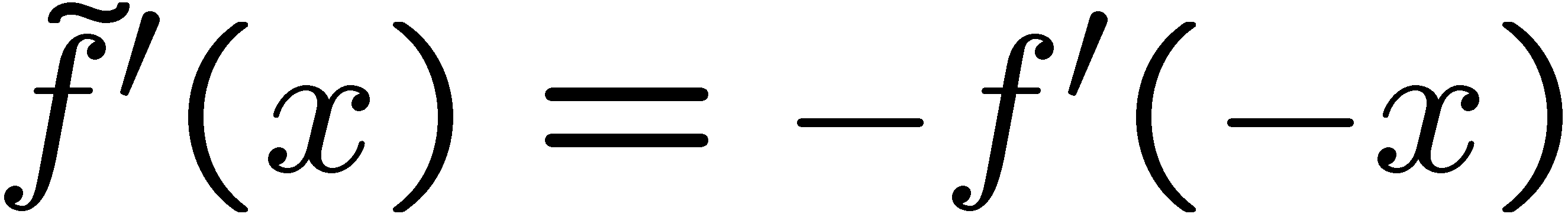 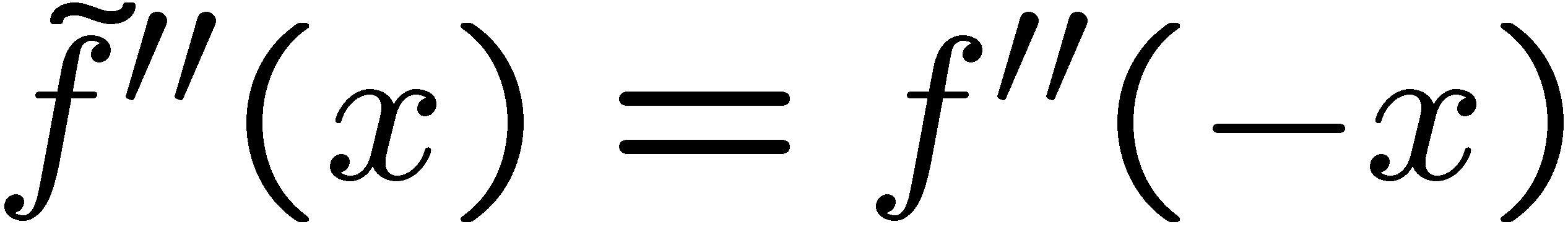 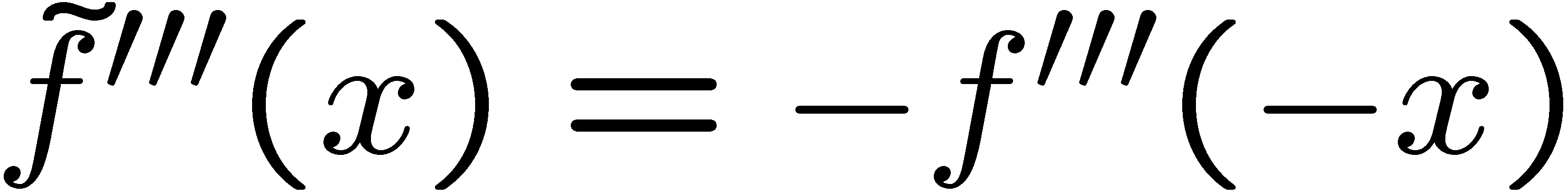 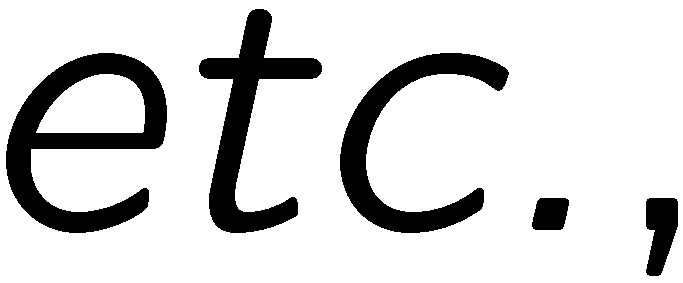 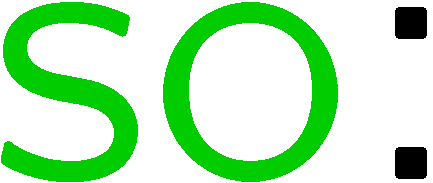 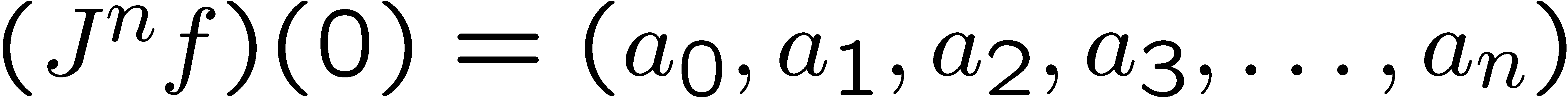 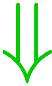 3
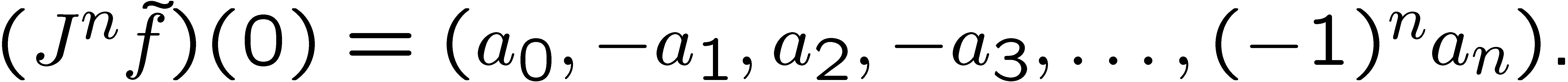 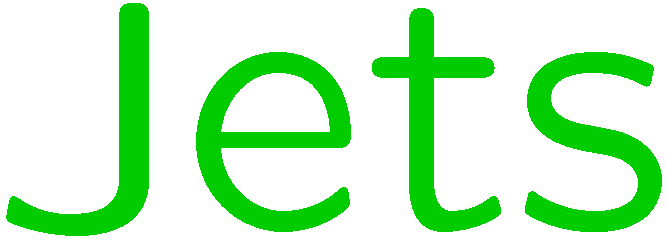 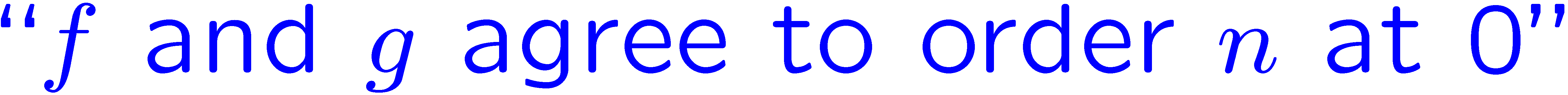 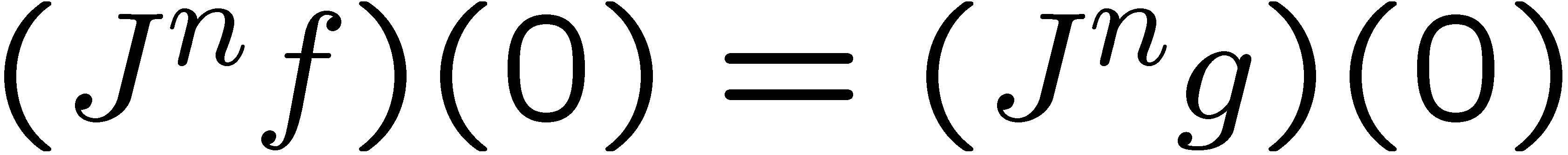 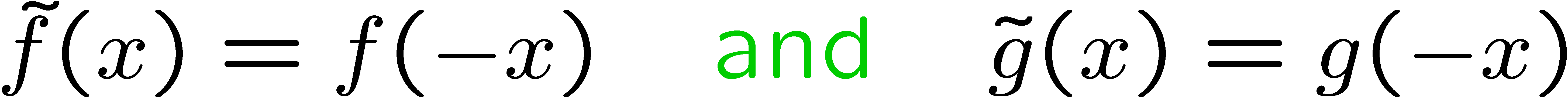 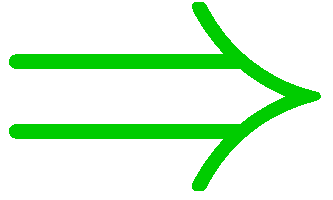 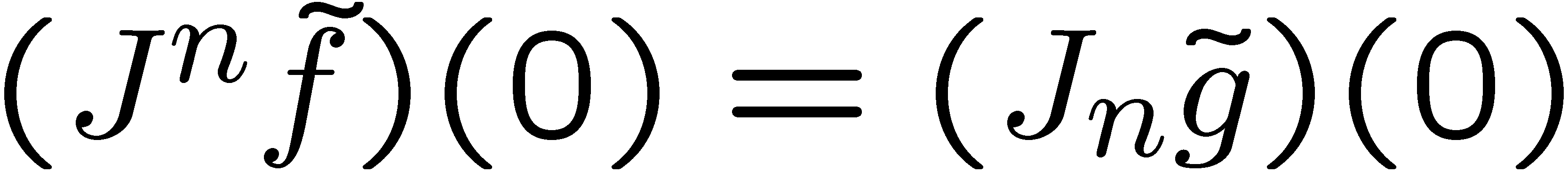 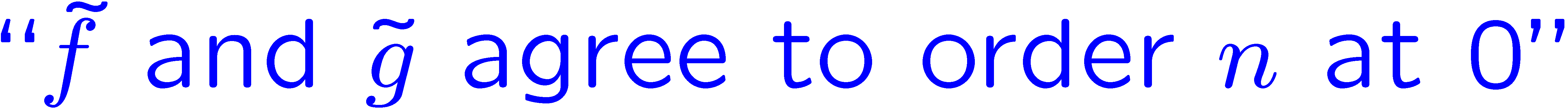 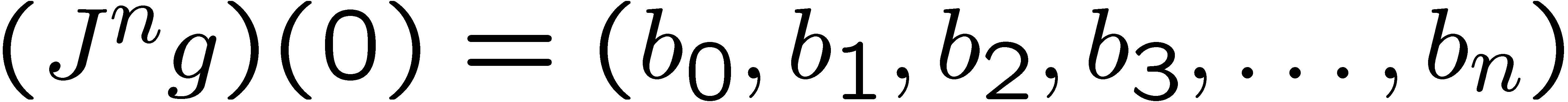 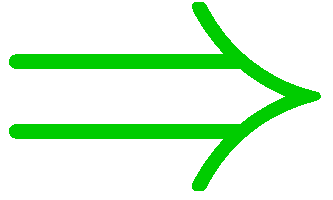 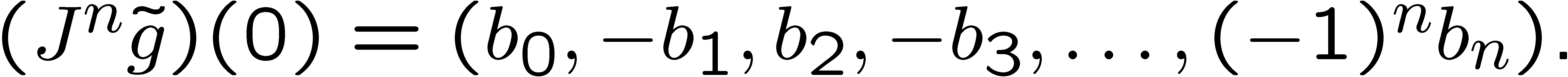 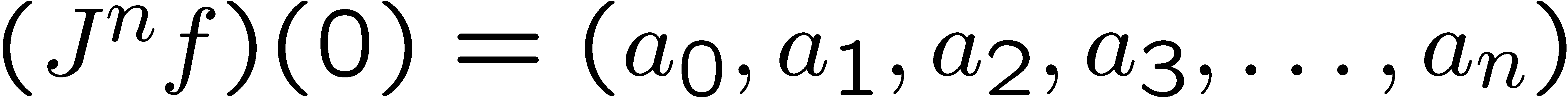 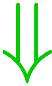 4
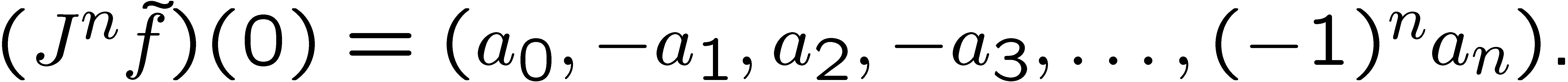 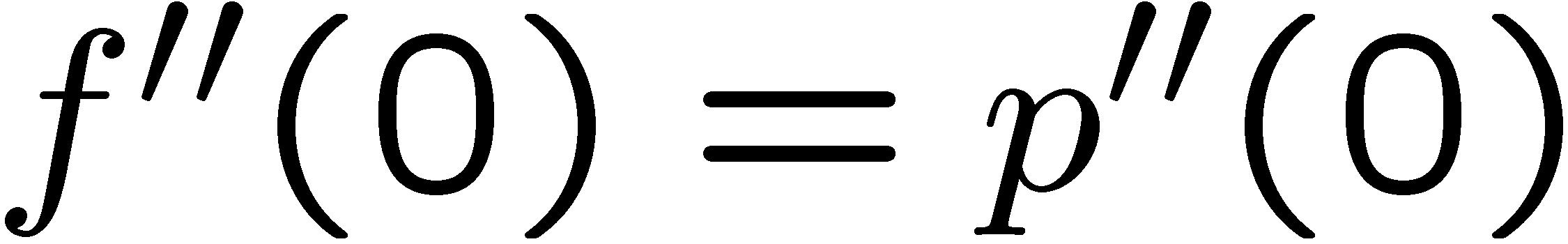 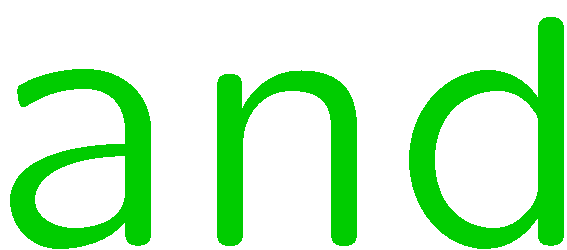 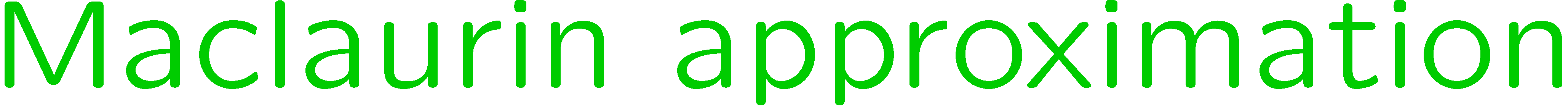 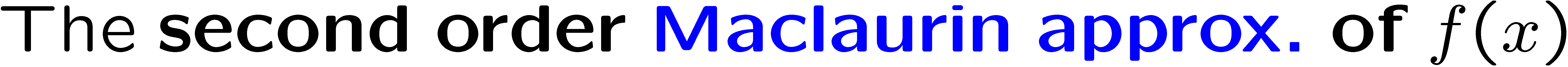 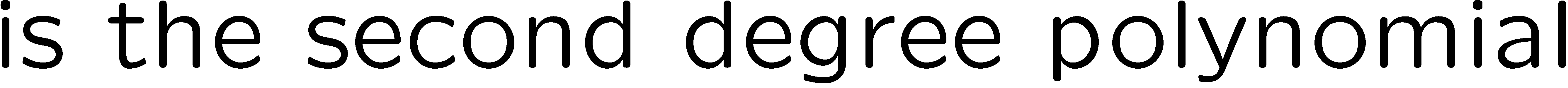 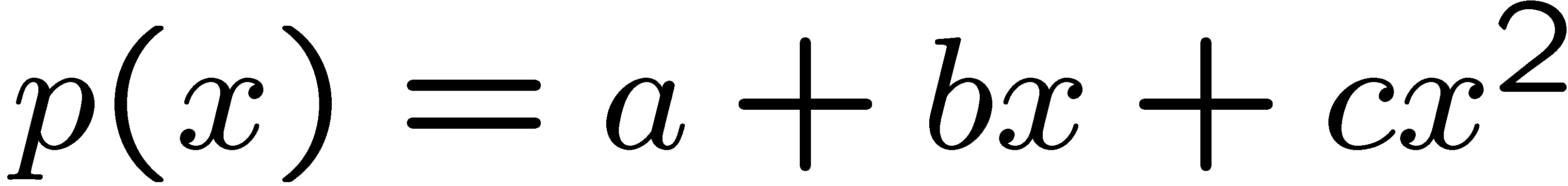 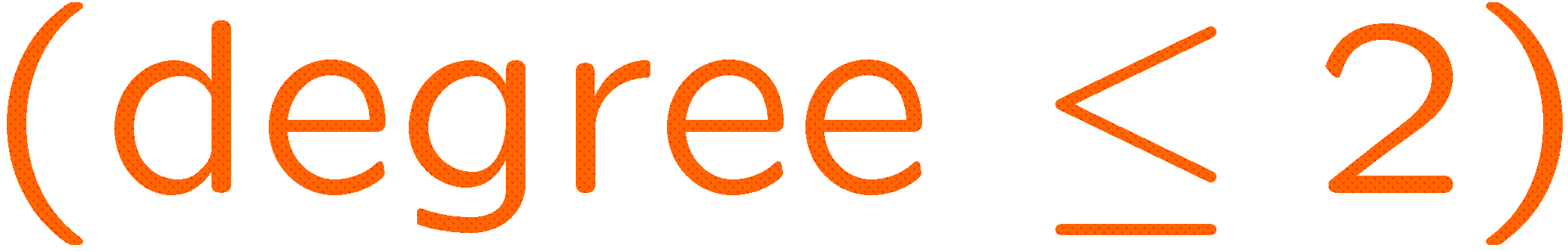 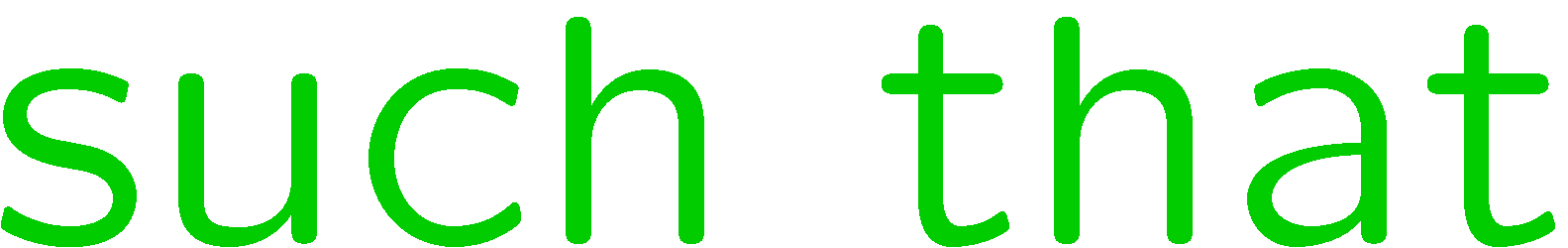 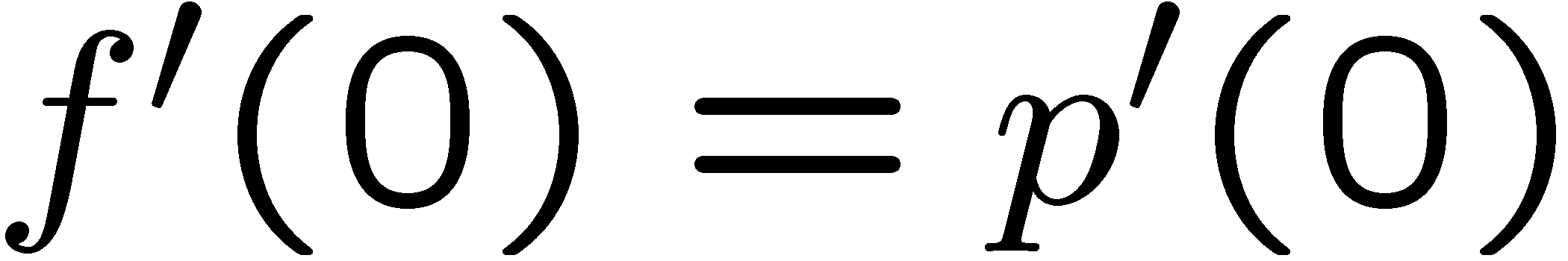 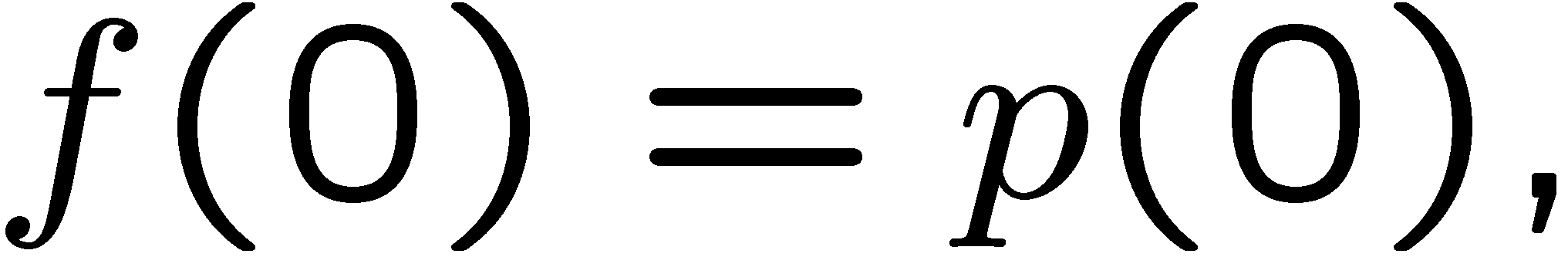 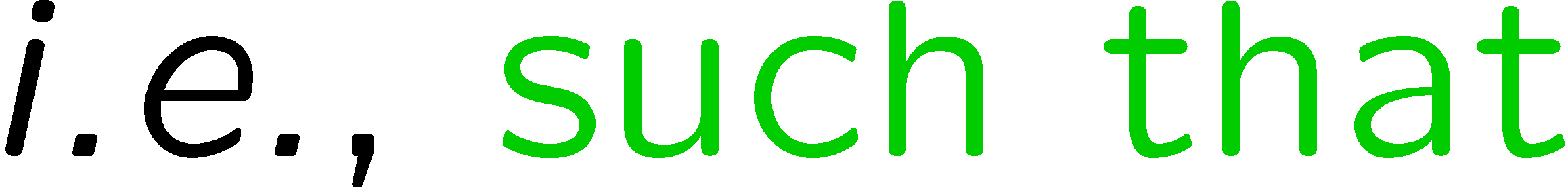 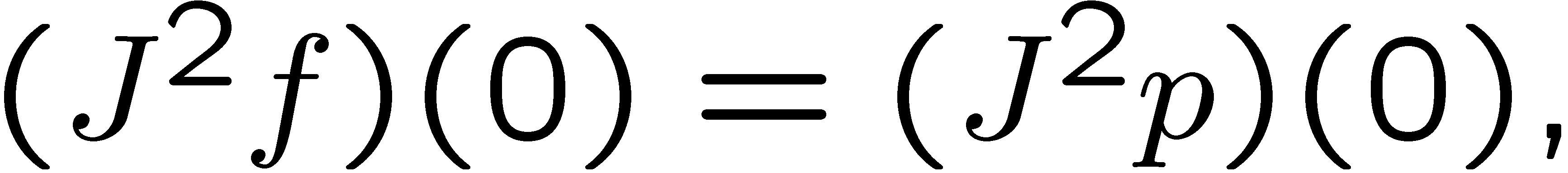 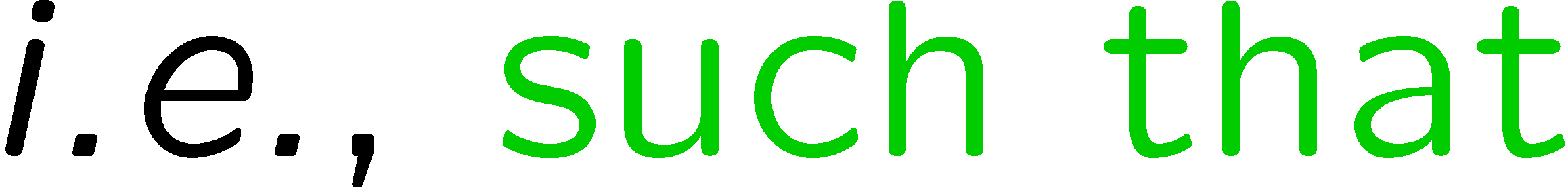 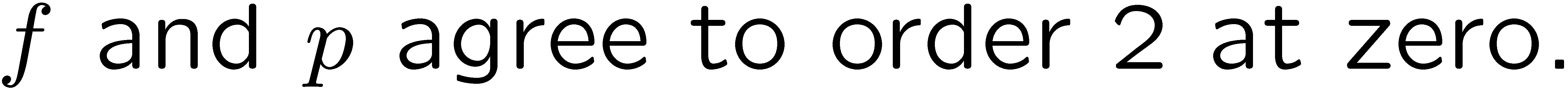 5
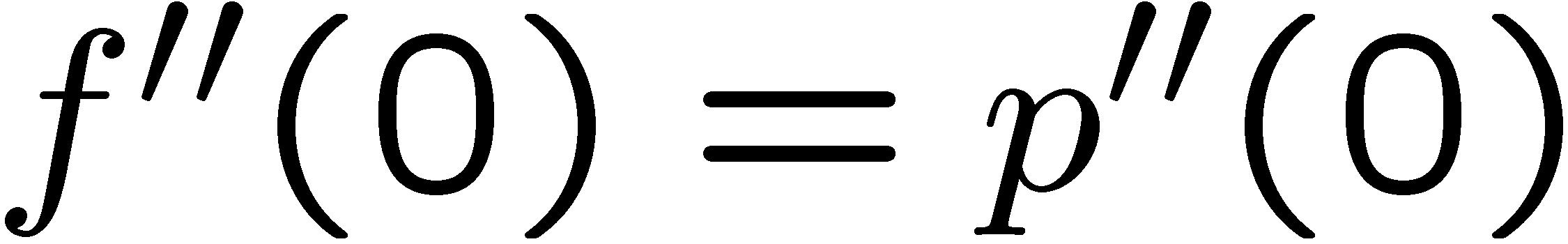 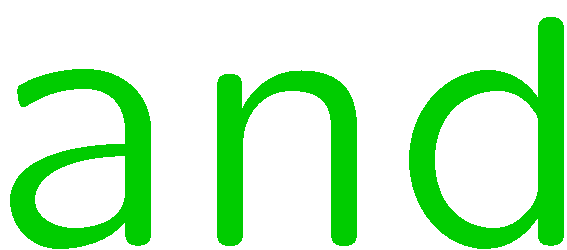 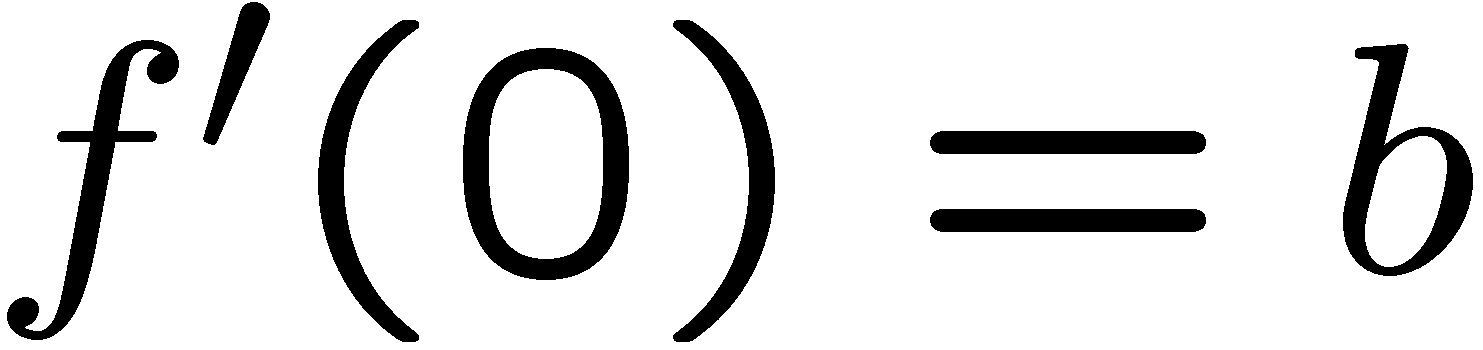 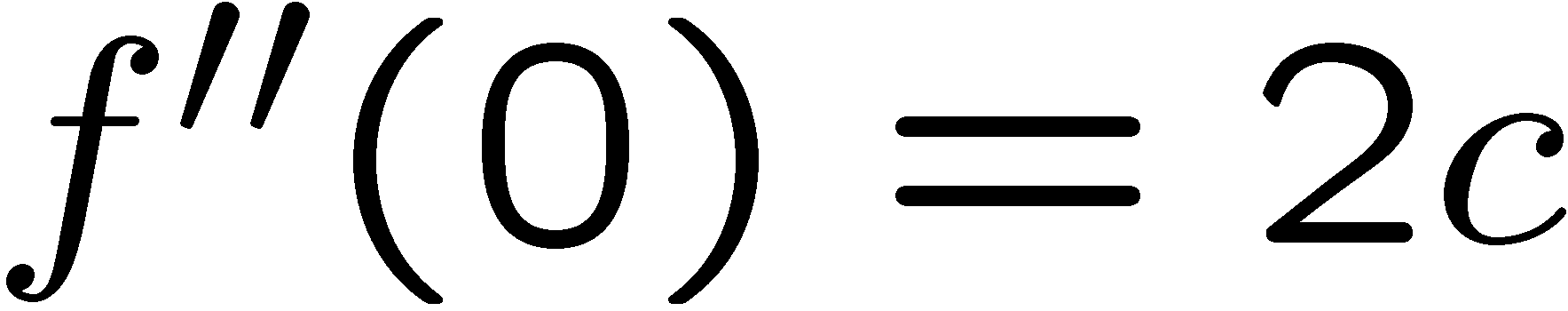 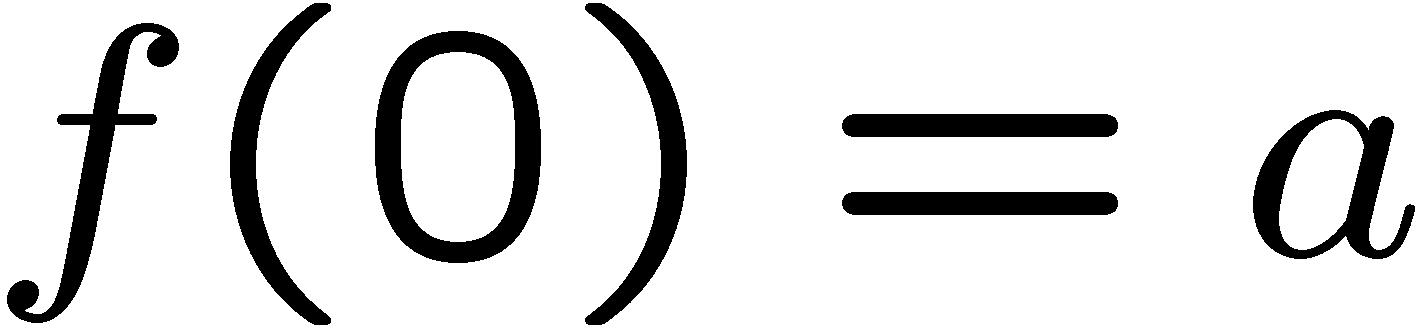 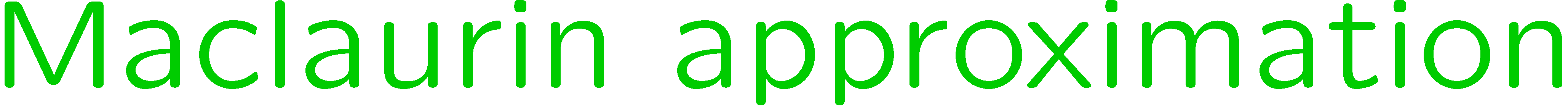 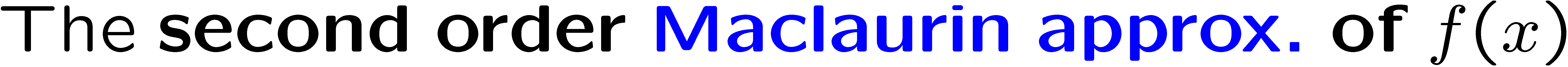 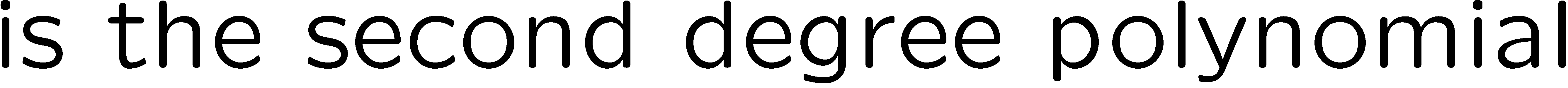 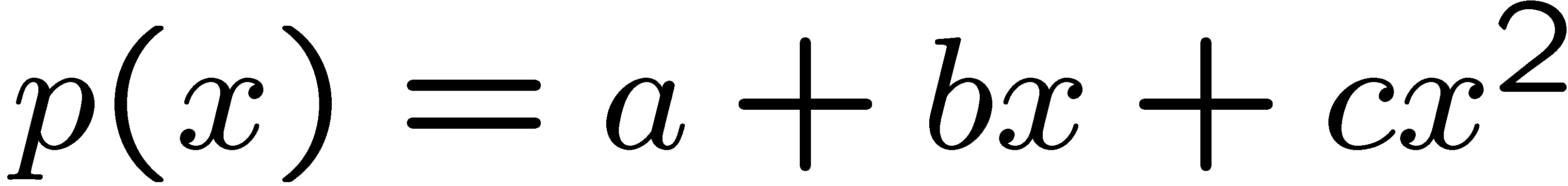 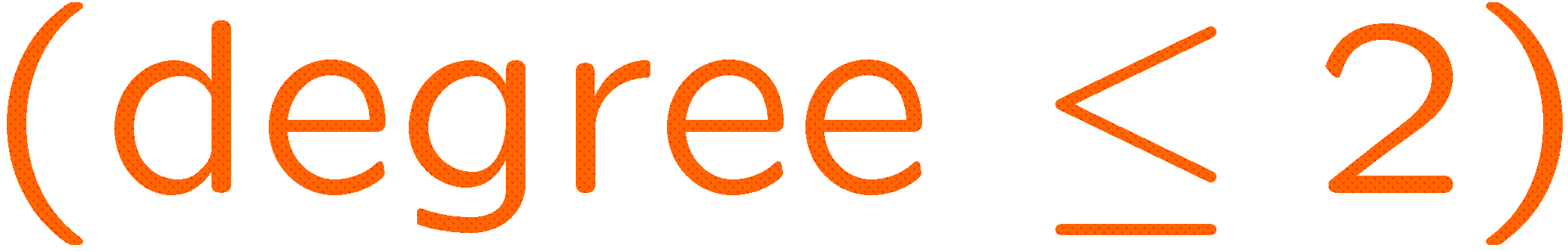 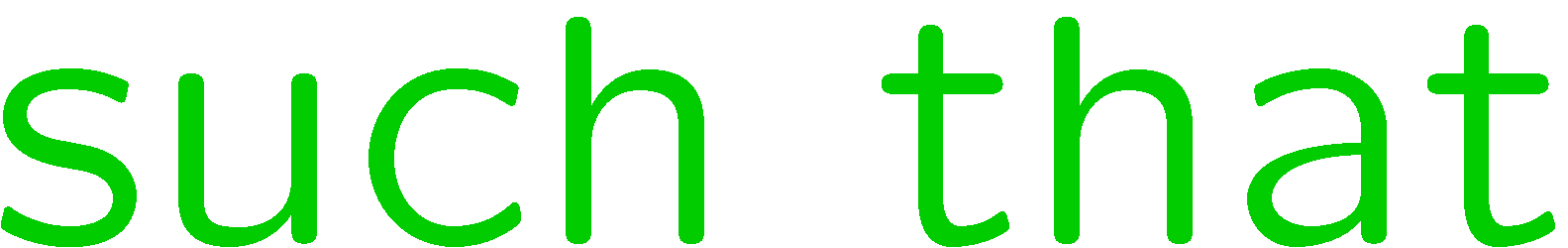 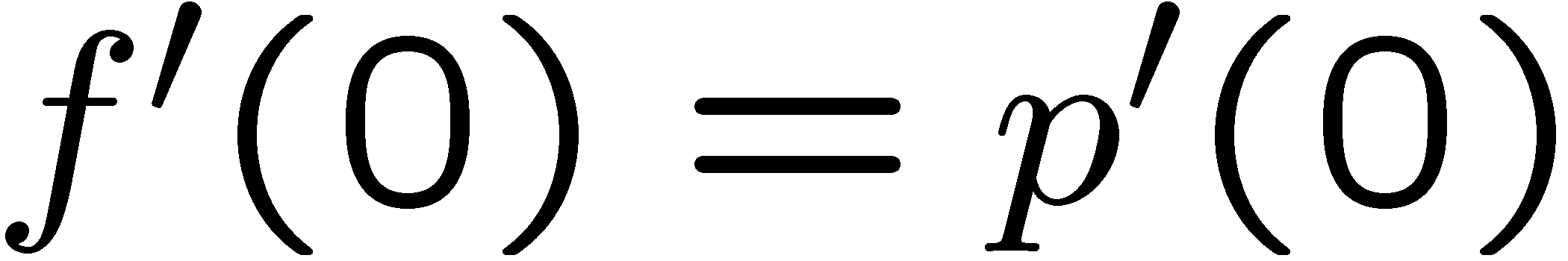 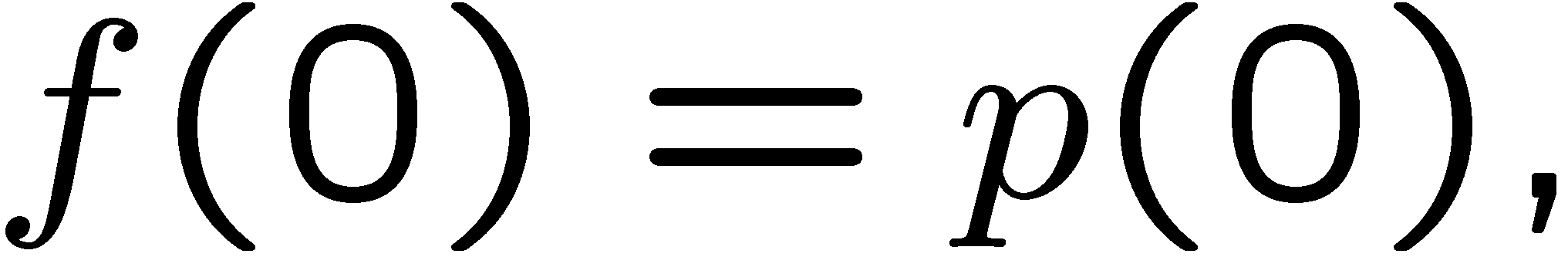 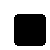 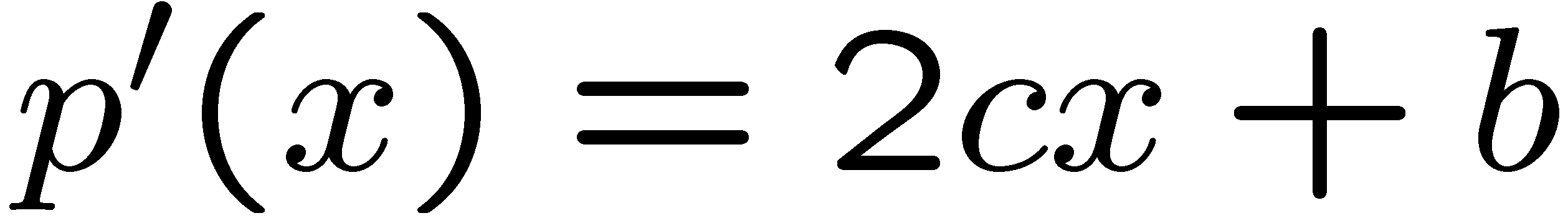 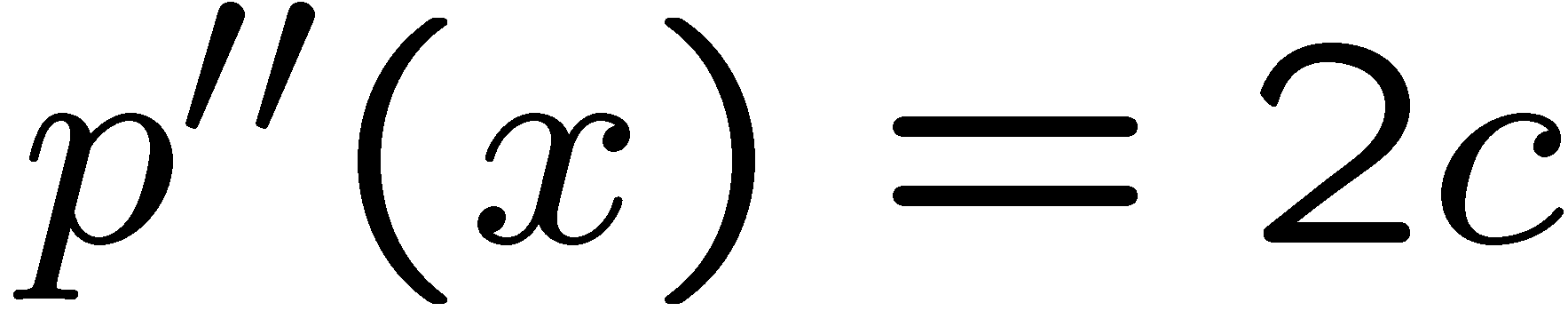 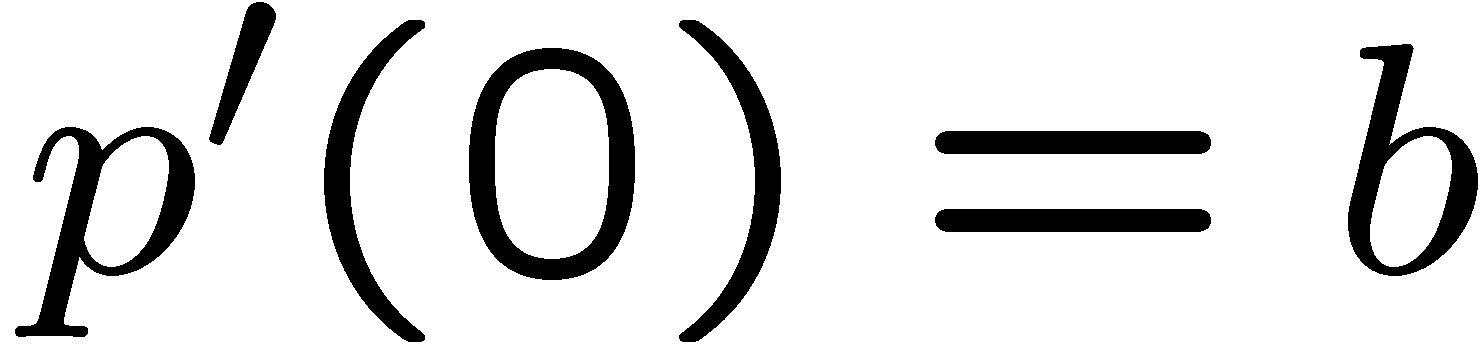 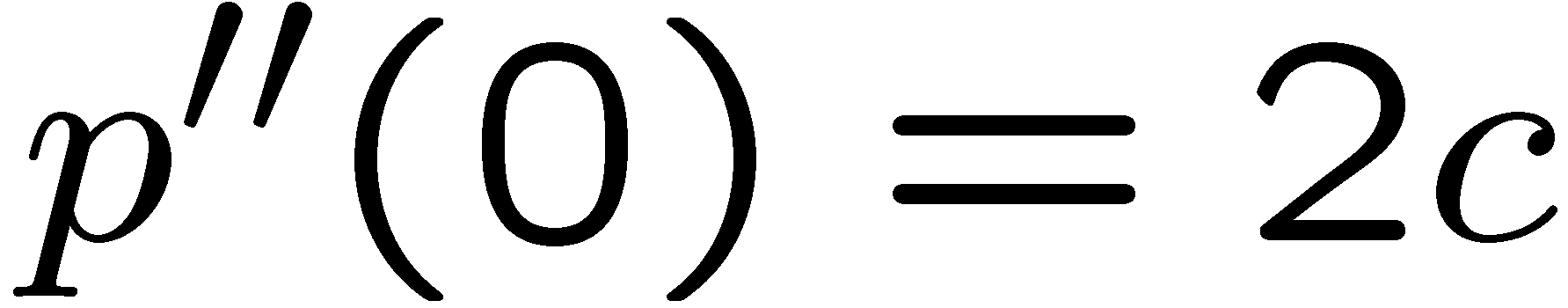 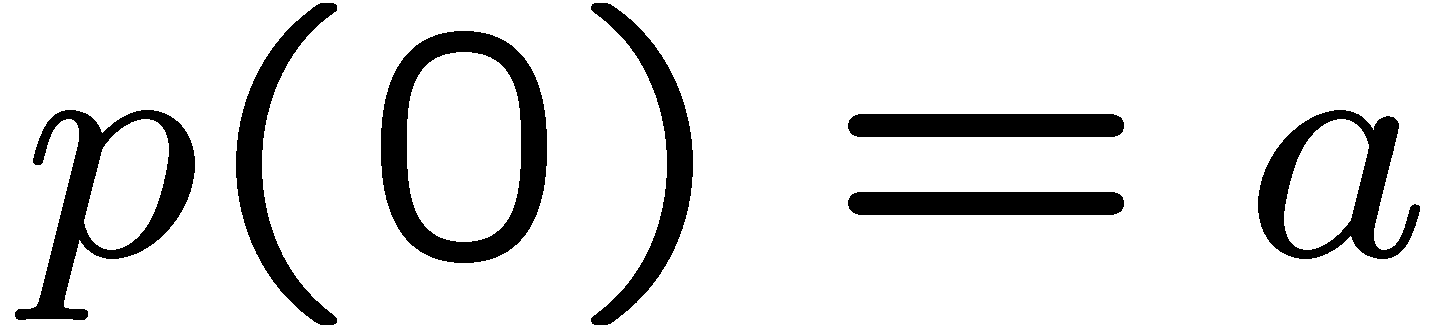 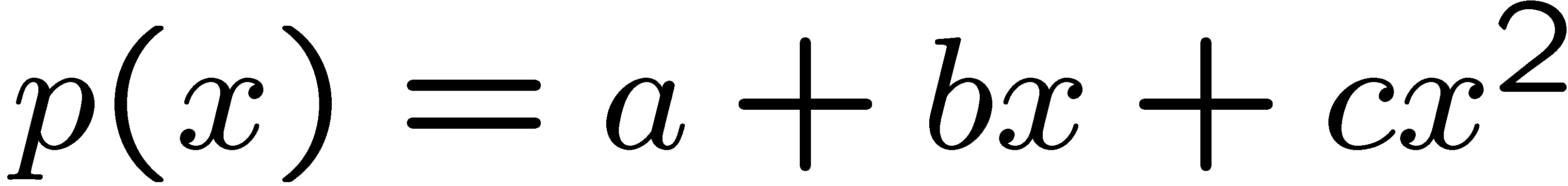 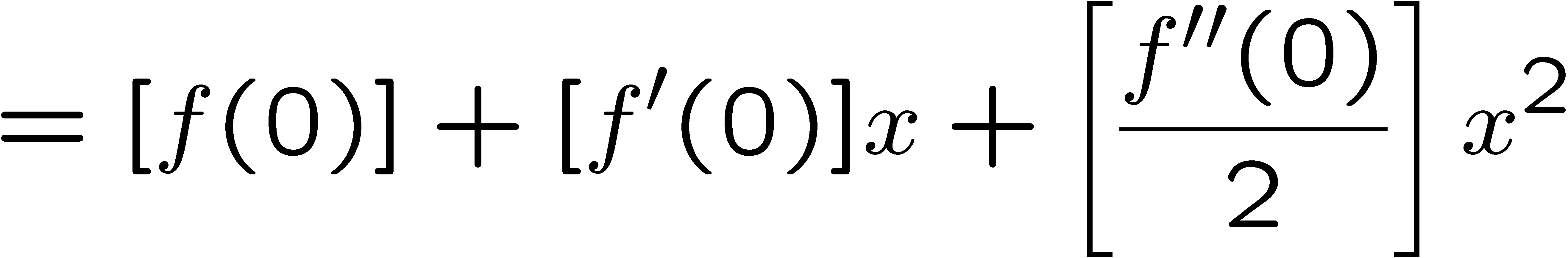 6
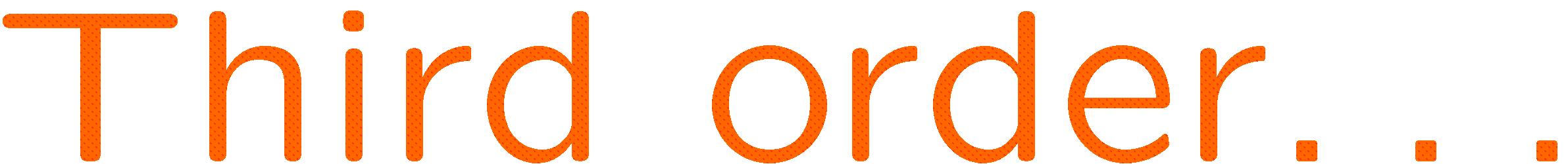 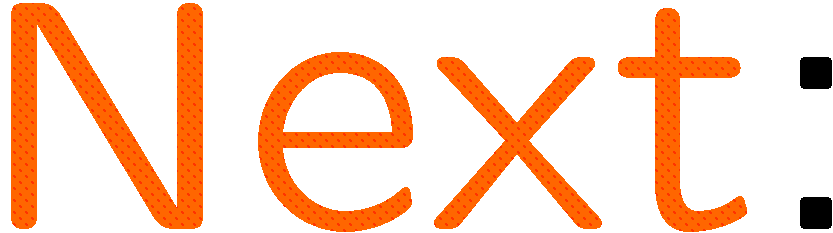 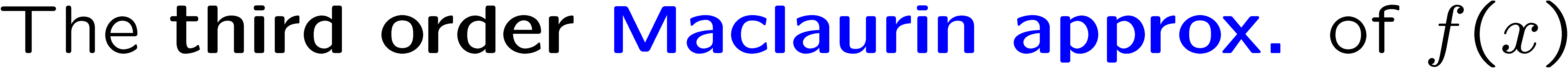 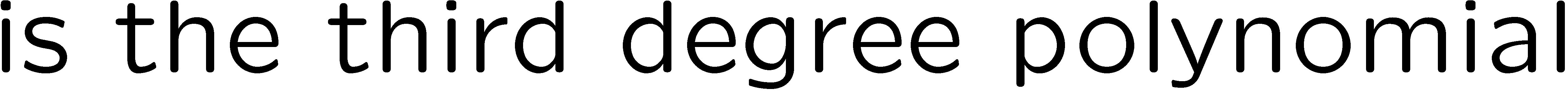 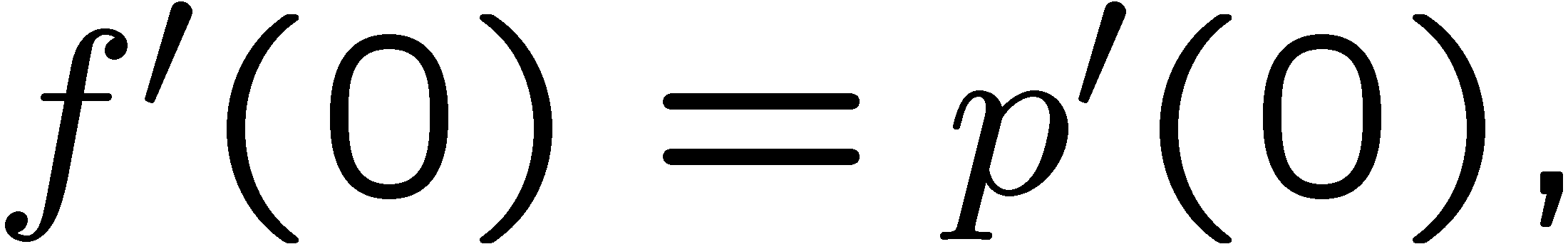 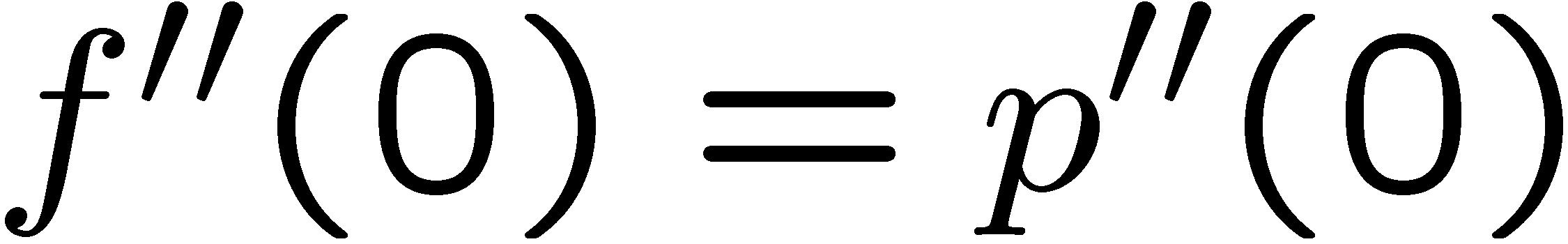 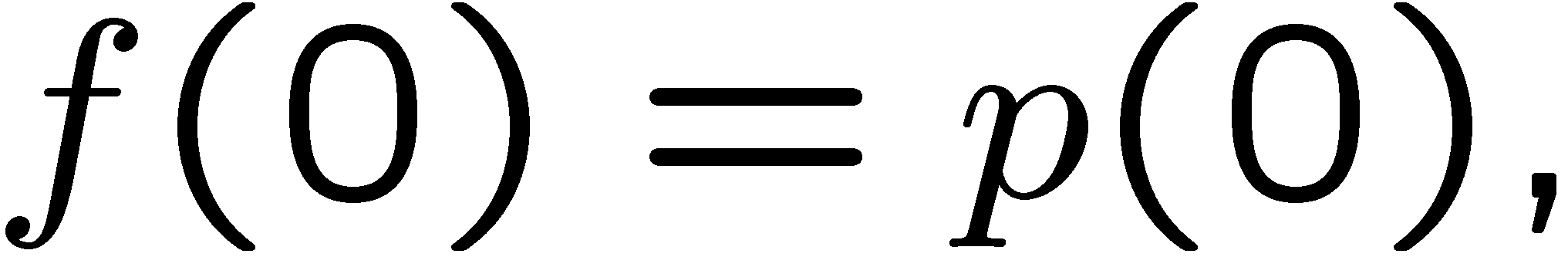 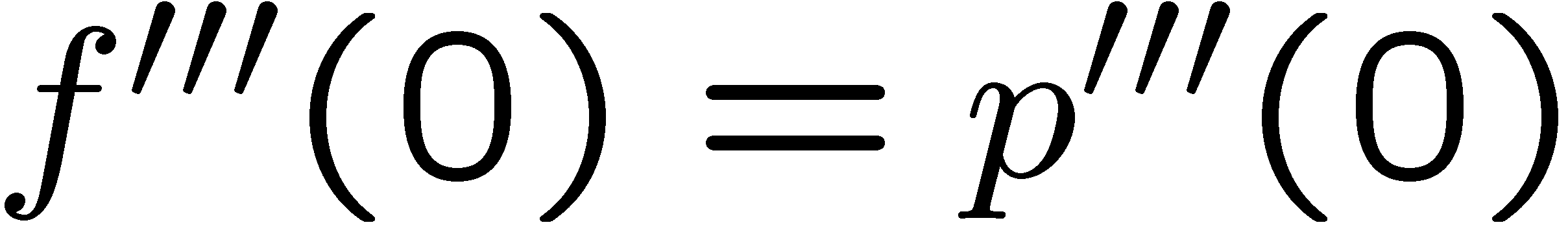 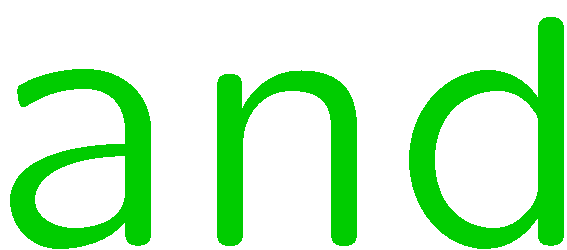 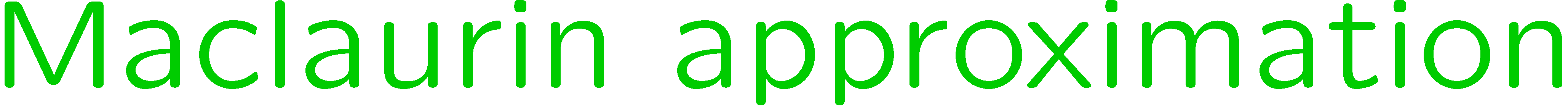 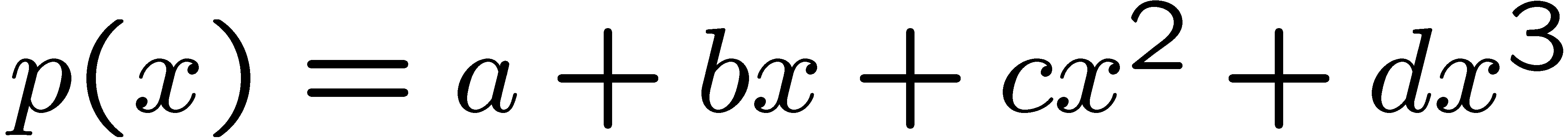 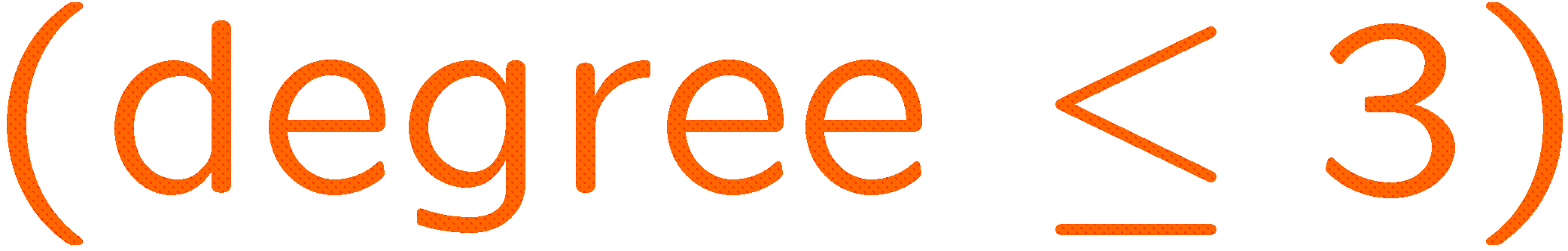 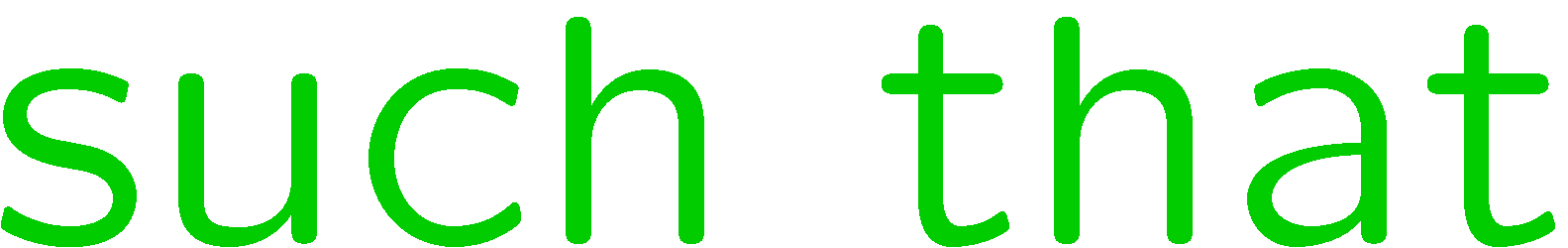 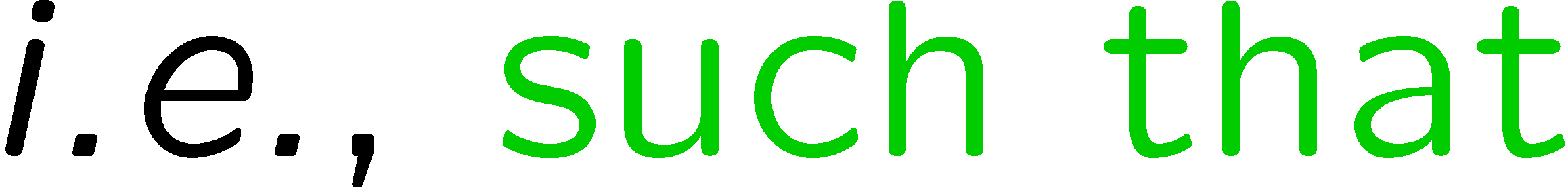 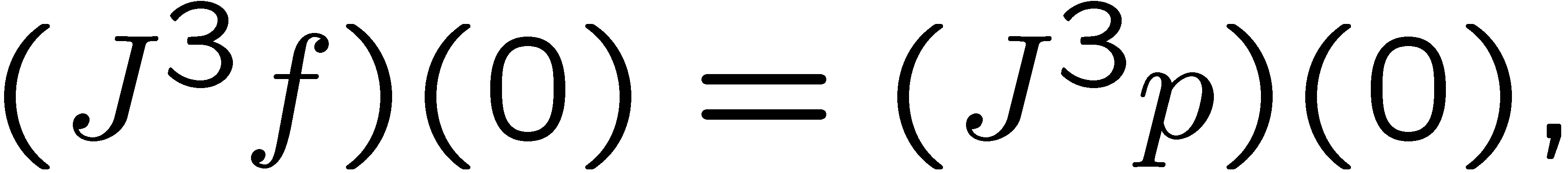 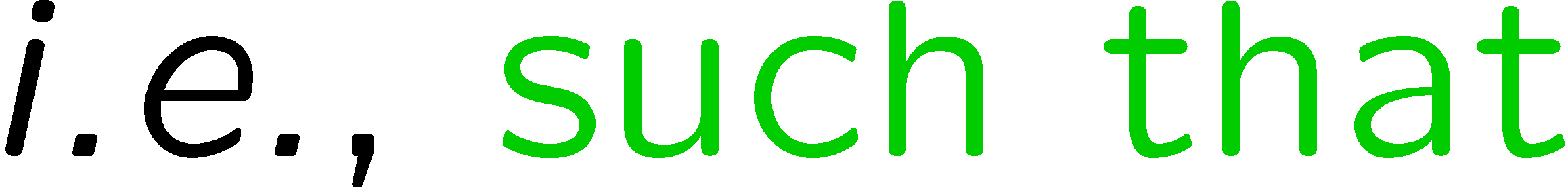 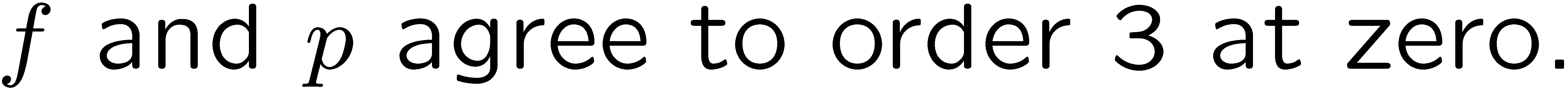 7
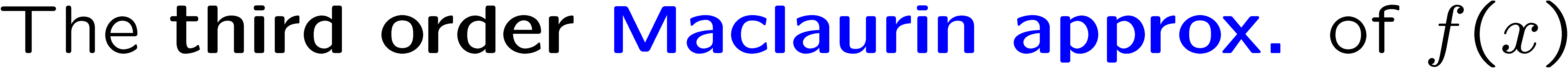 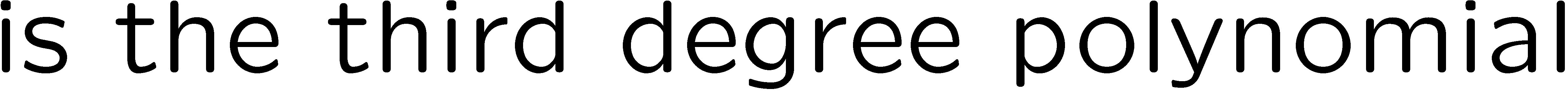 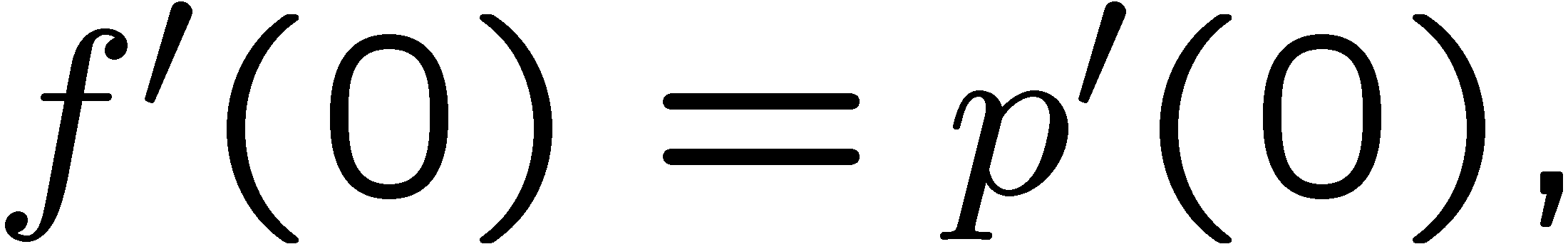 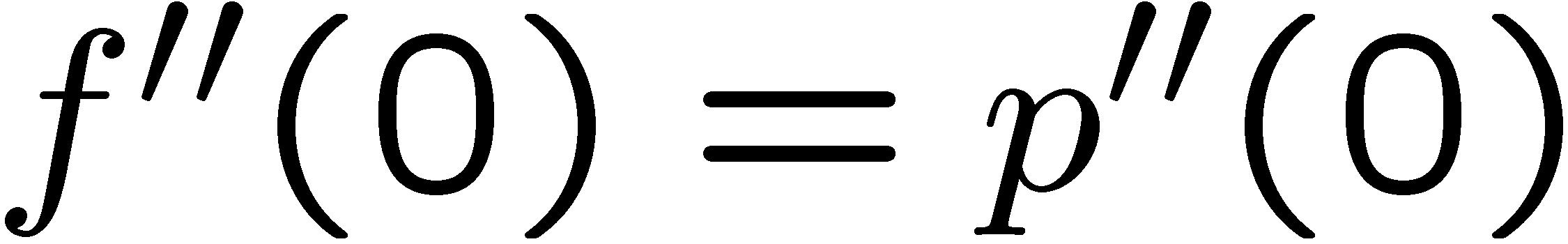 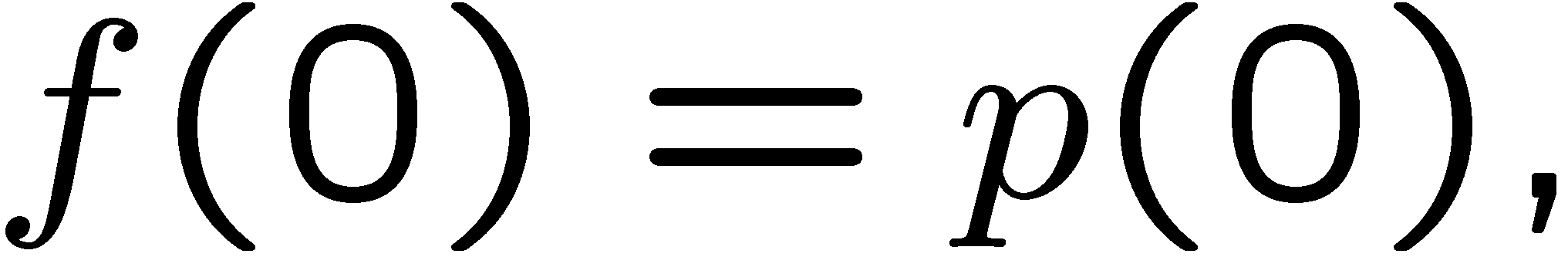 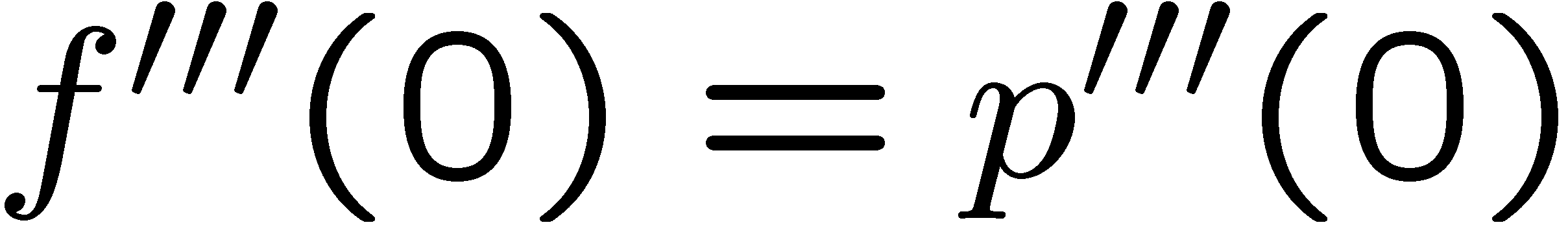 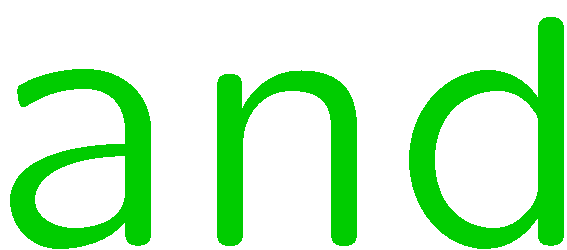 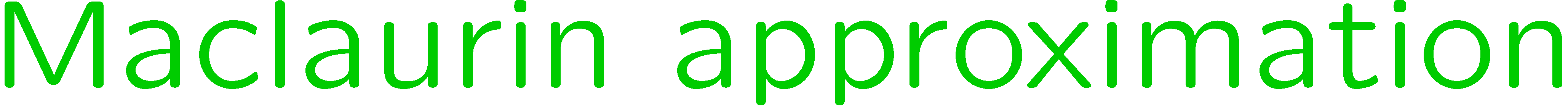 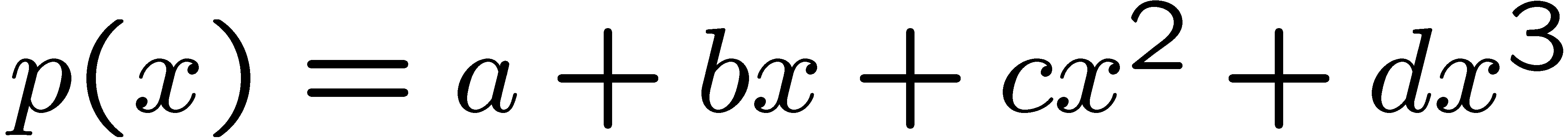 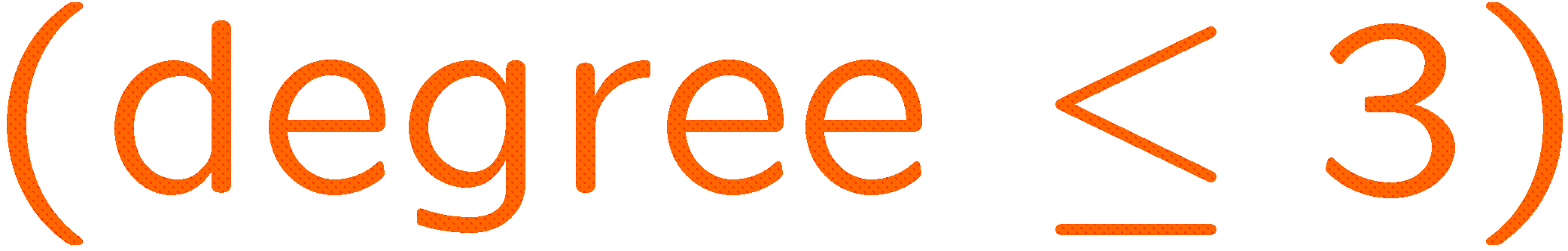 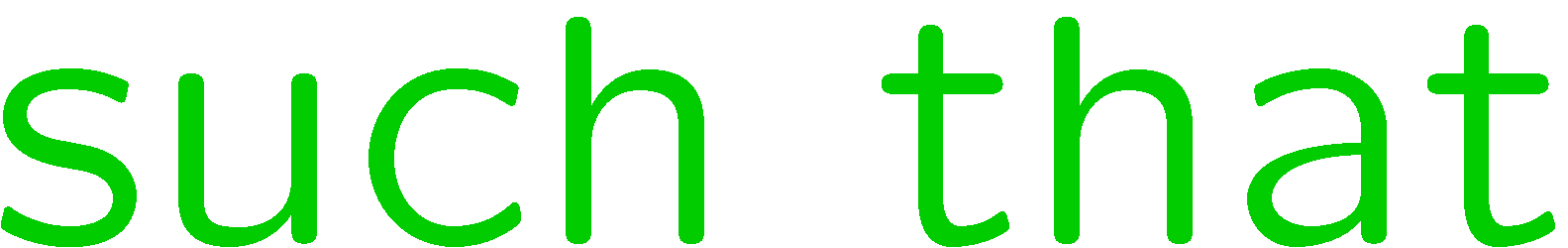 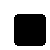 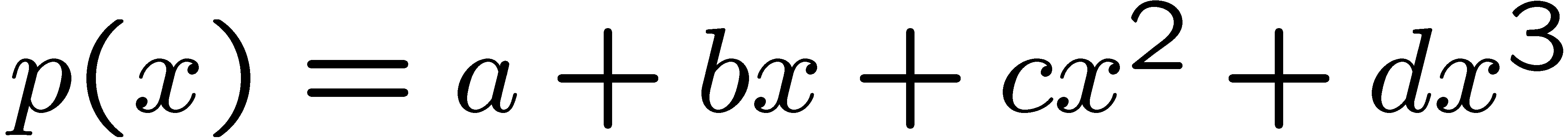 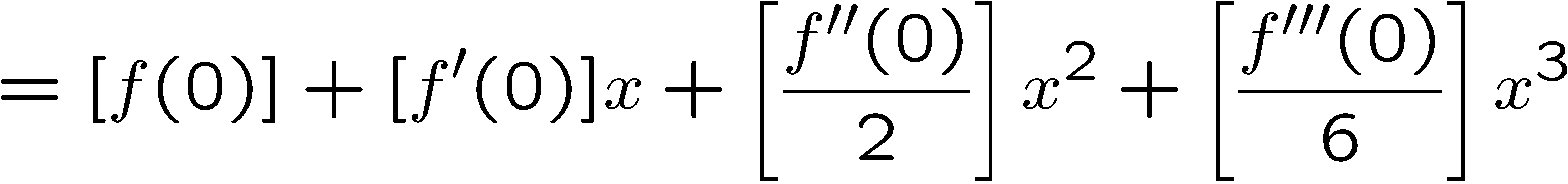 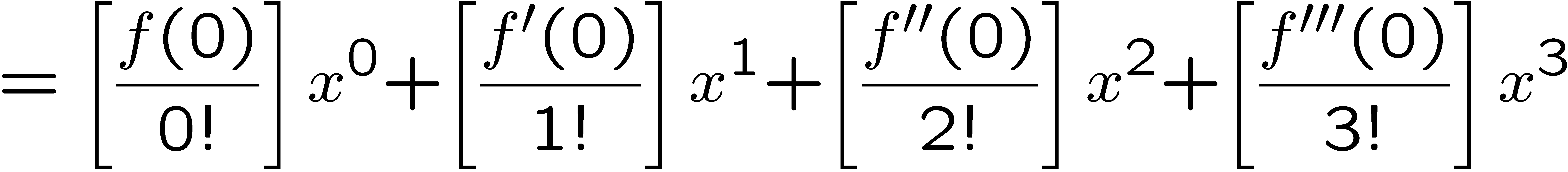 8
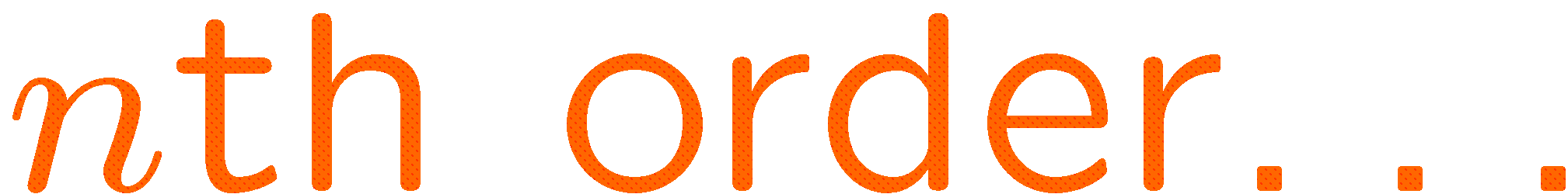 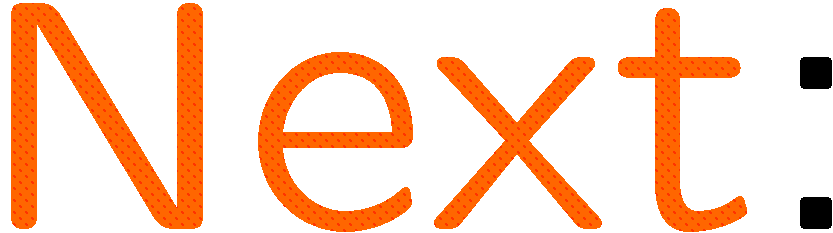 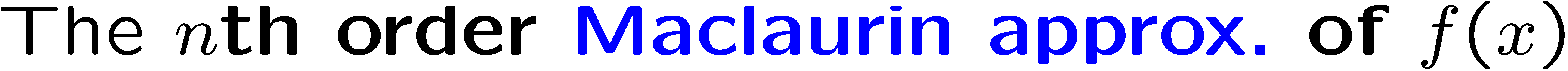 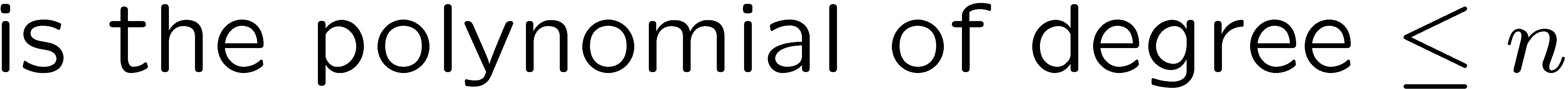 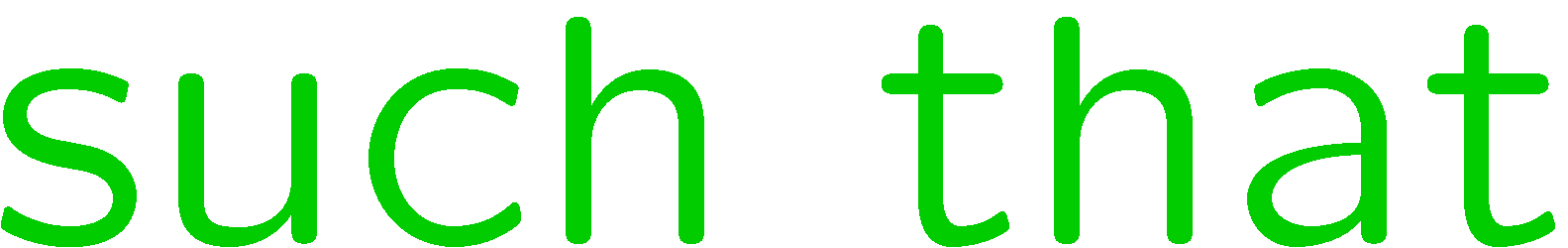 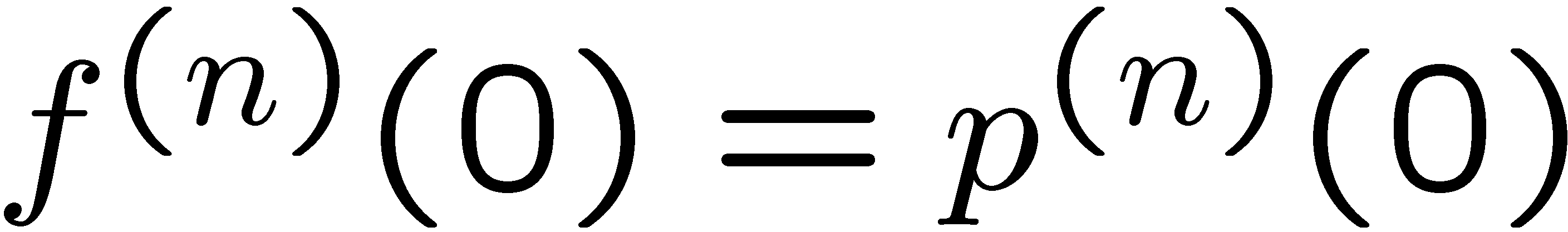 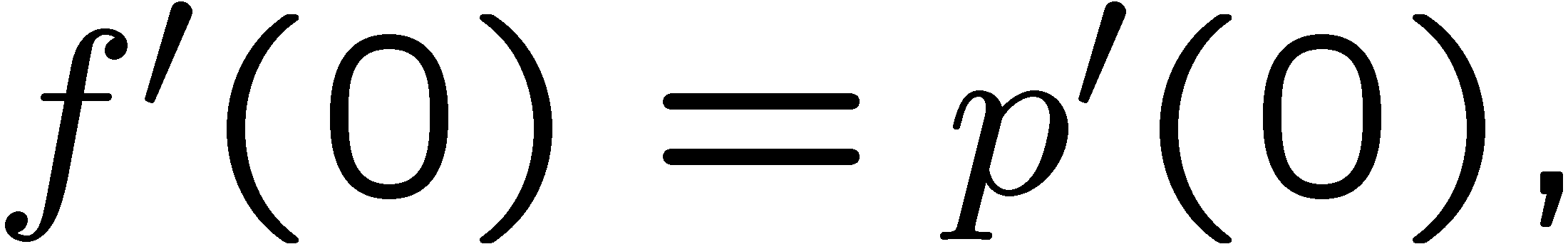 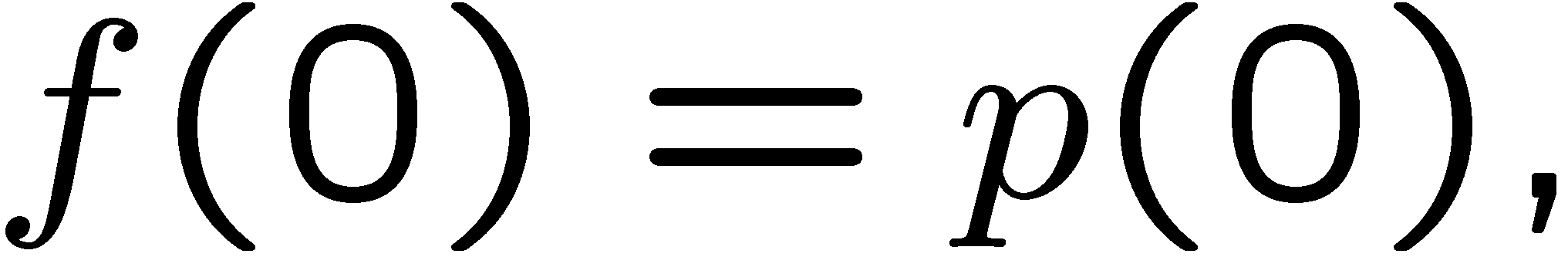 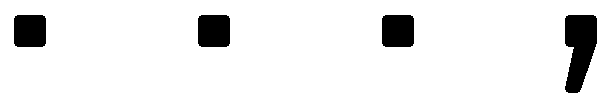 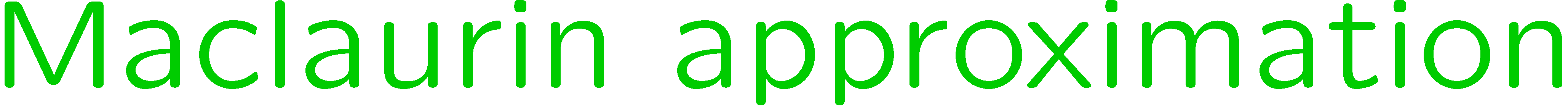 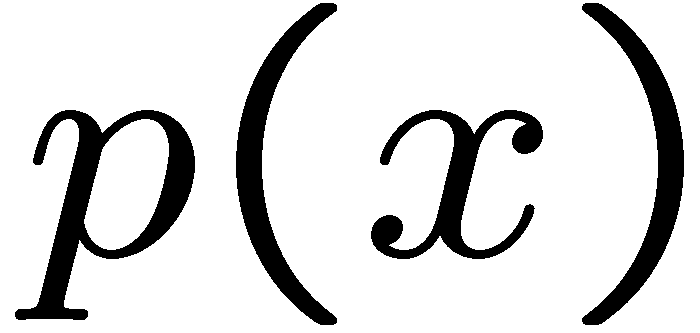 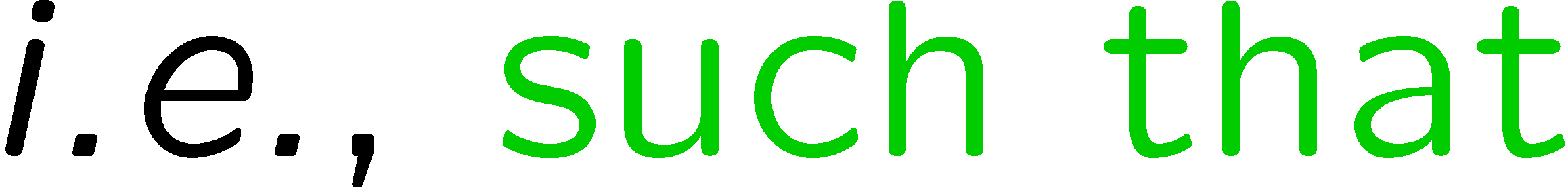 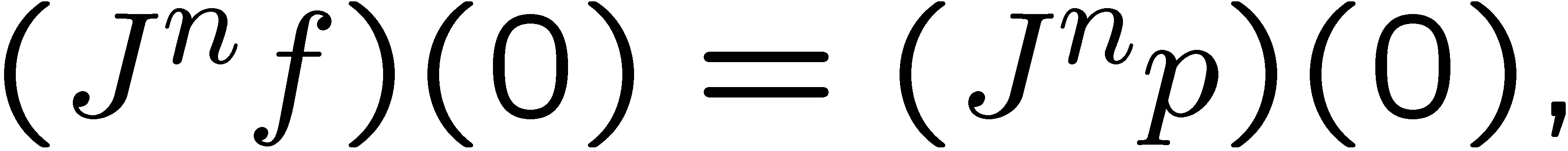 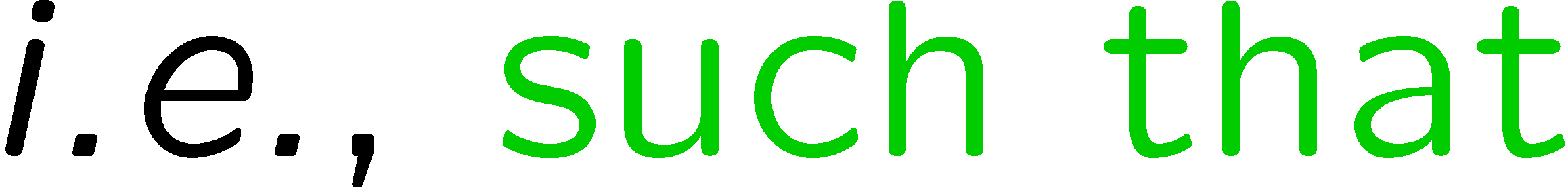 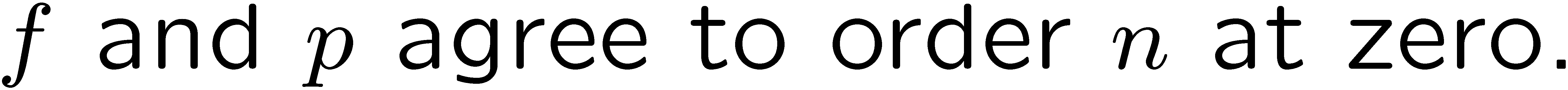 9
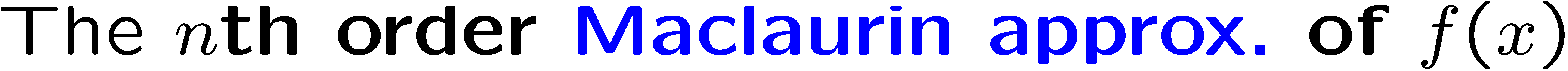 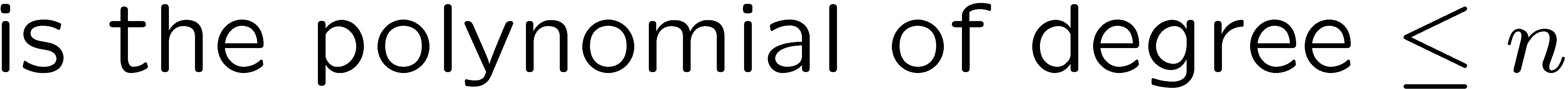 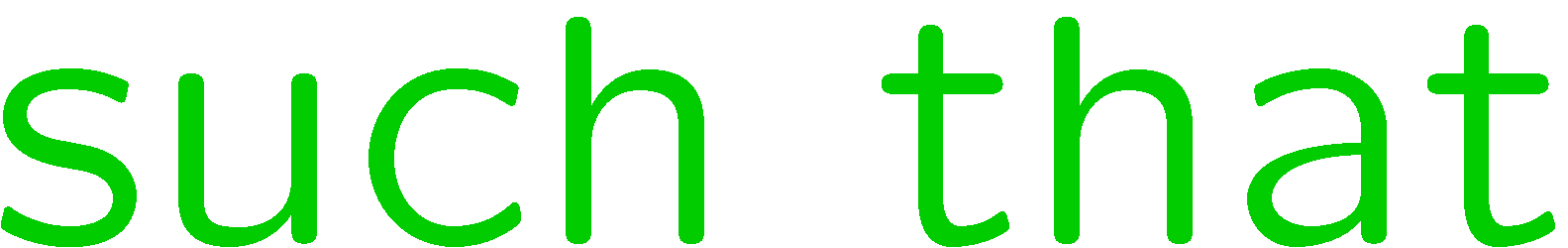 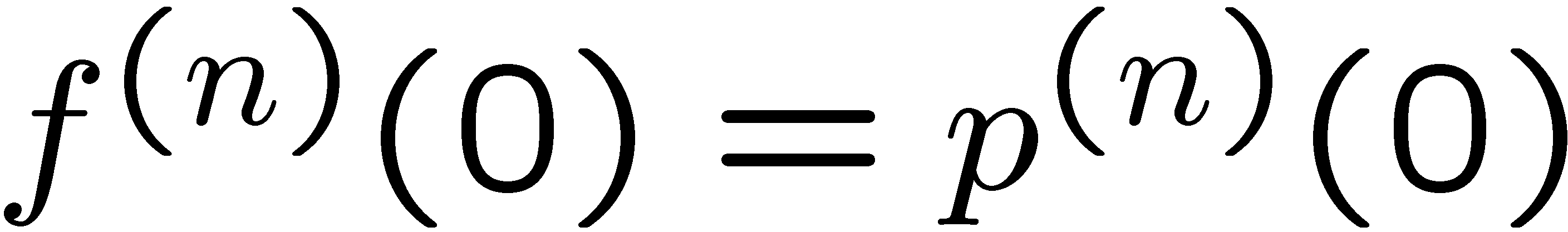 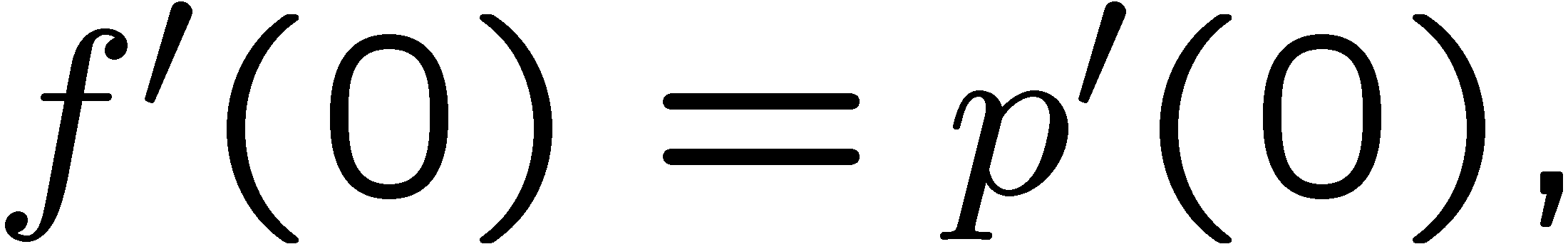 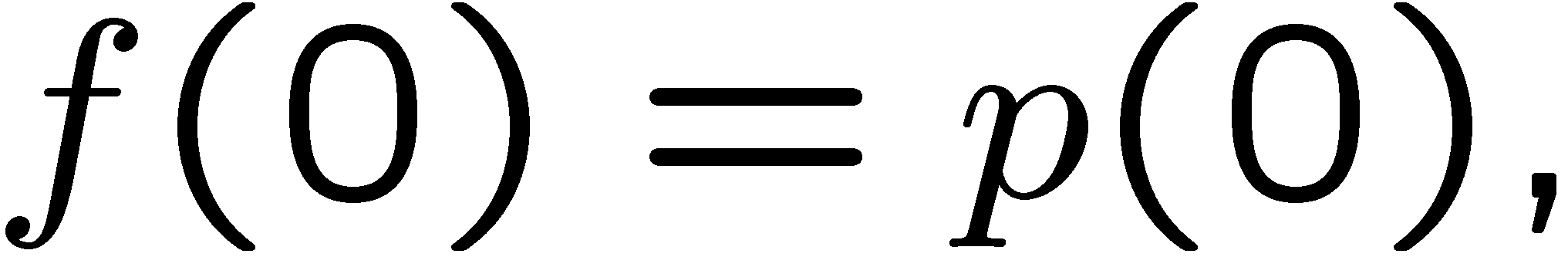 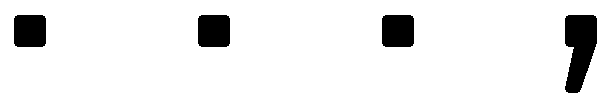 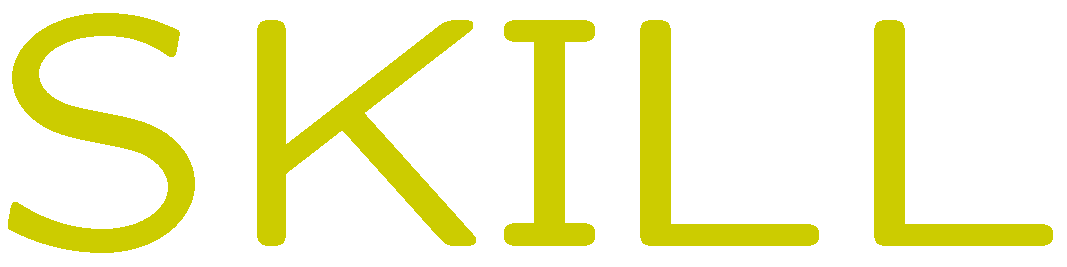 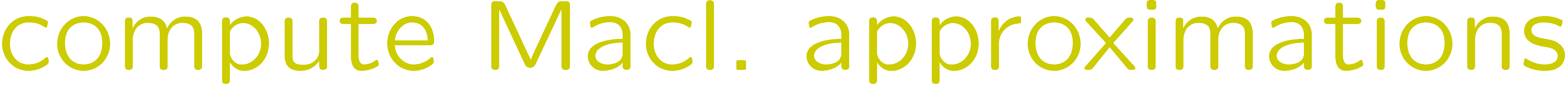 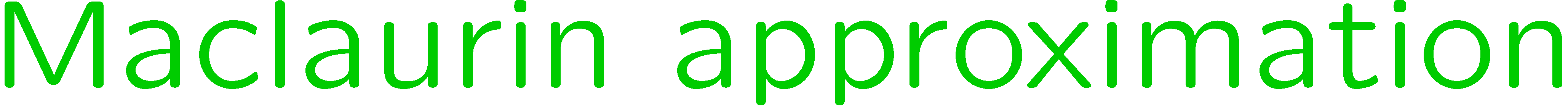 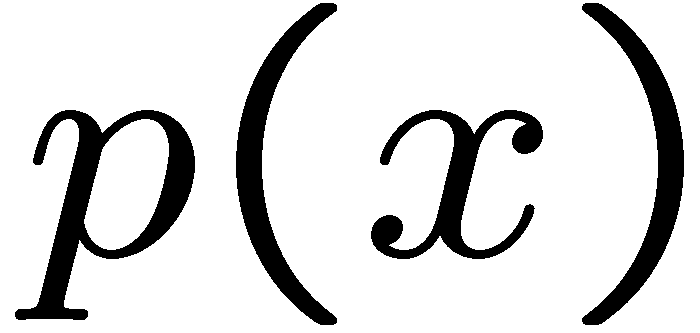 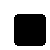 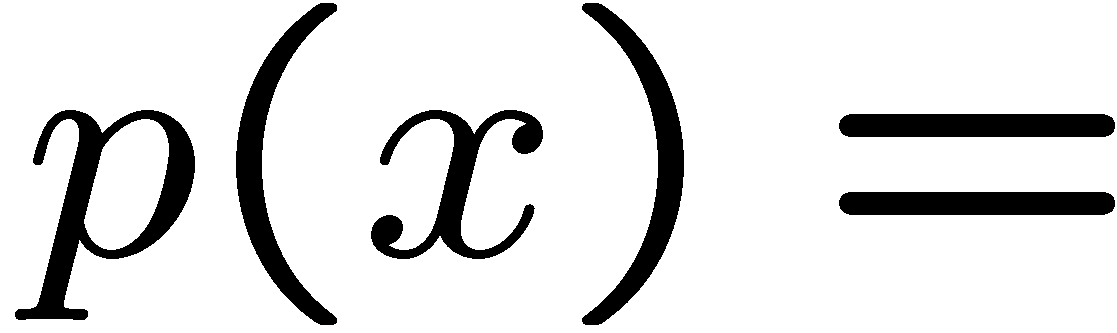 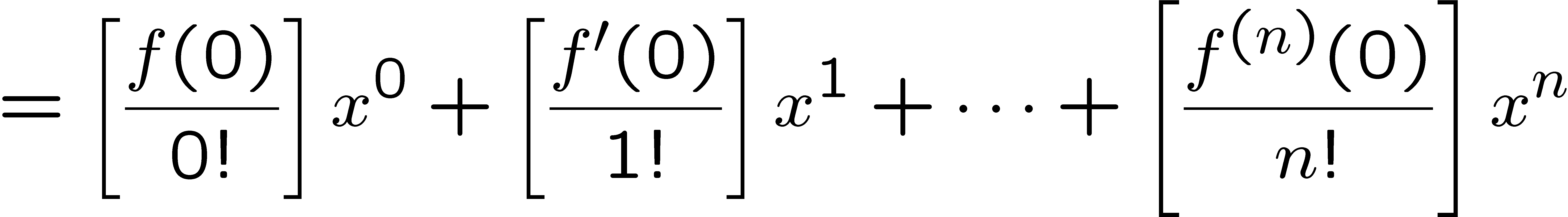 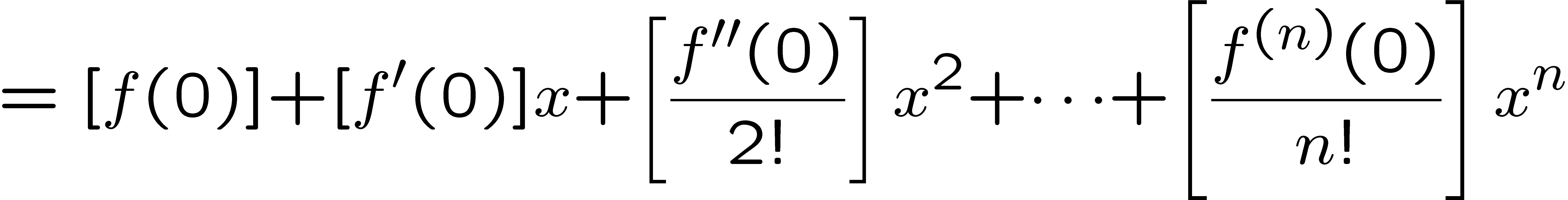 10
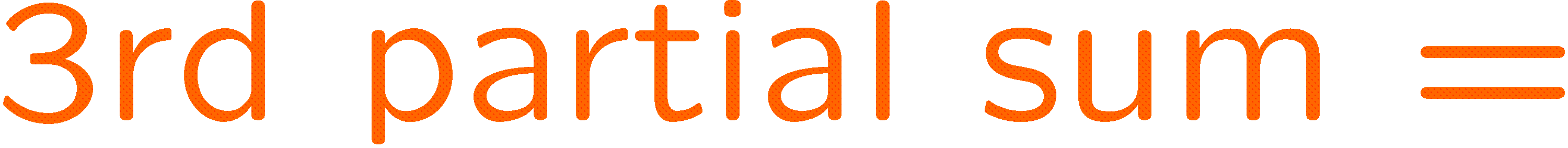 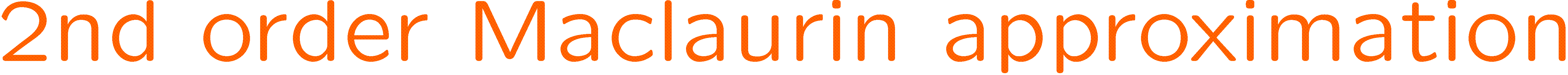 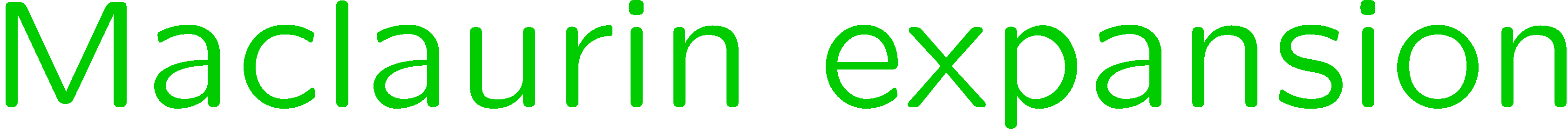 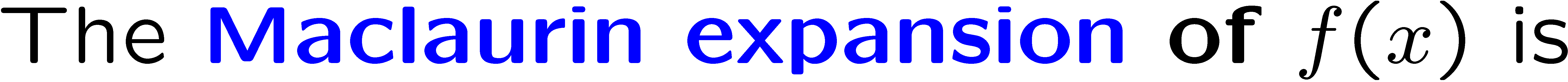 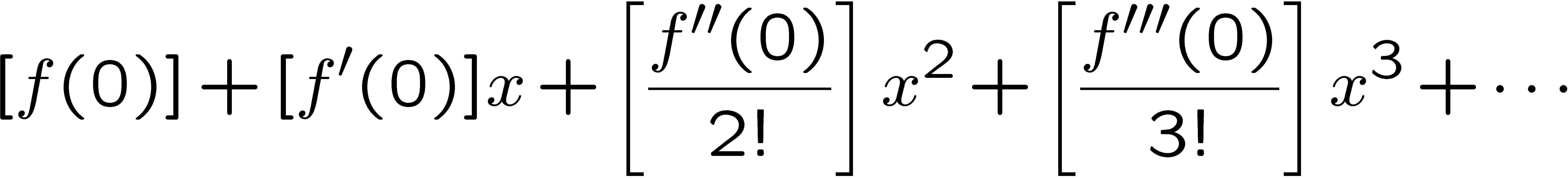 11
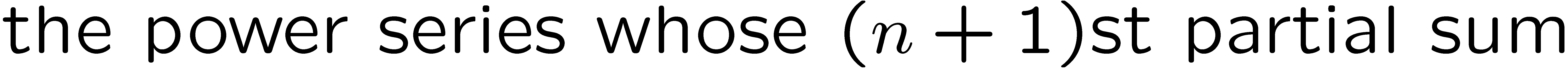 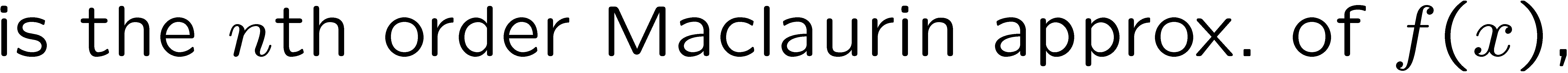 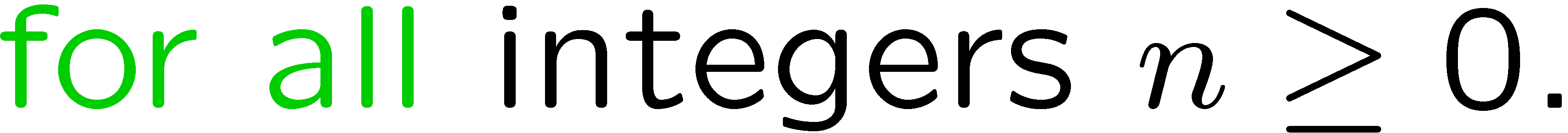 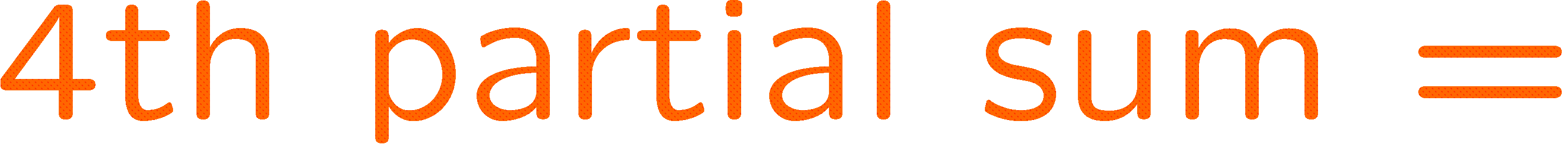 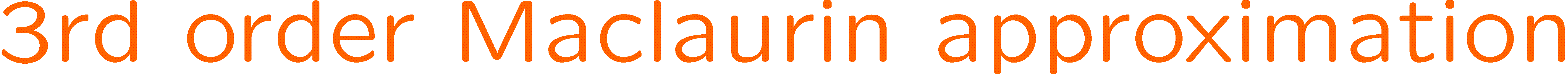 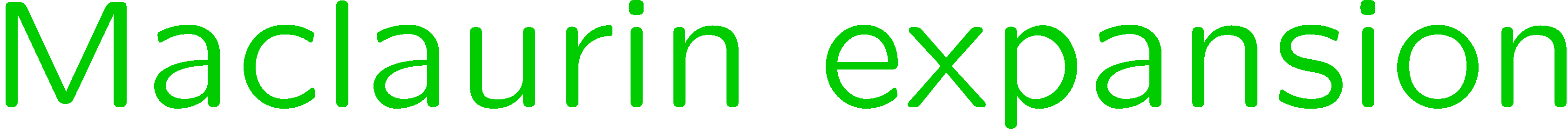 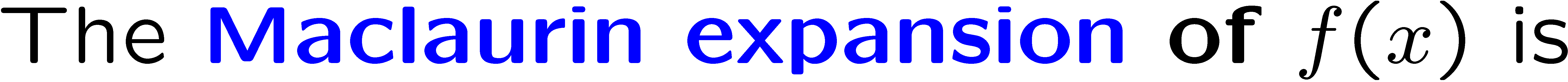 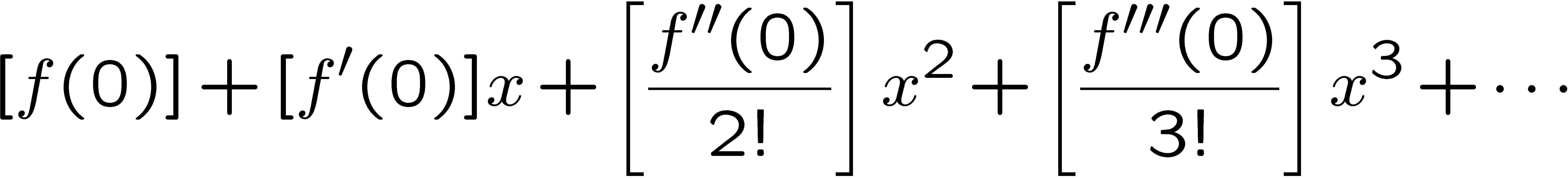 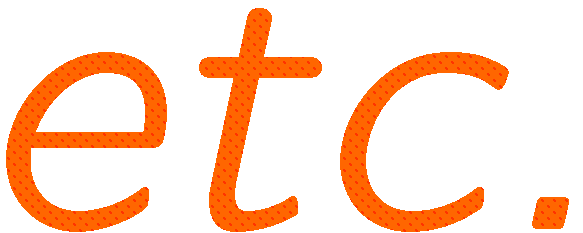 12
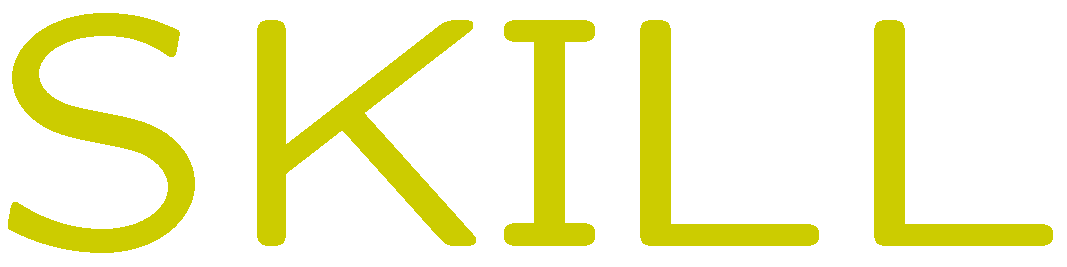 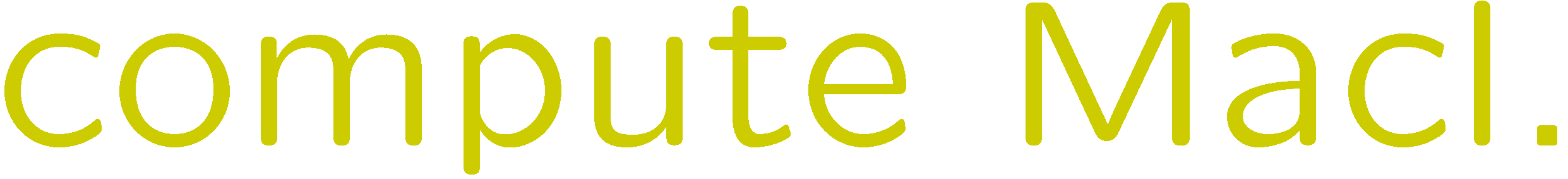 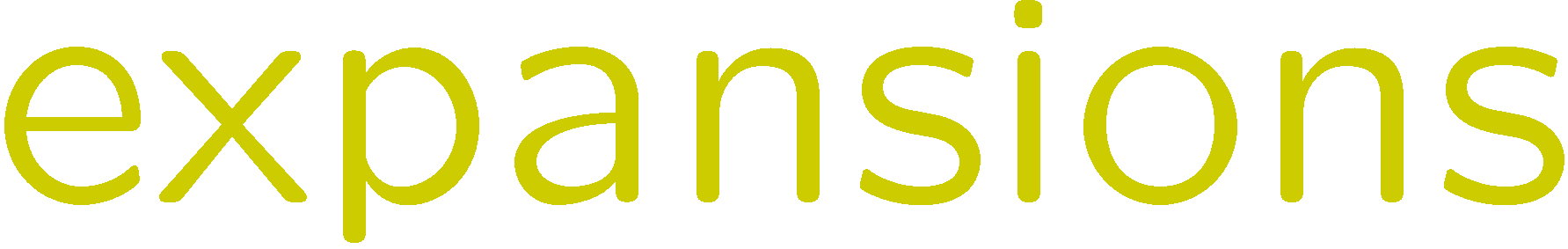 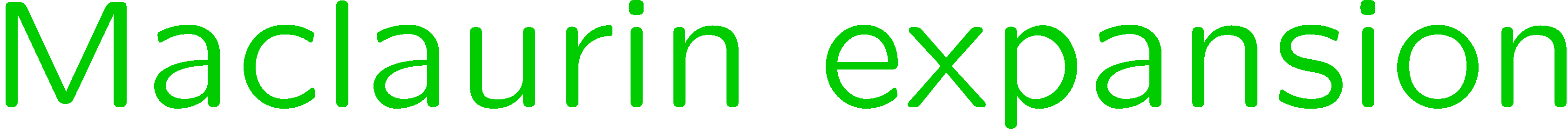 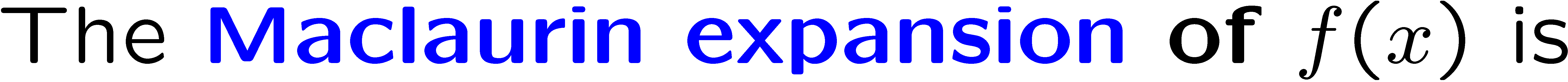 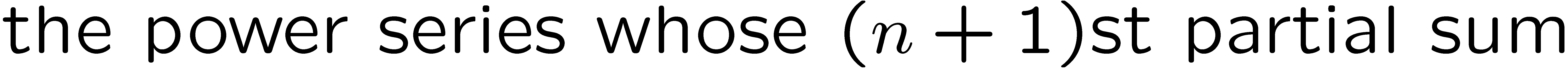 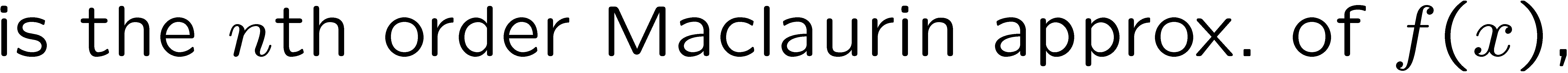 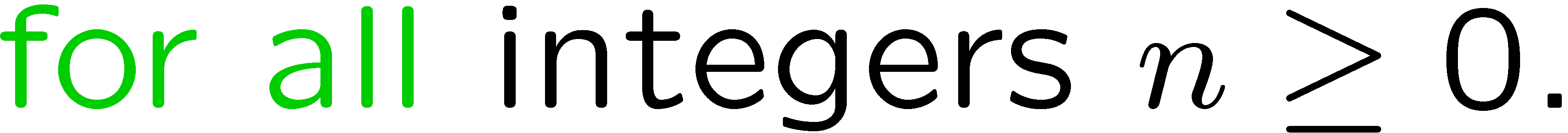 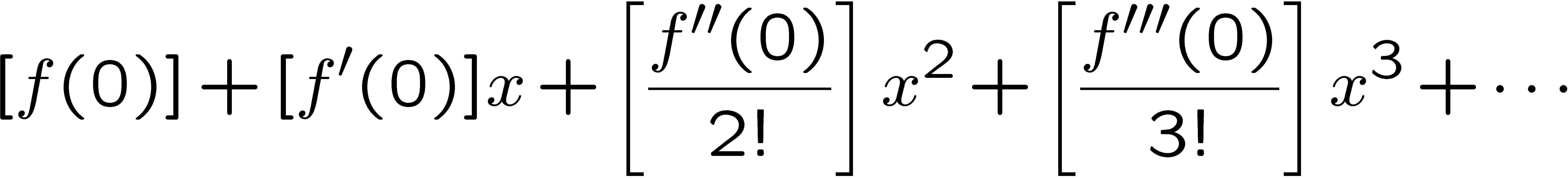 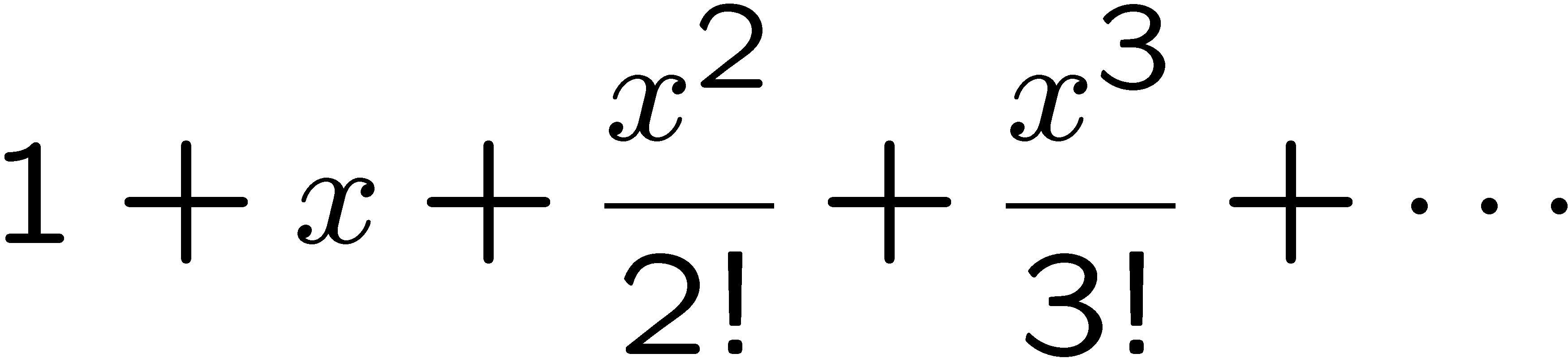 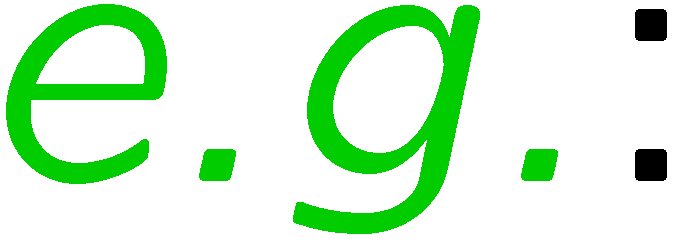 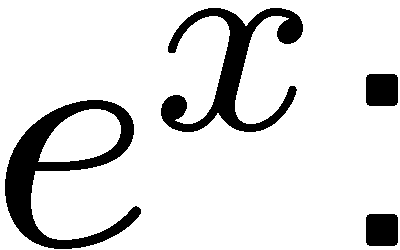 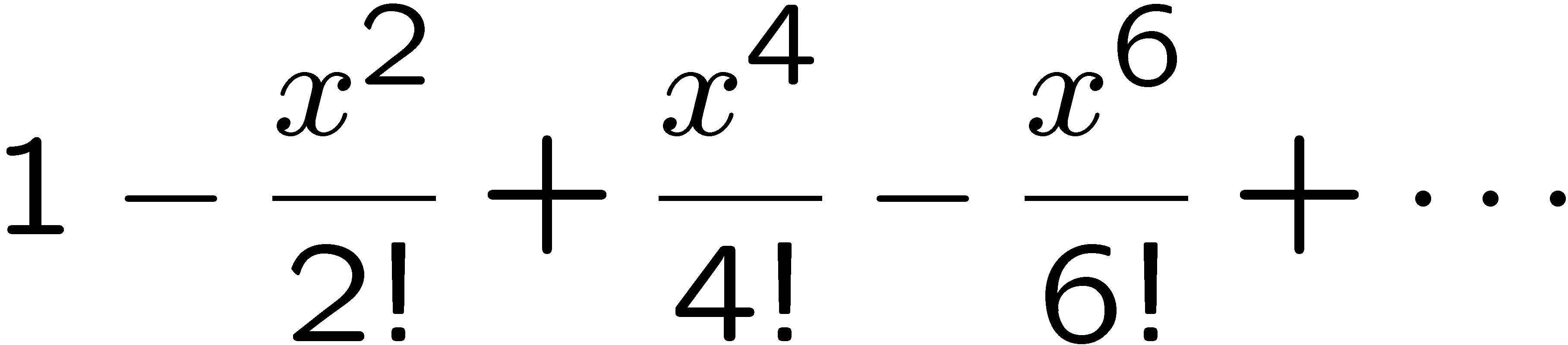 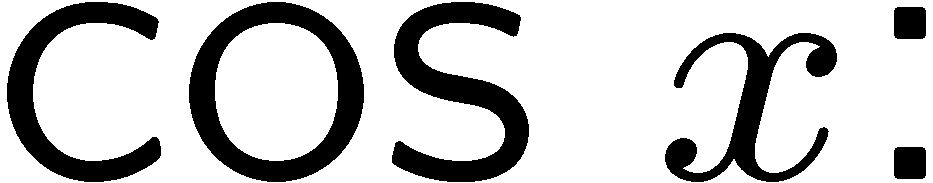 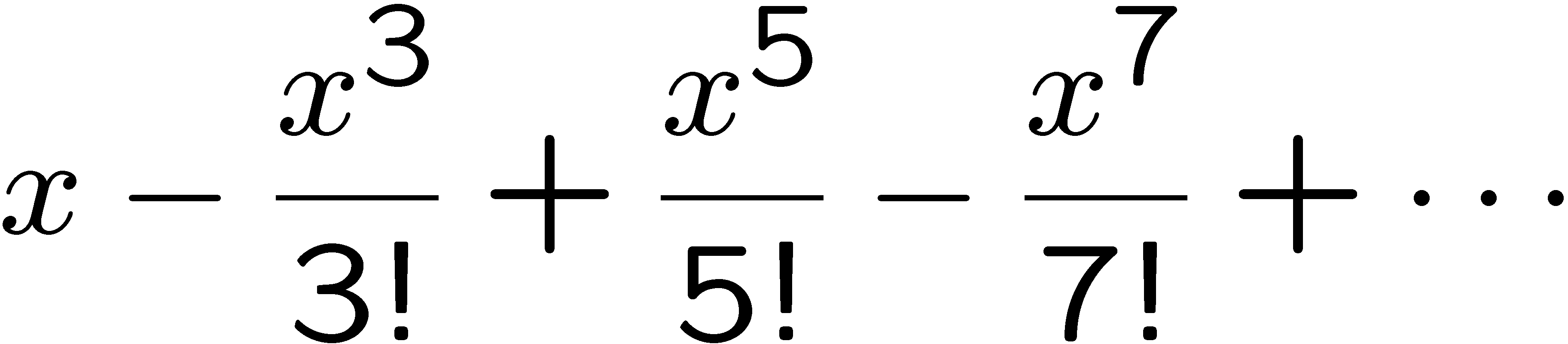 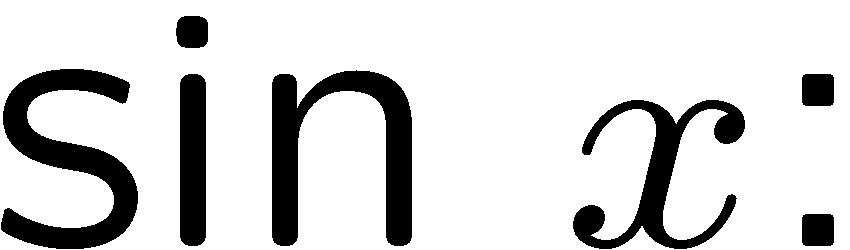 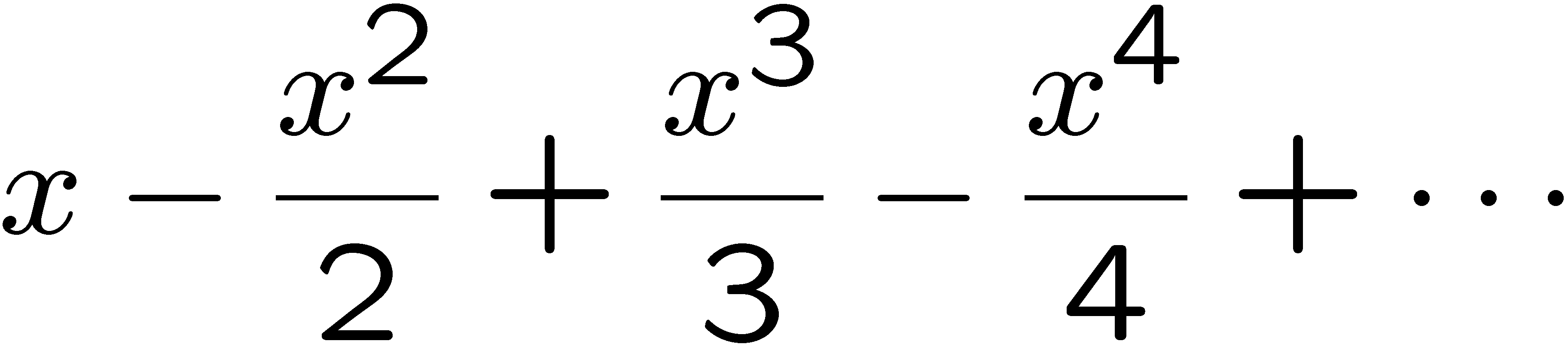 13
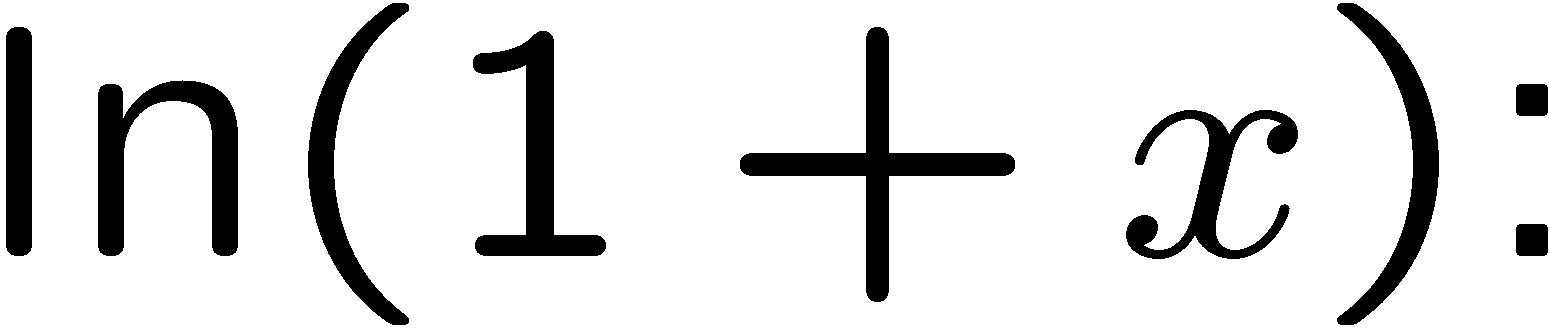 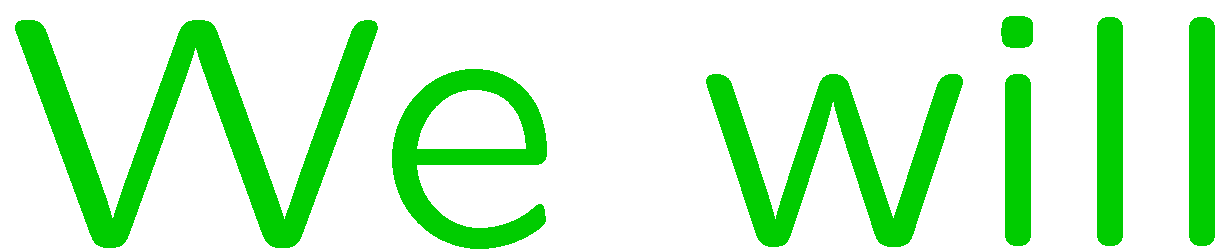 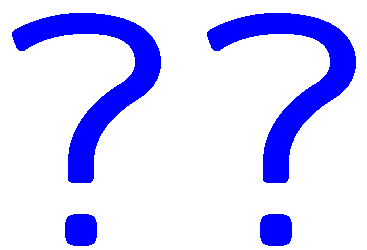 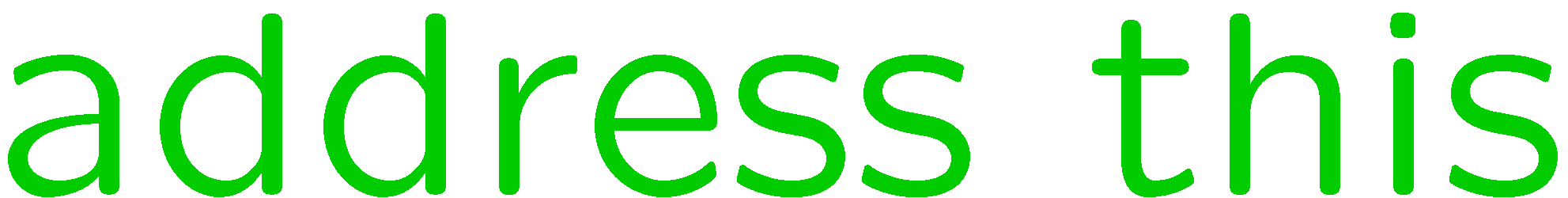 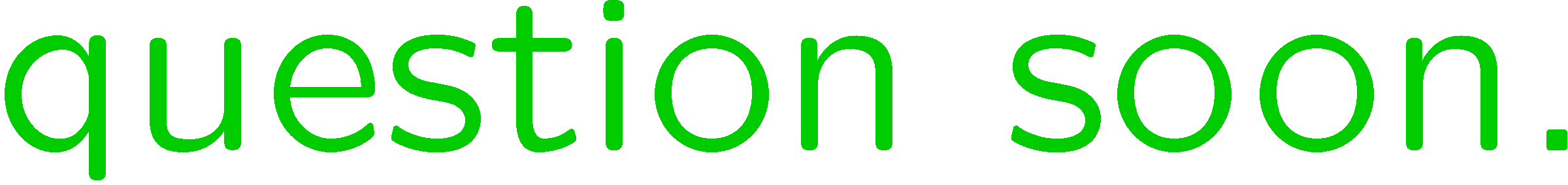 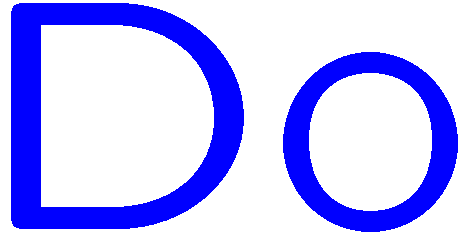 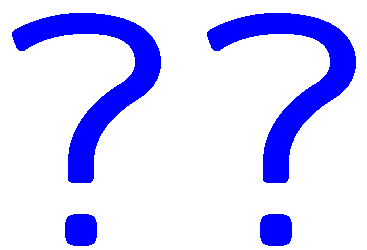 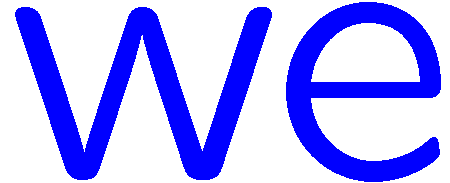 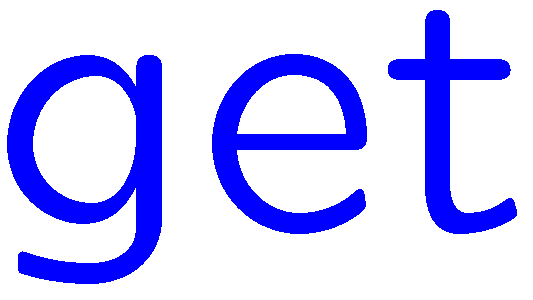 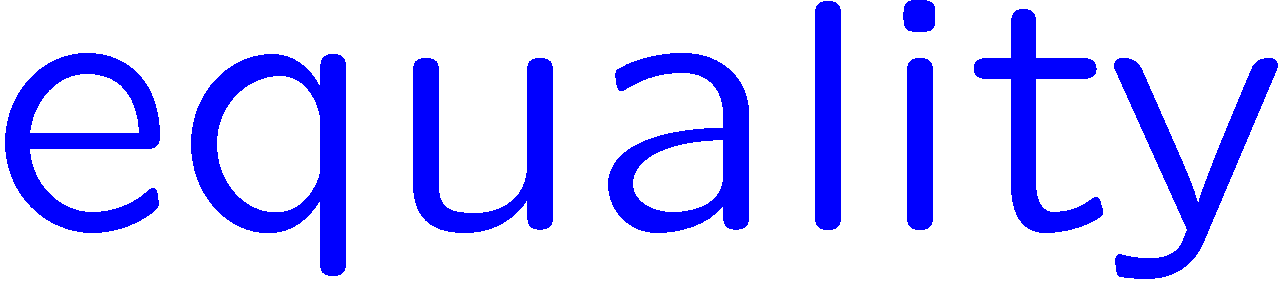 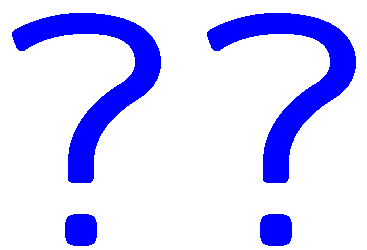 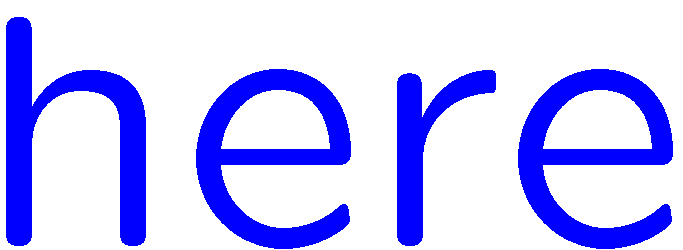 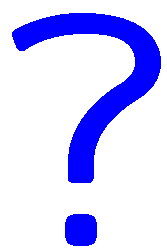 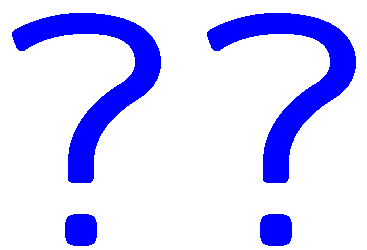 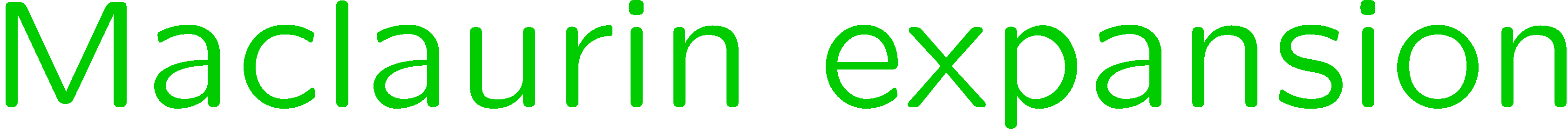 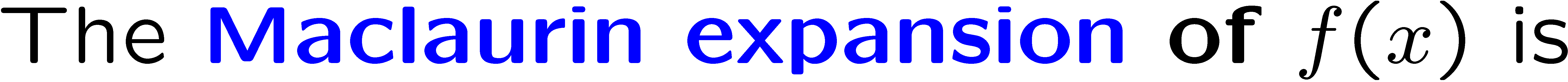 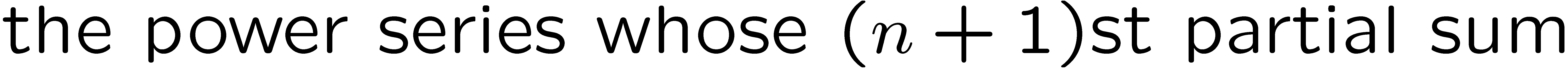 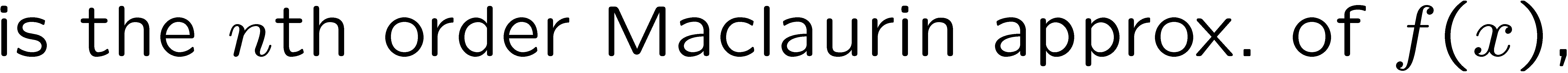 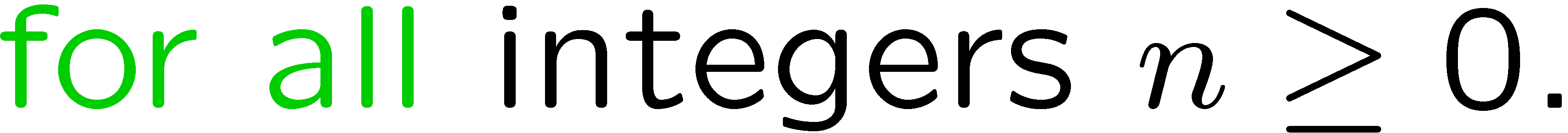 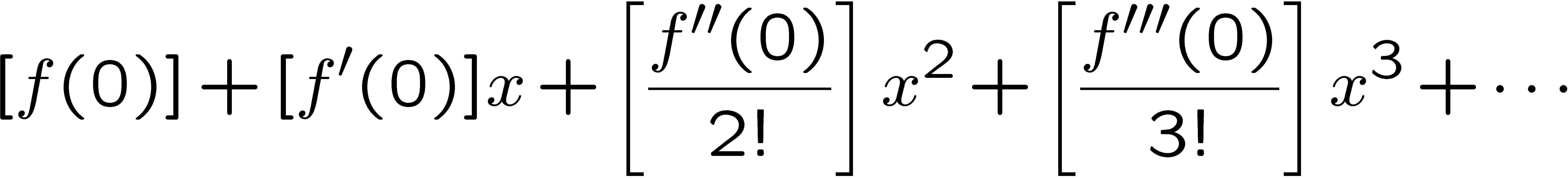 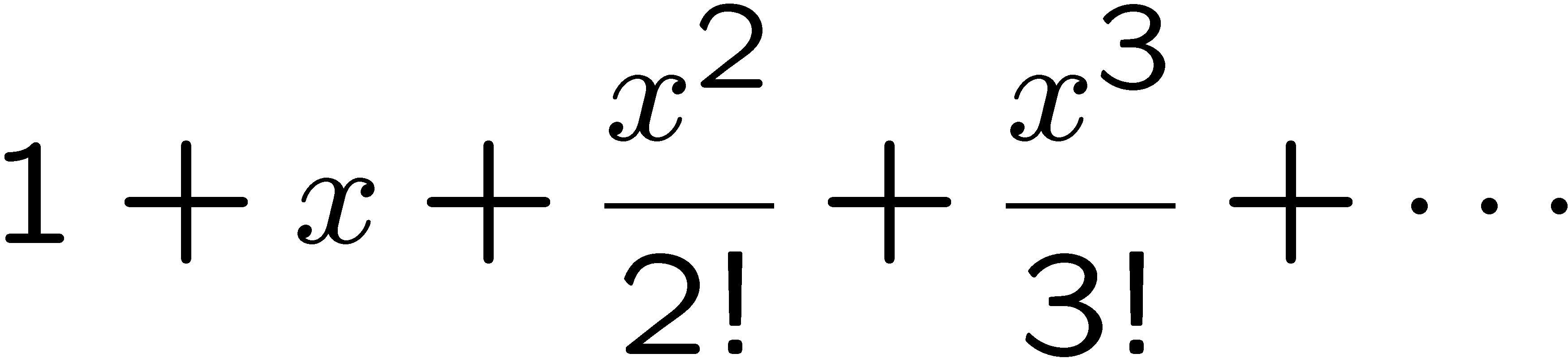 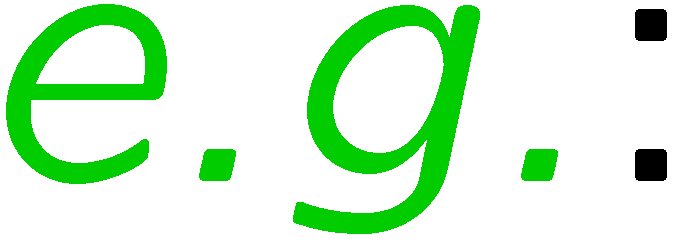 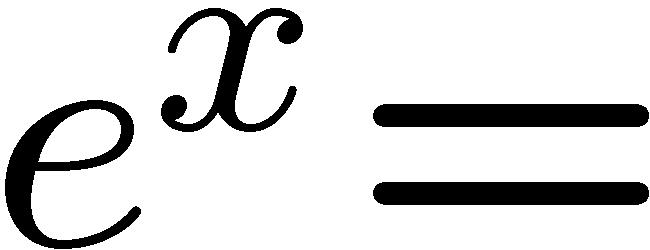 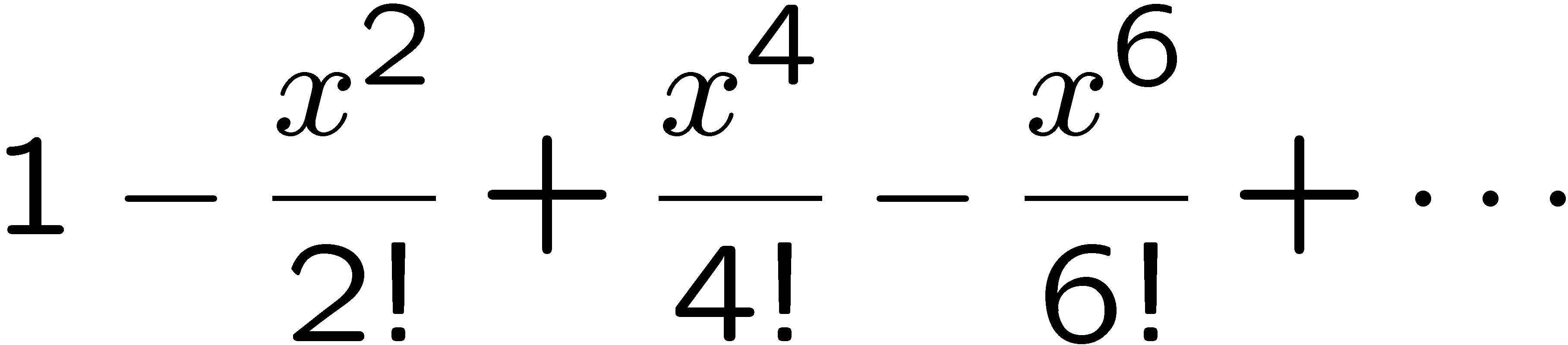 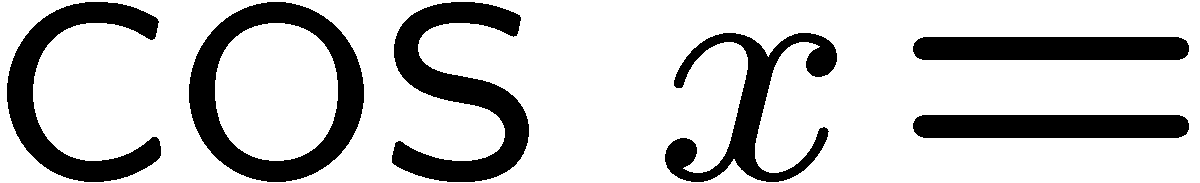 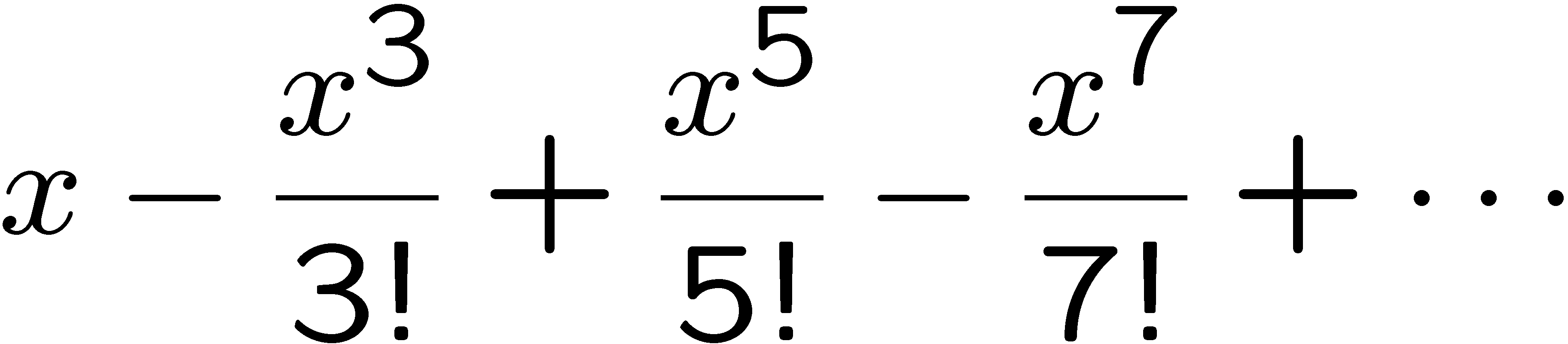 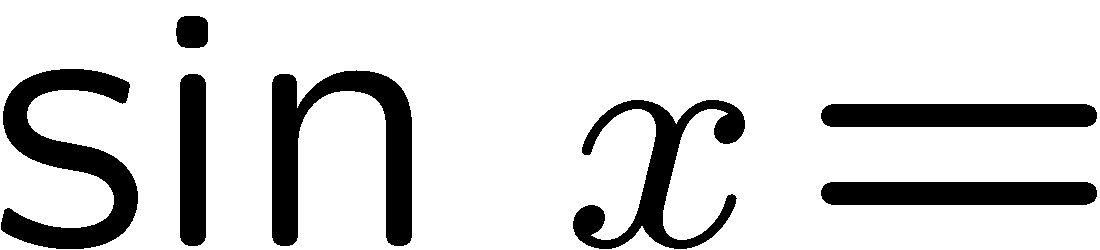 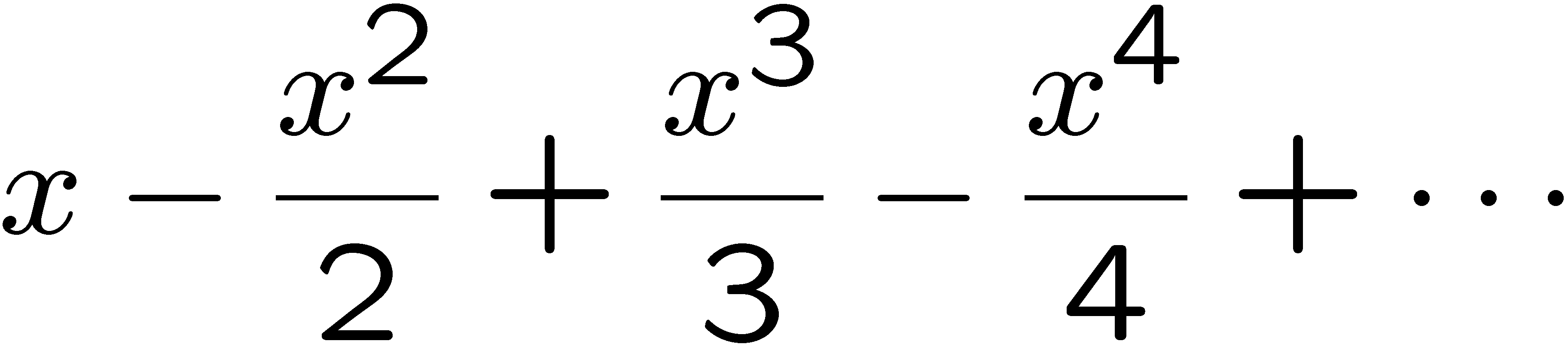 14
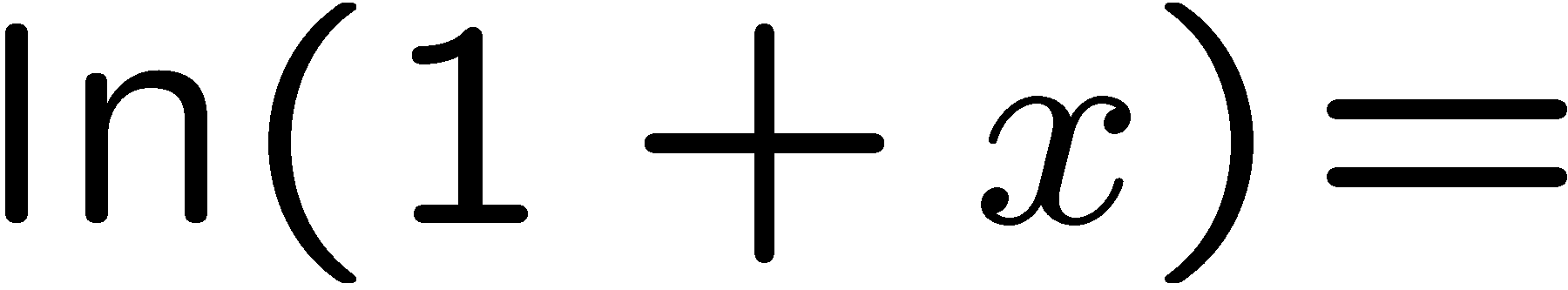 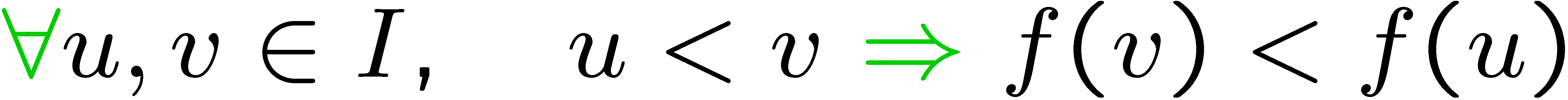 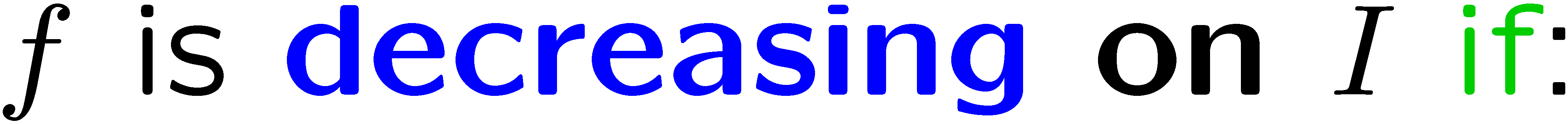 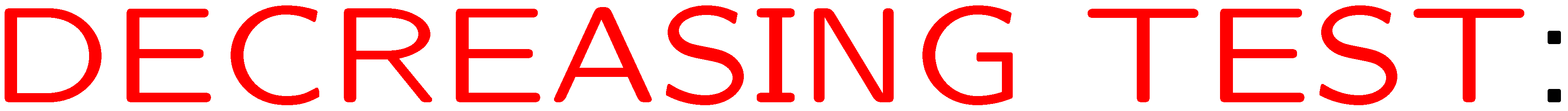 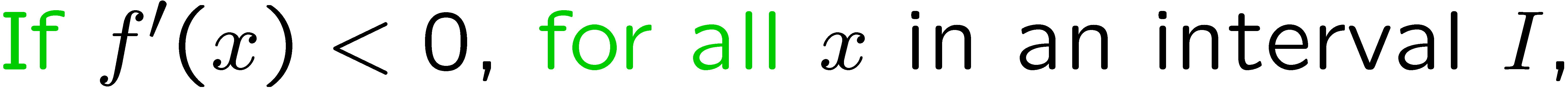 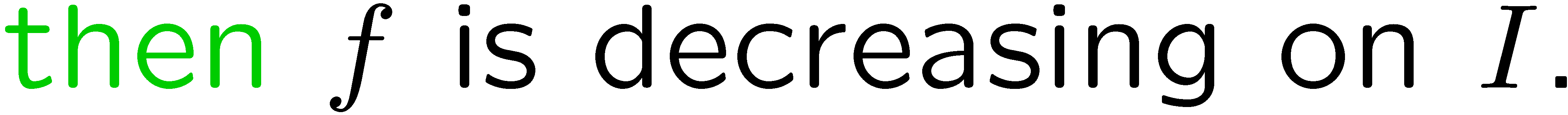 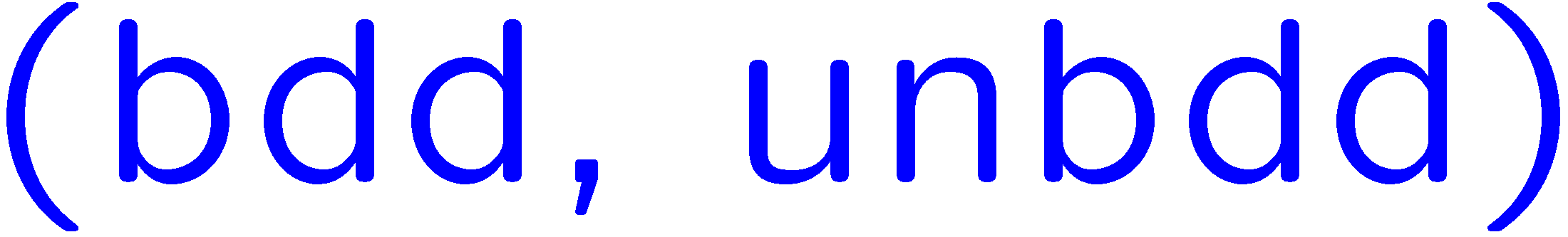 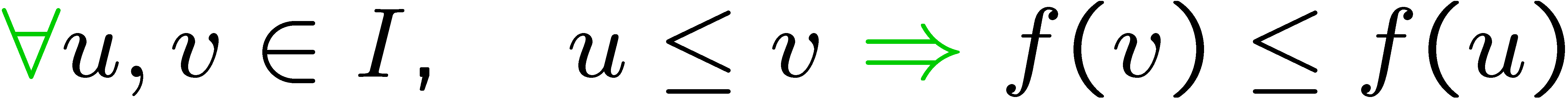 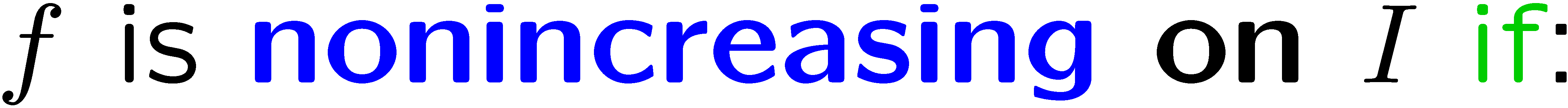 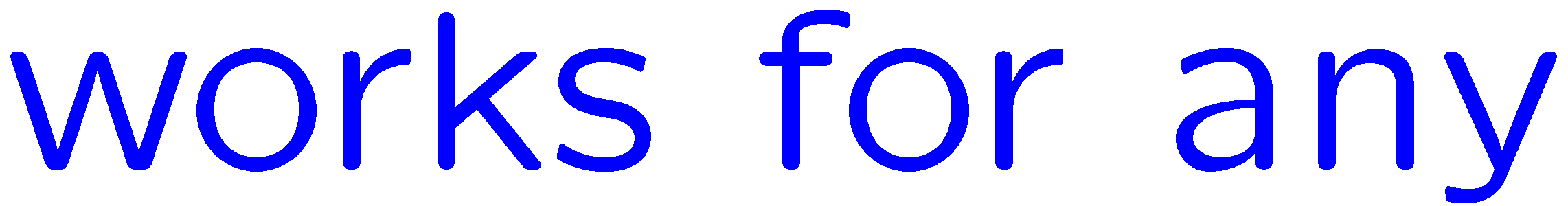 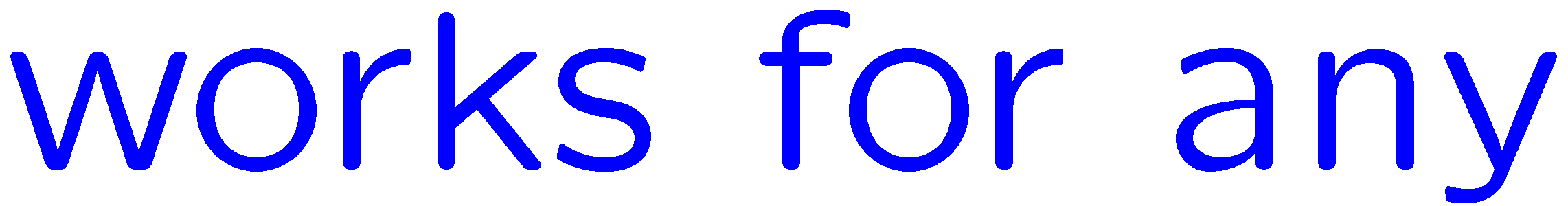 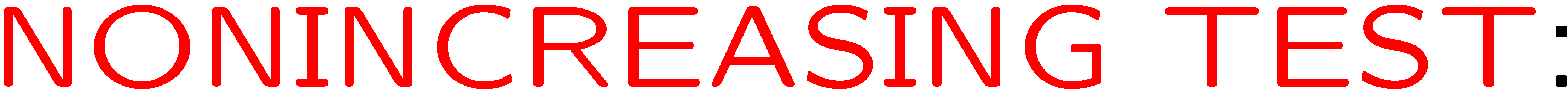 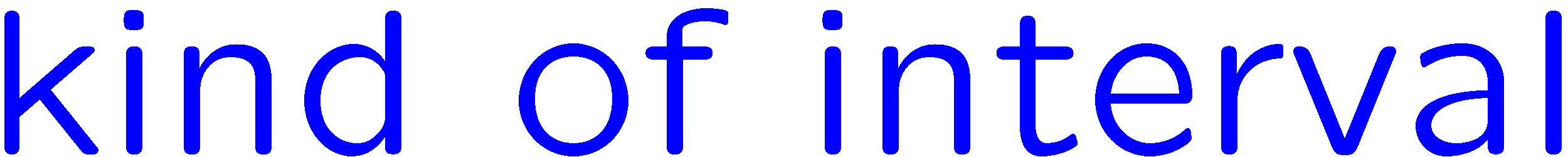 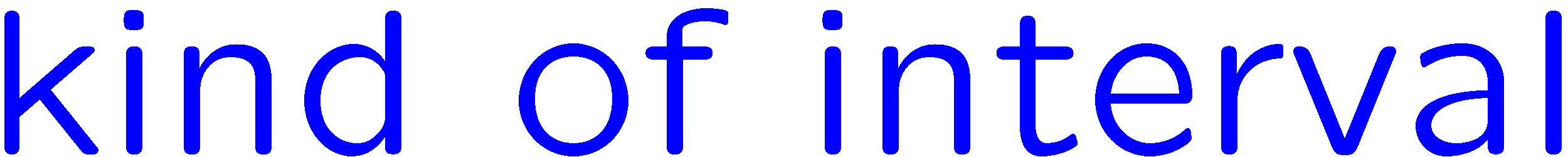 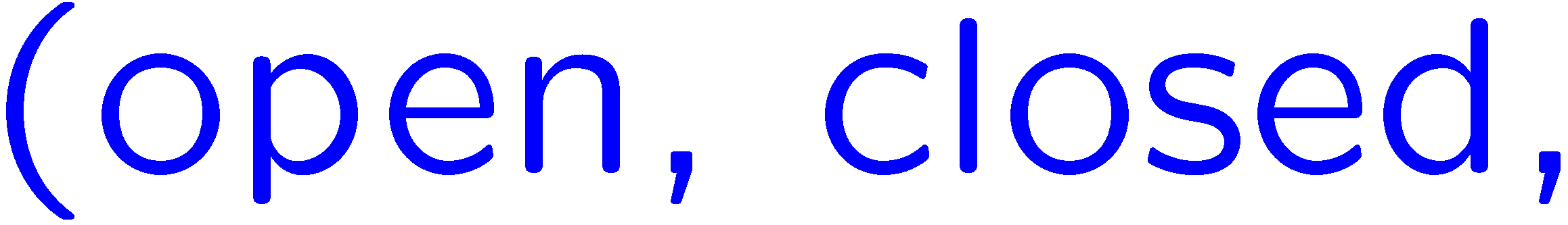 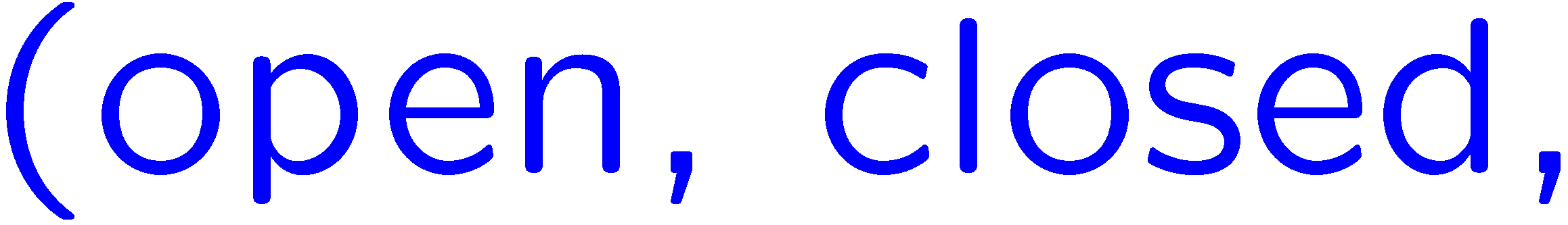 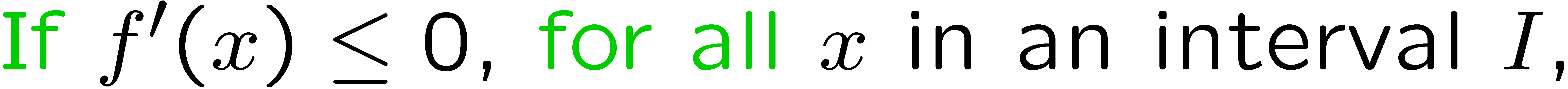 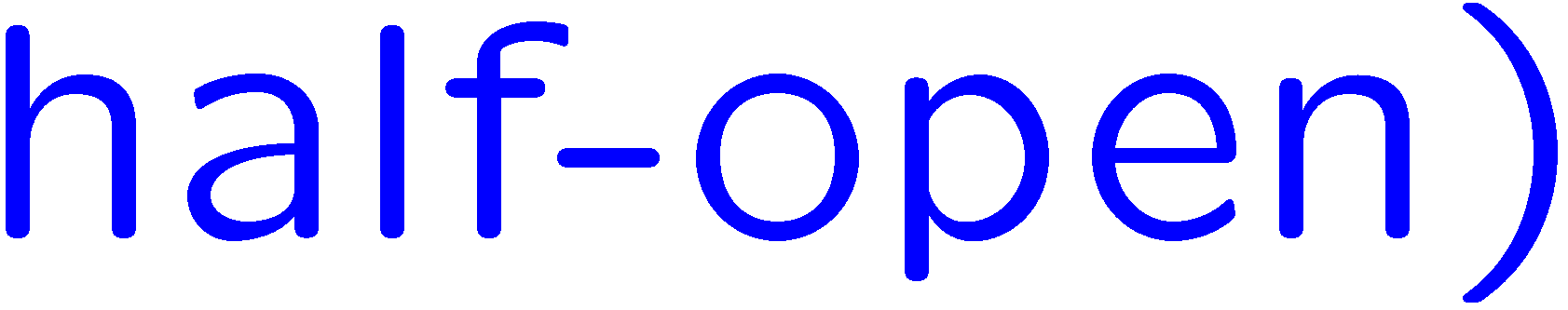 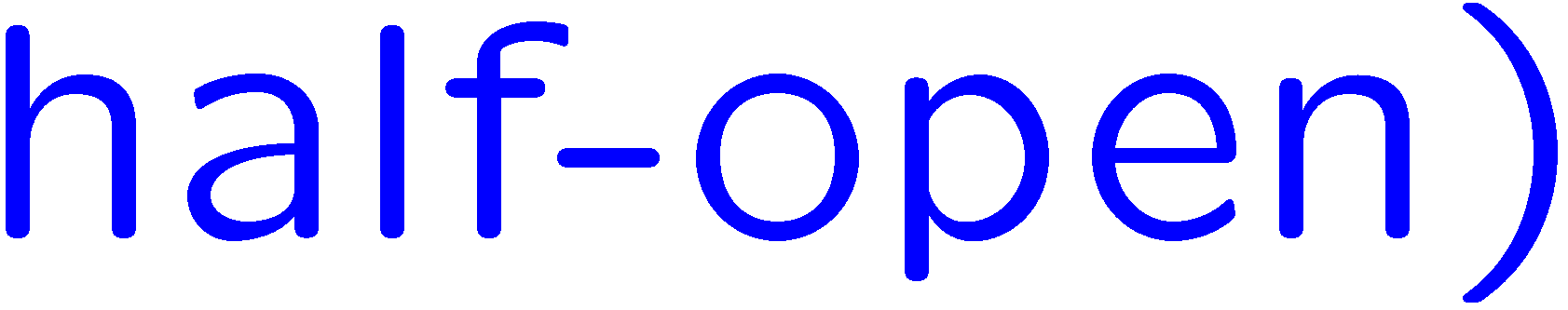 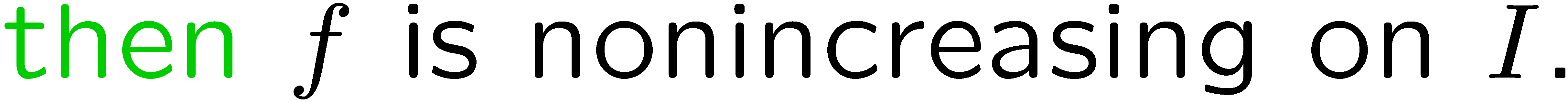 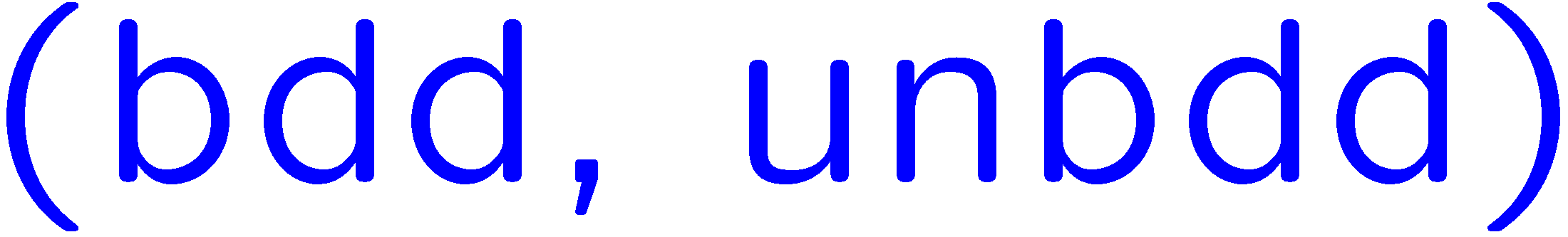 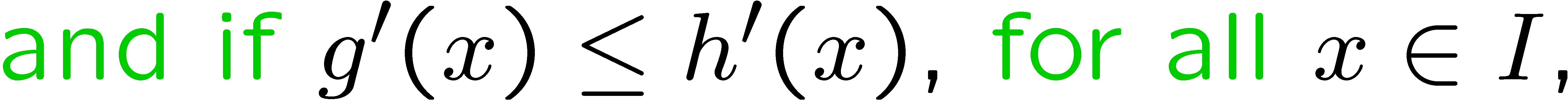 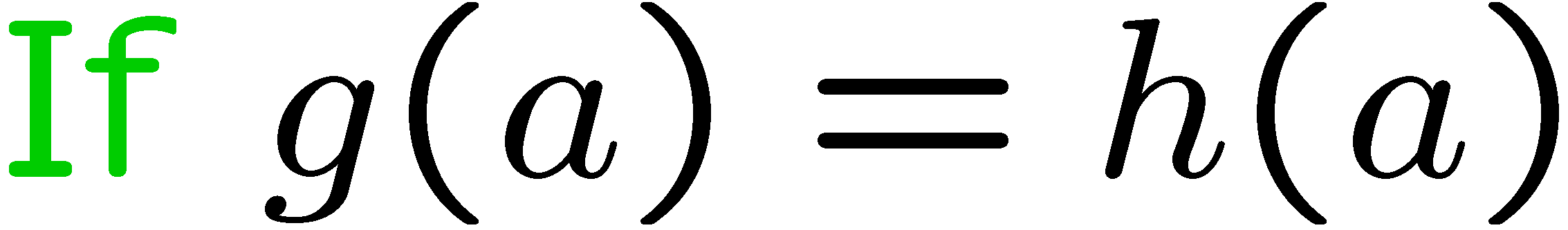 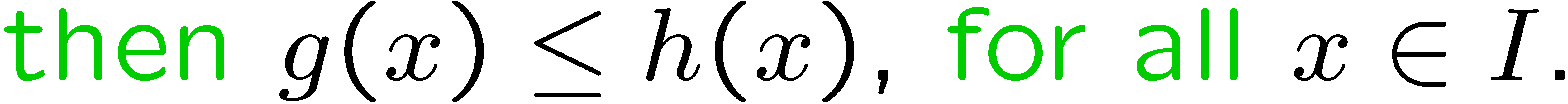 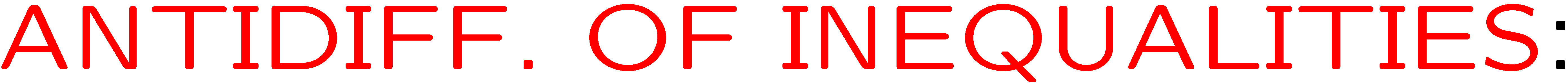 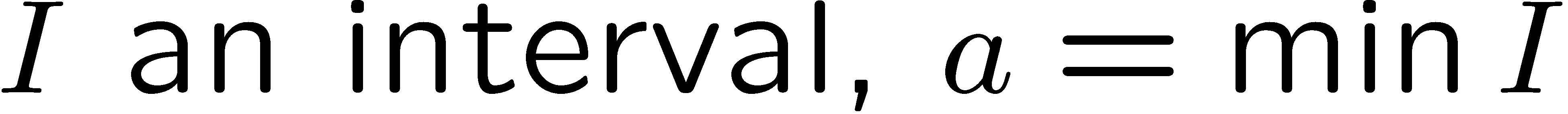 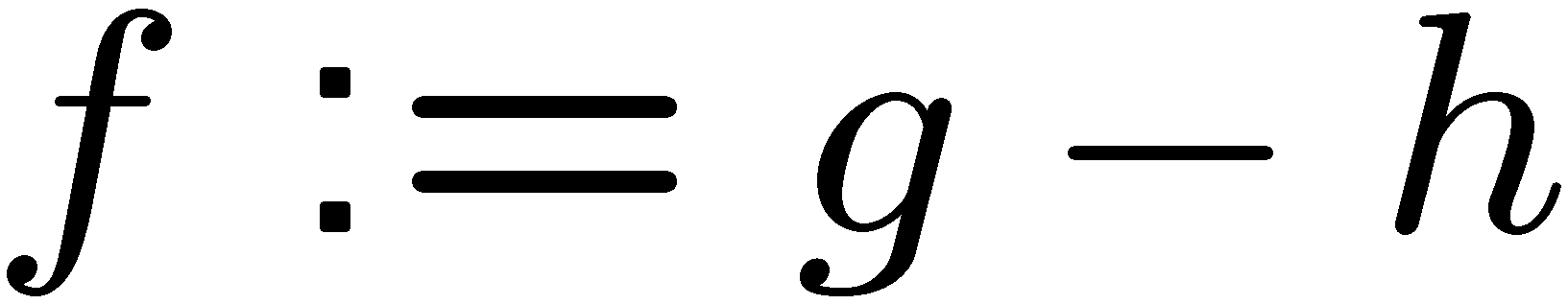 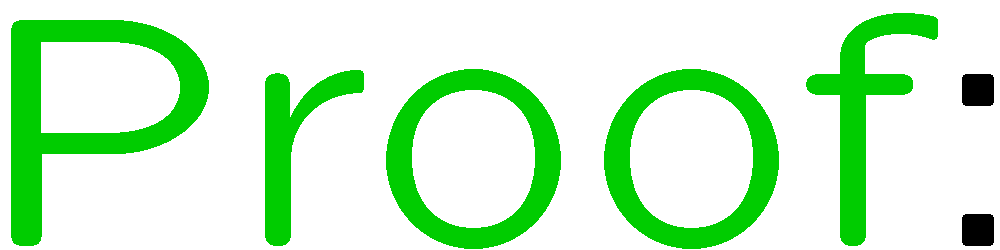 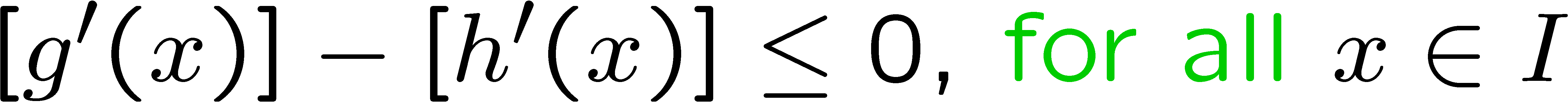 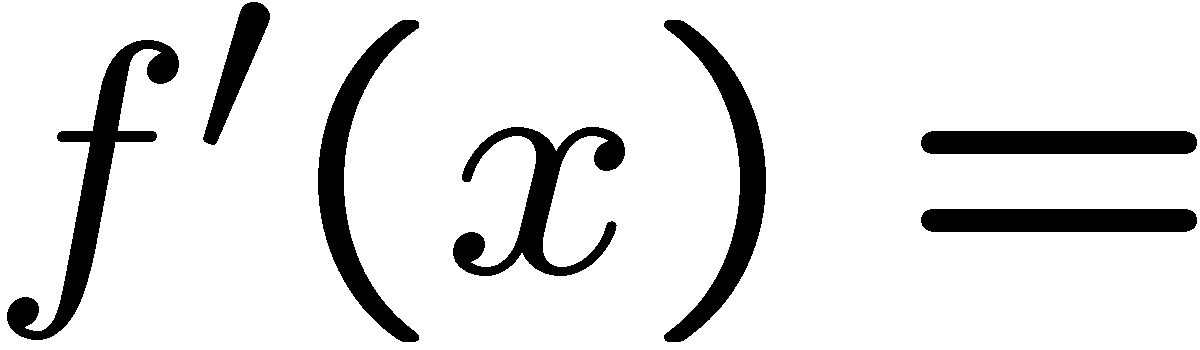 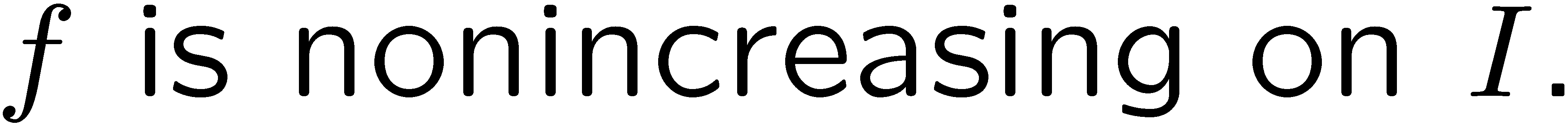 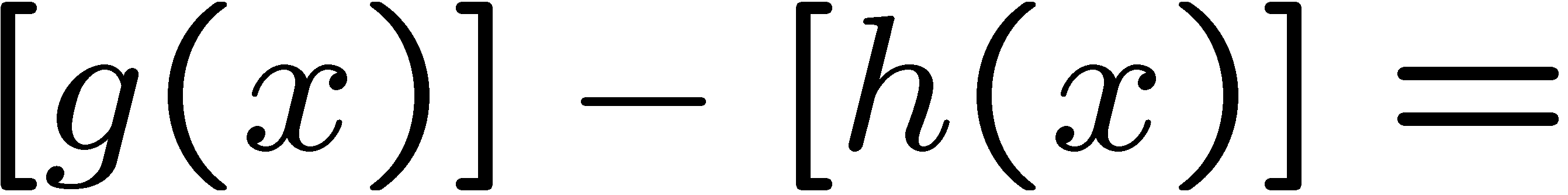 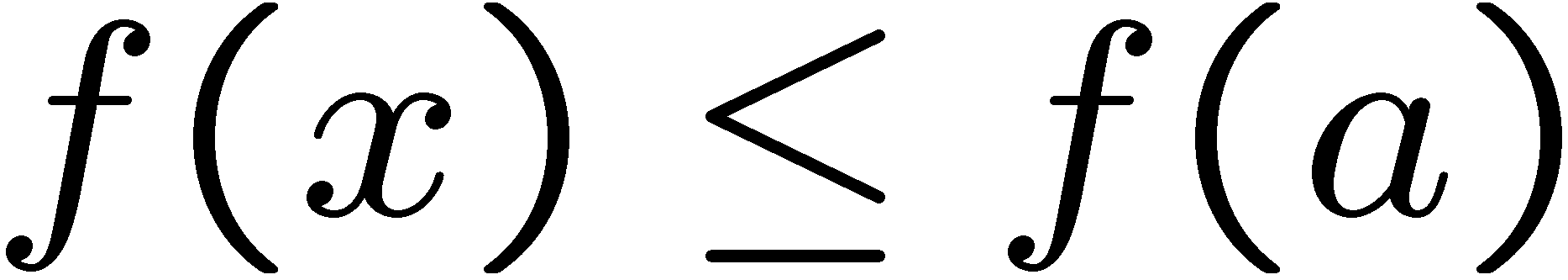 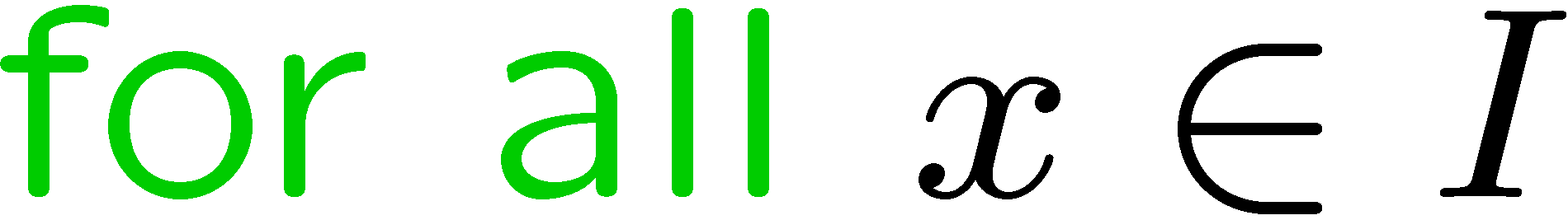 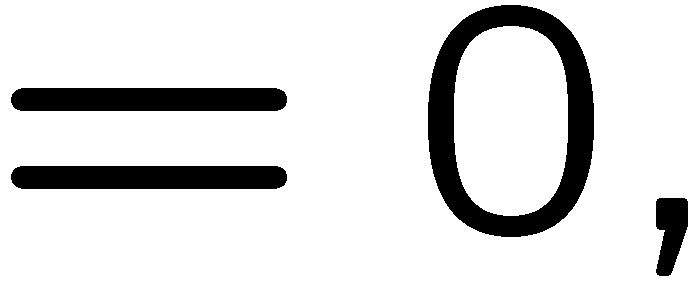 15
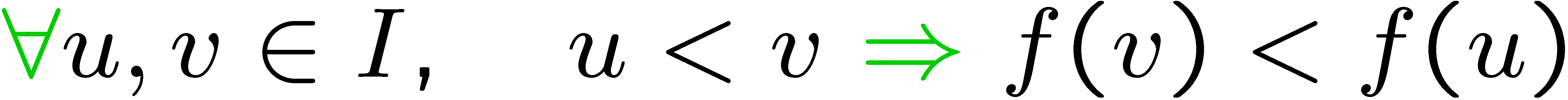 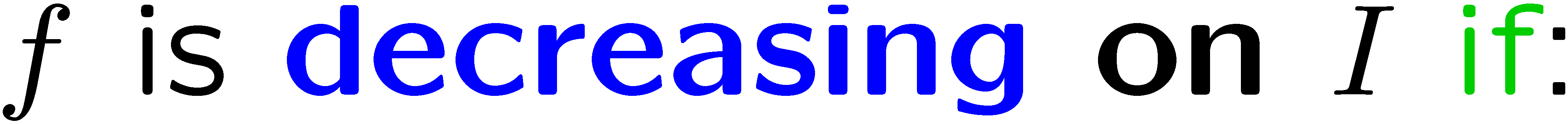 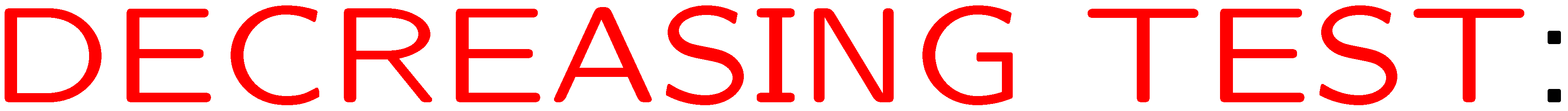 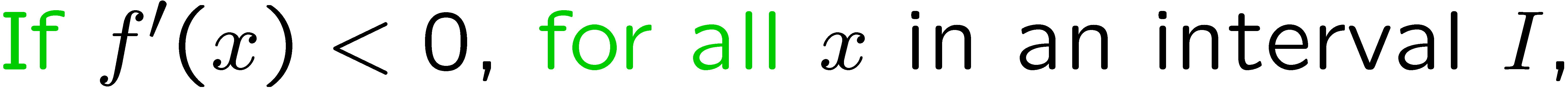 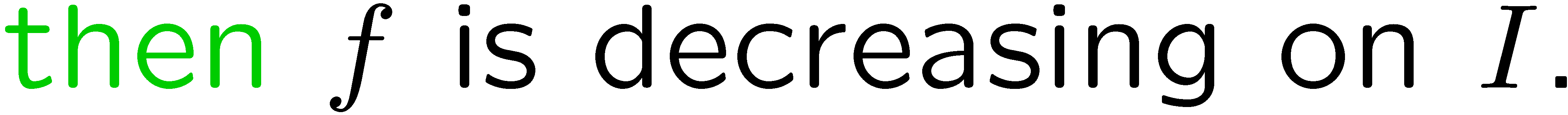 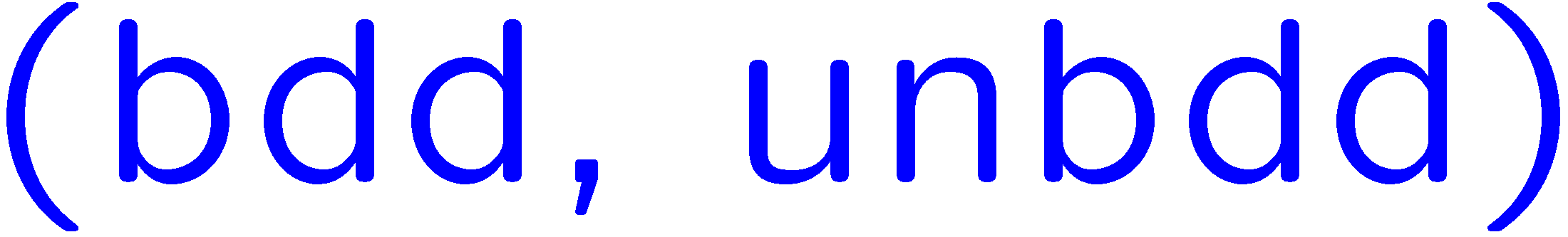 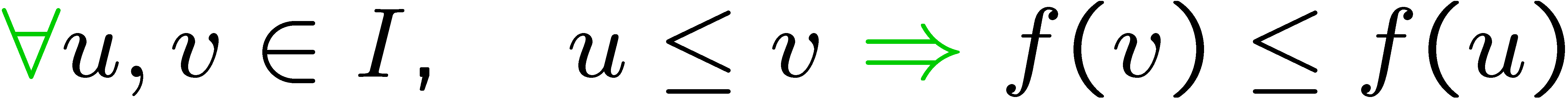 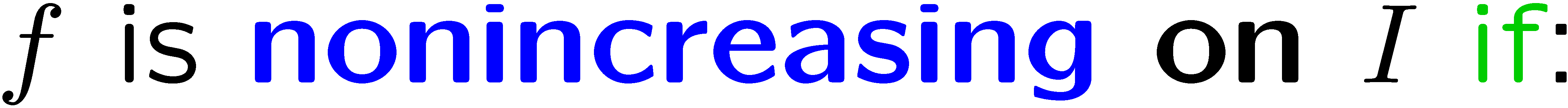 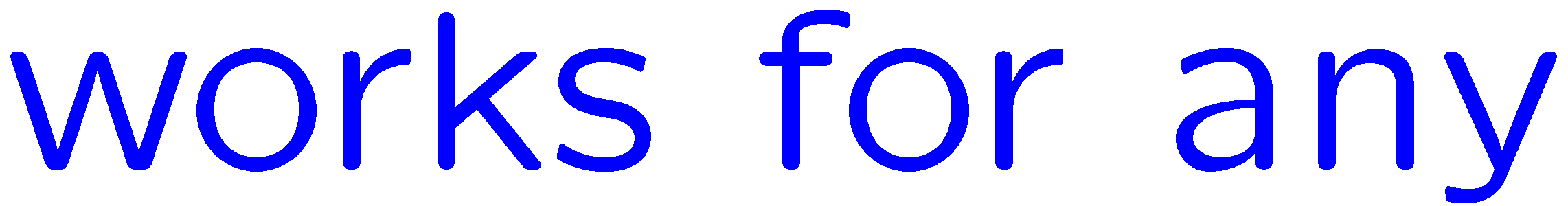 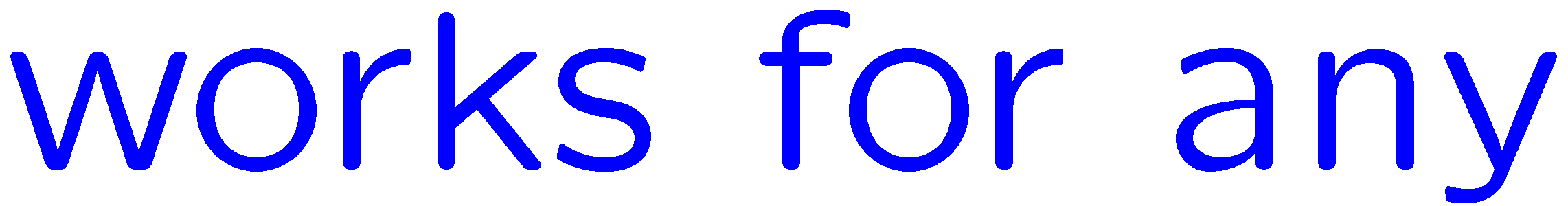 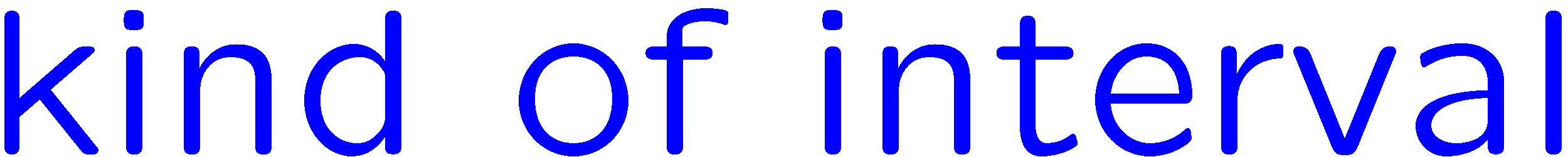 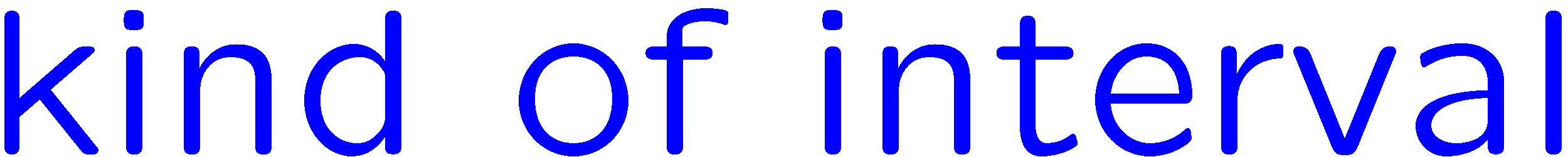 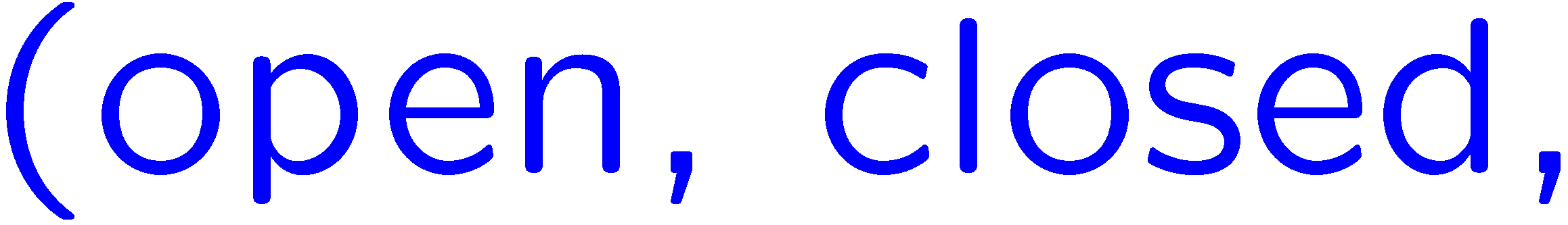 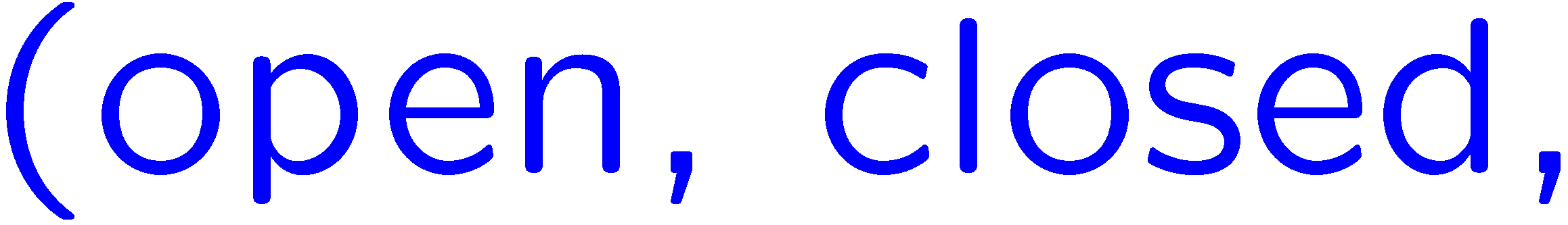 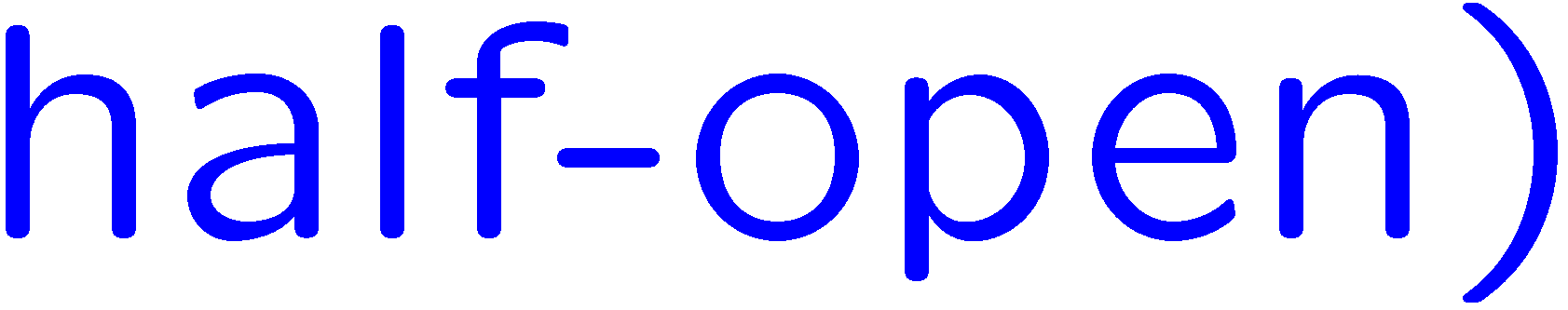 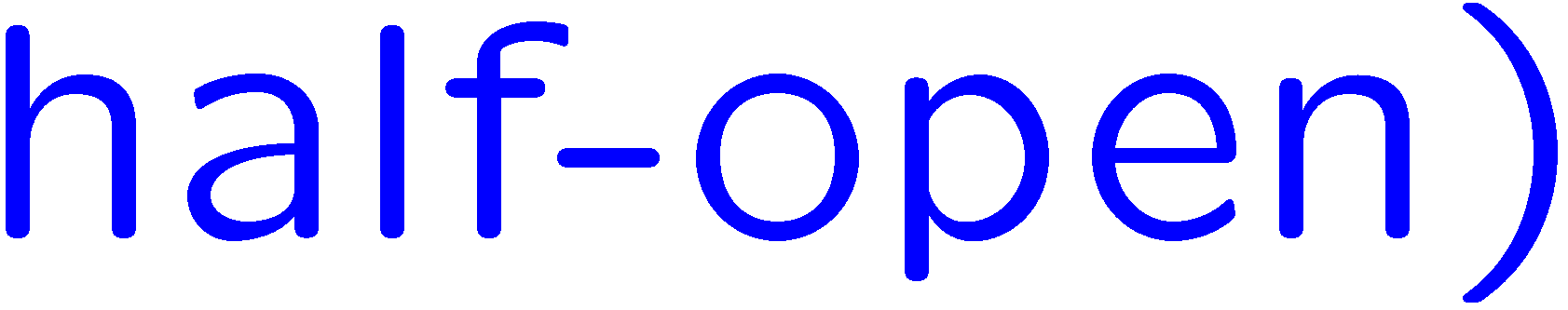 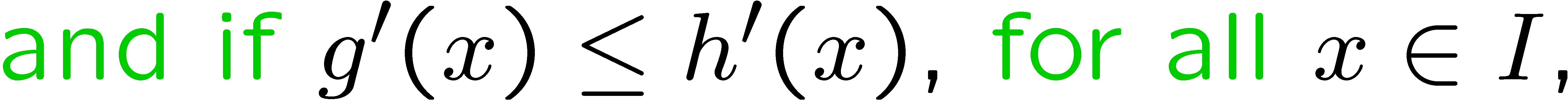 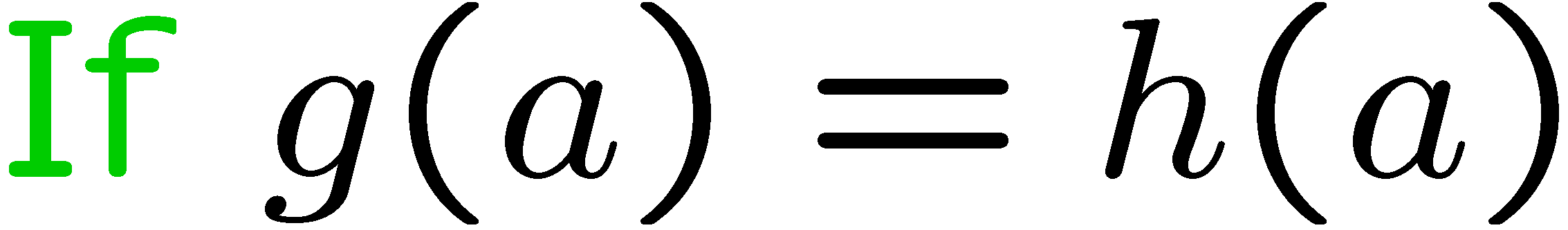 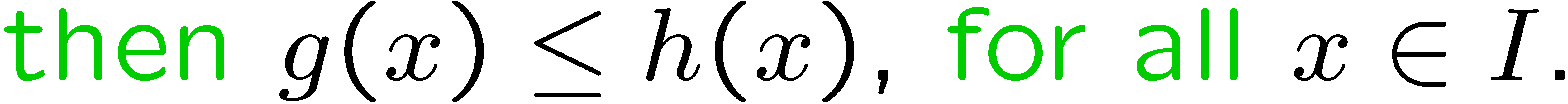 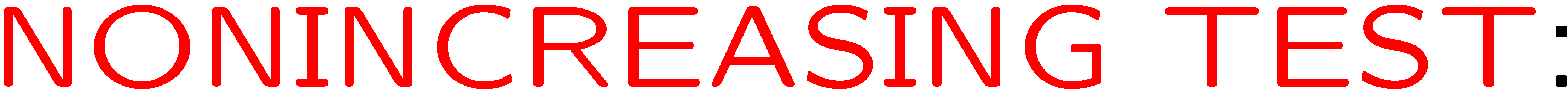 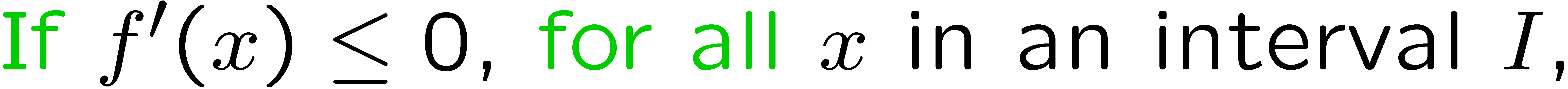 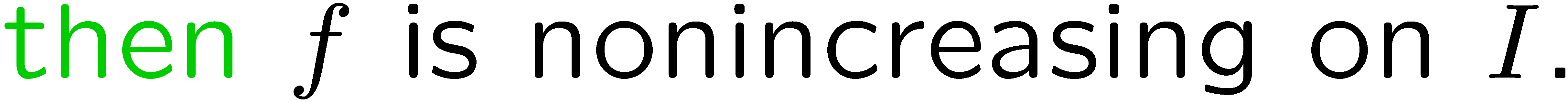 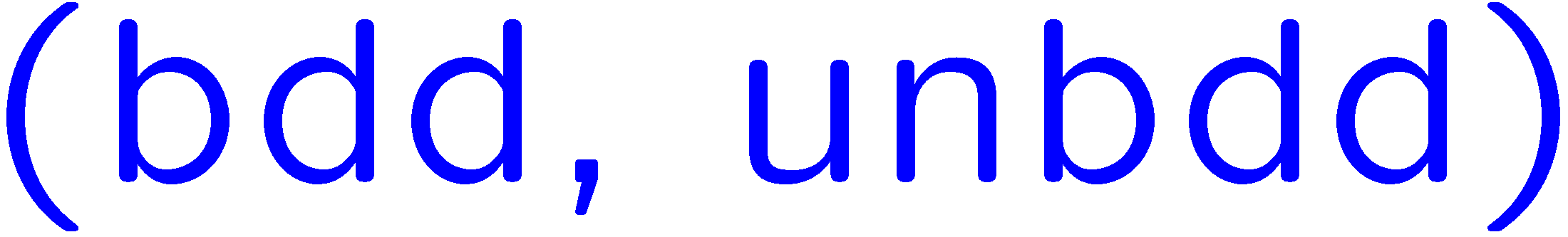 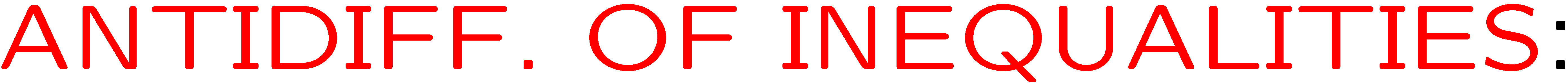 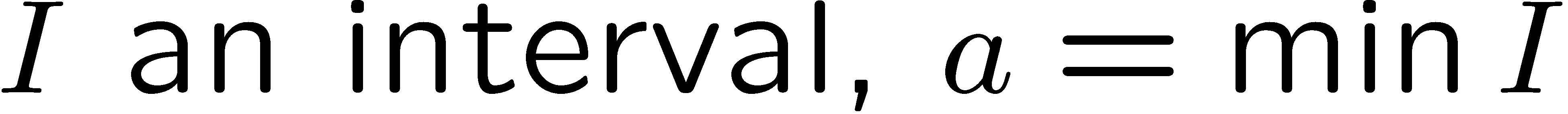 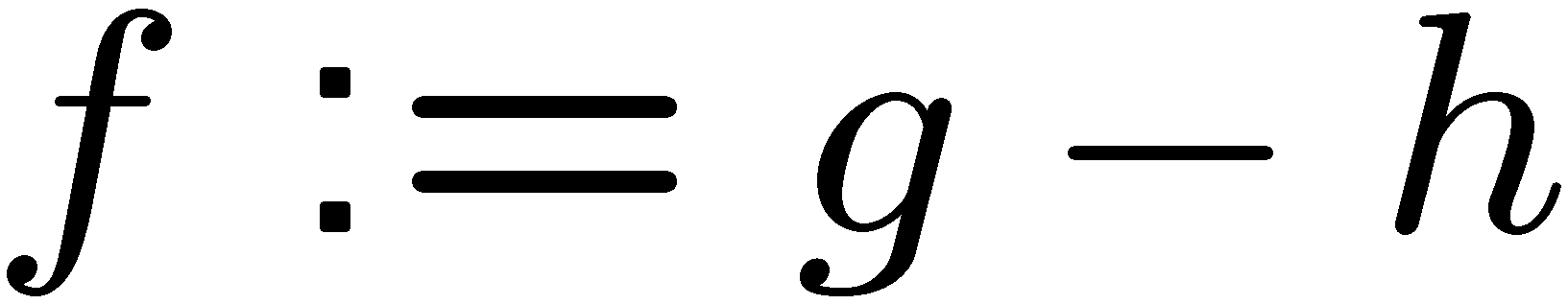 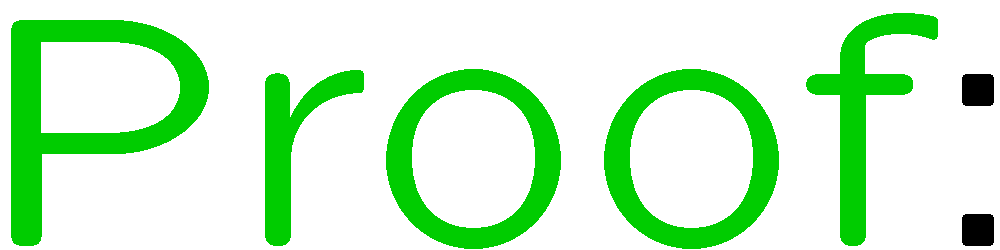 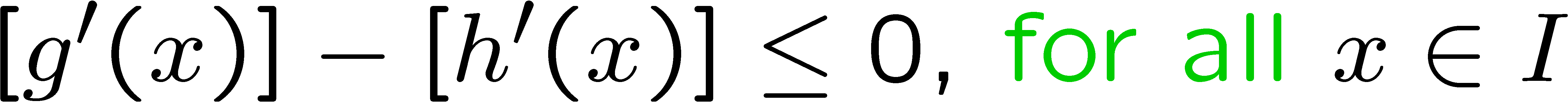 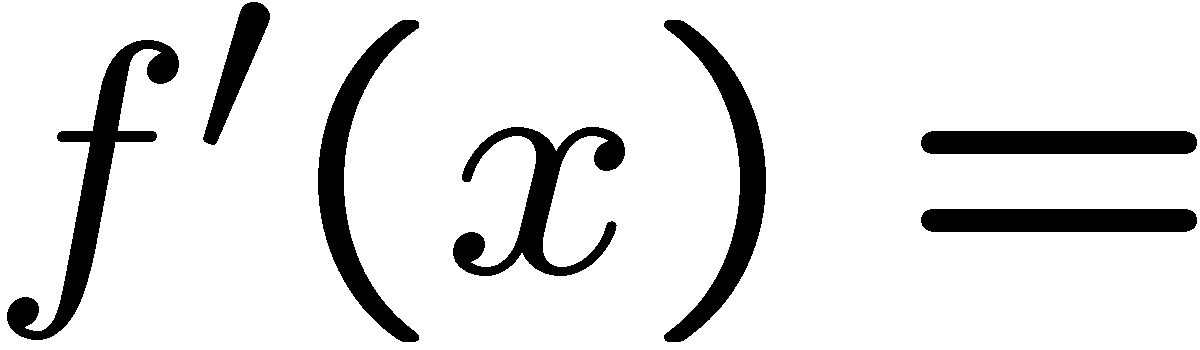 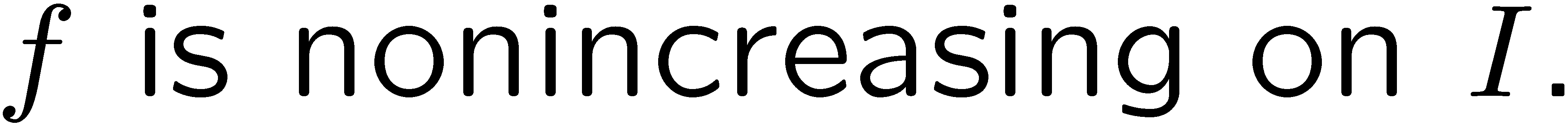 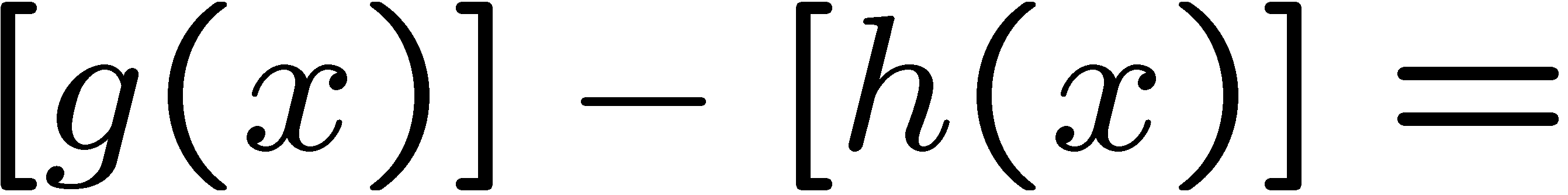 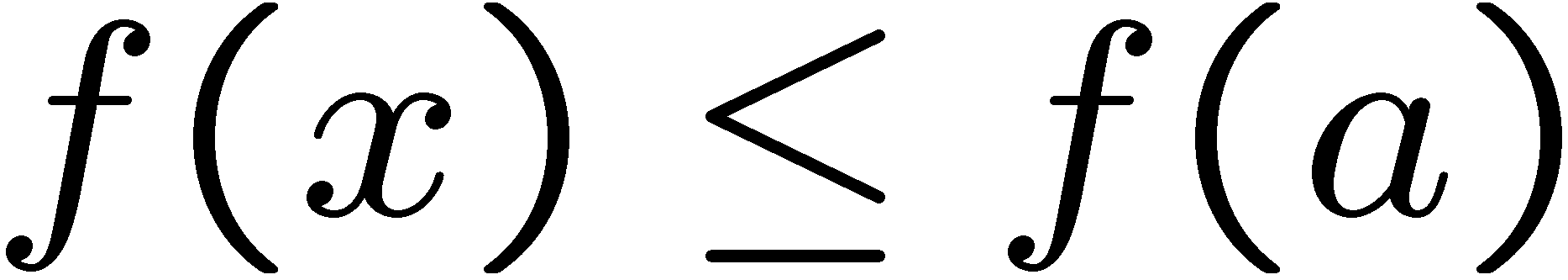 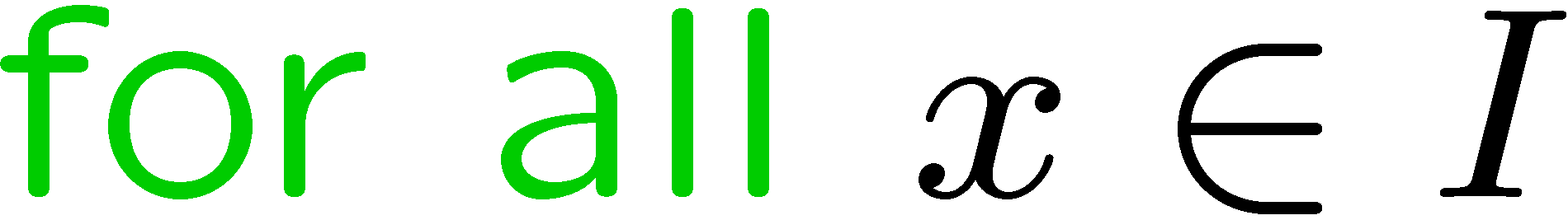 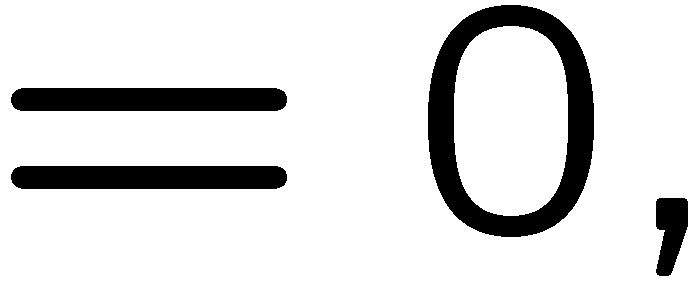 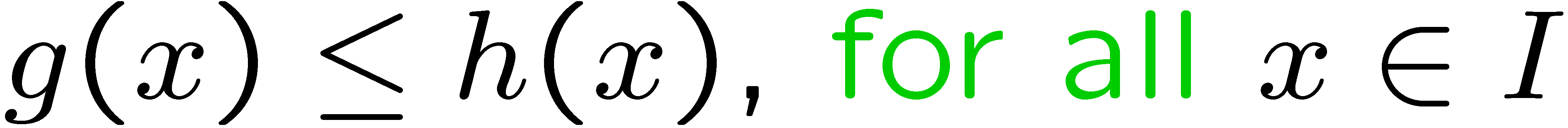 16
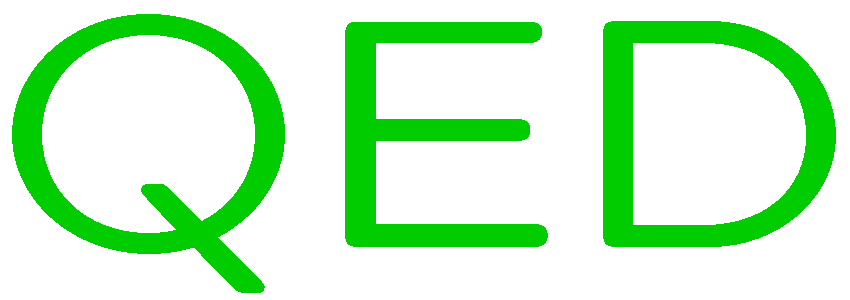 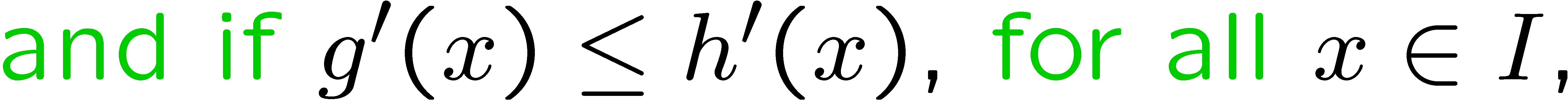 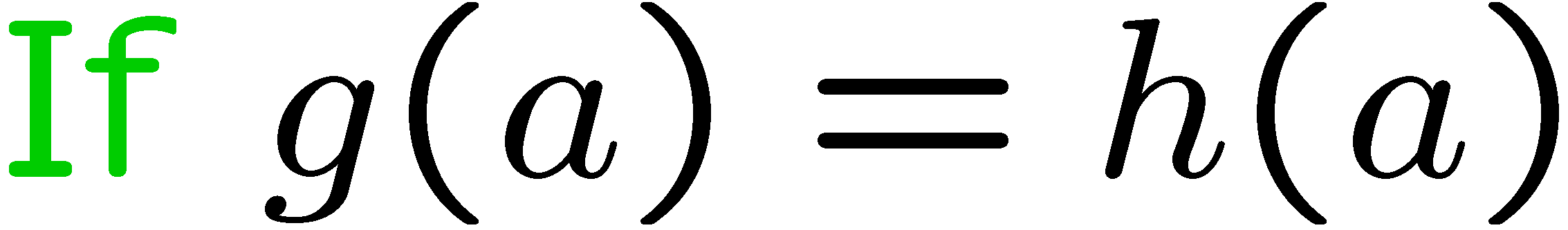 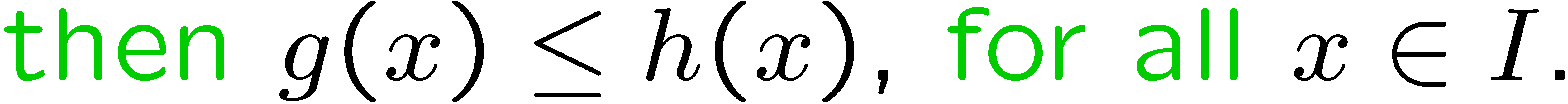 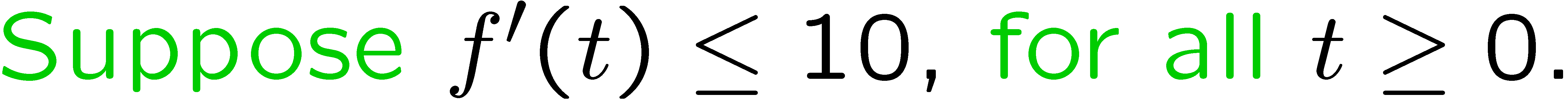 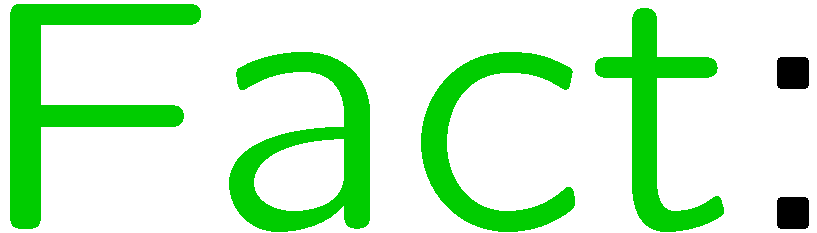 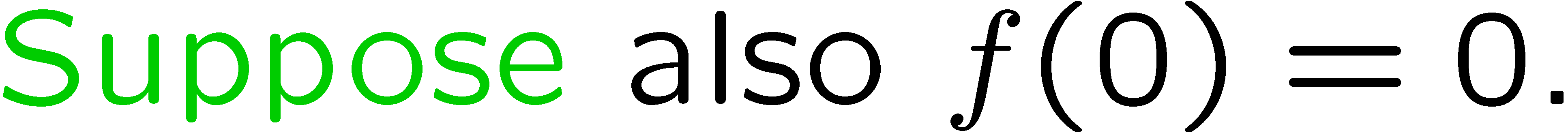 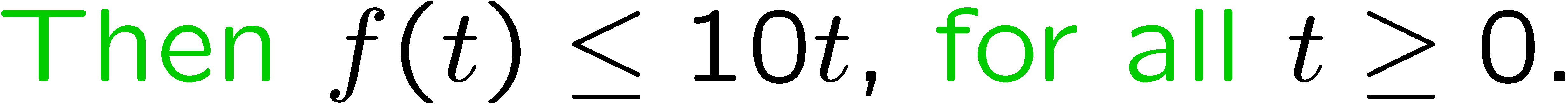 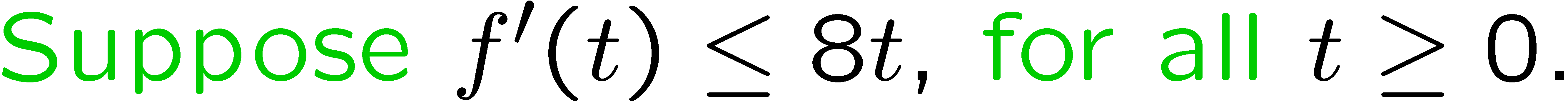 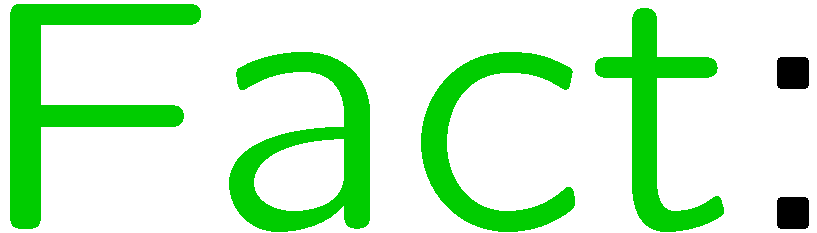 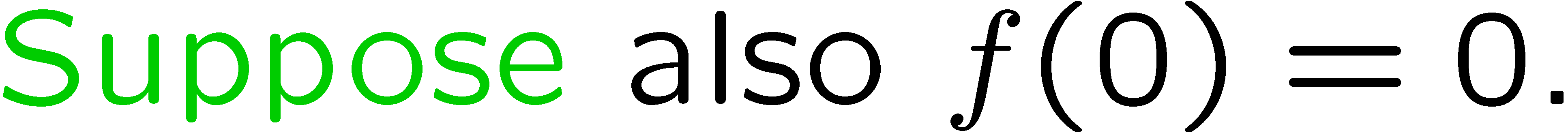 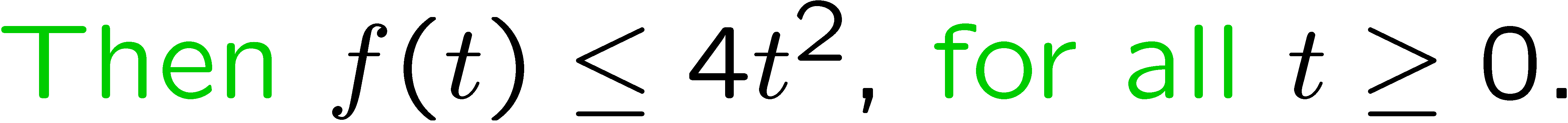 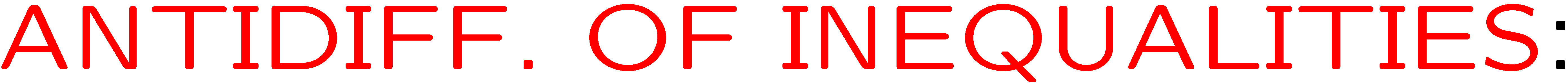 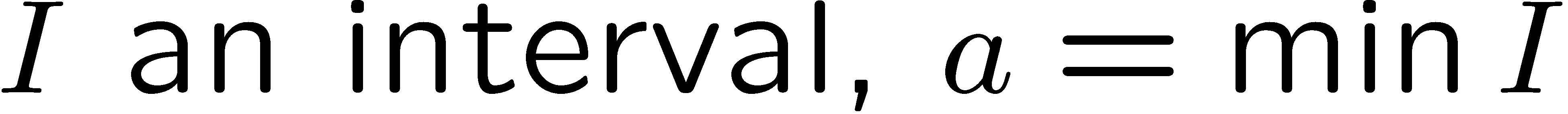 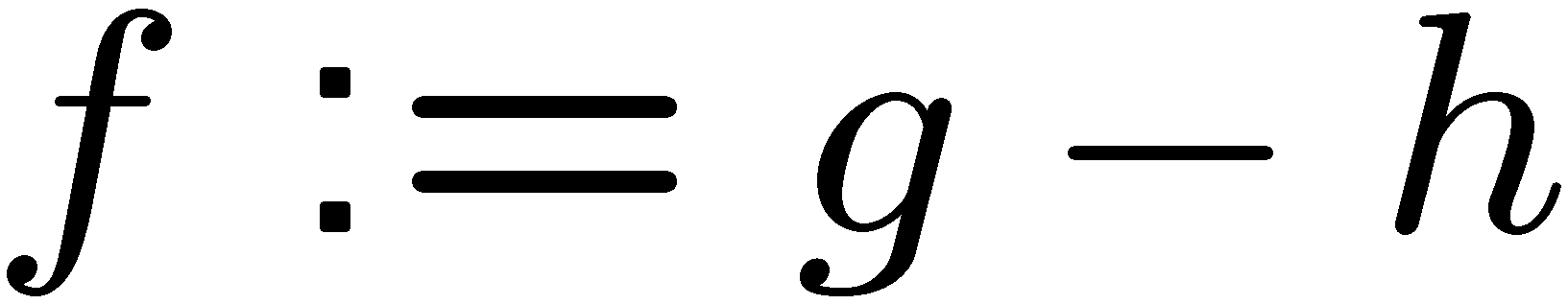 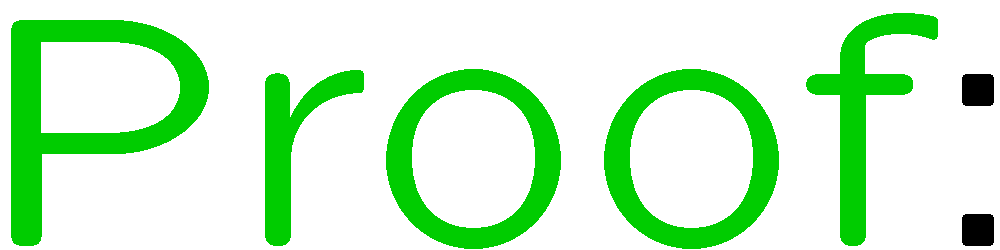 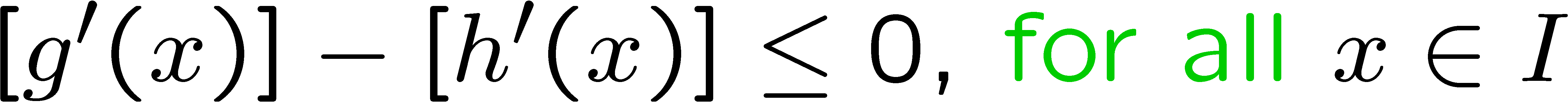 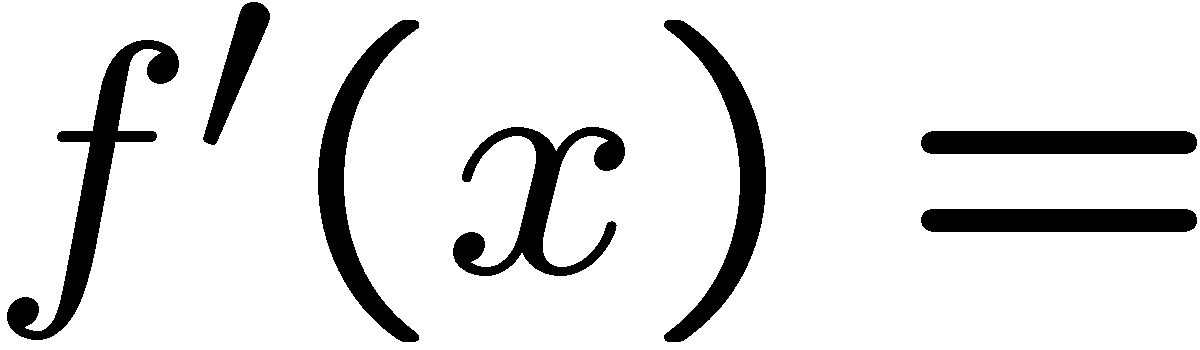 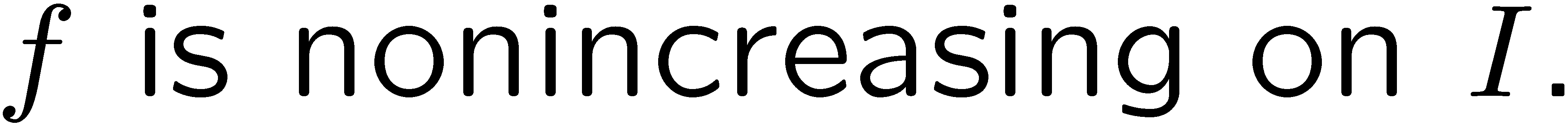 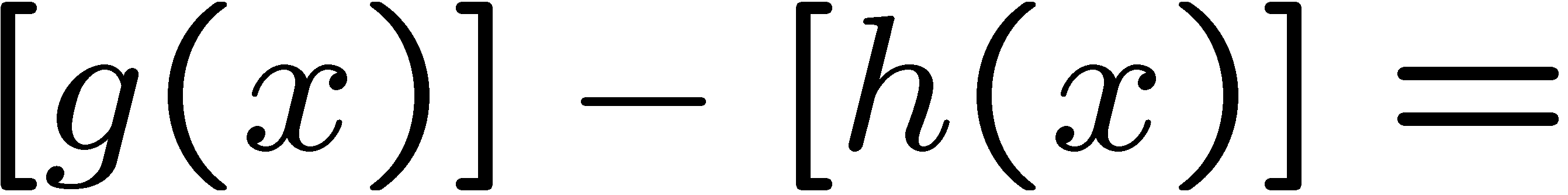 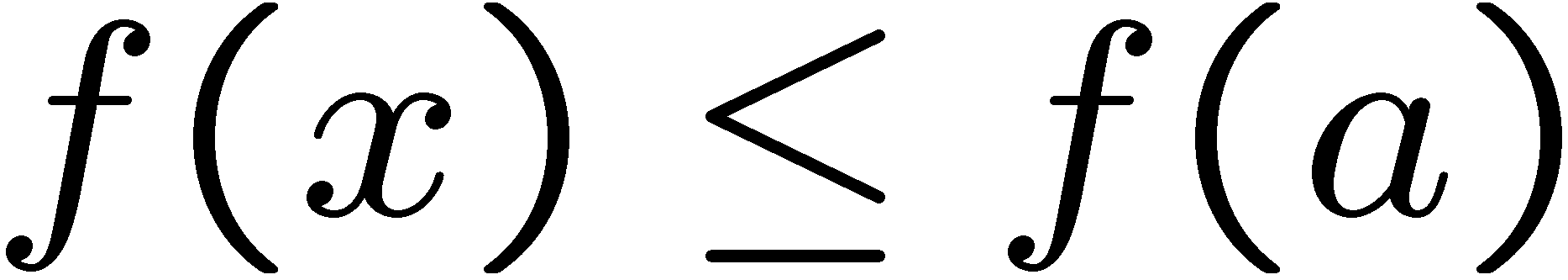 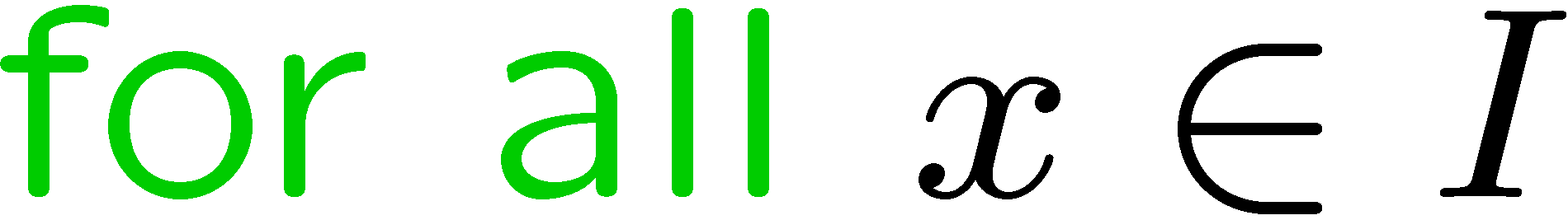 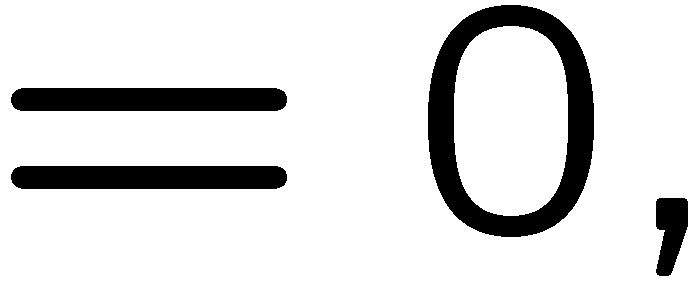 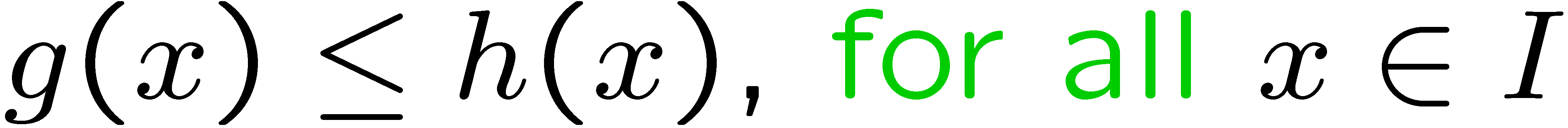 17
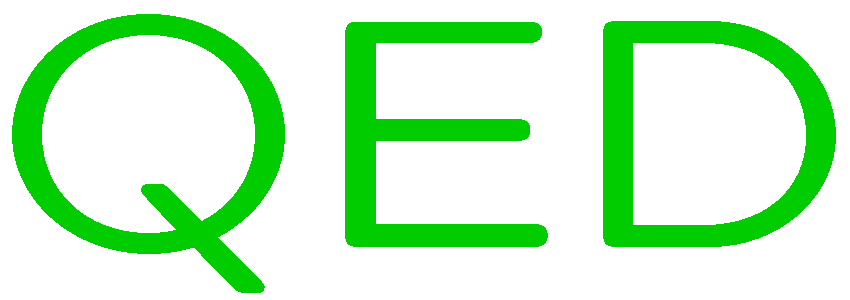 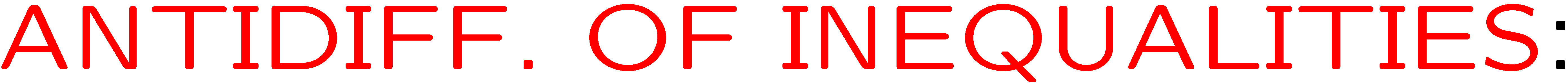 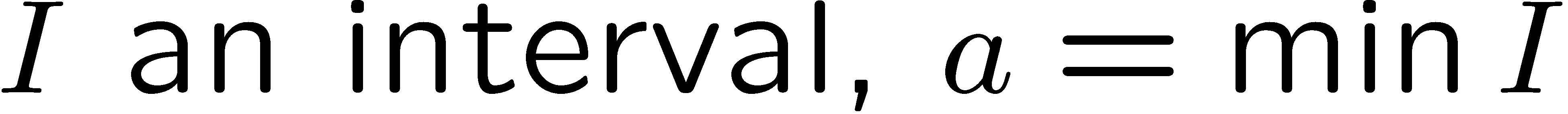 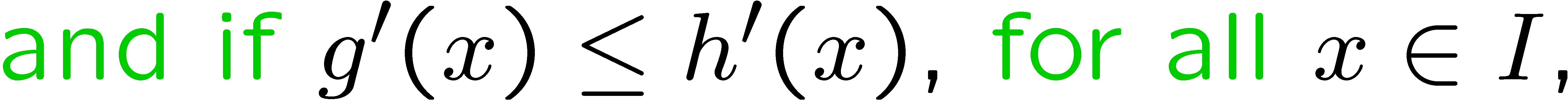 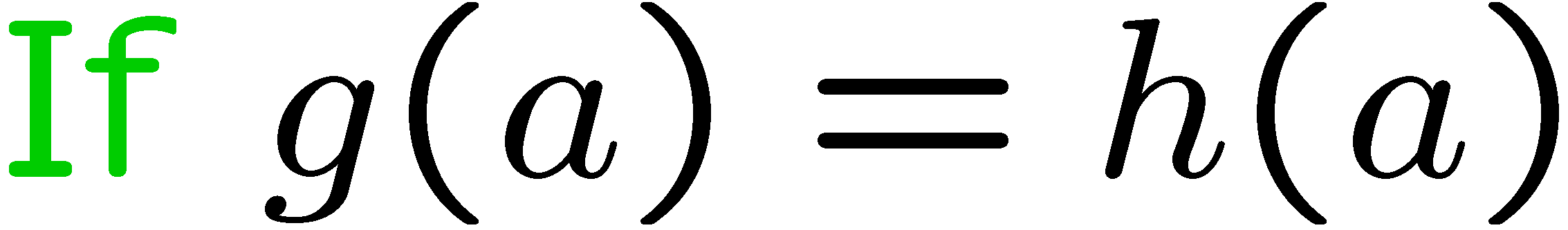 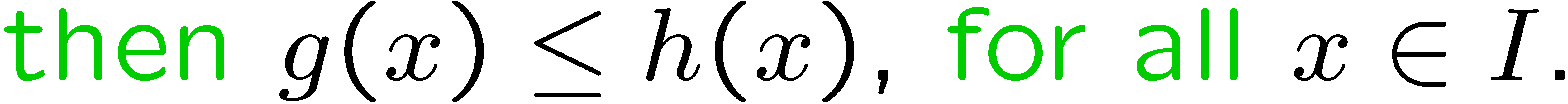 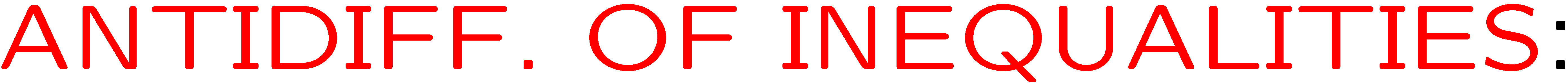 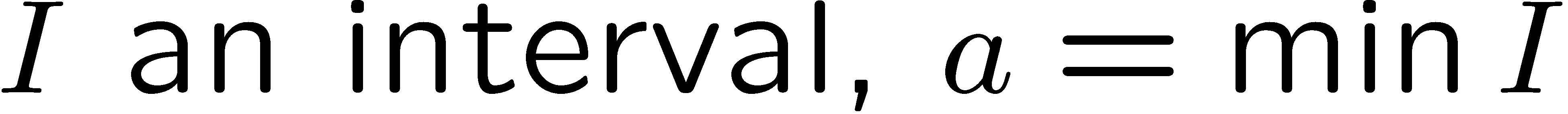 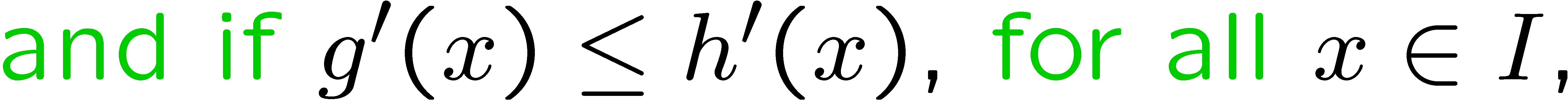 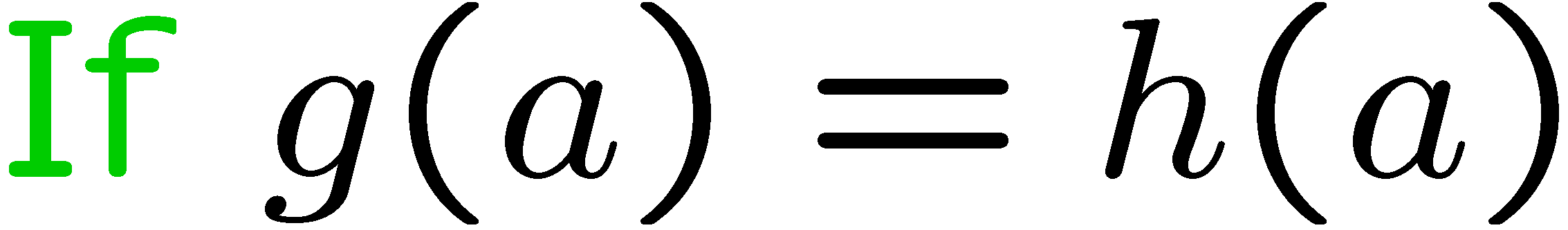 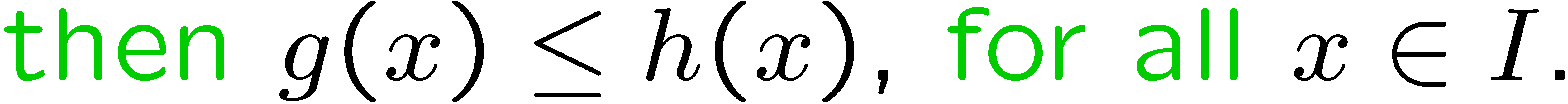 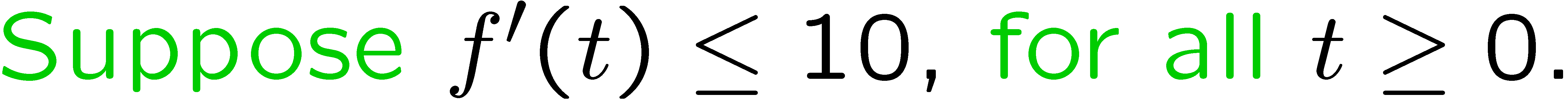 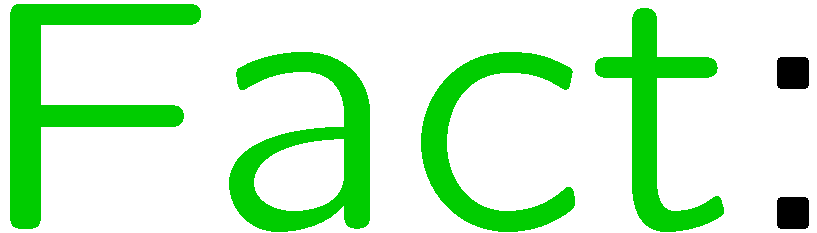 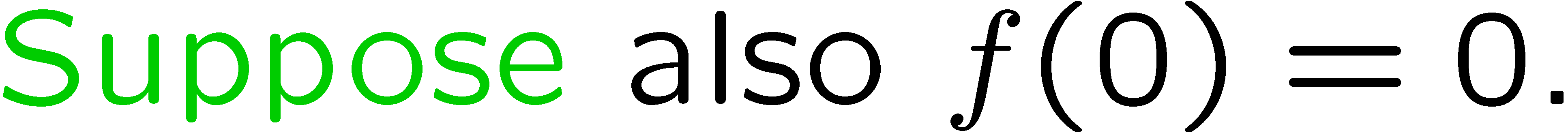 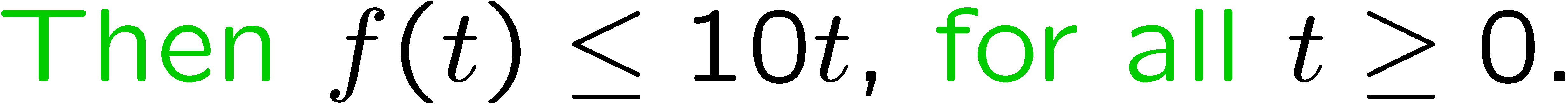 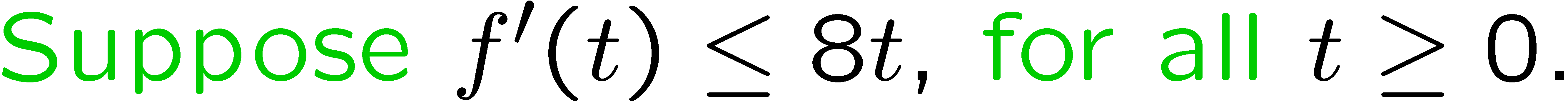 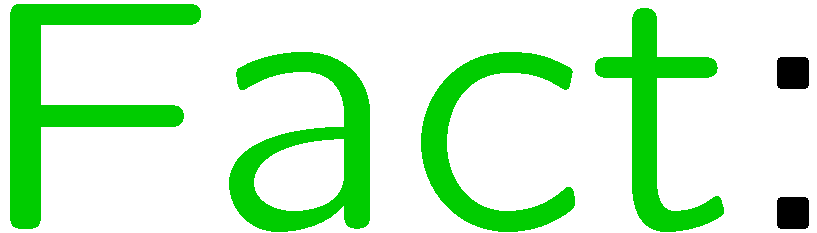 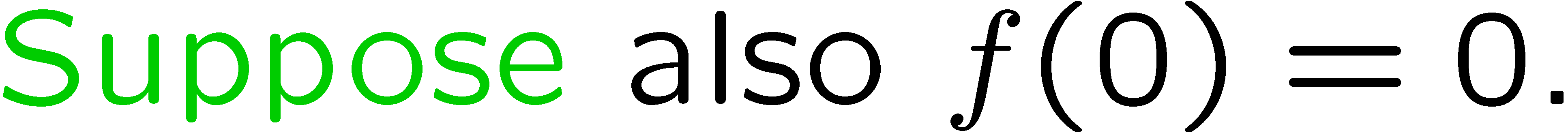 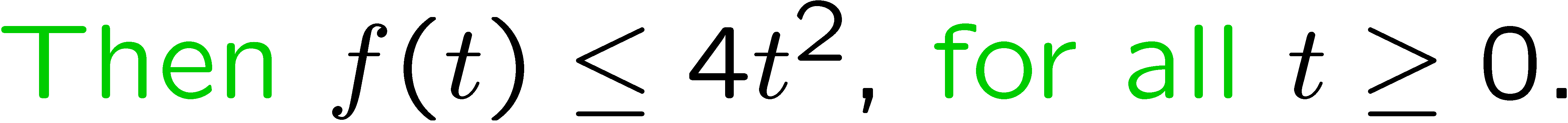 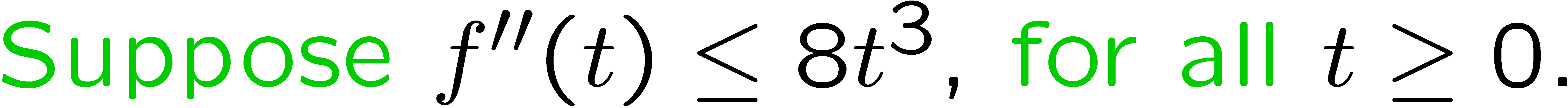 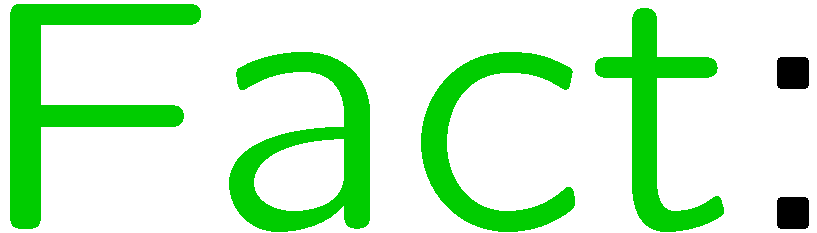 18
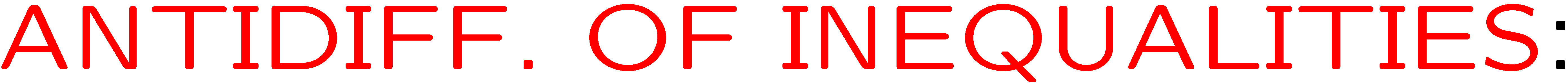 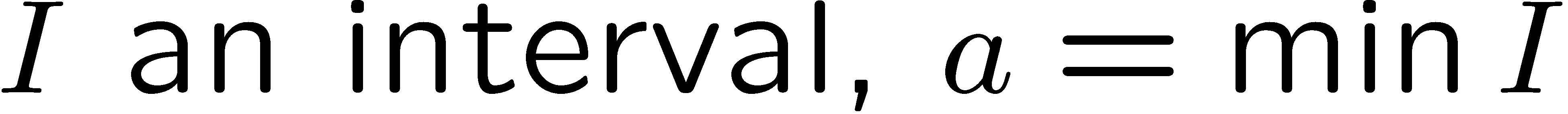 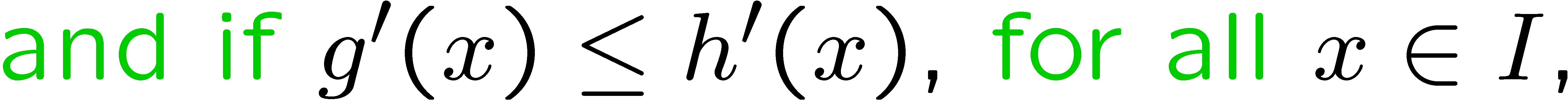 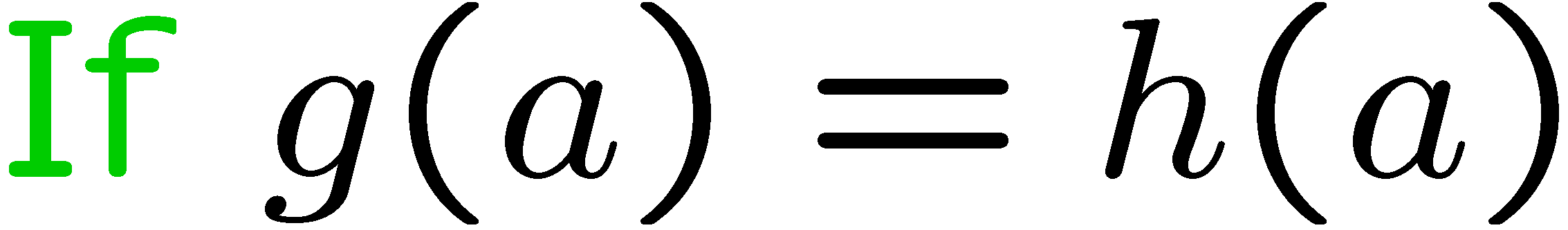 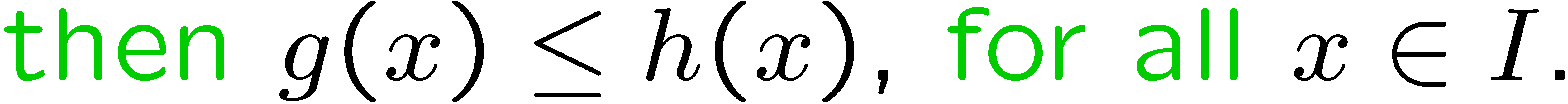 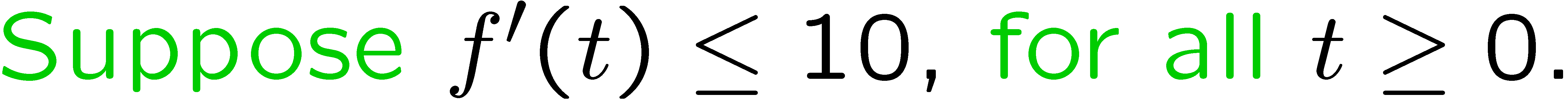 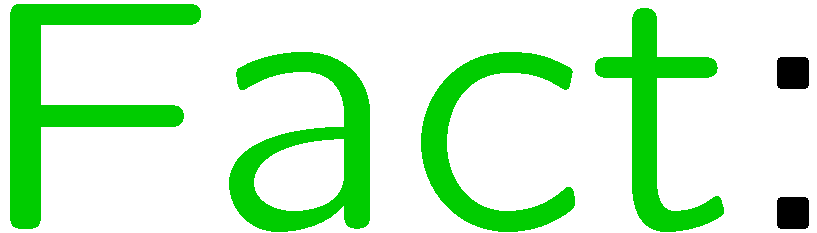 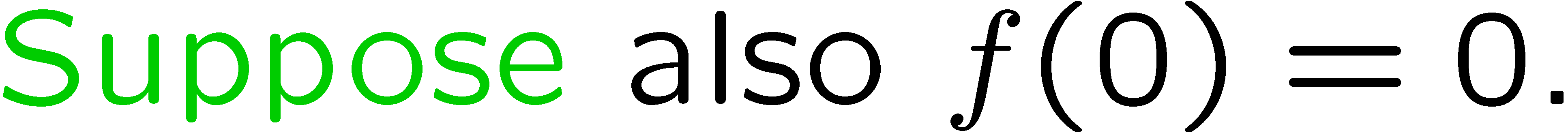 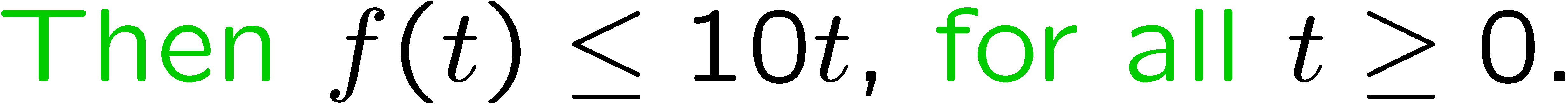 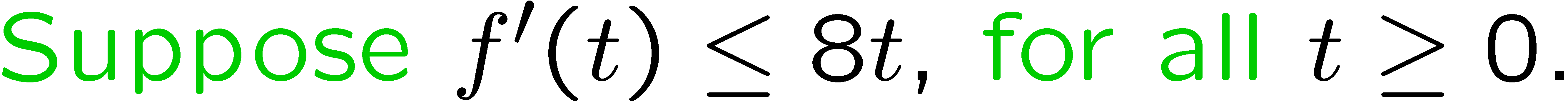 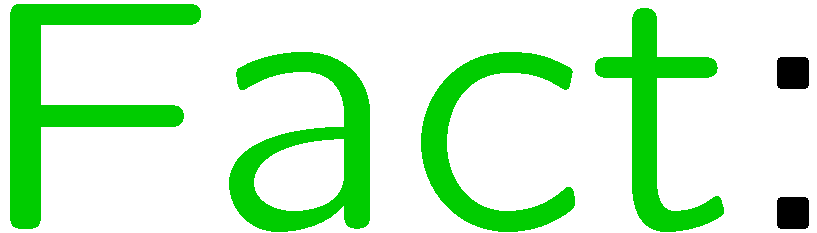 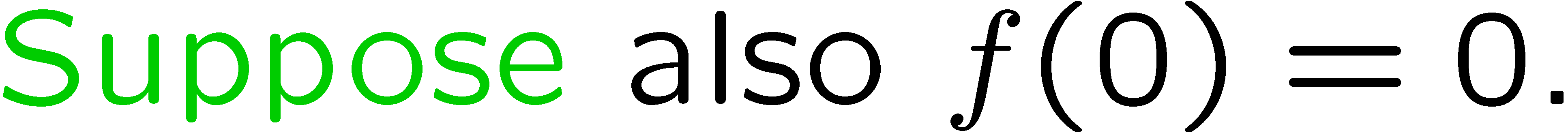 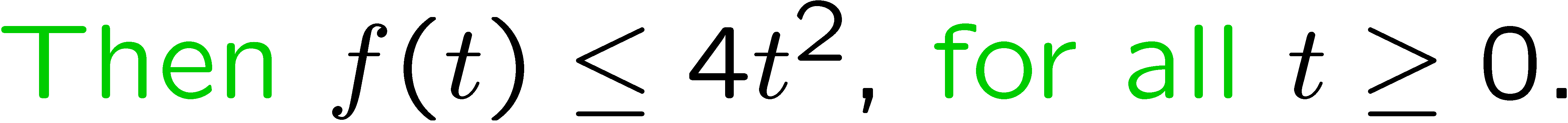 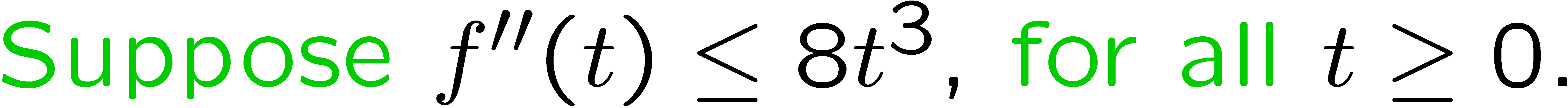 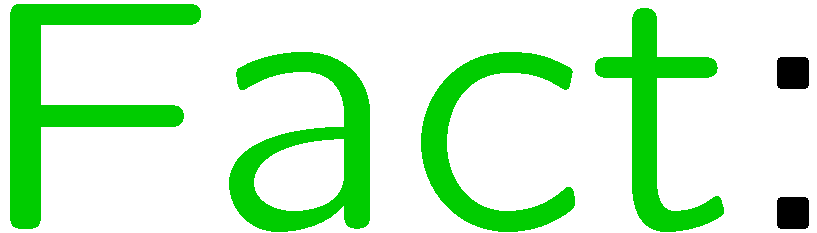 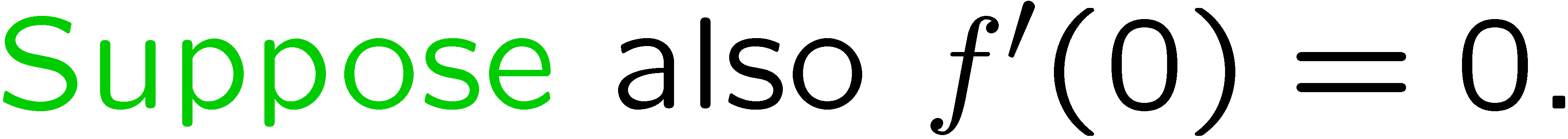 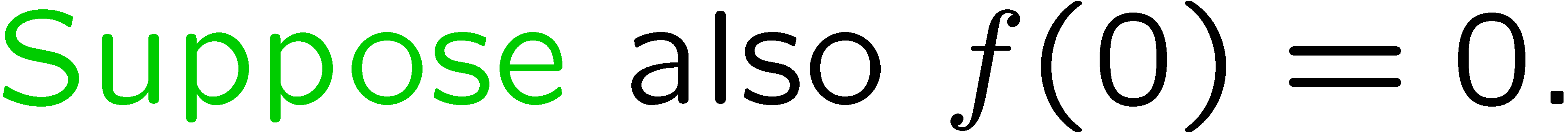 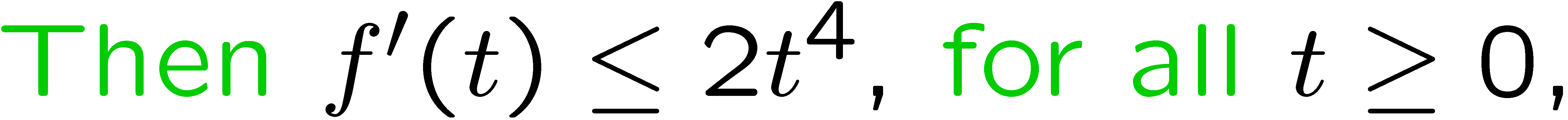 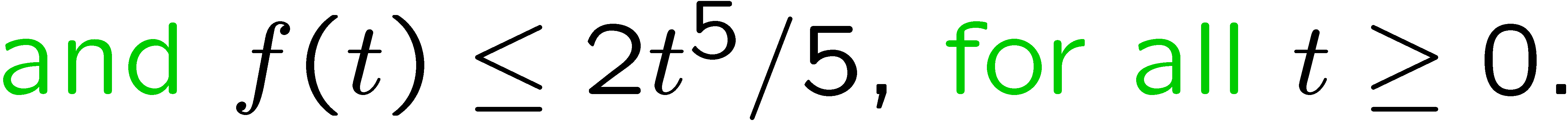 19
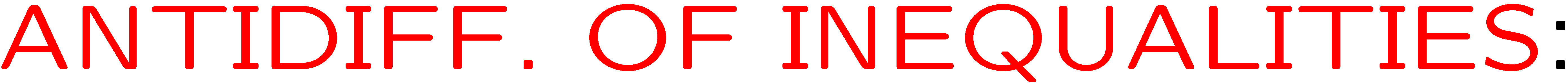 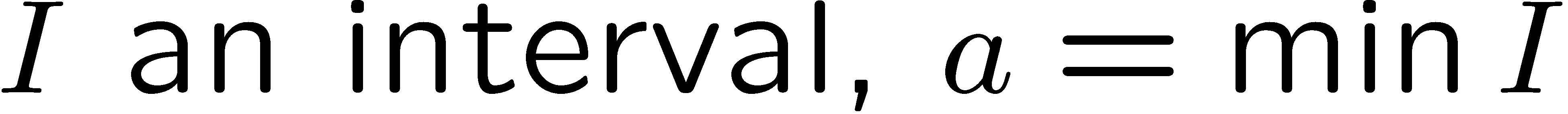 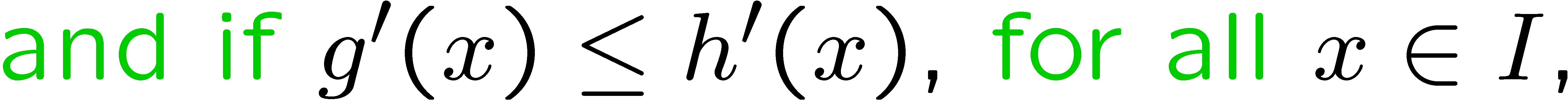 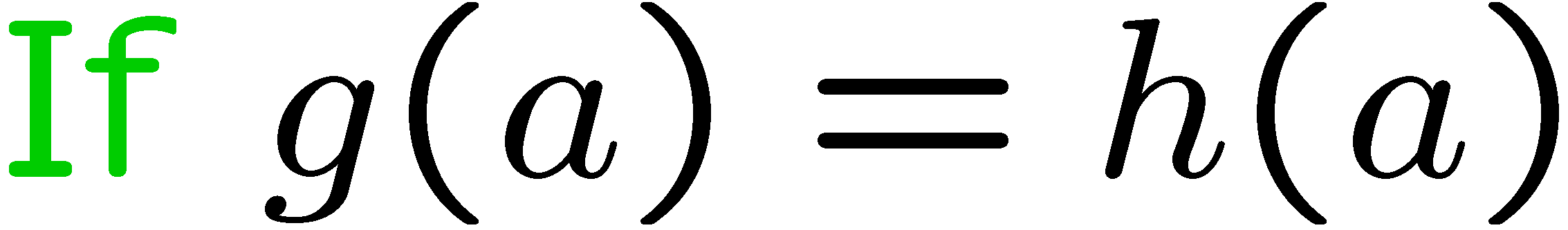 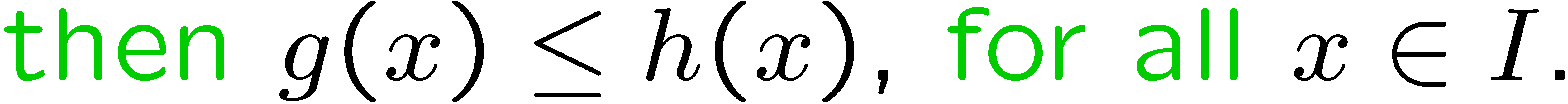 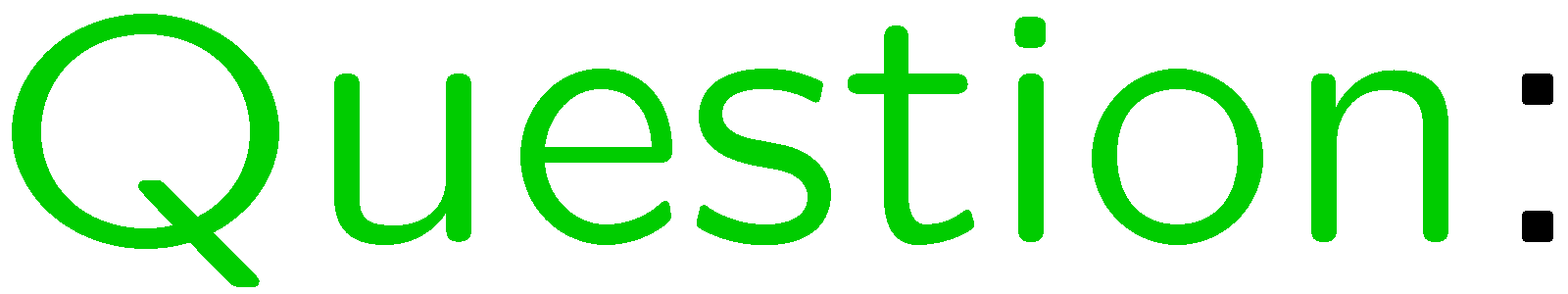 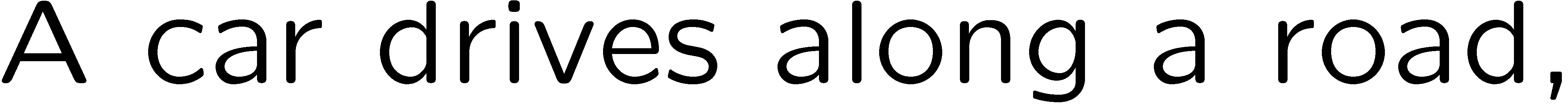 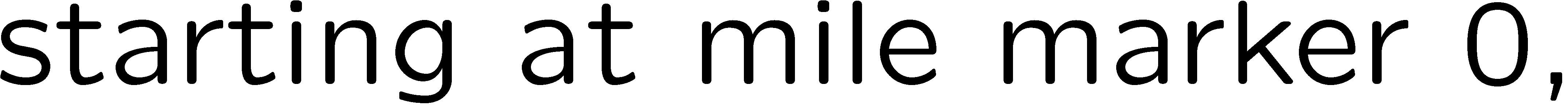 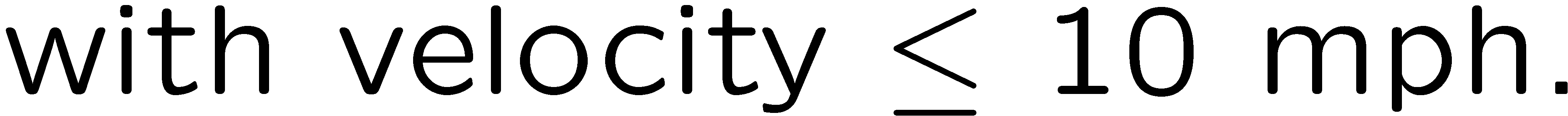 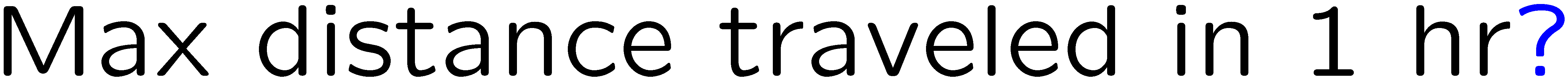 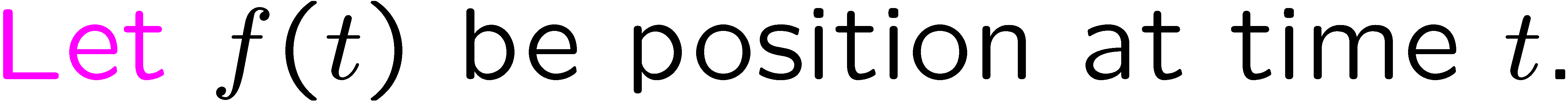 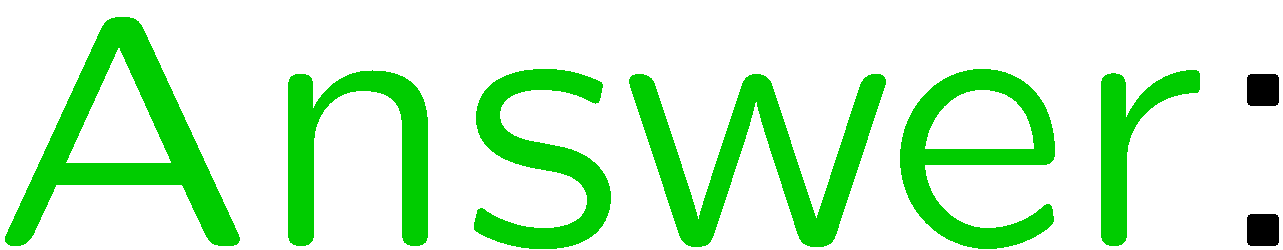 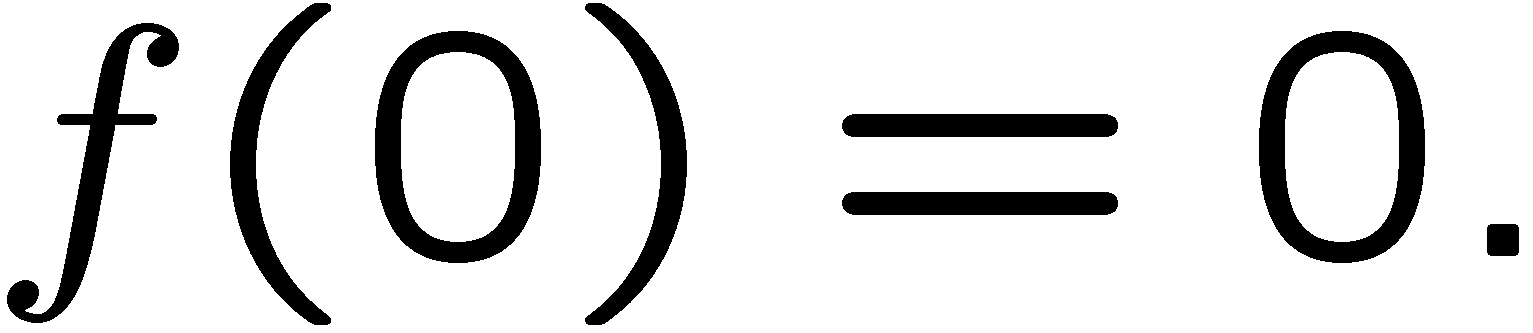 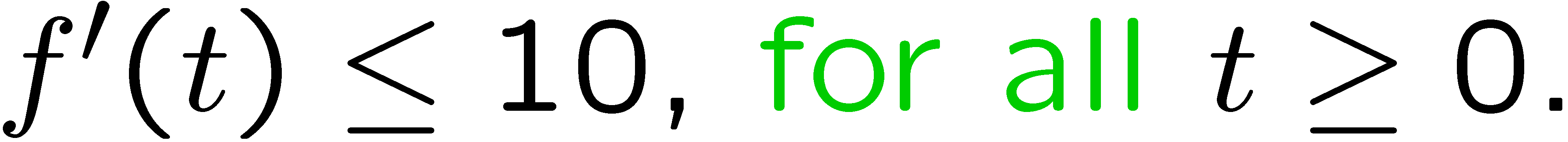 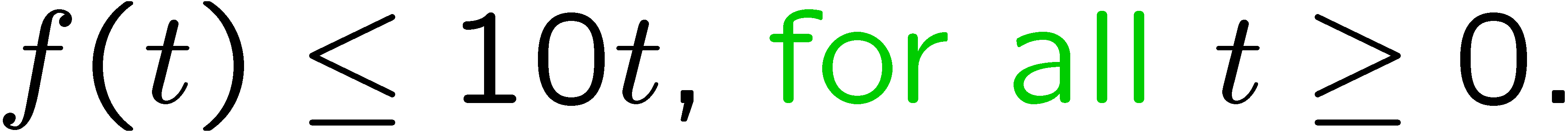 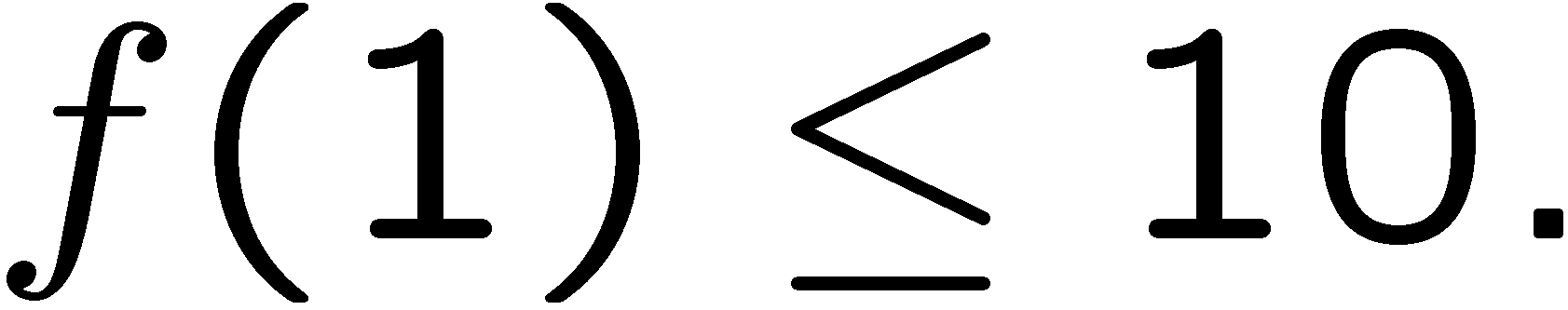 20
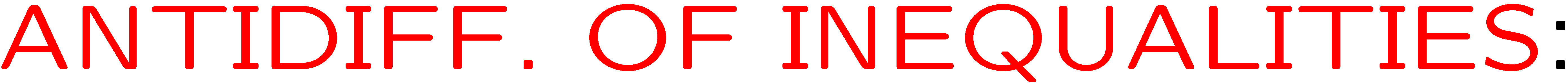 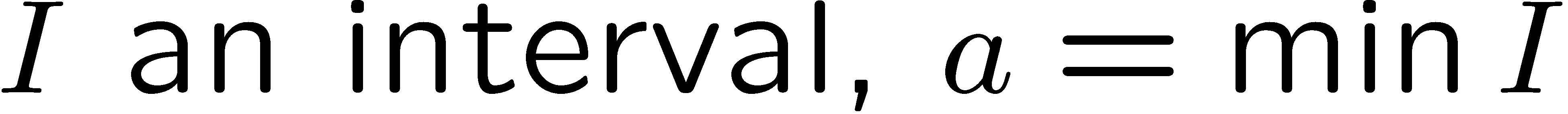 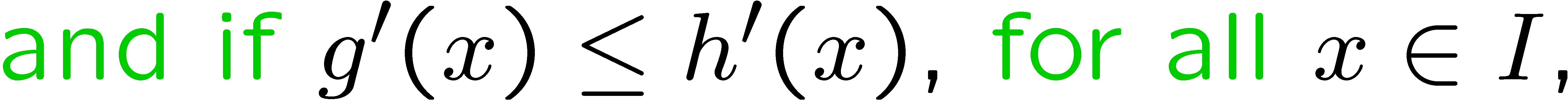 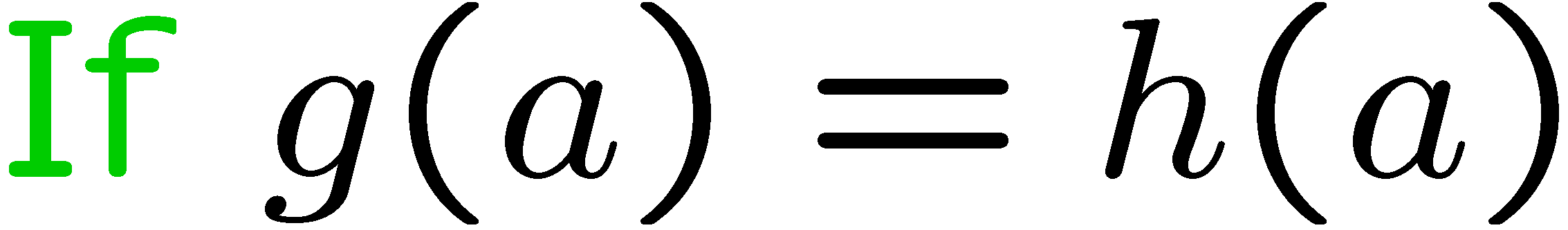 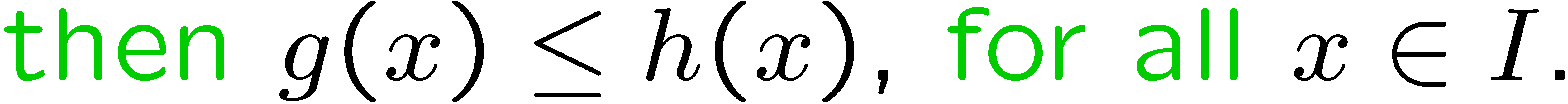 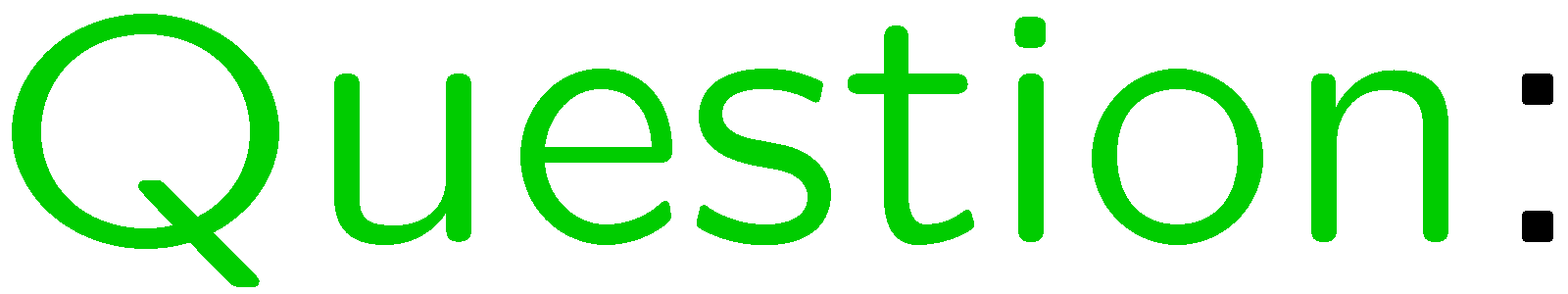 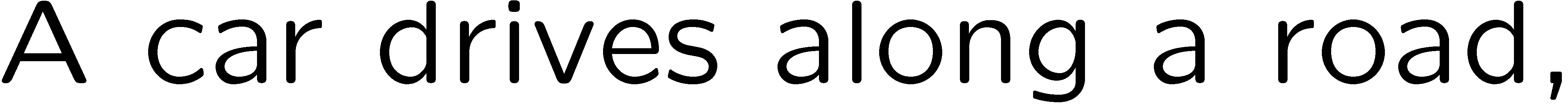 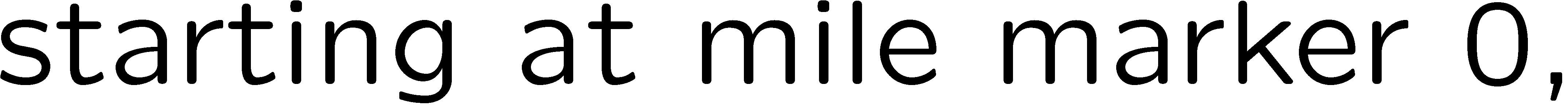 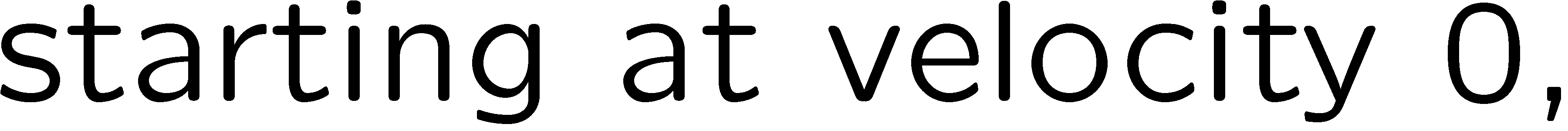 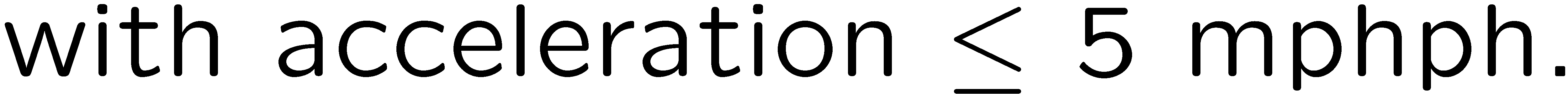 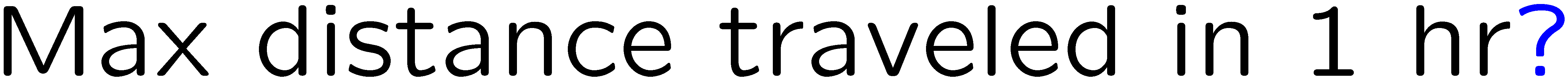 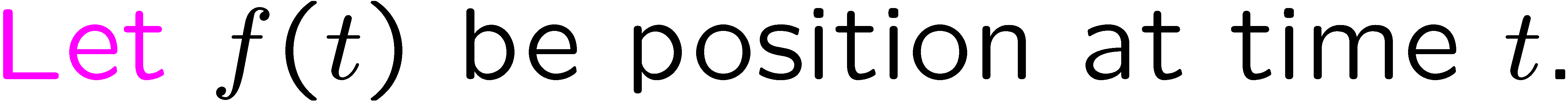 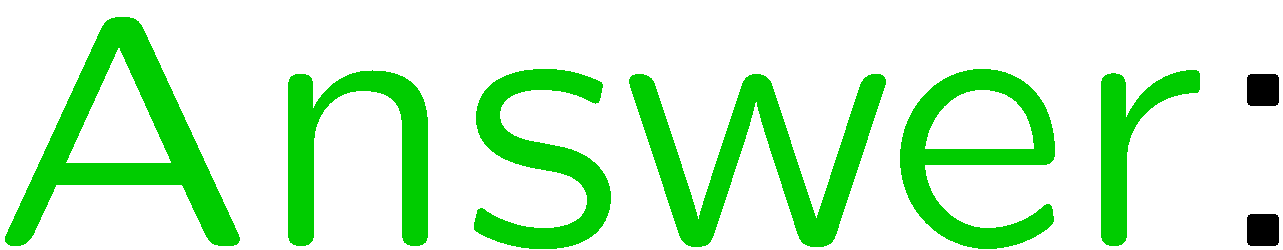 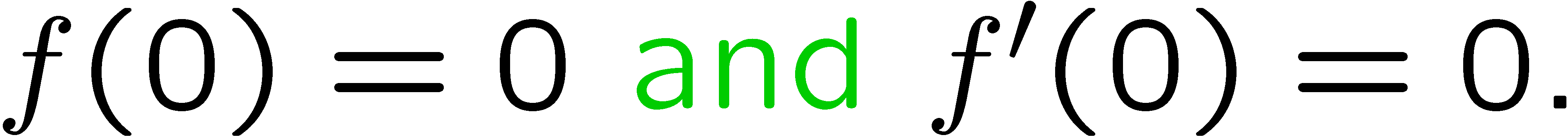 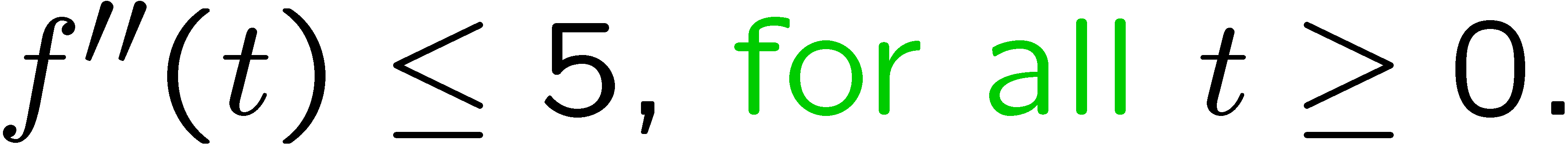 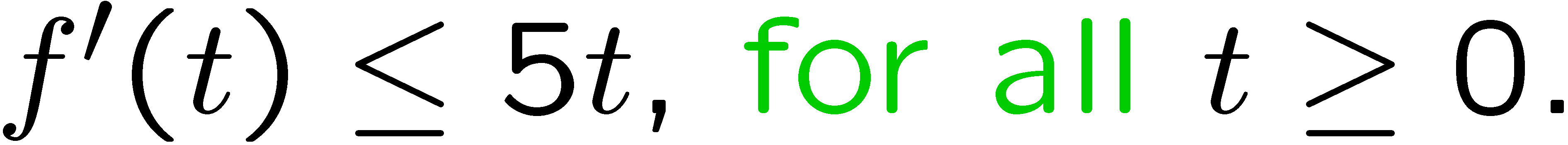 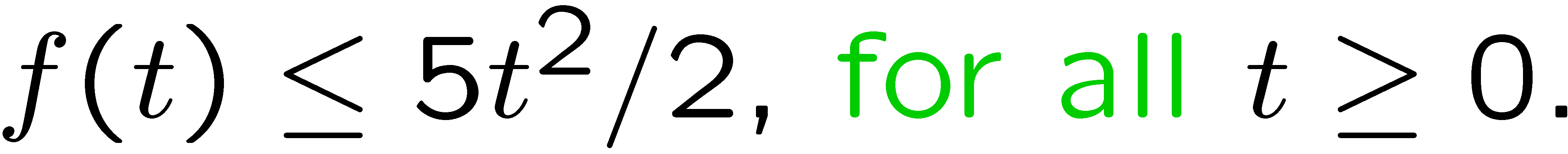 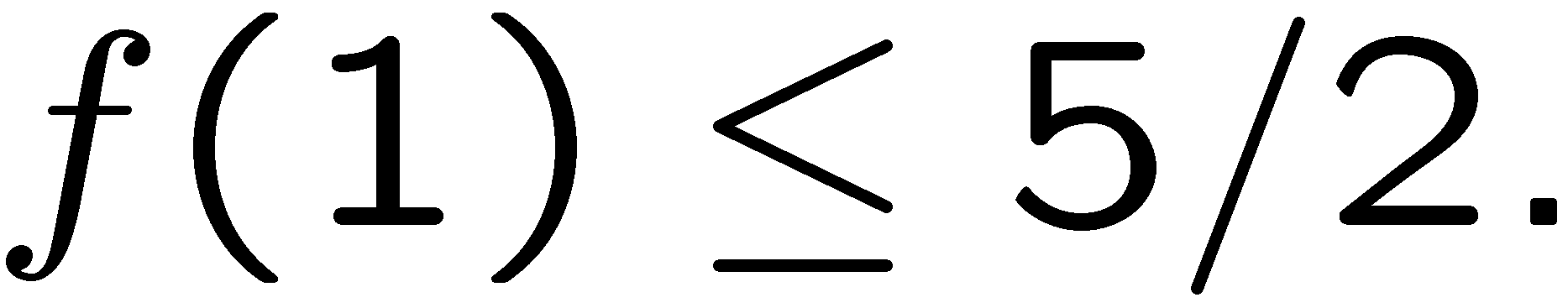 21
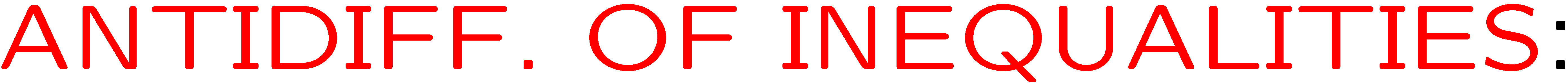 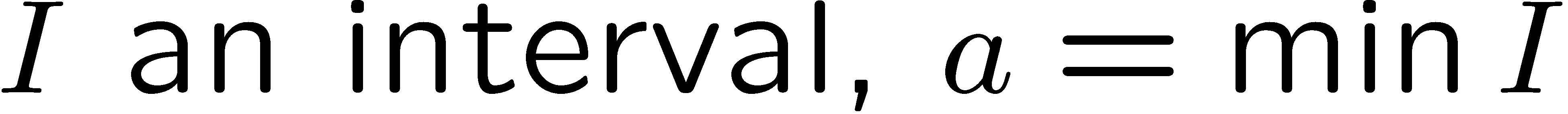 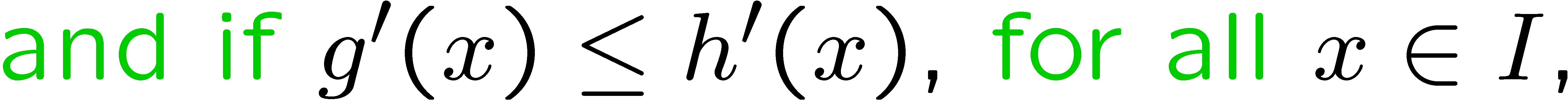 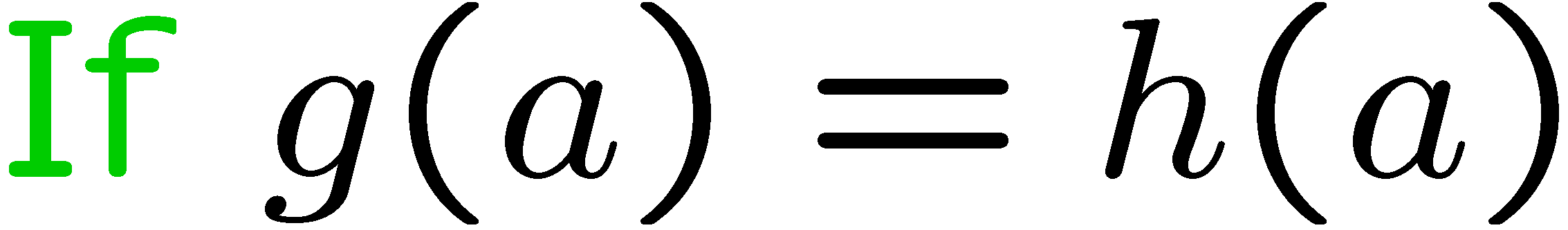 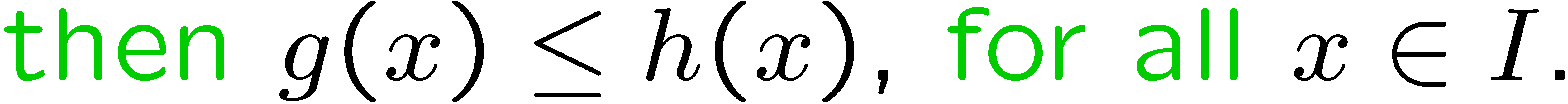 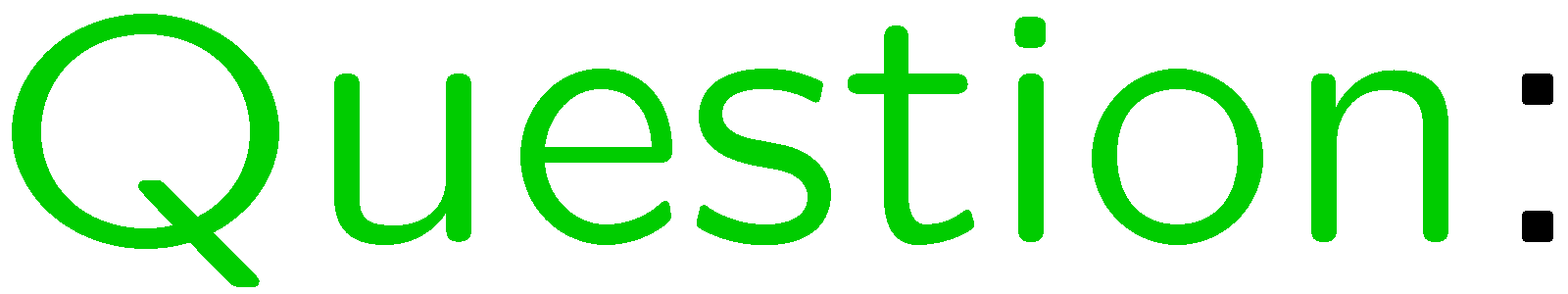 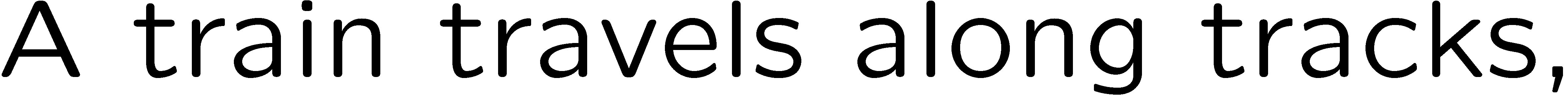 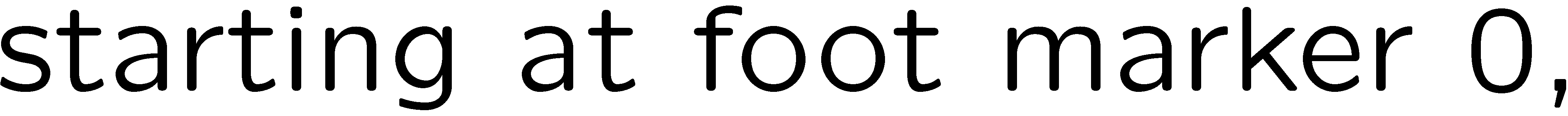 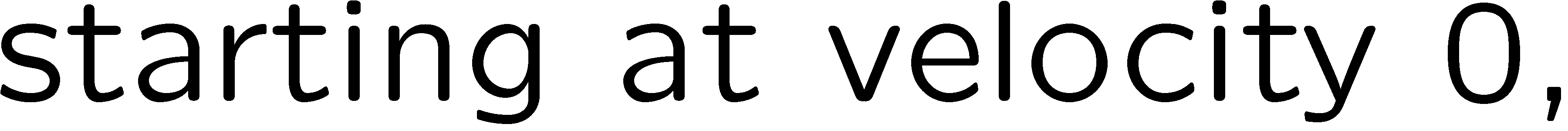 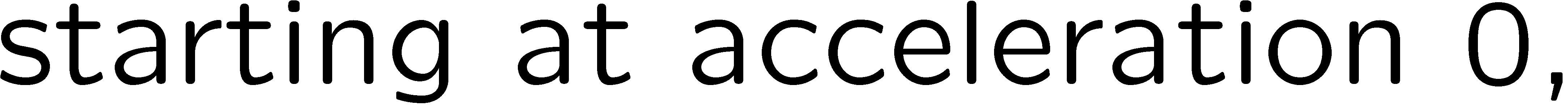 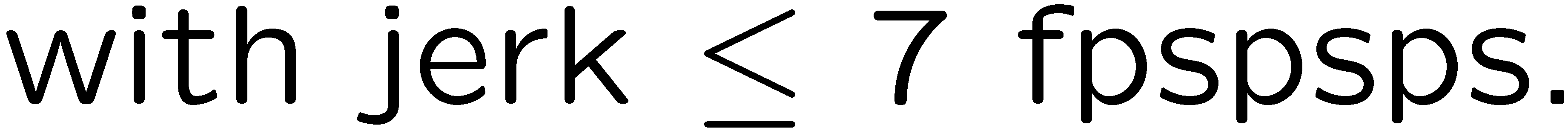 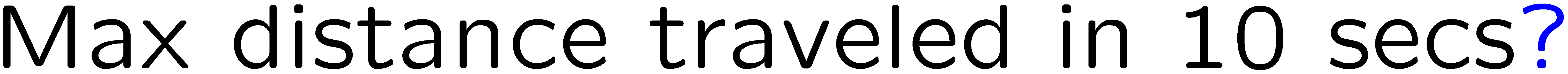 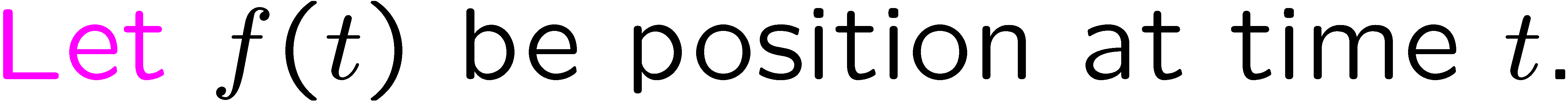 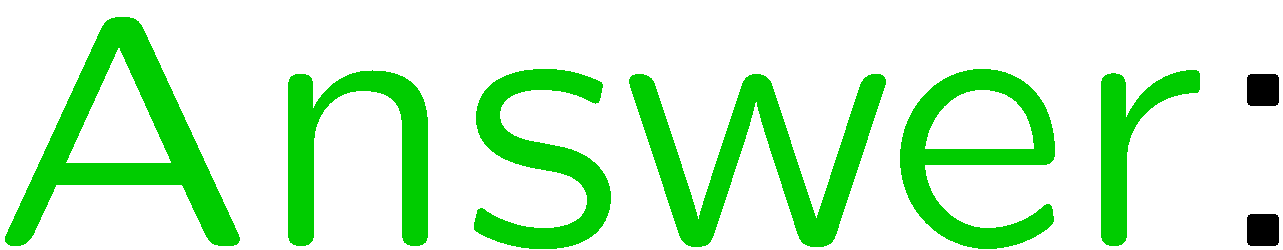 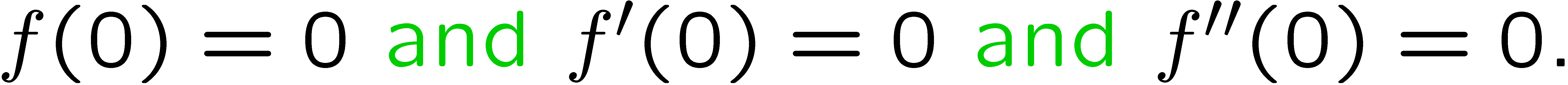 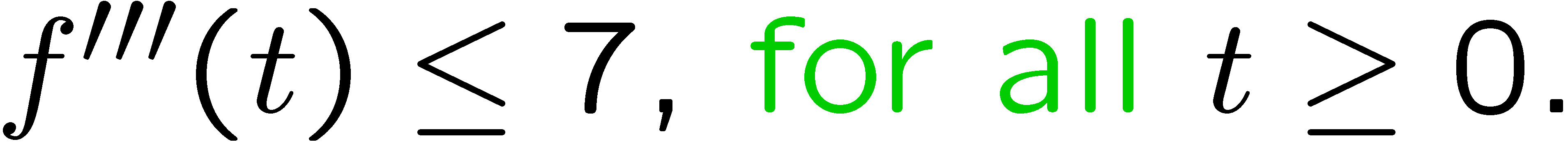 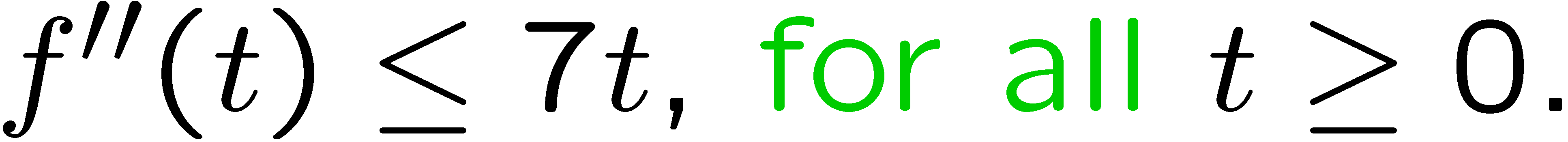 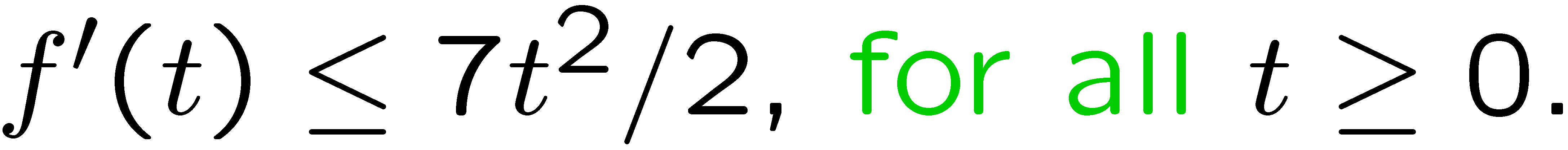 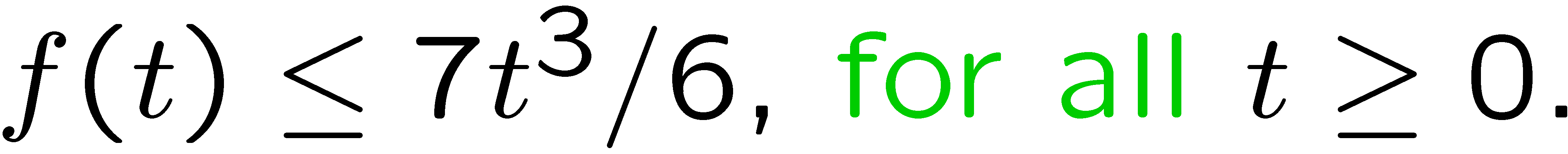 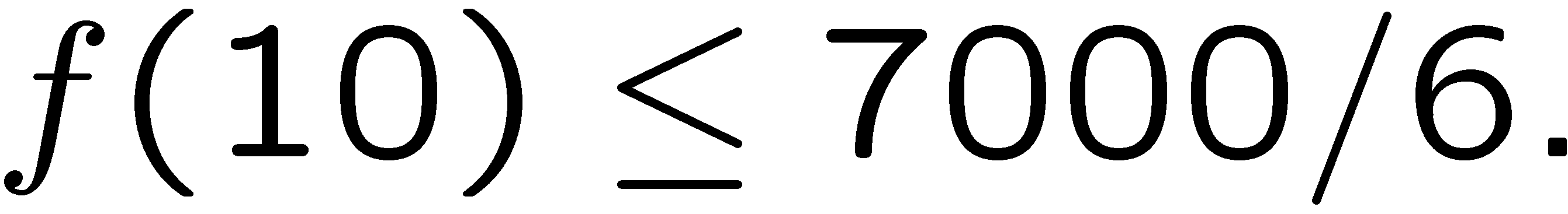 22
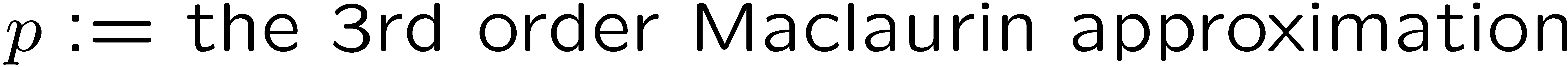 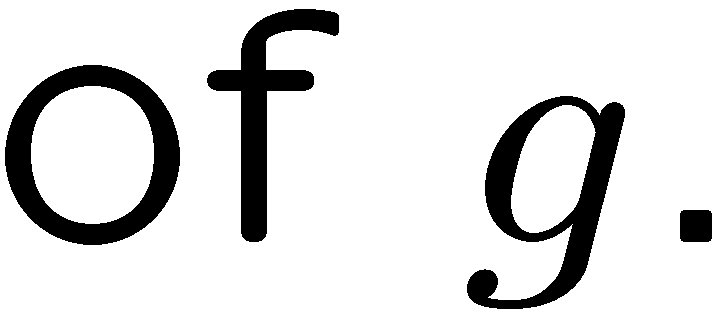 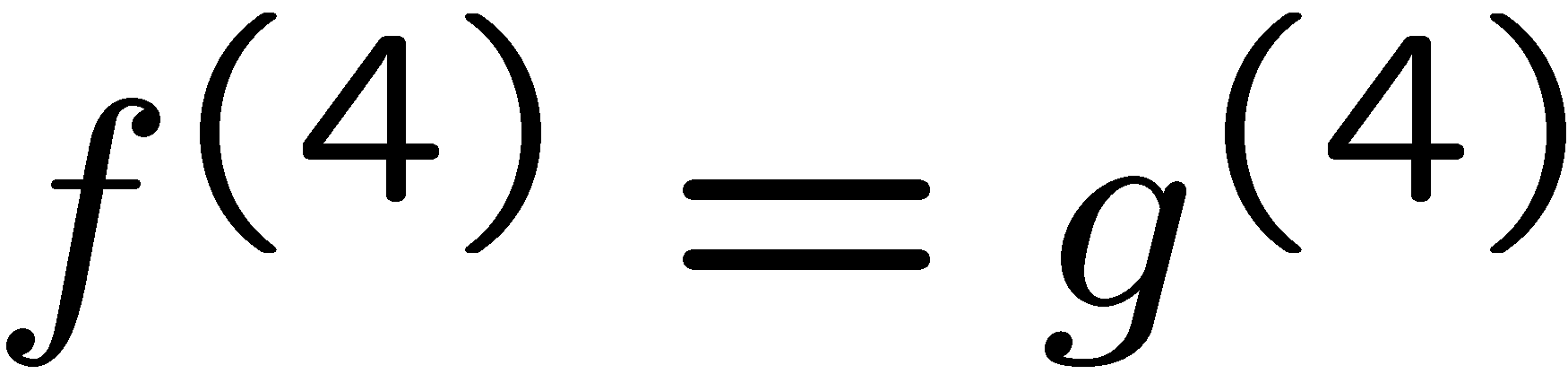 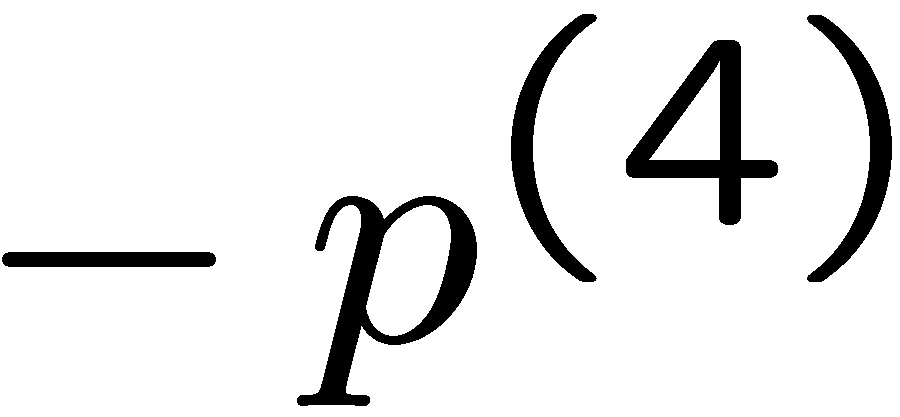 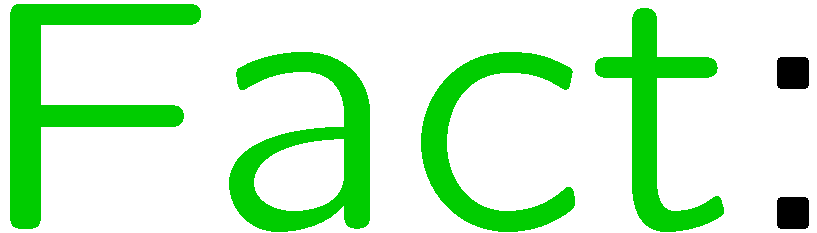 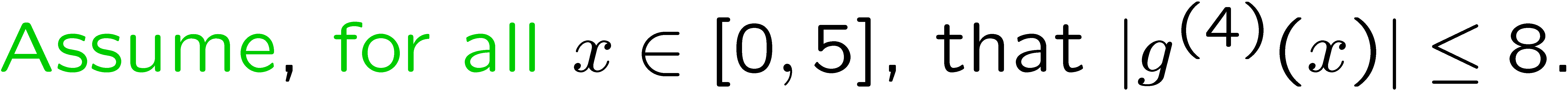 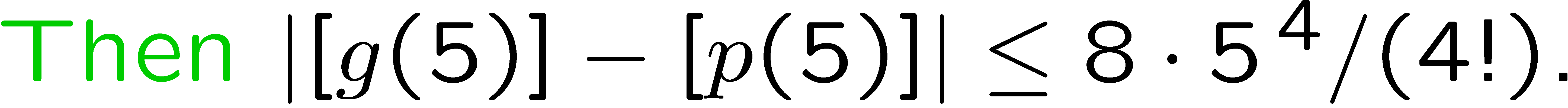 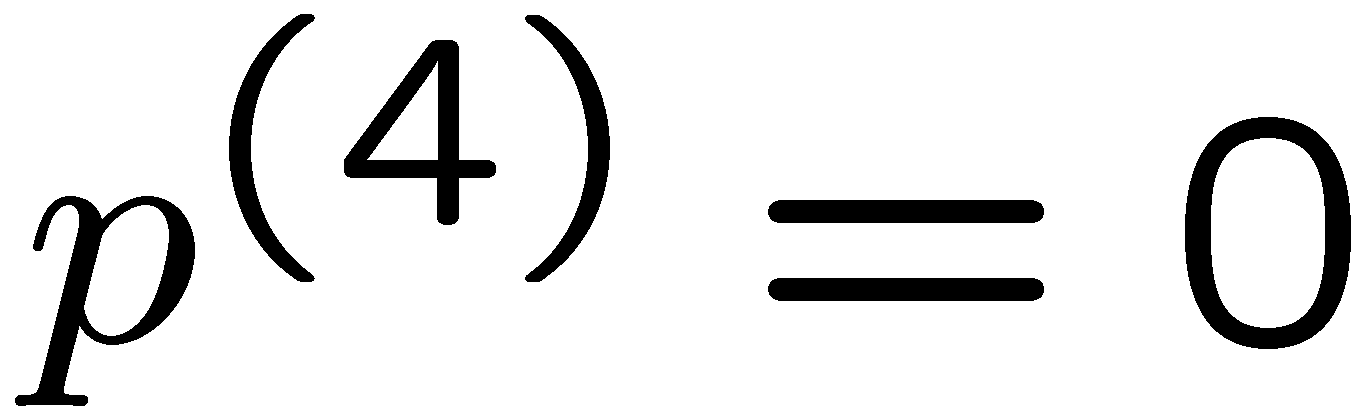 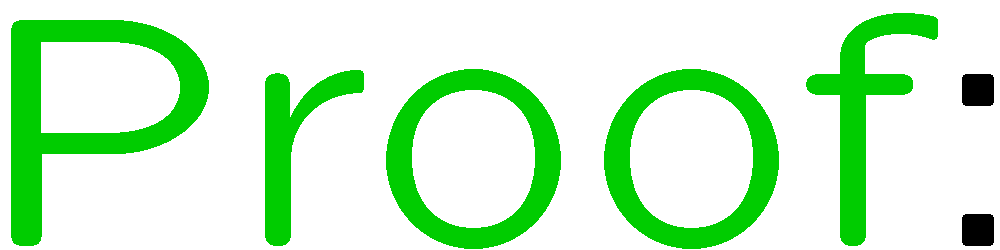 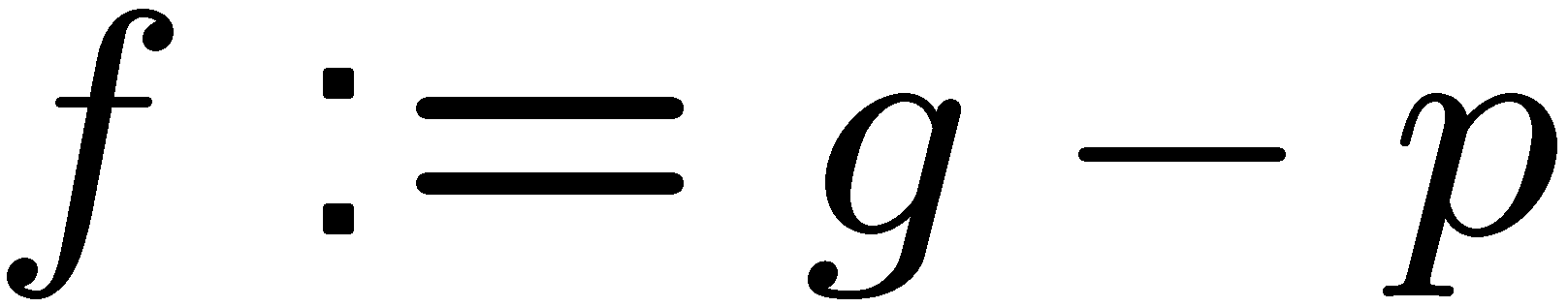 23
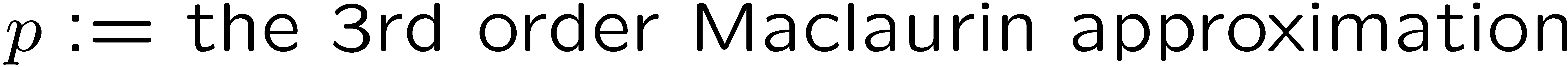 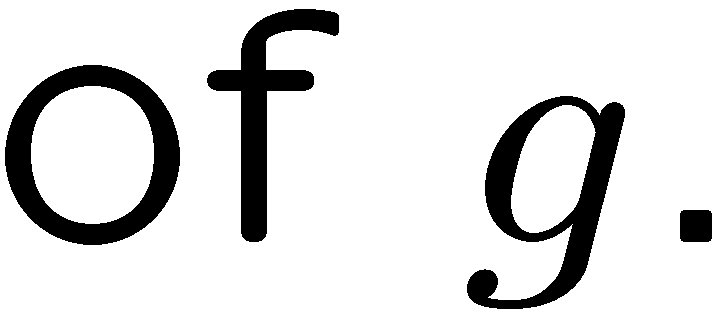 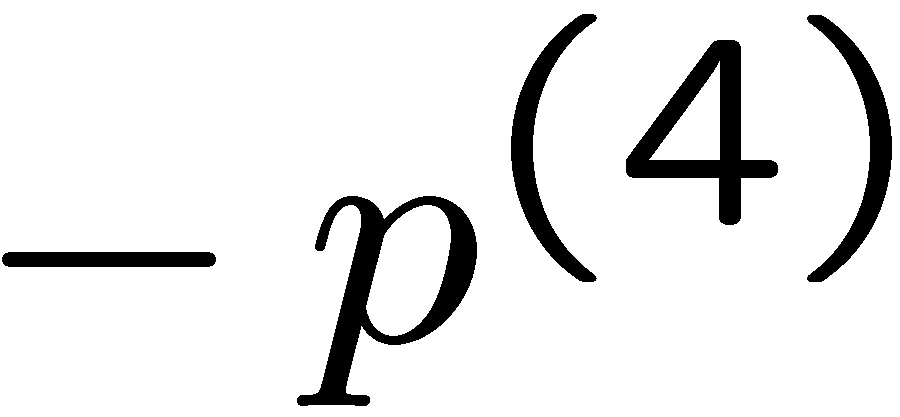 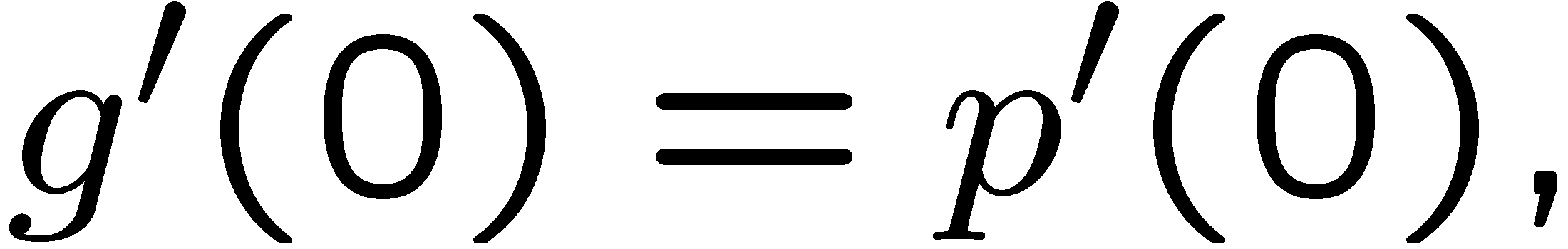 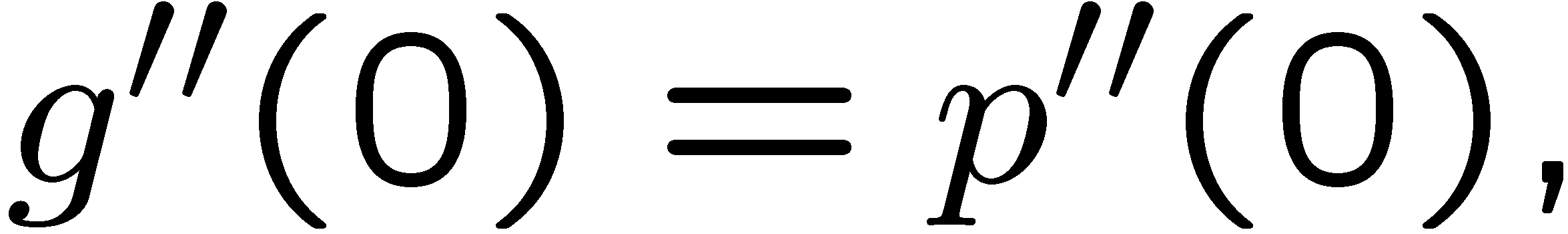 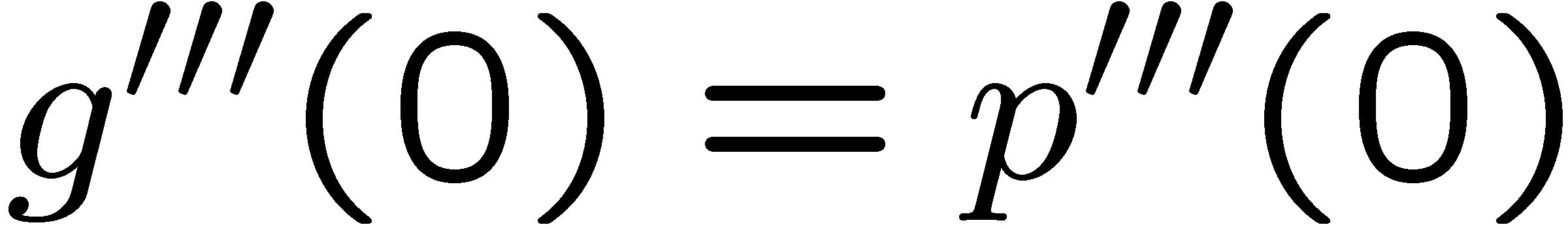 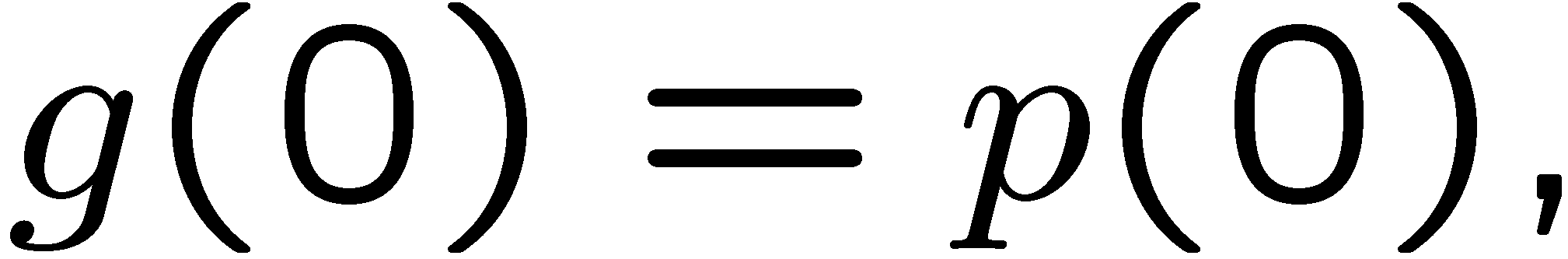 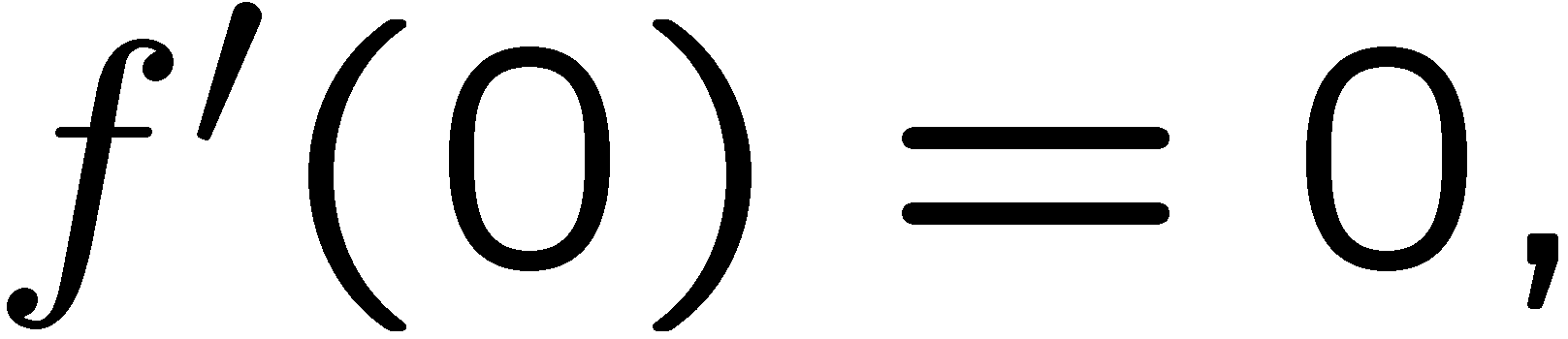 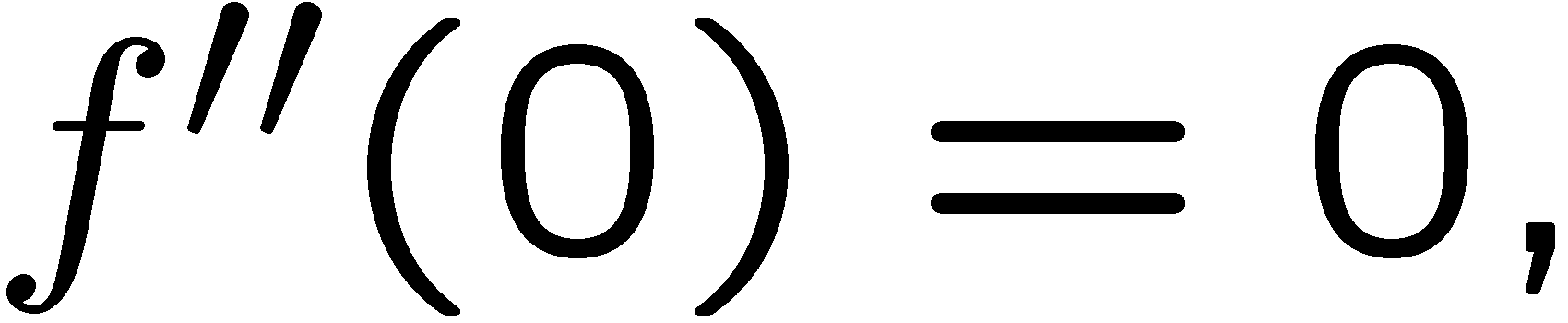 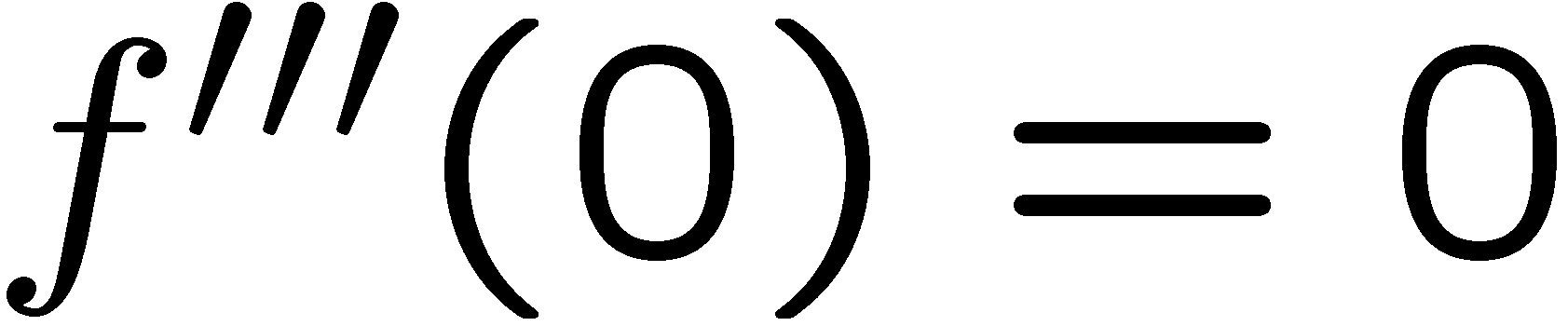 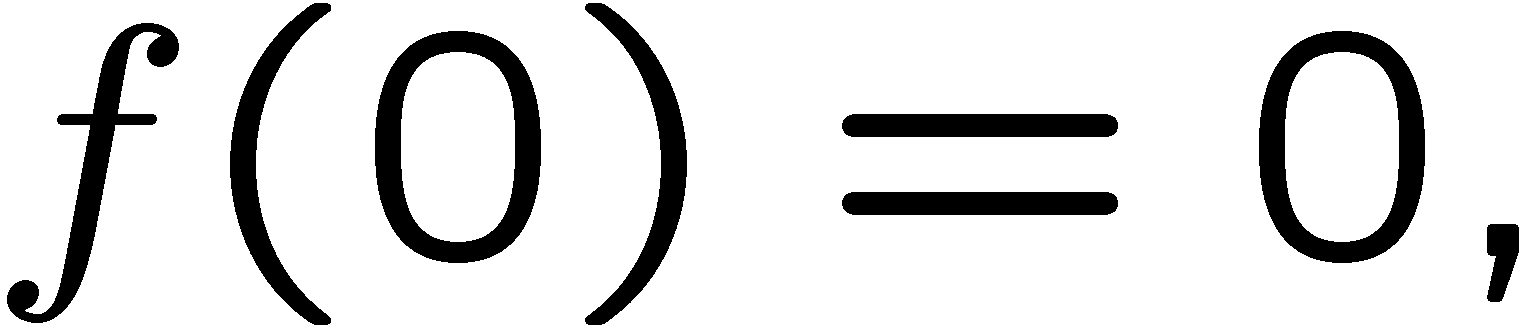 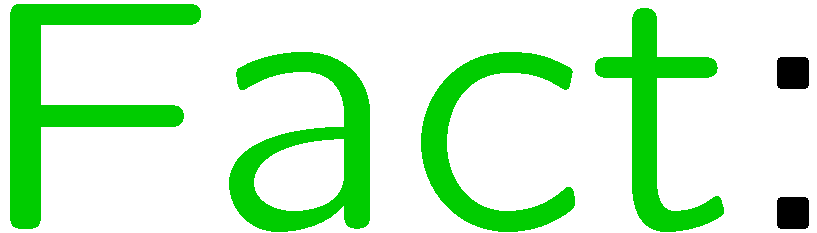 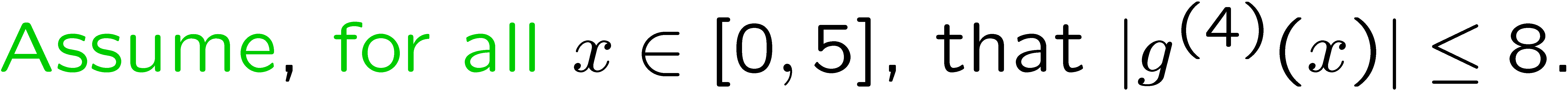 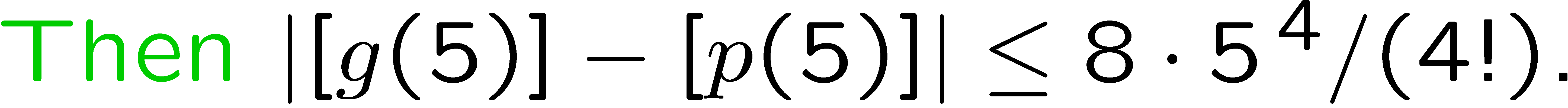 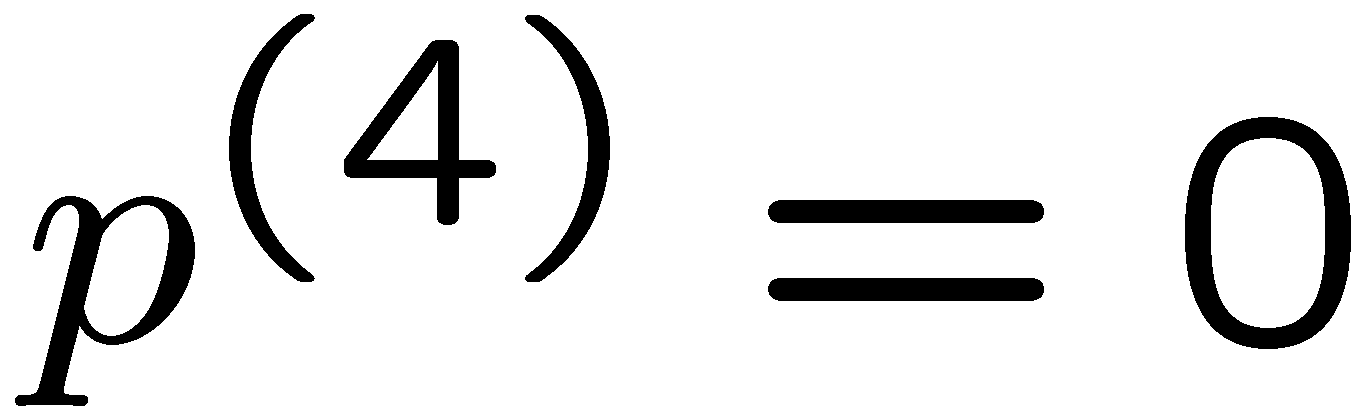 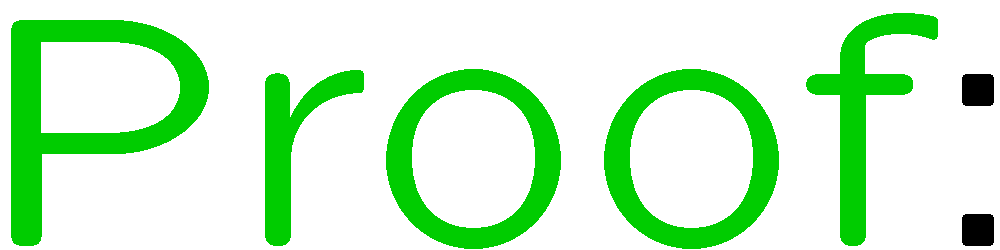 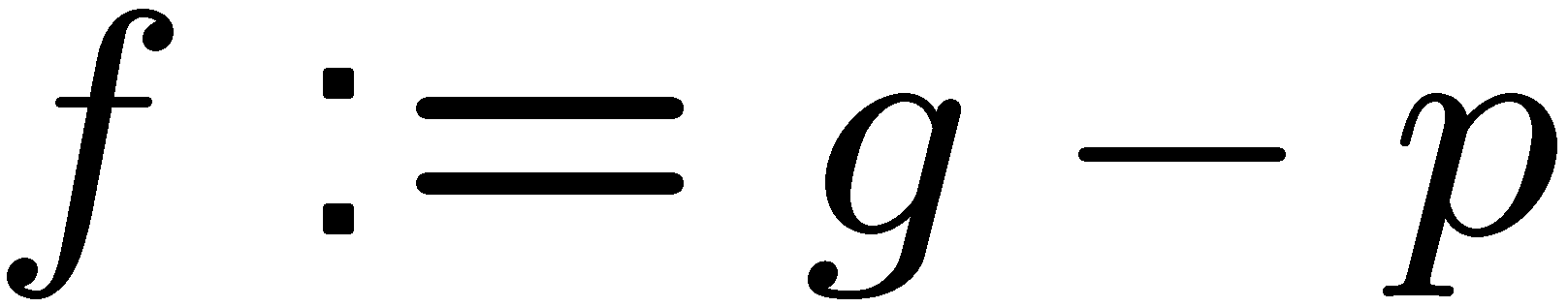 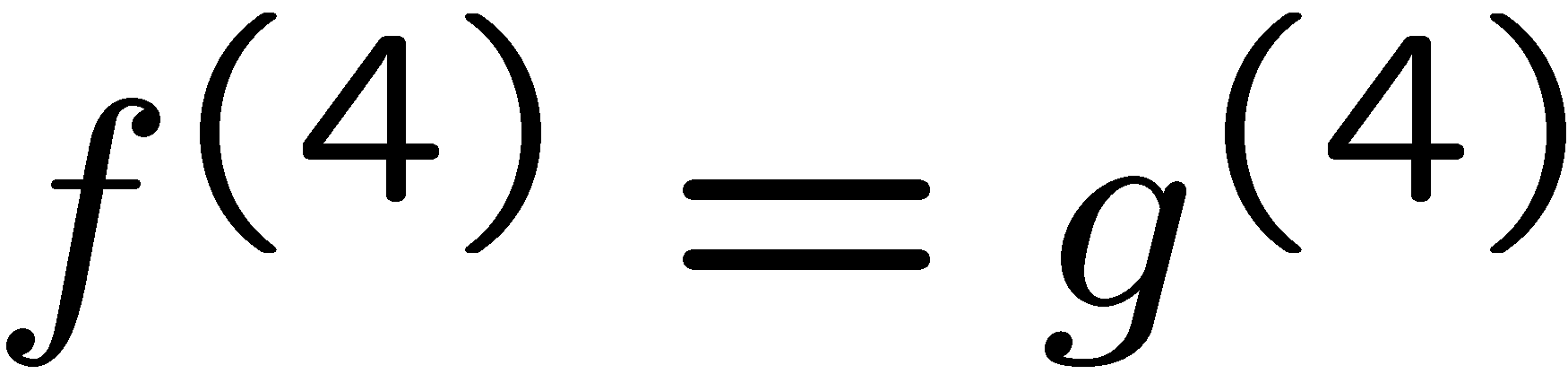 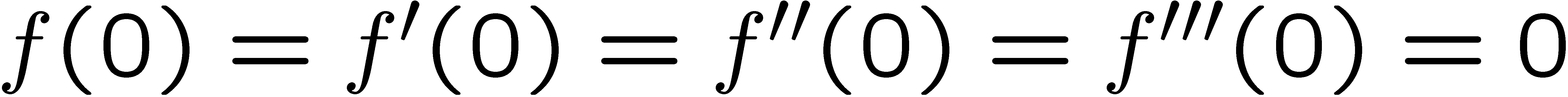 24
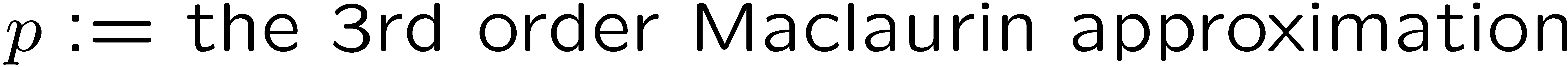 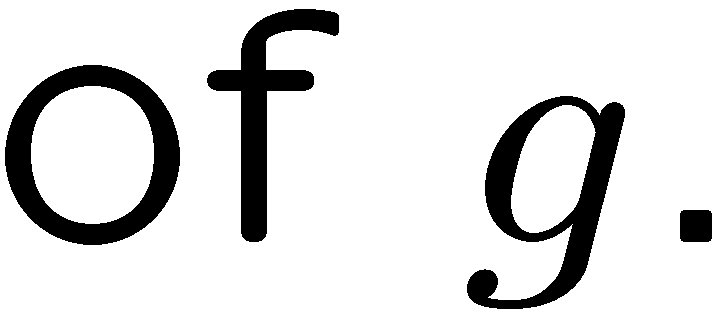 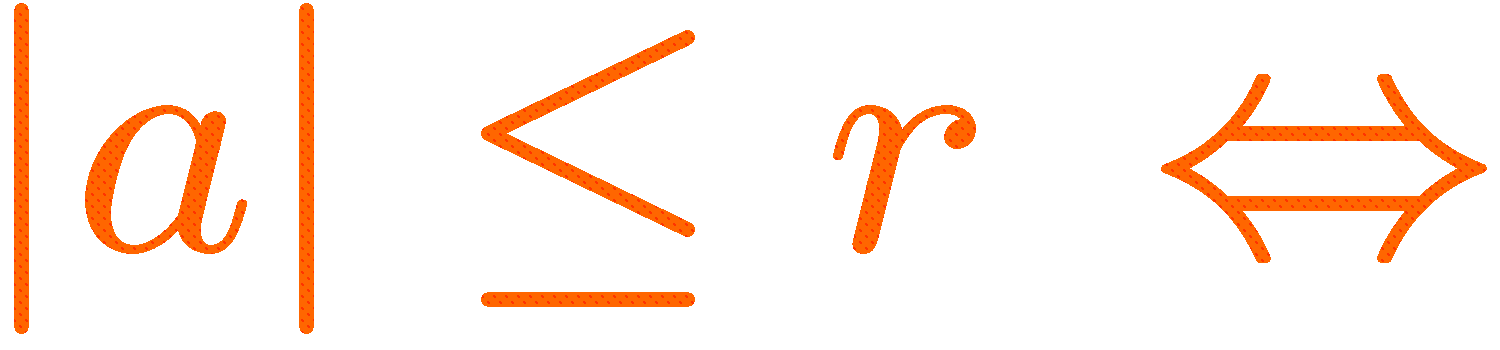 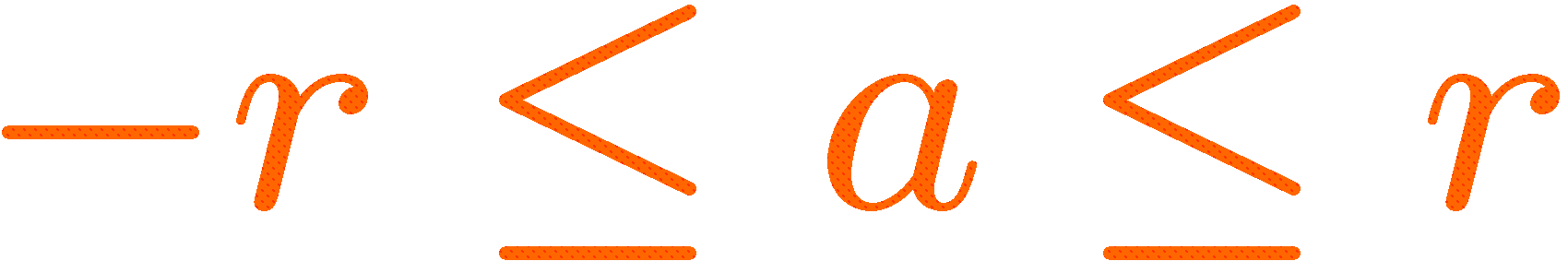 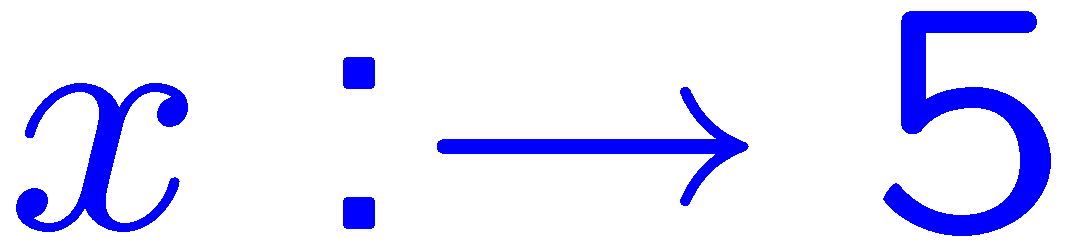 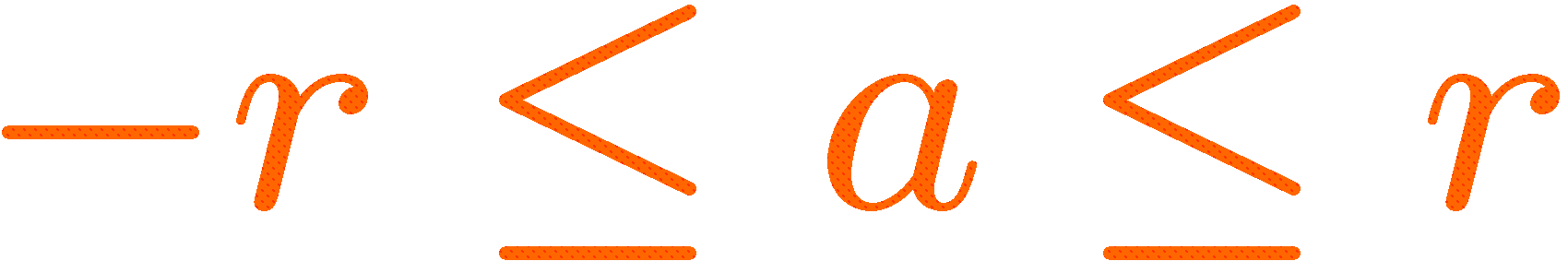 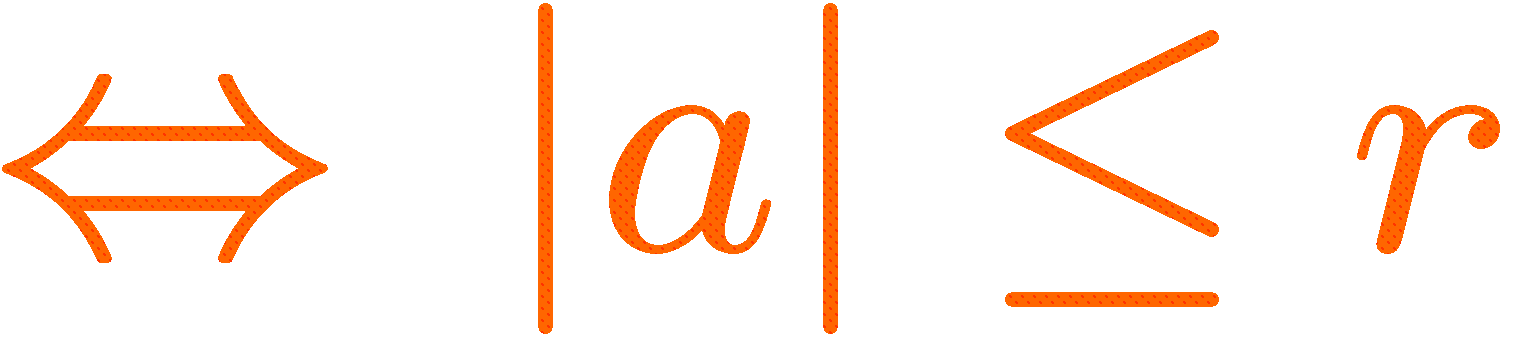 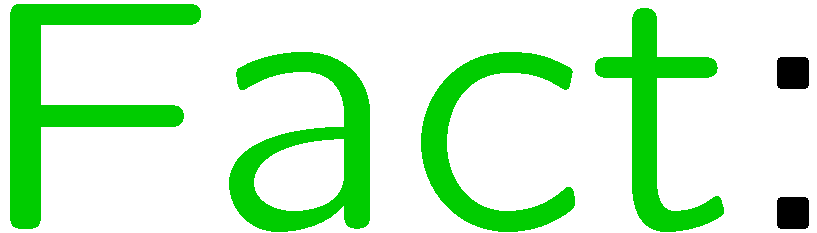 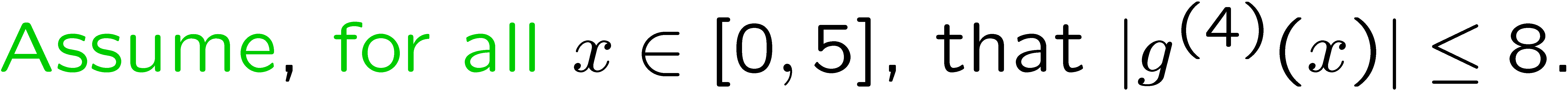 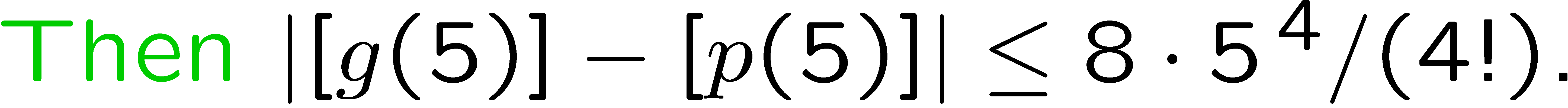 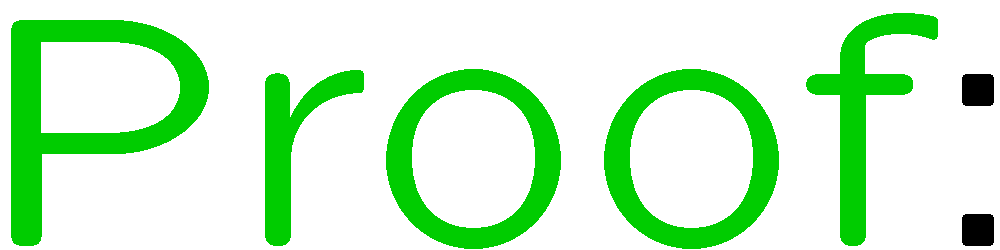 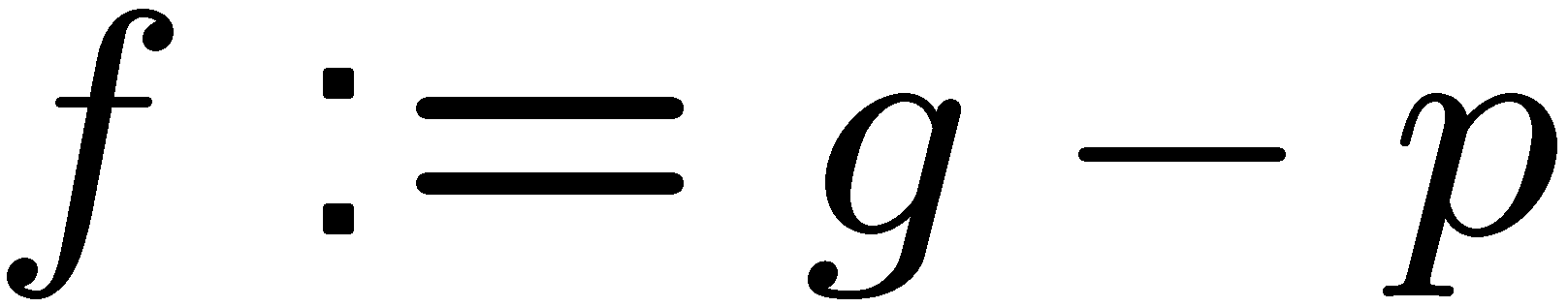 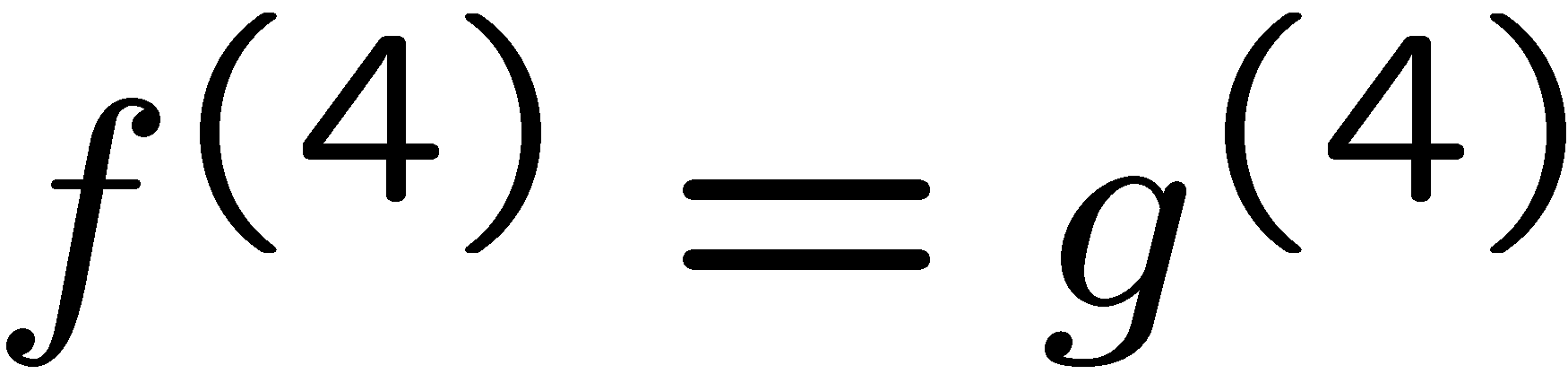 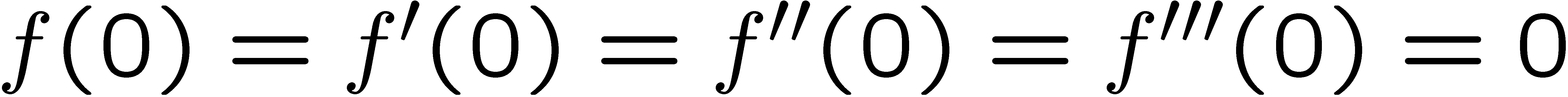 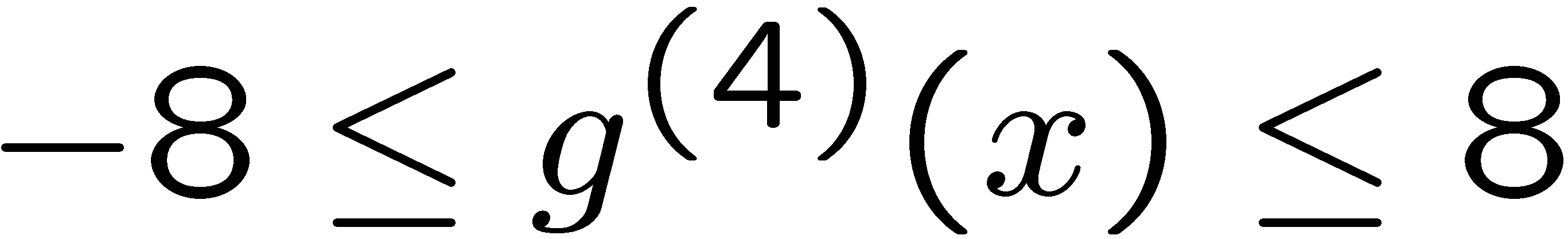 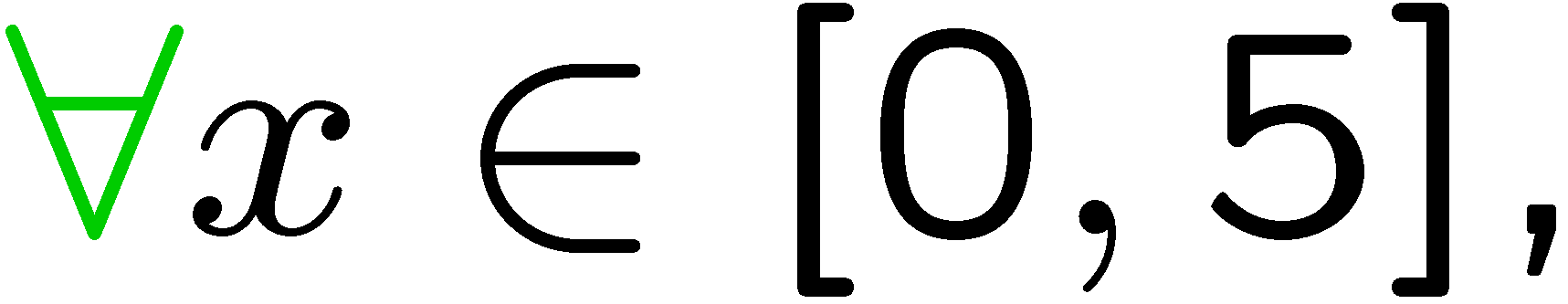 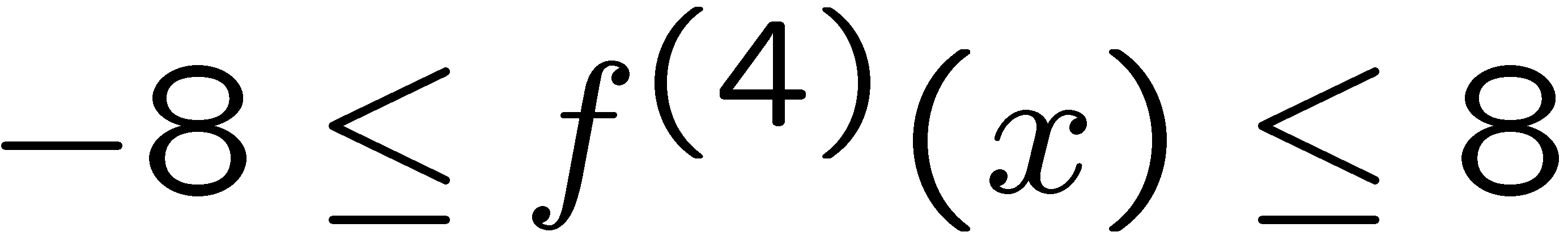 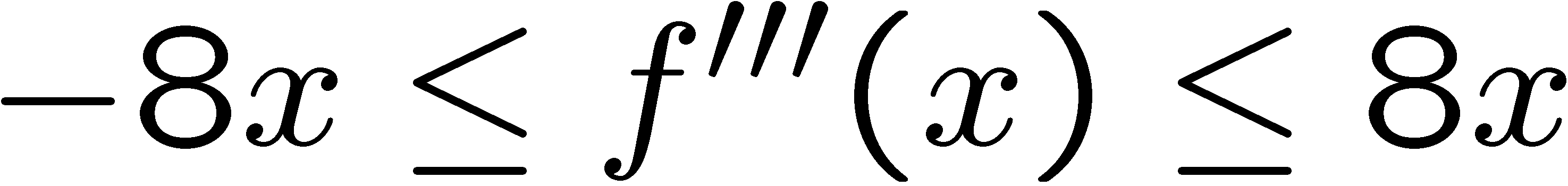 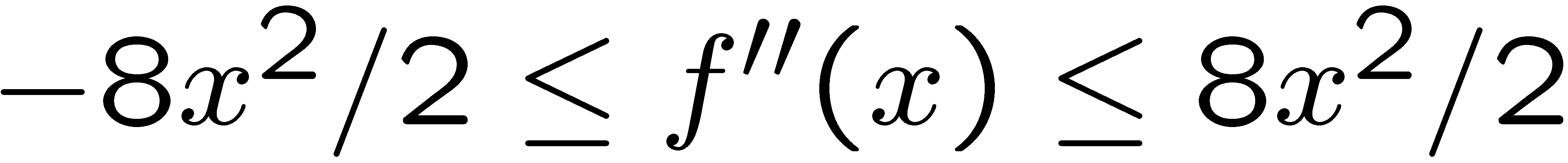 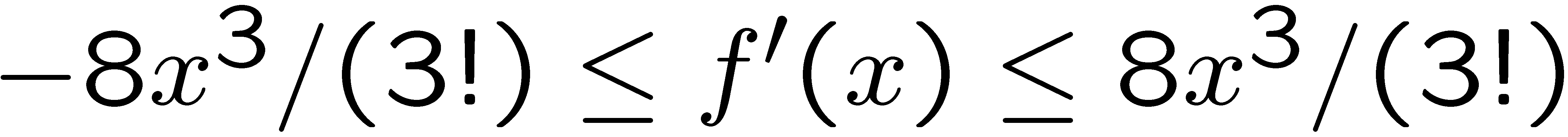 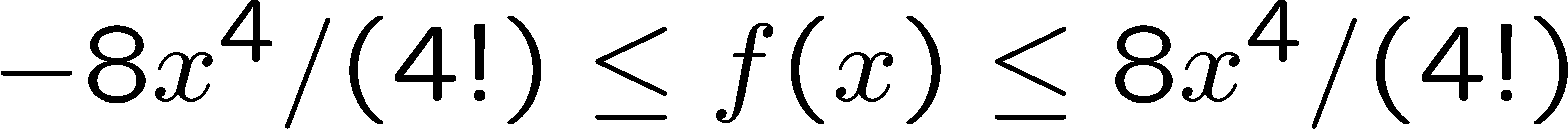 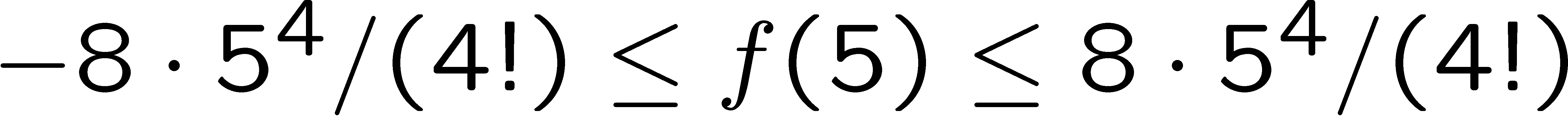 25
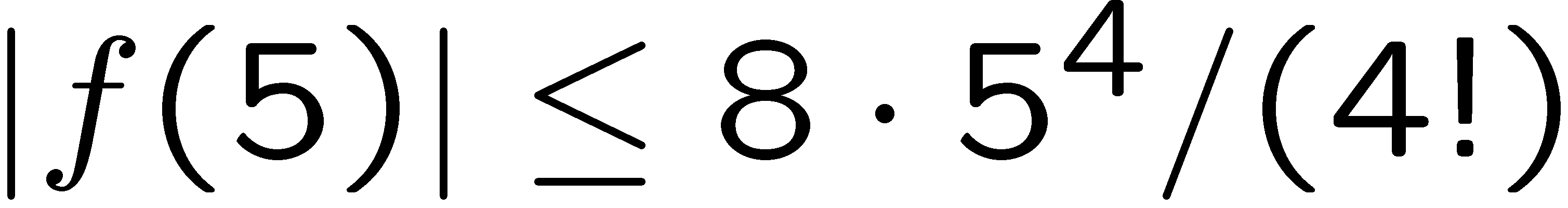 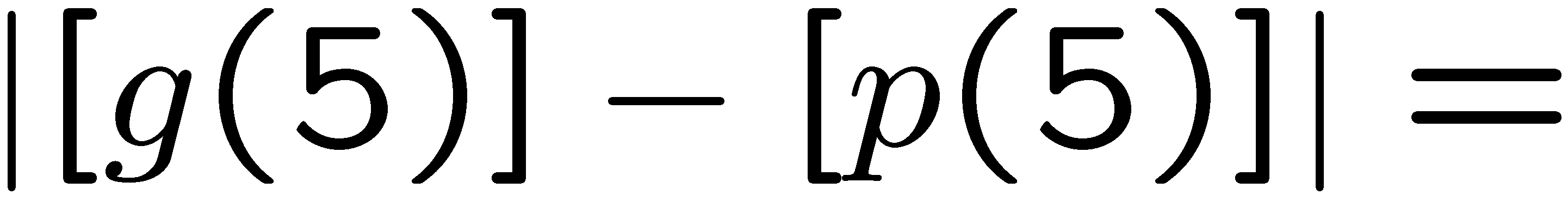 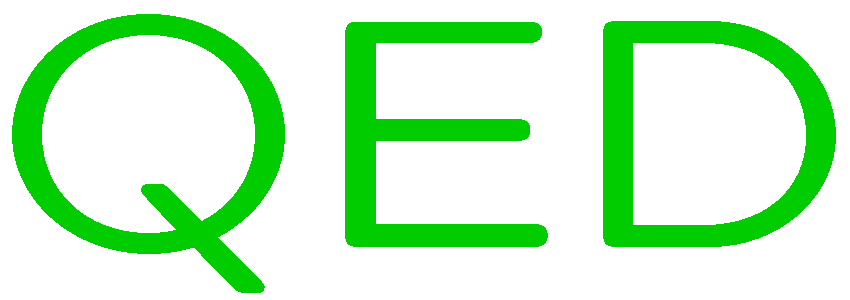 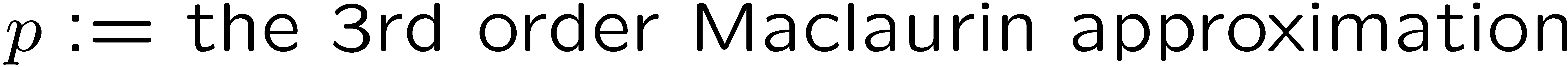 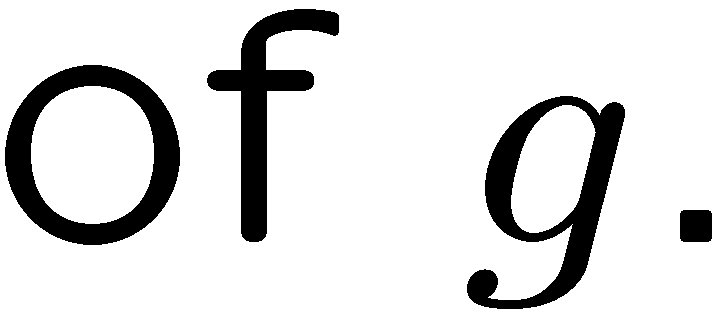 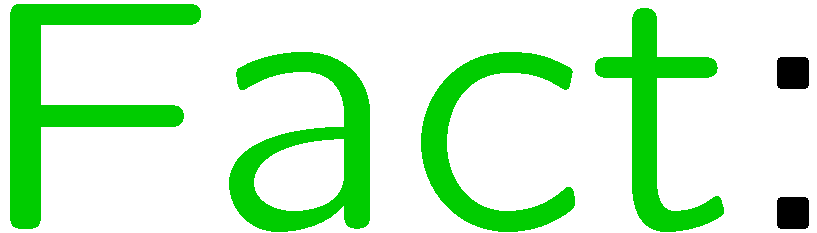 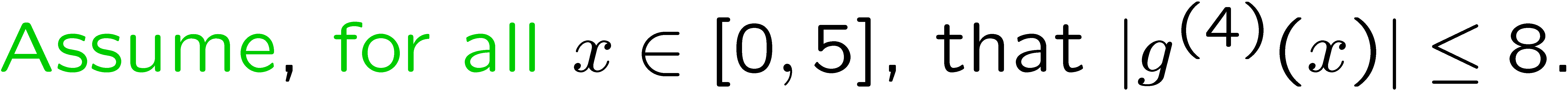 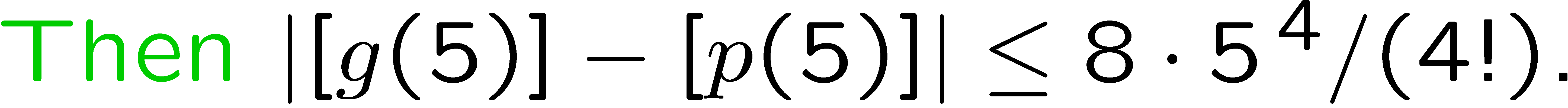 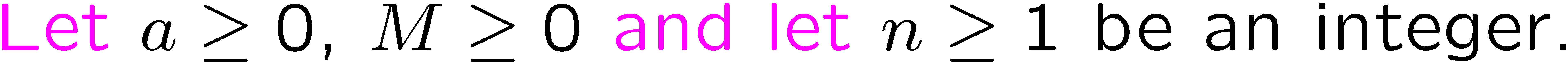 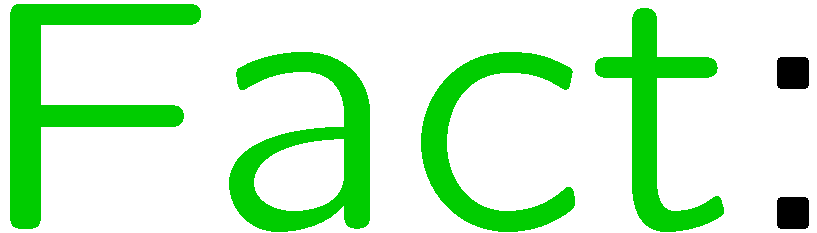 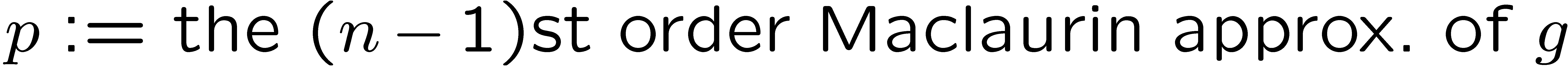 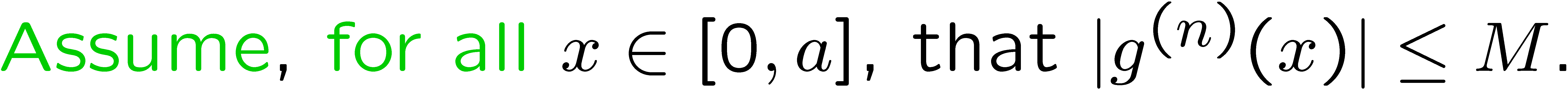 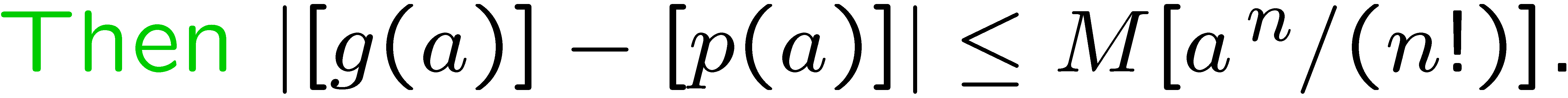 26
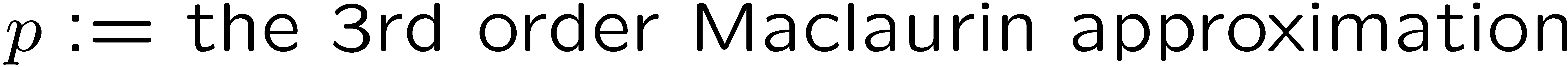 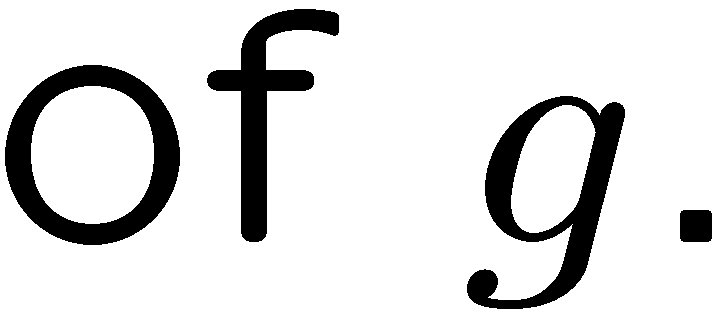 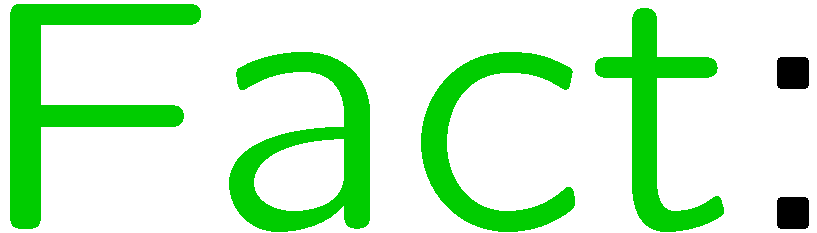 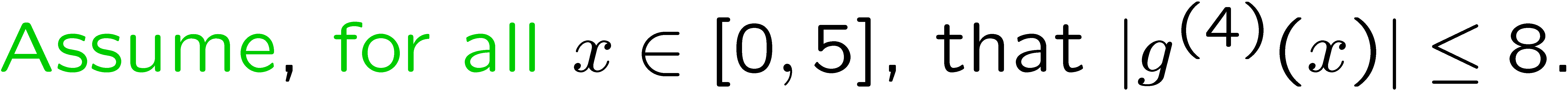 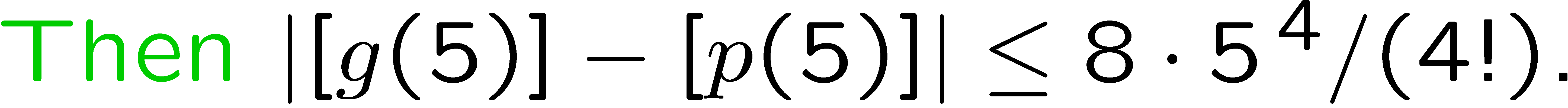 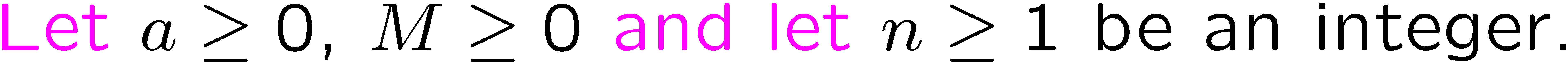 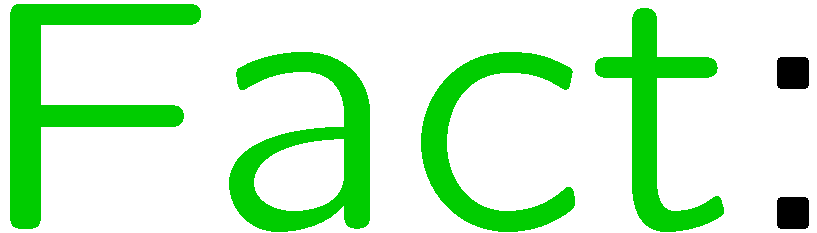 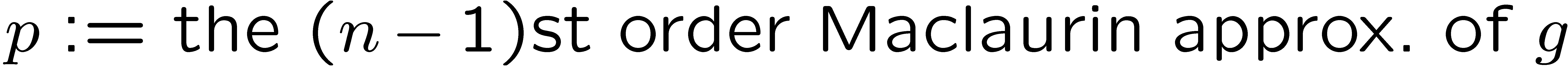 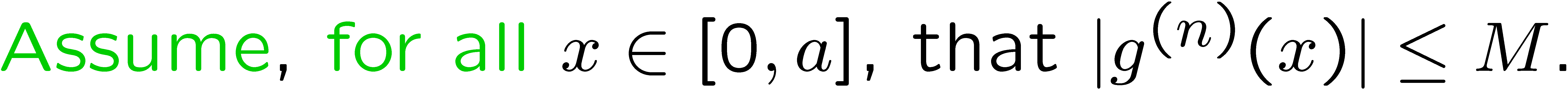 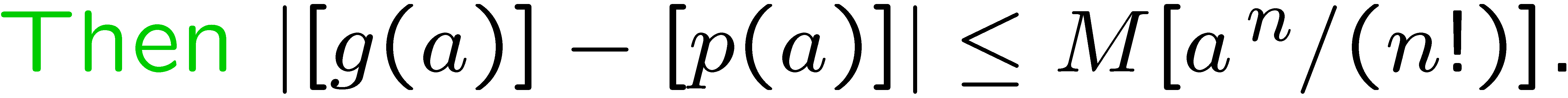 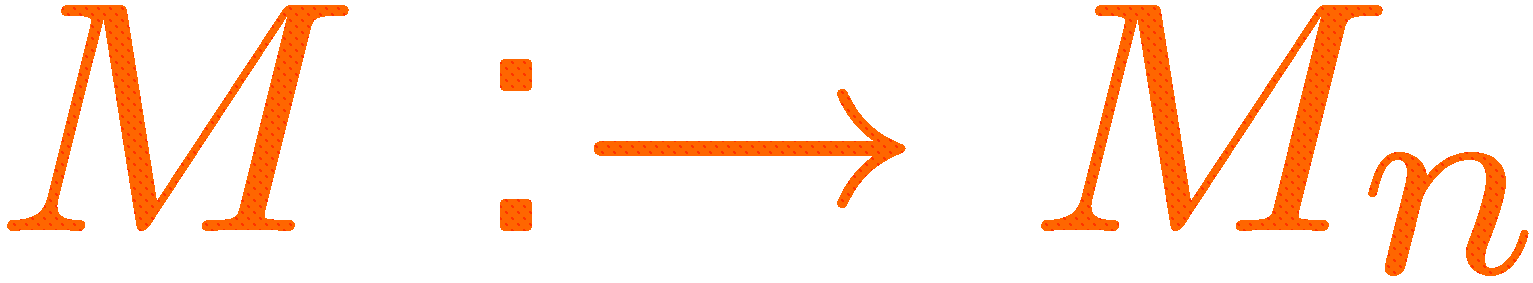 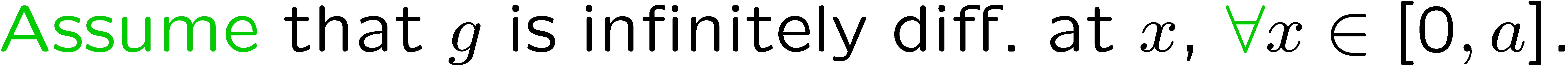 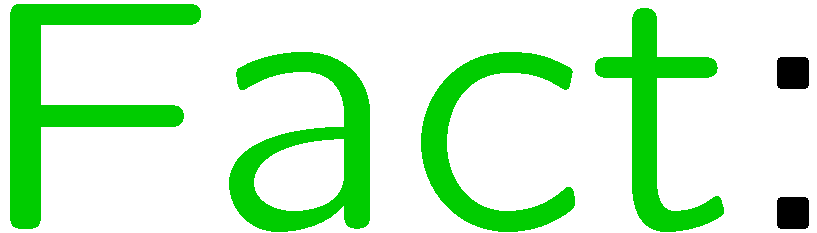 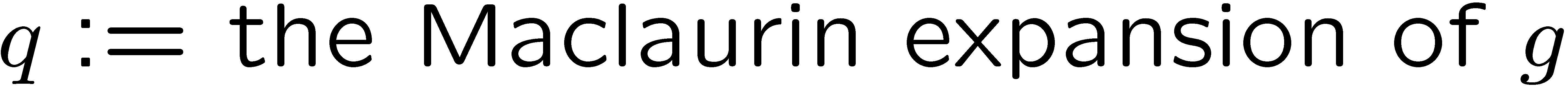 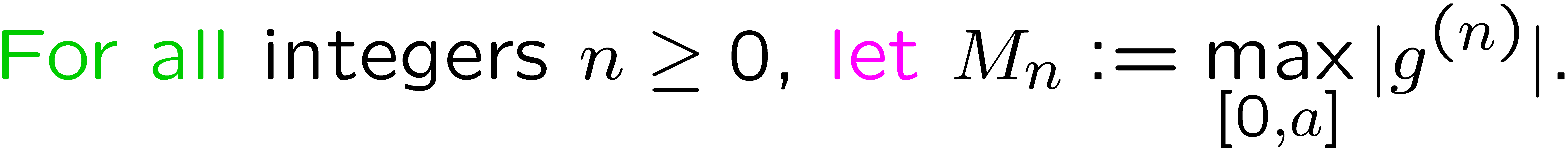 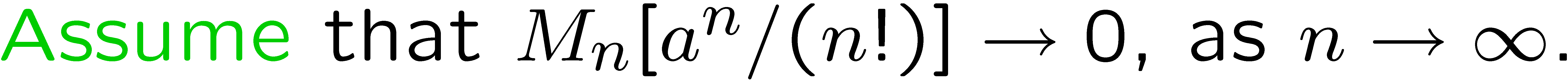 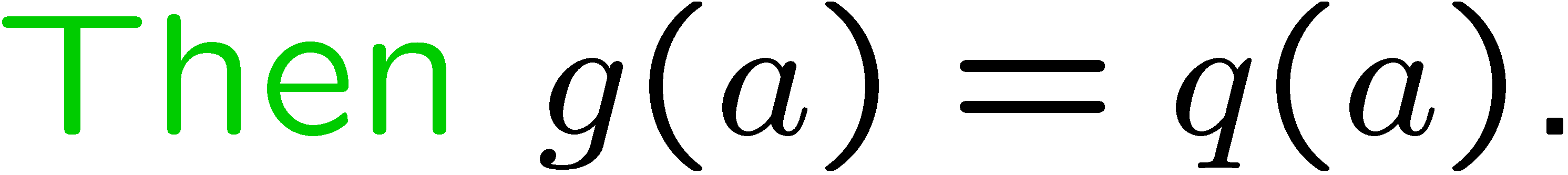 27
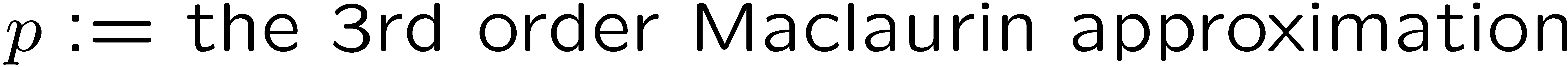 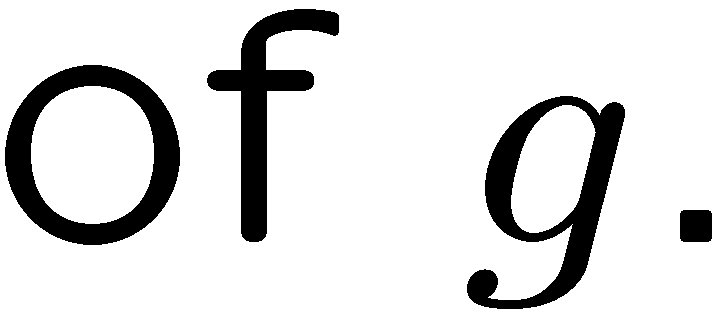 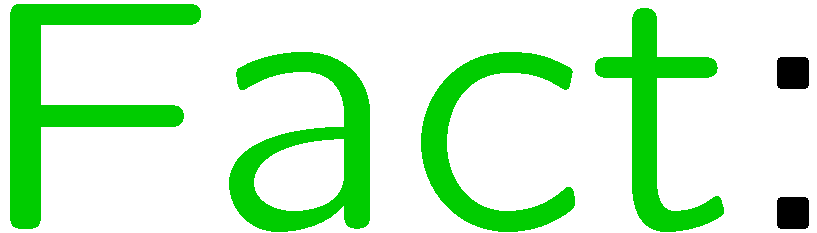 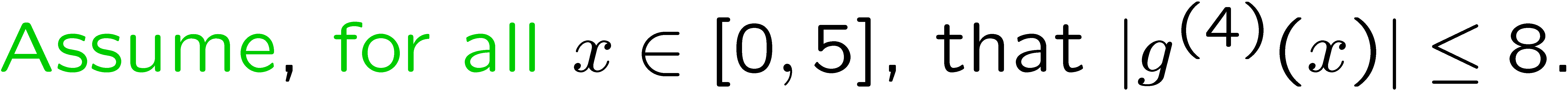 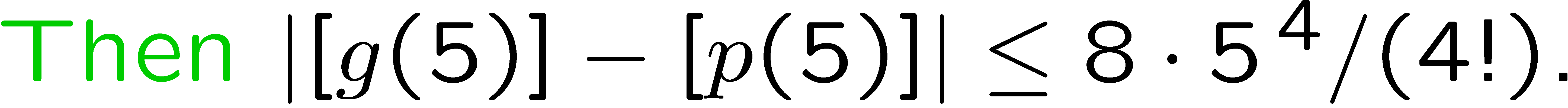 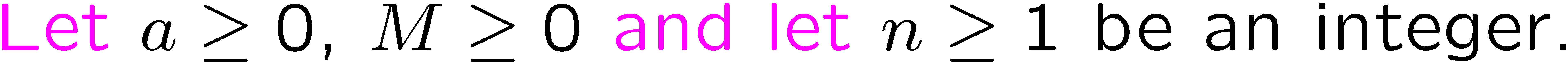 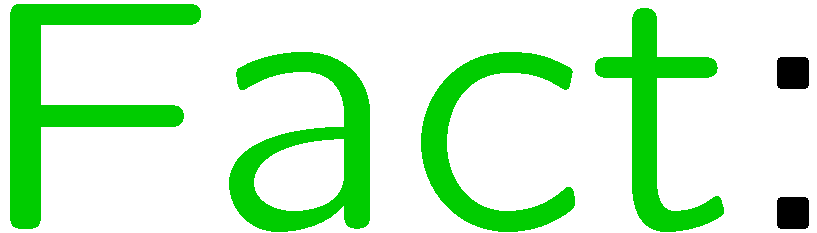 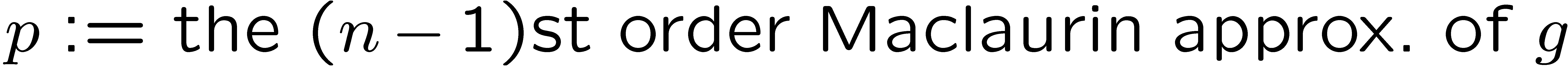 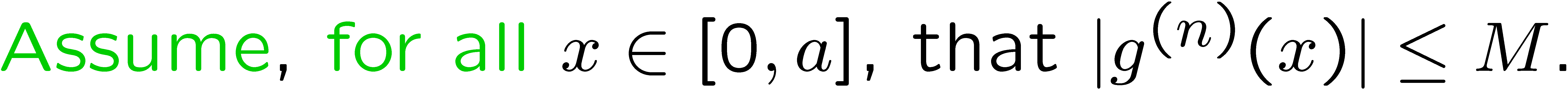 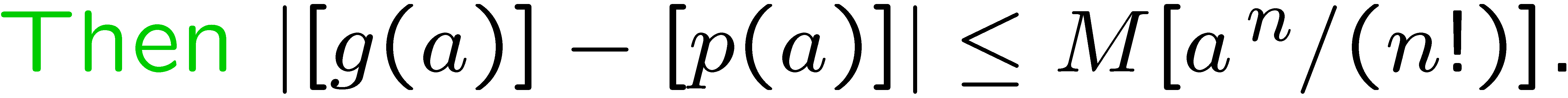 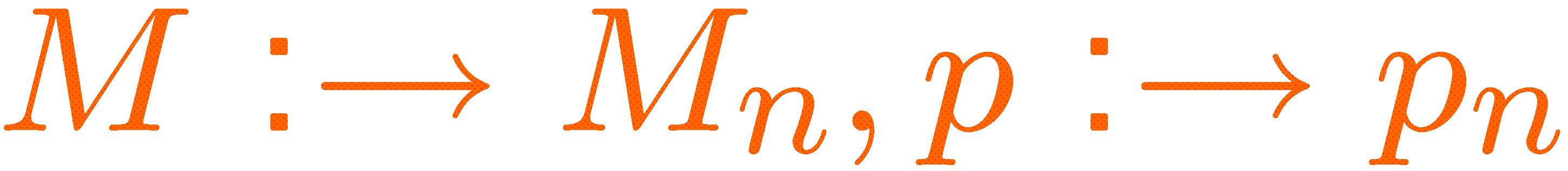 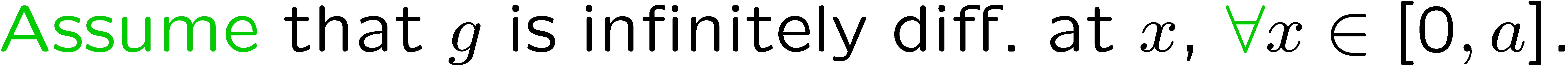 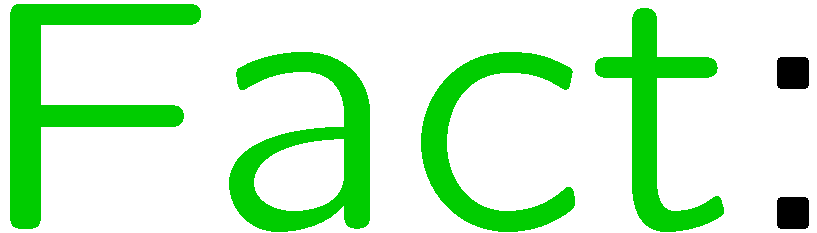 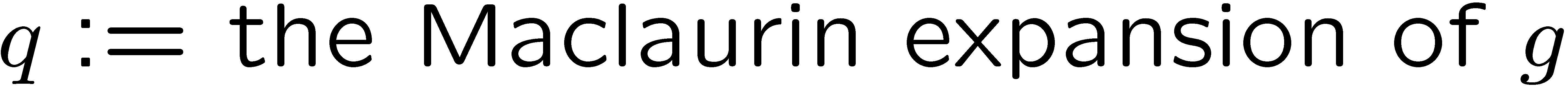 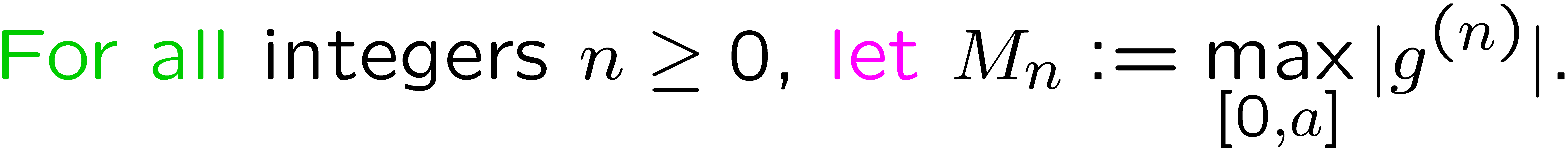 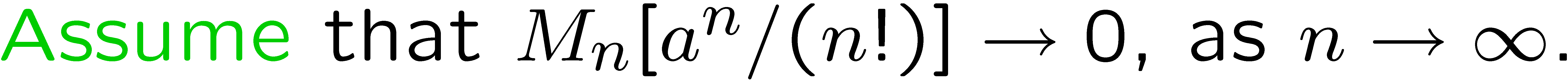 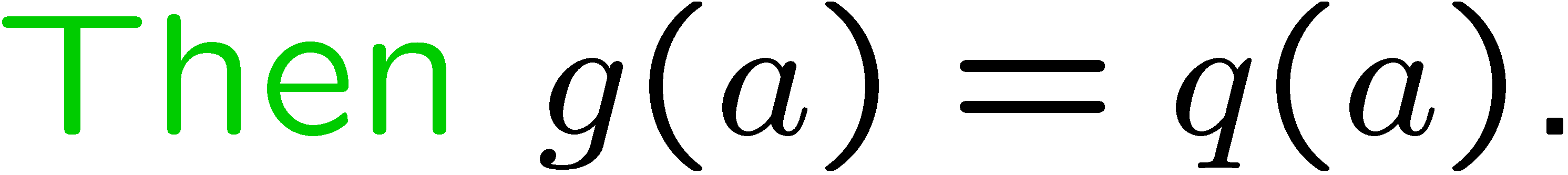 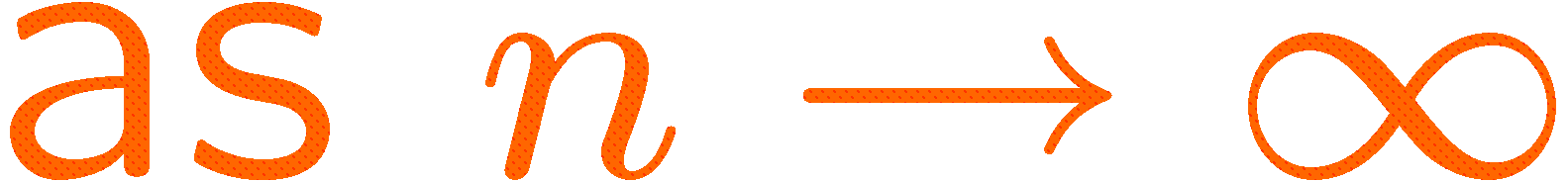 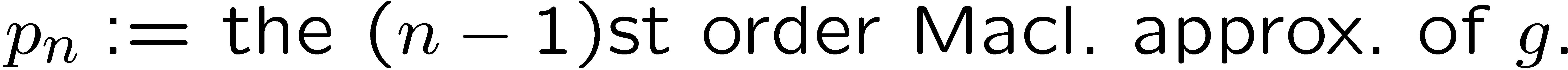 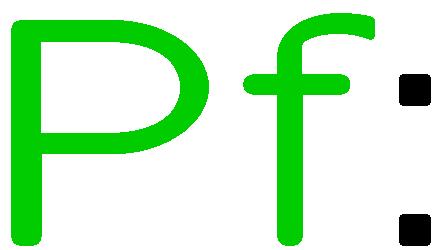 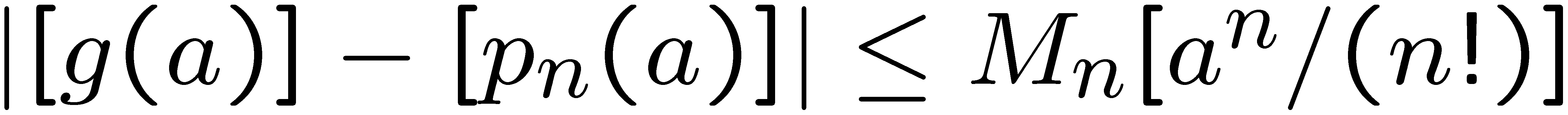 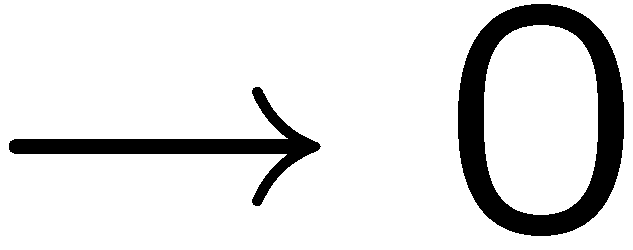 28
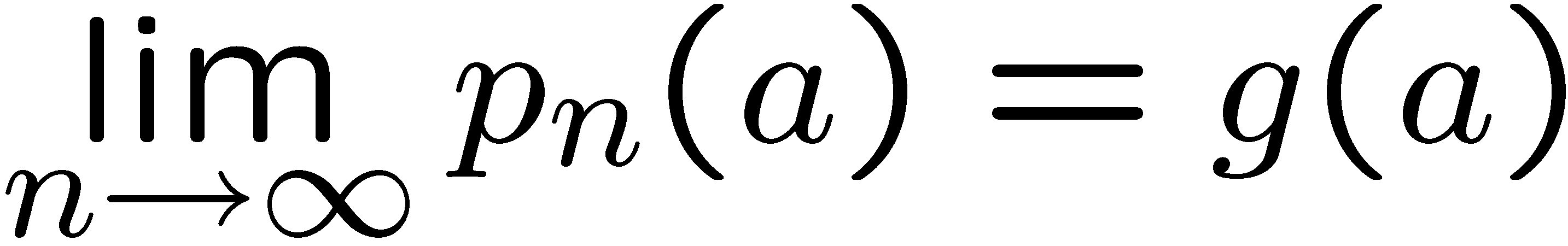 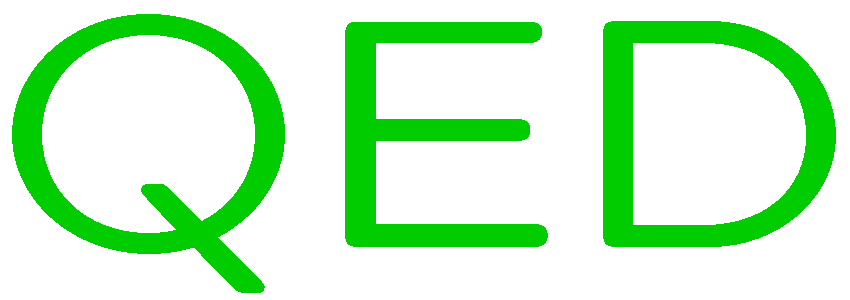 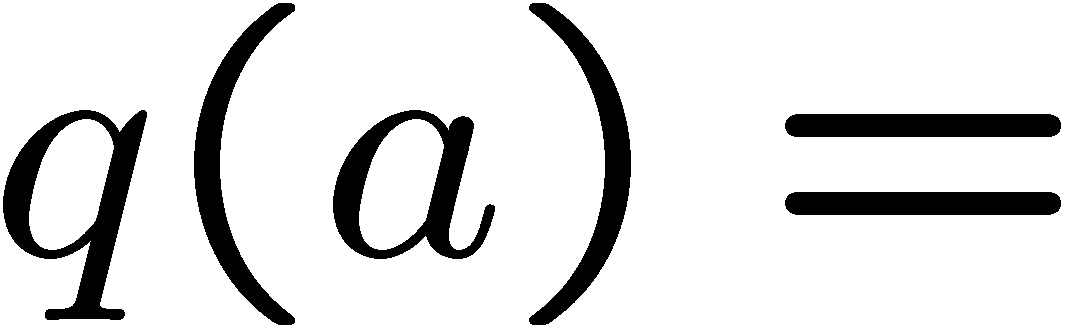 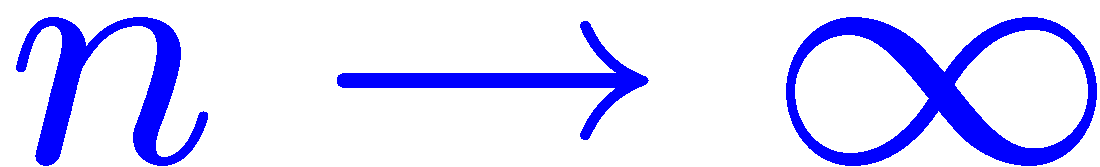 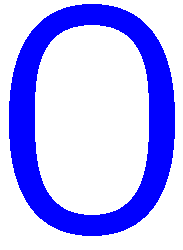 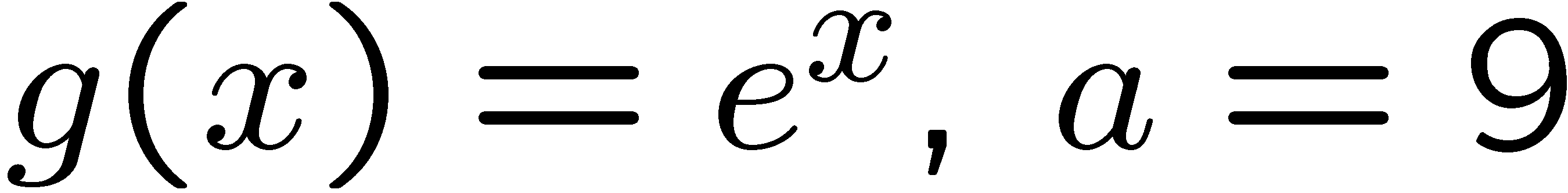 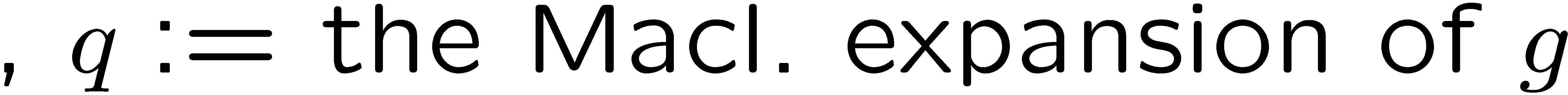 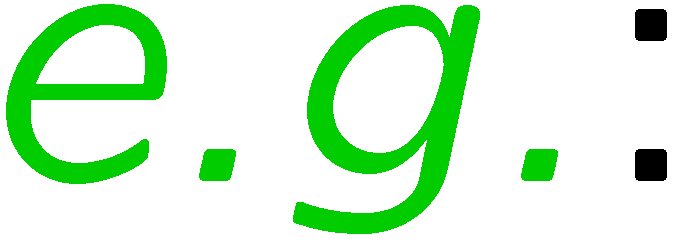 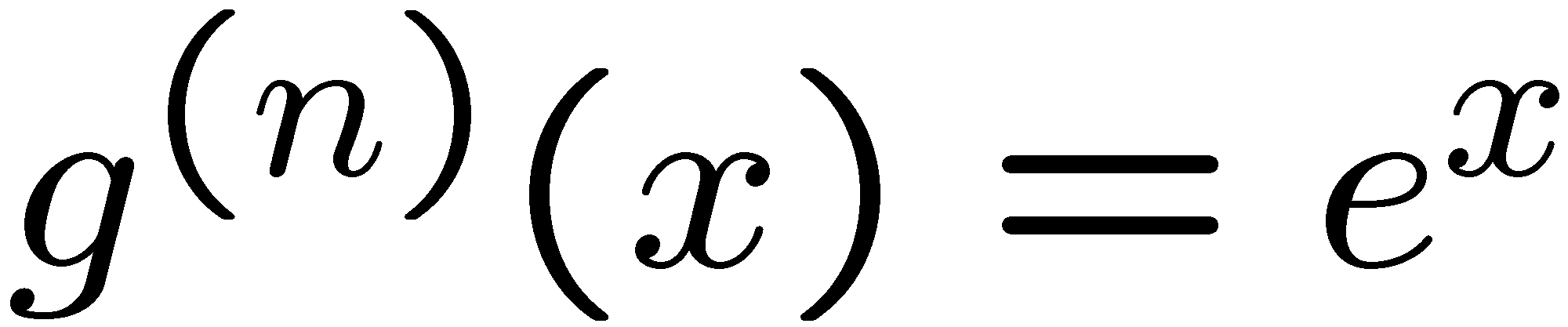 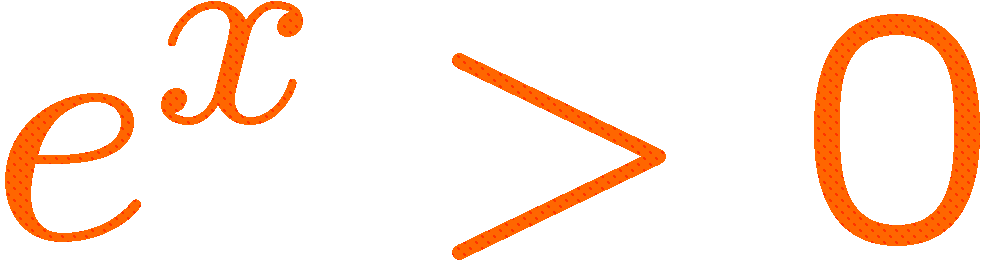 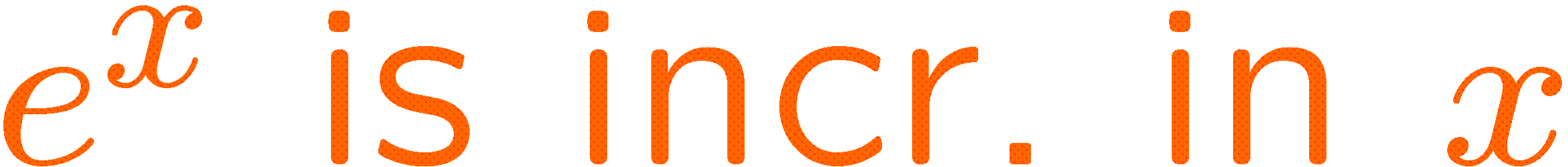 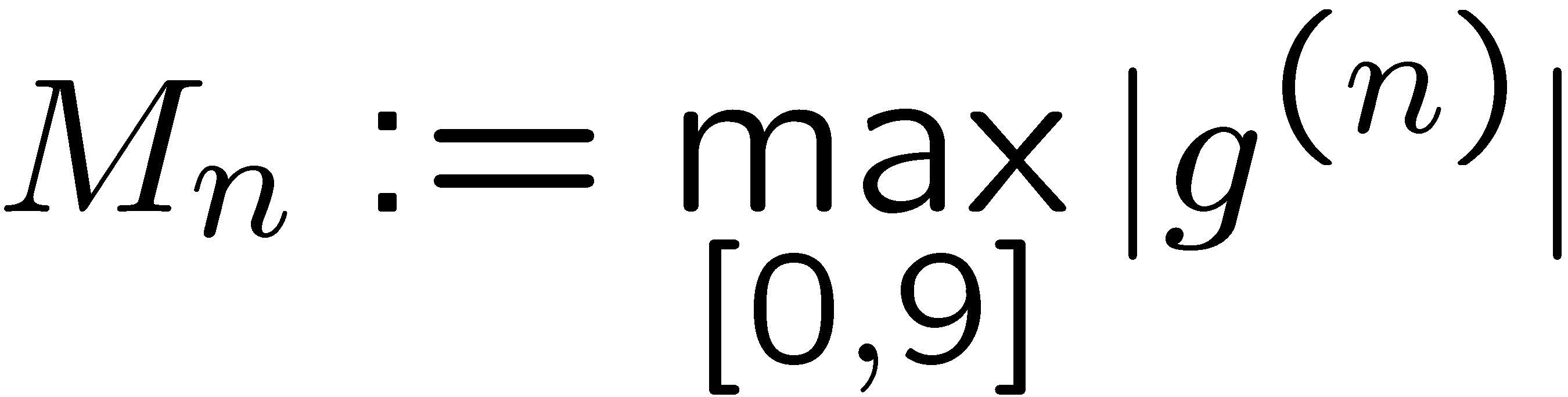 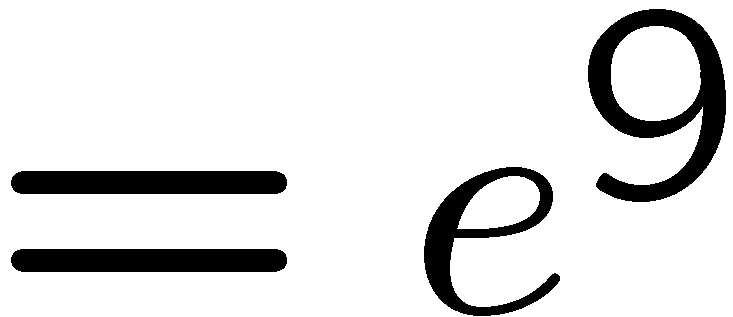 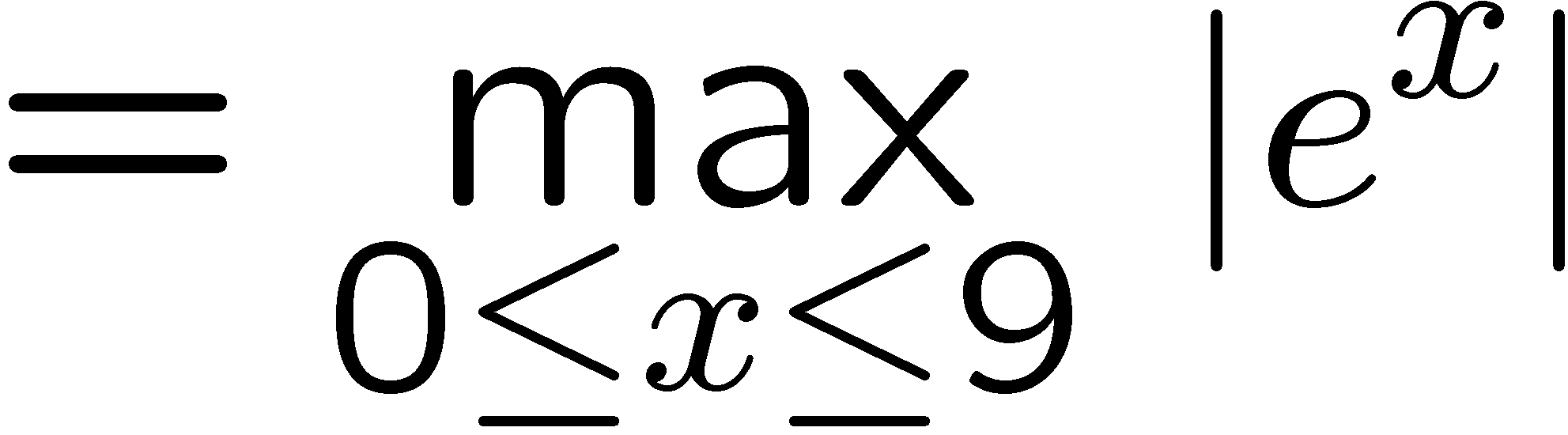 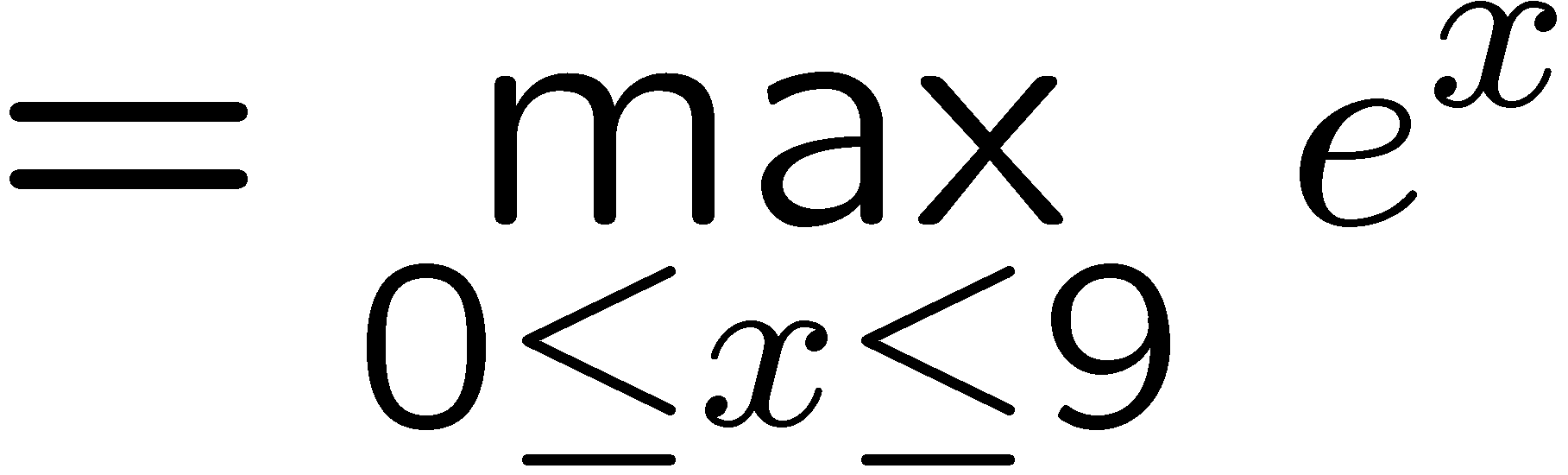 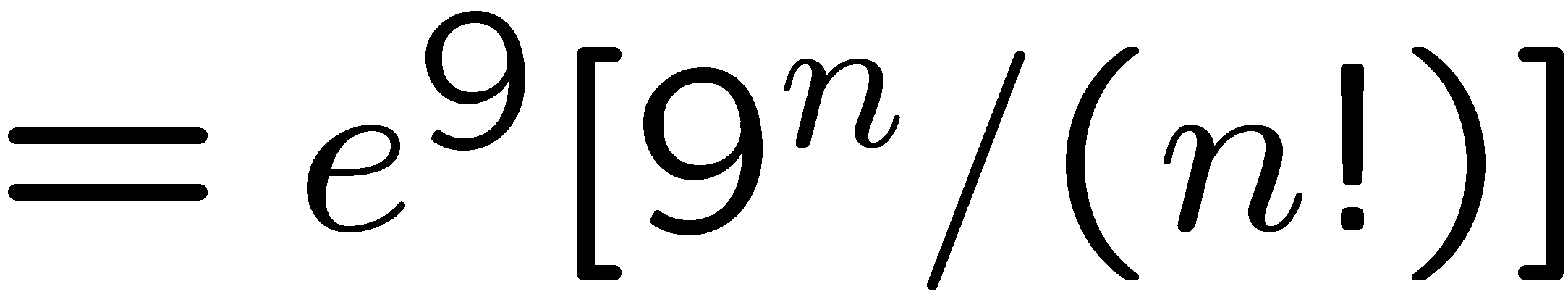 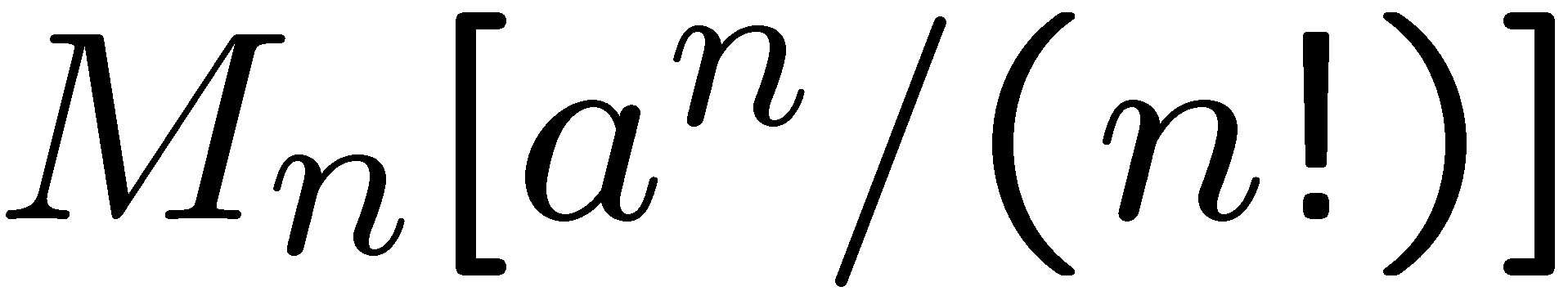 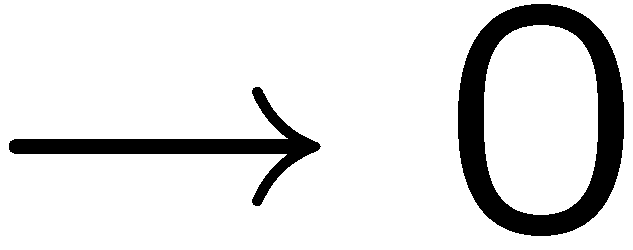 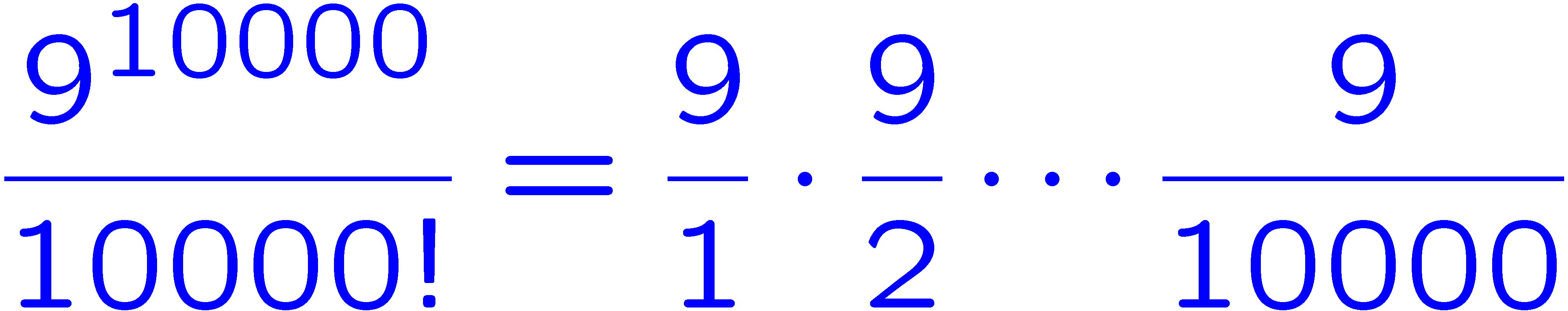 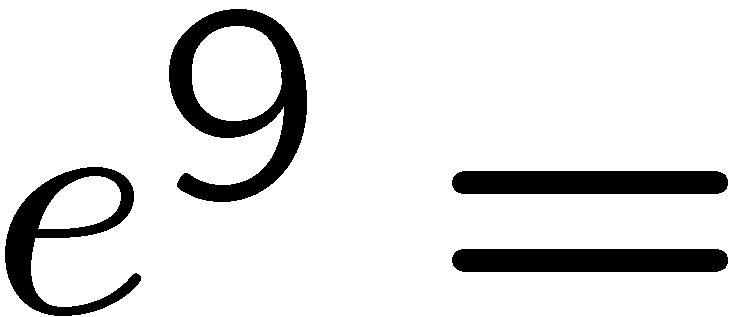 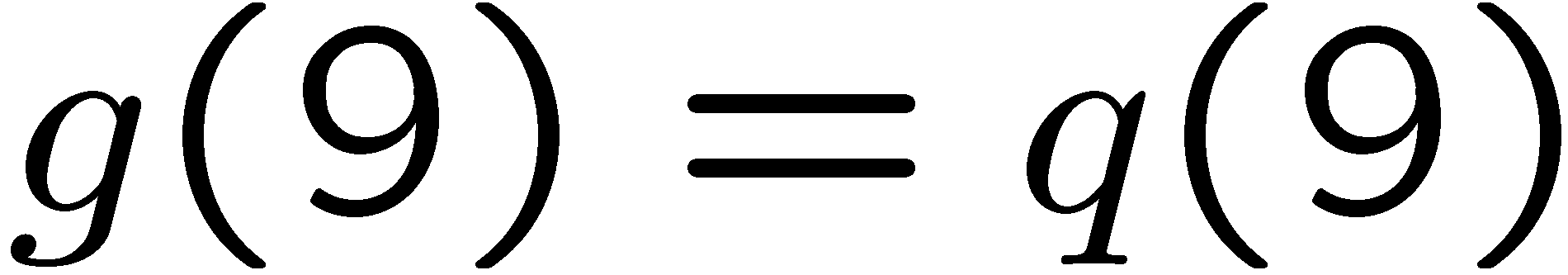 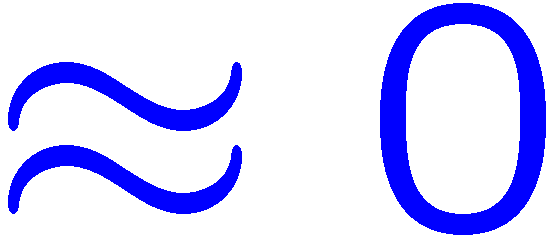 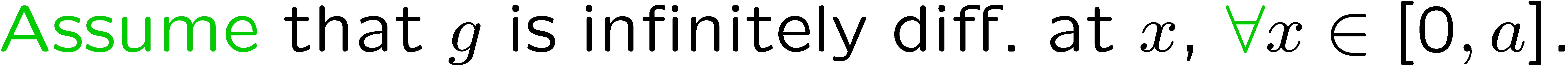 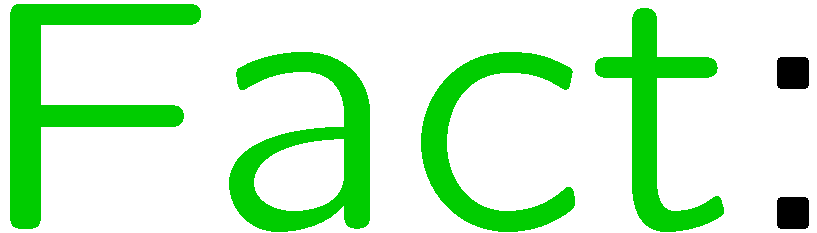 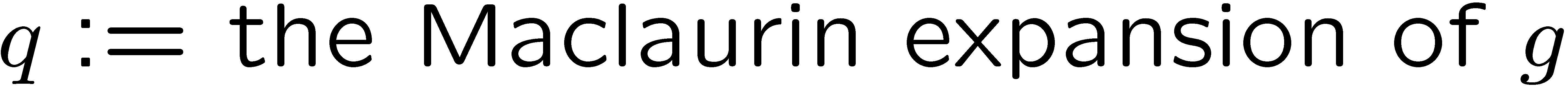 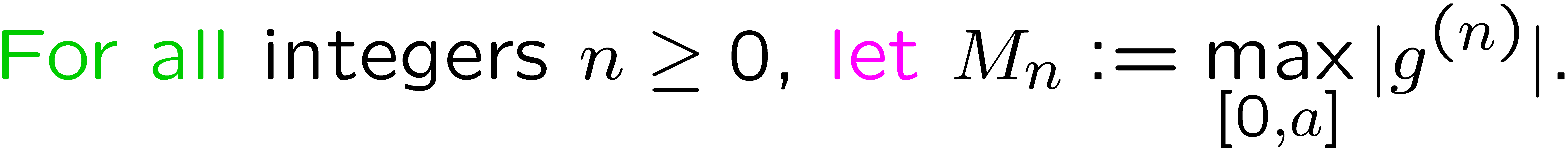 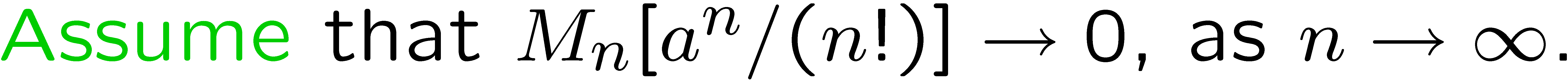 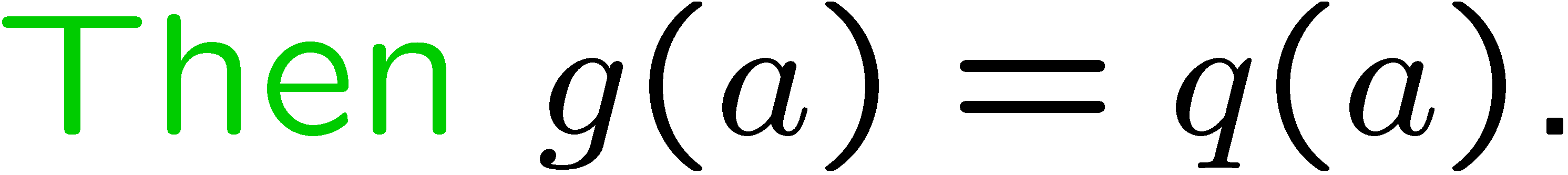 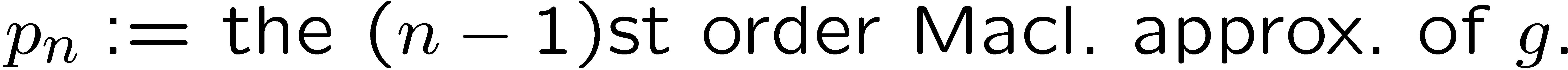 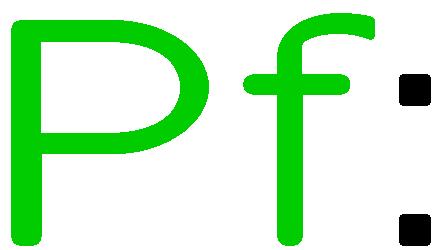 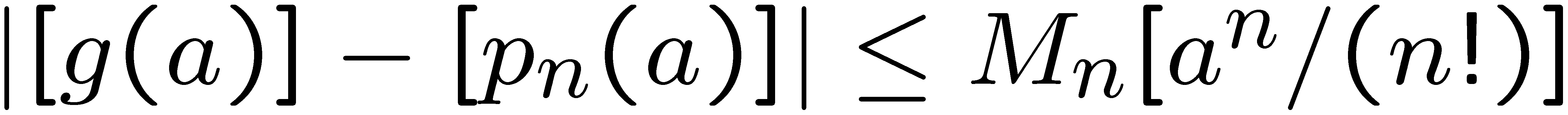 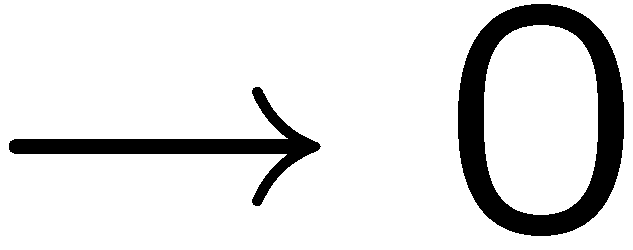 29
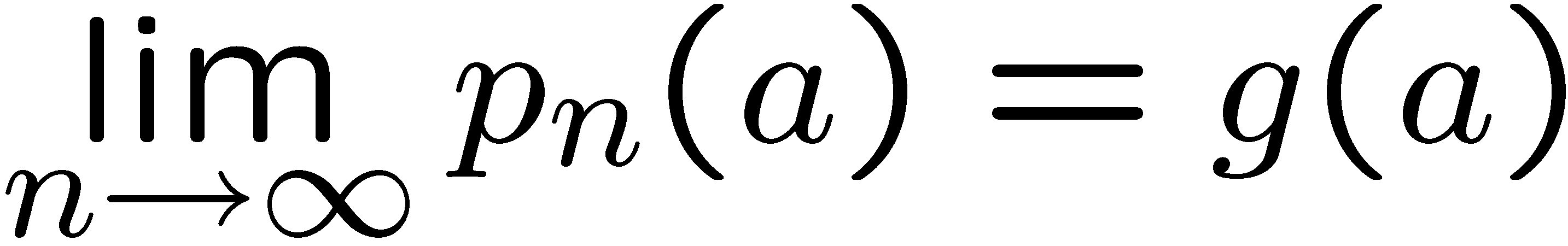 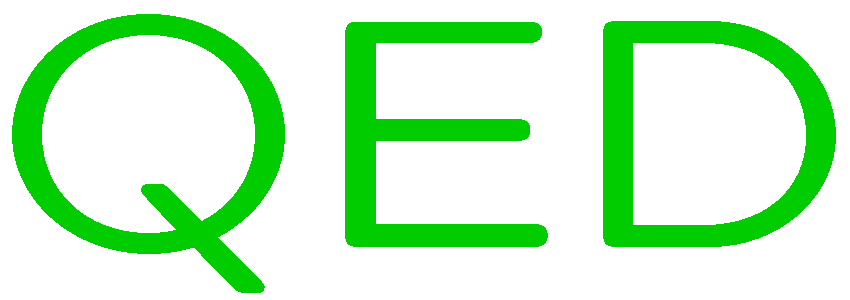 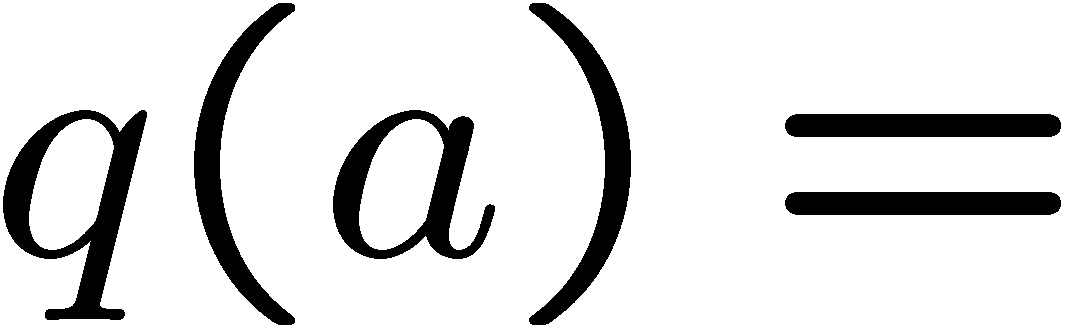 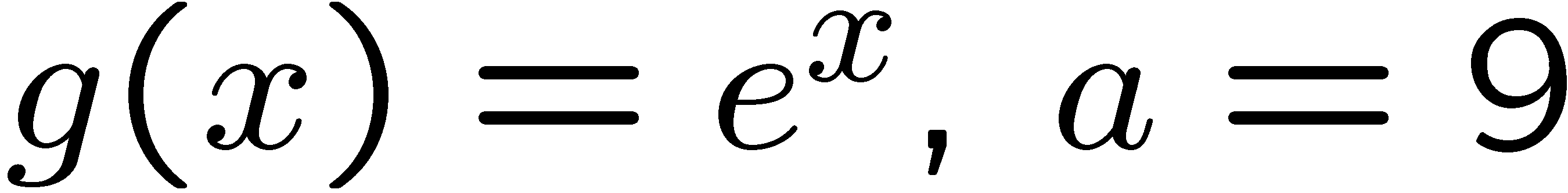 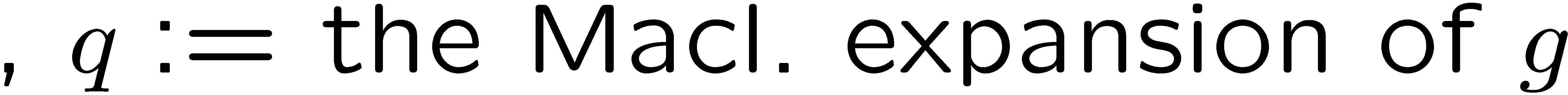 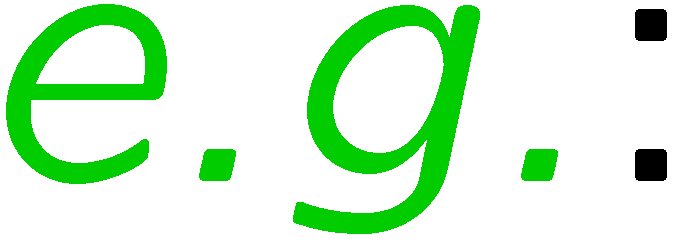 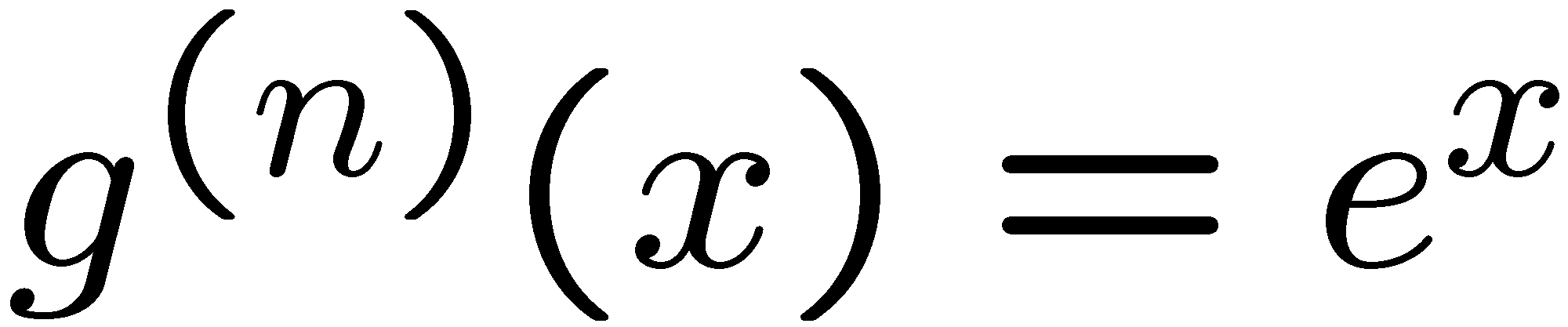 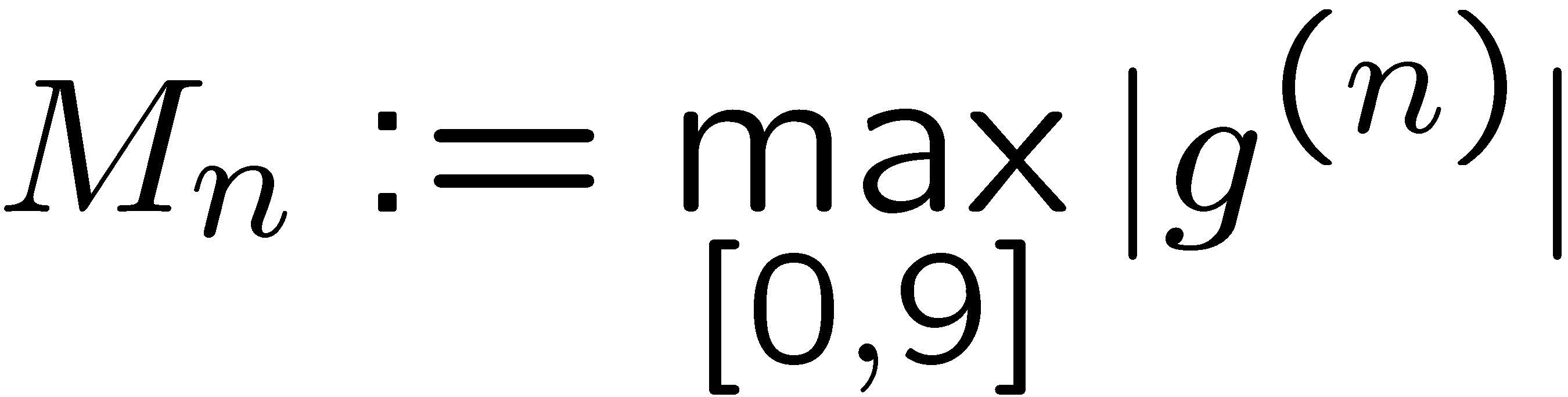 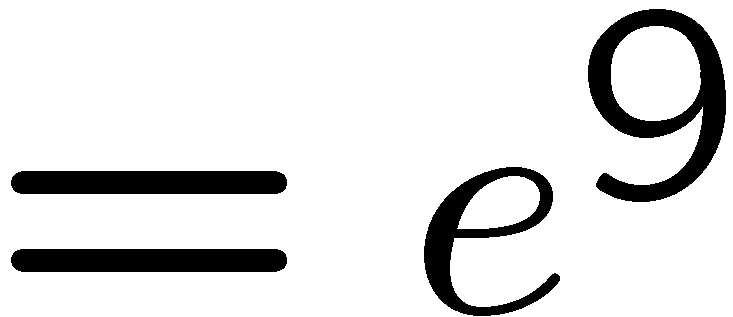 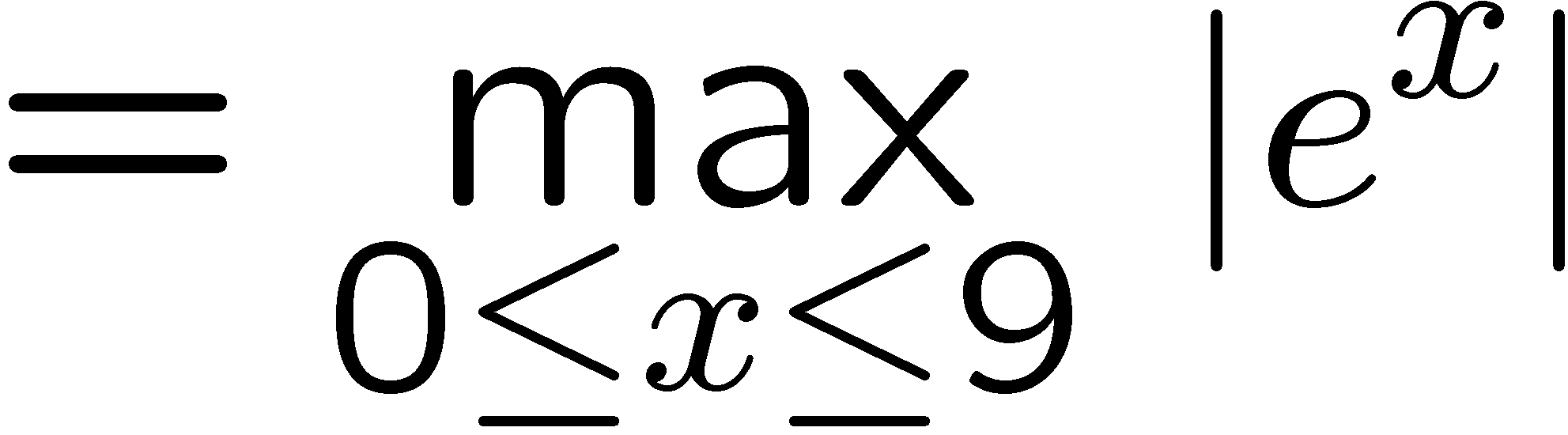 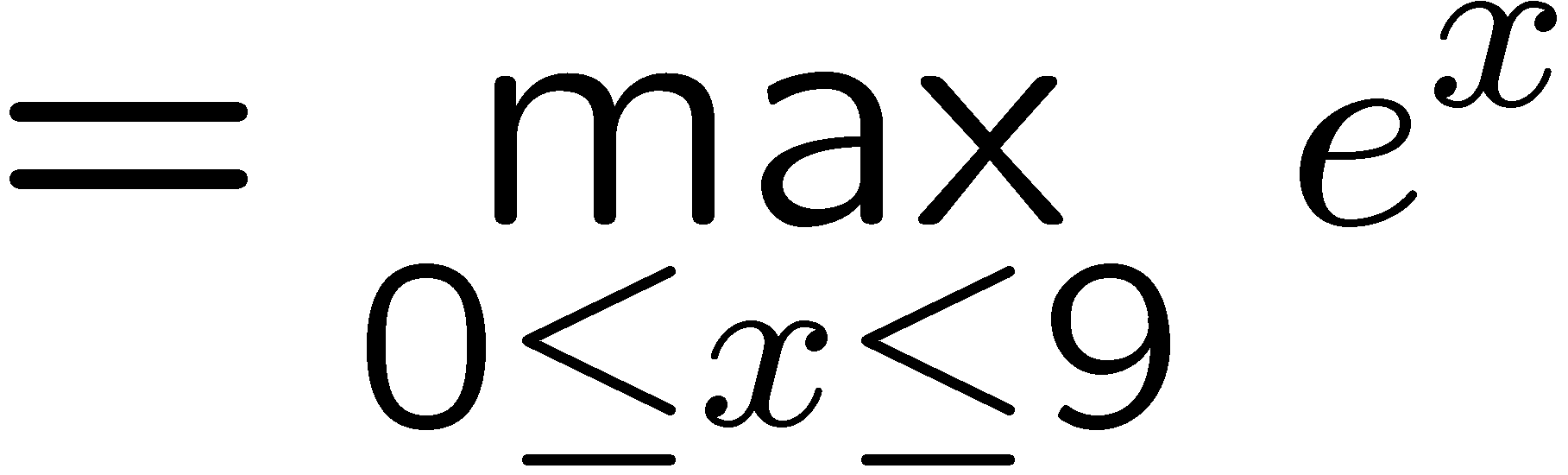 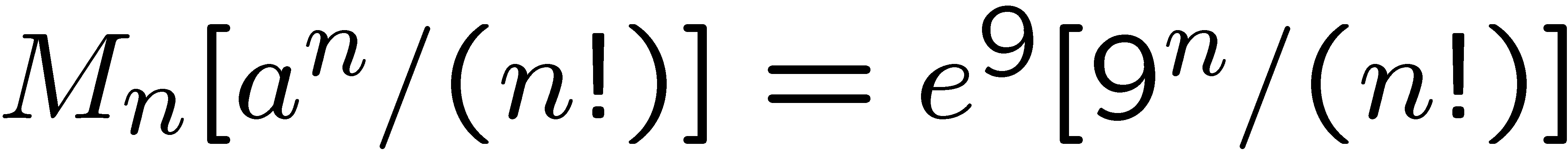 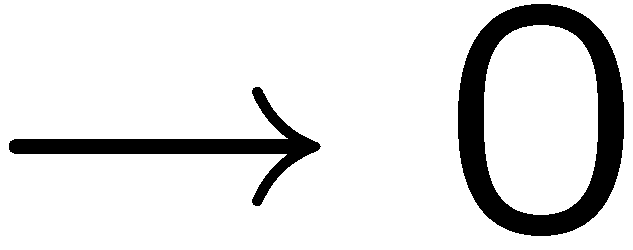 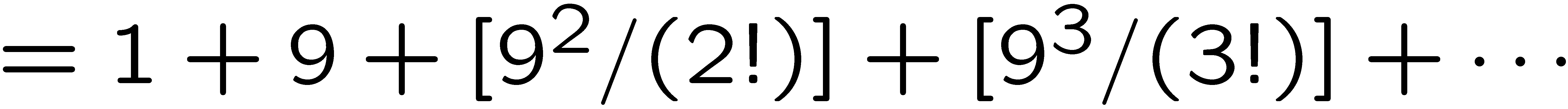 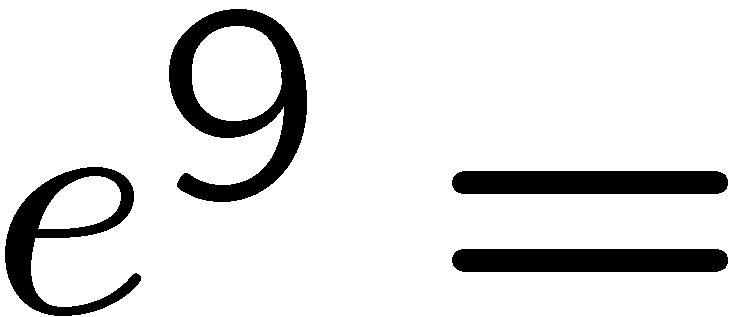 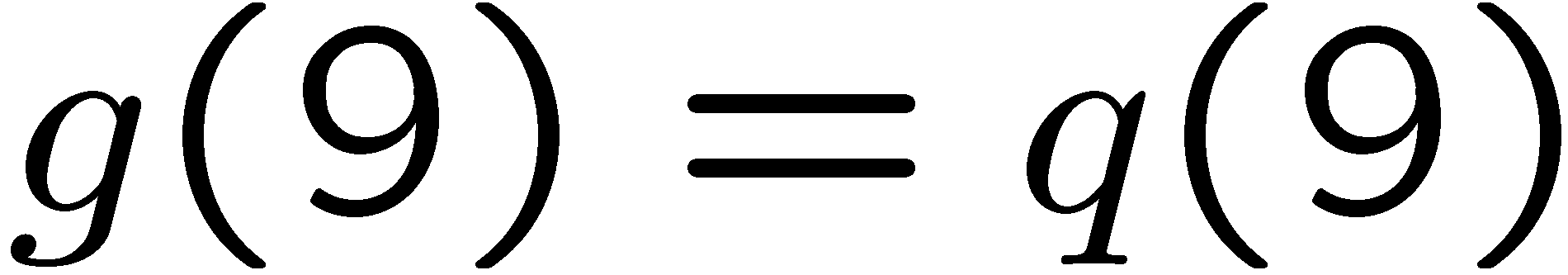 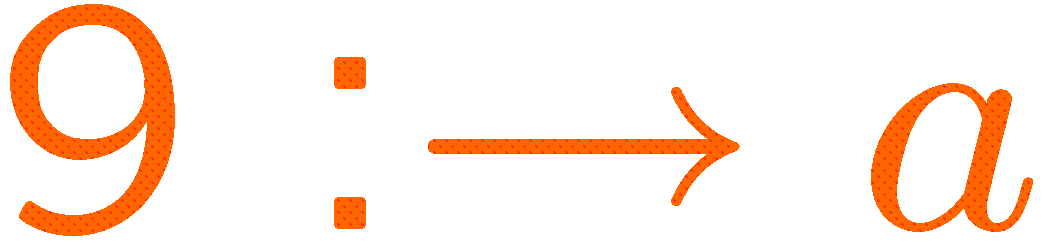 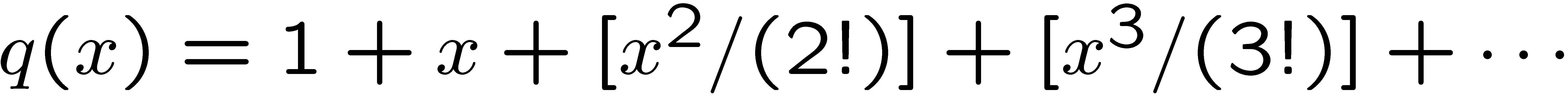 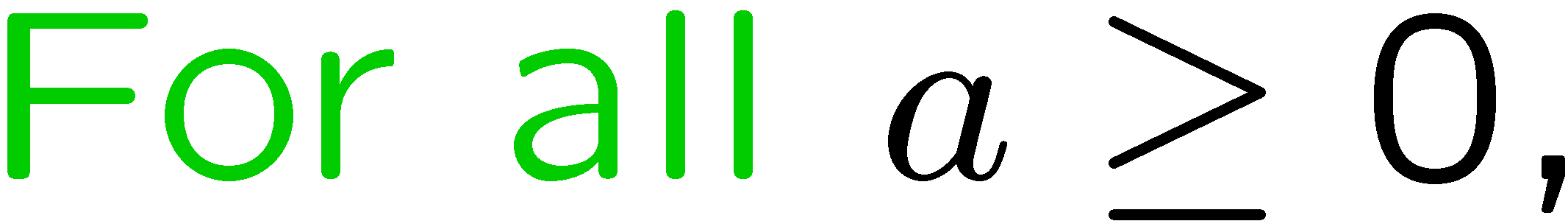 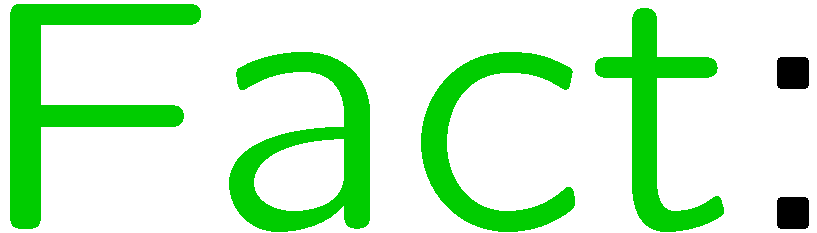 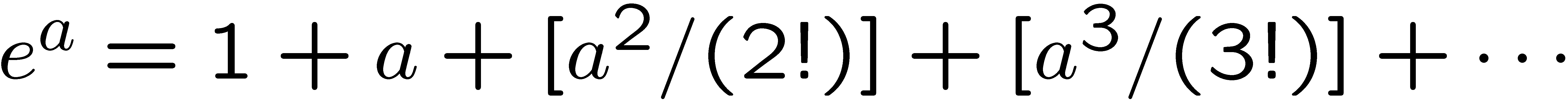 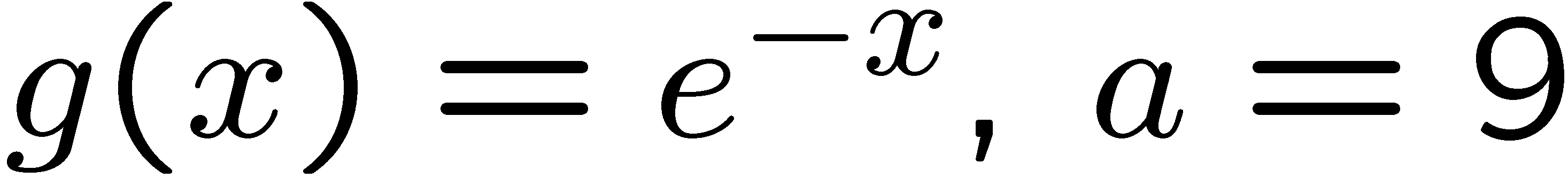 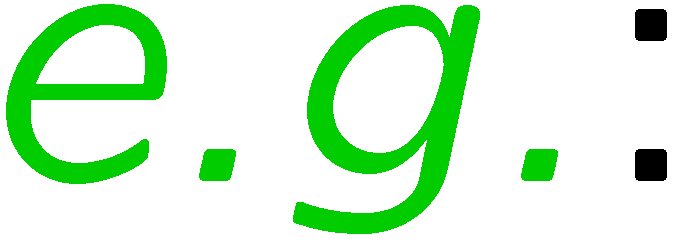 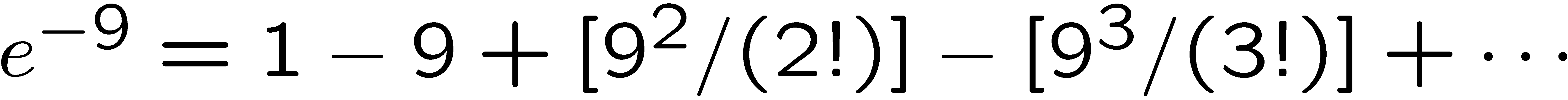 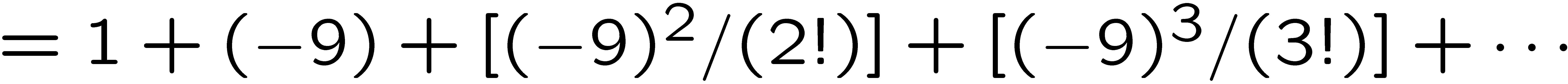 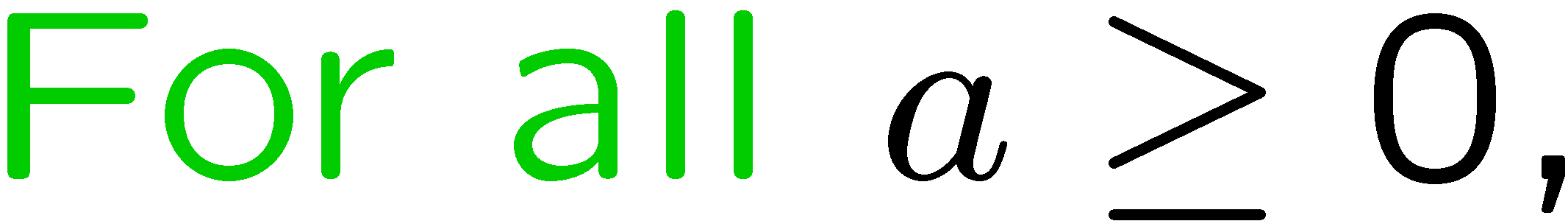 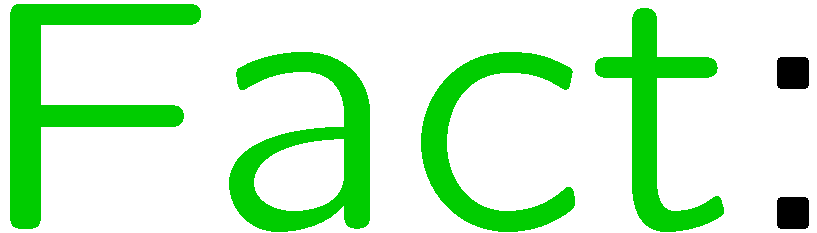 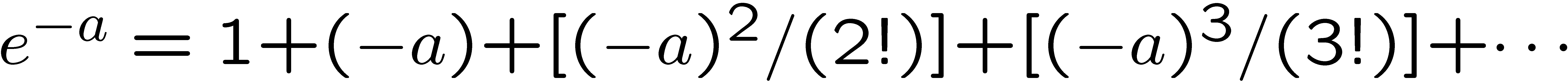 30
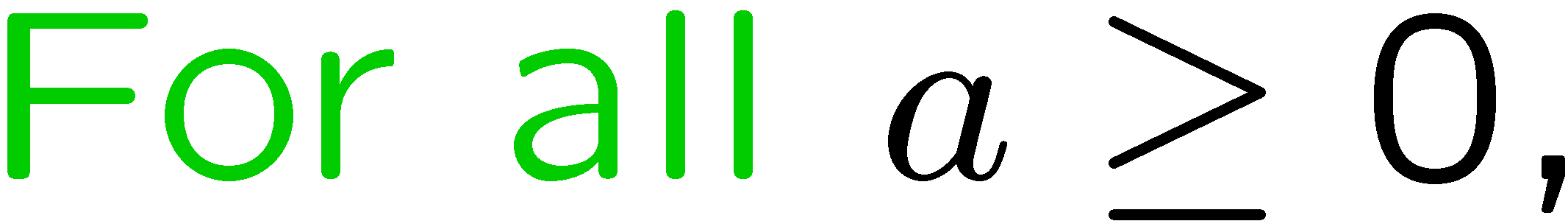 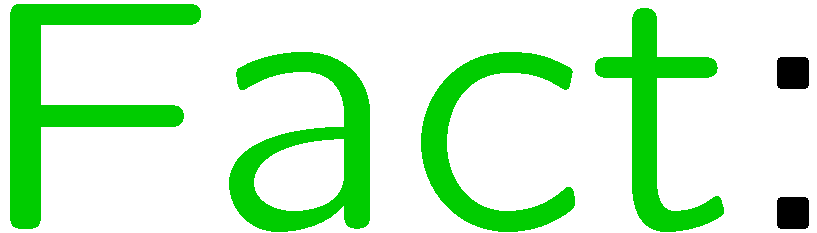 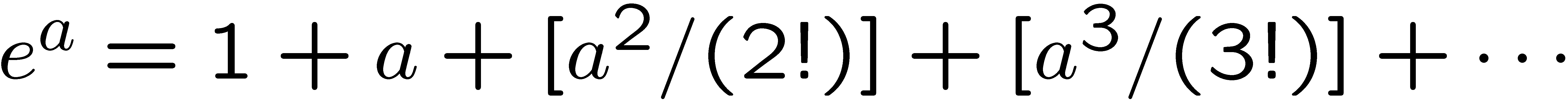 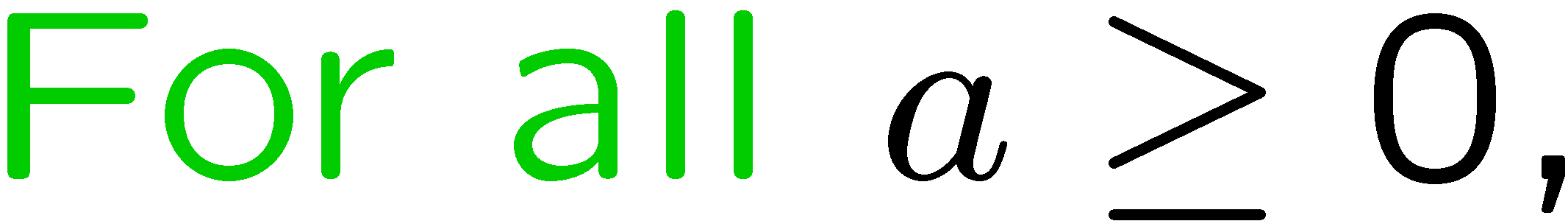 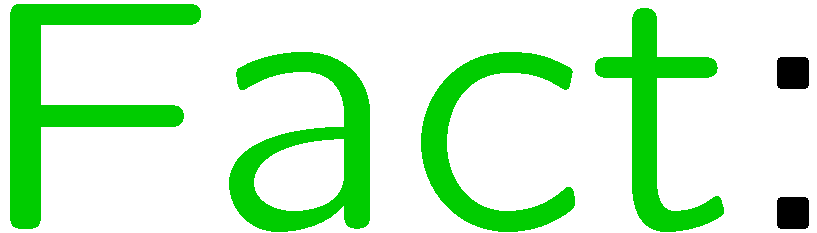 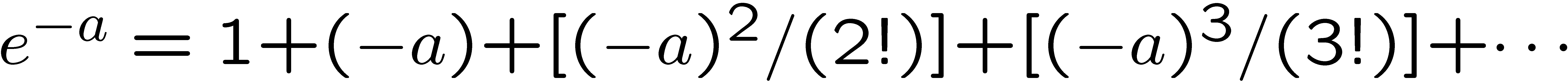 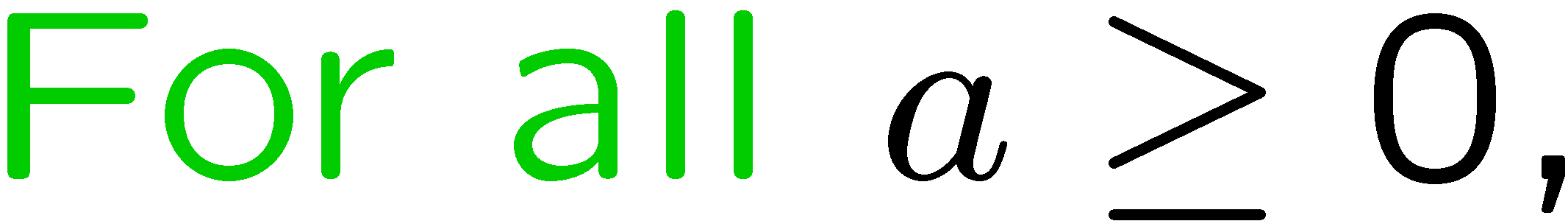 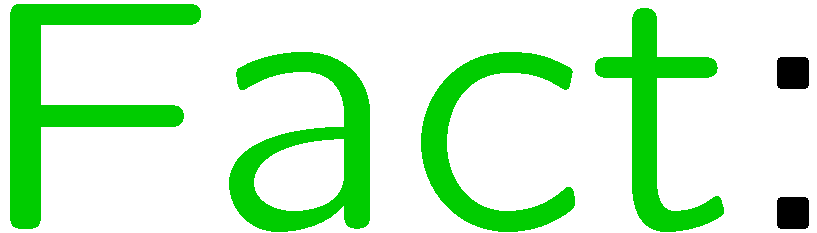 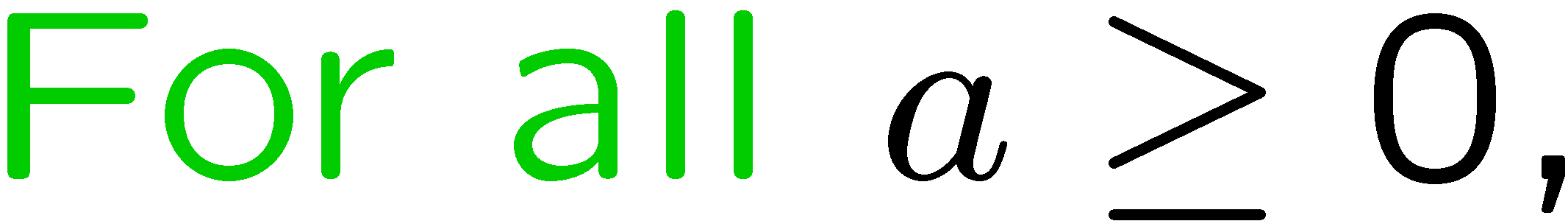 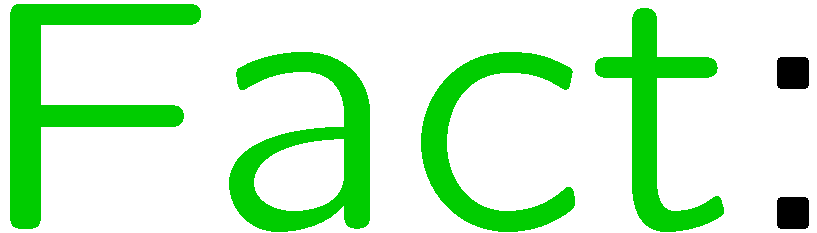 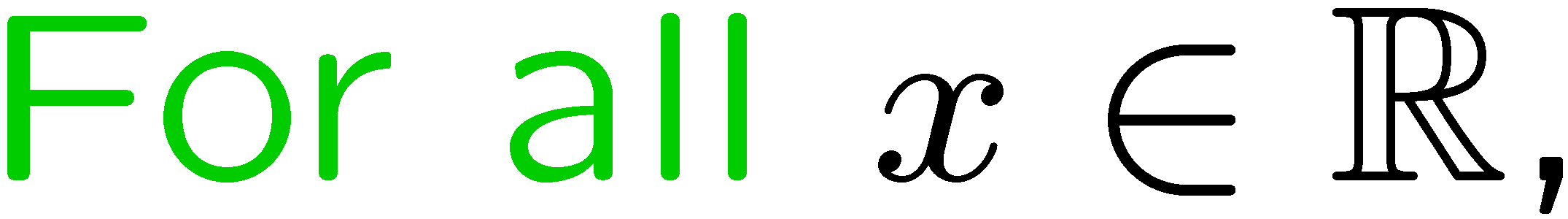 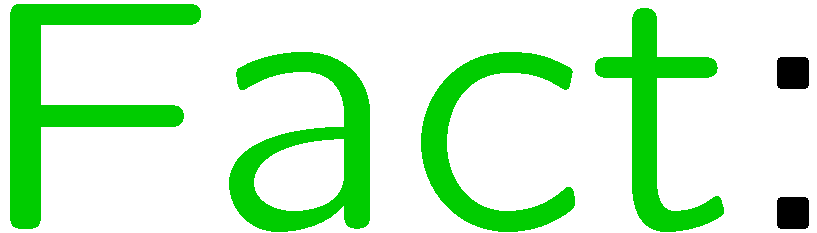 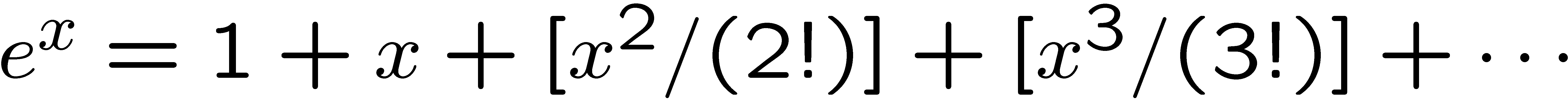 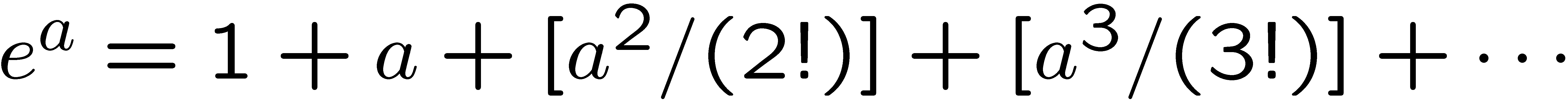 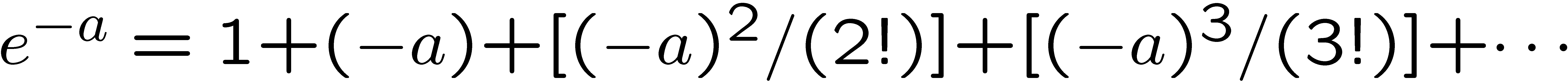 31
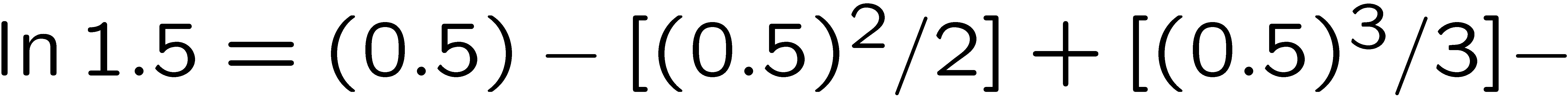 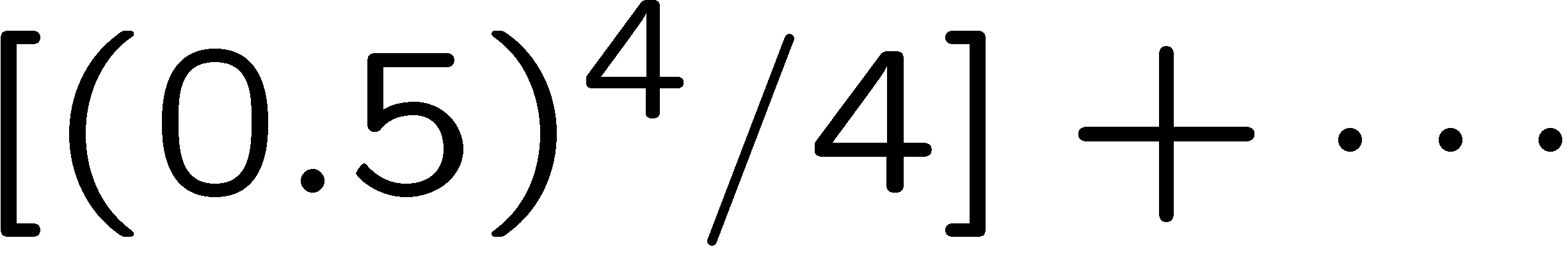 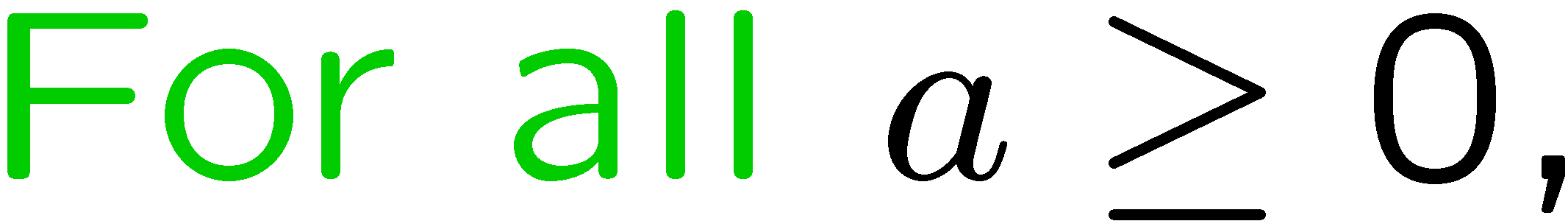 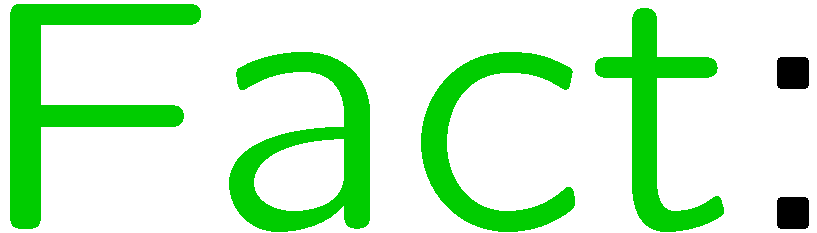 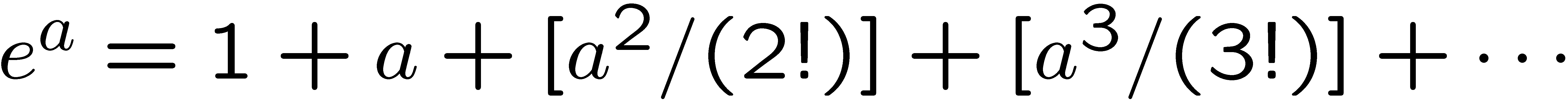 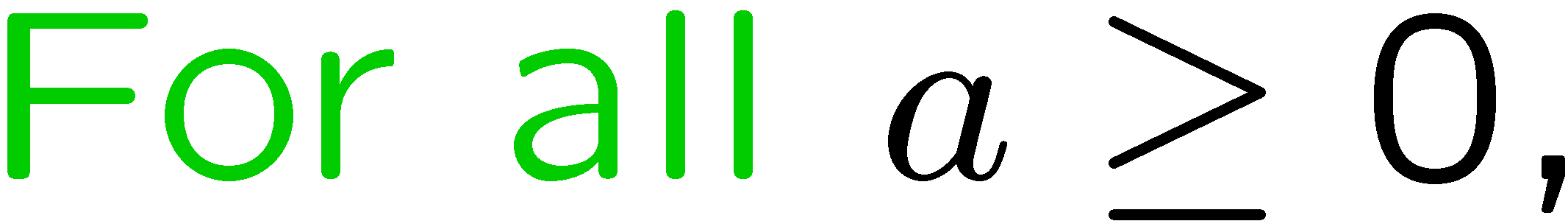 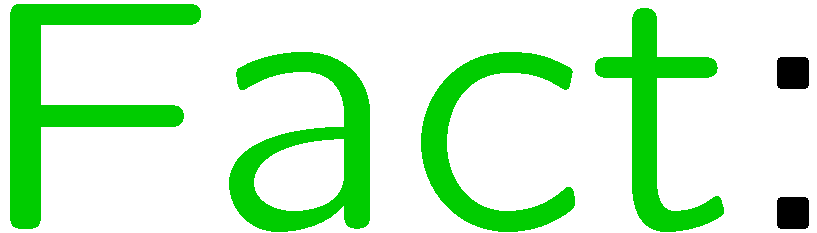 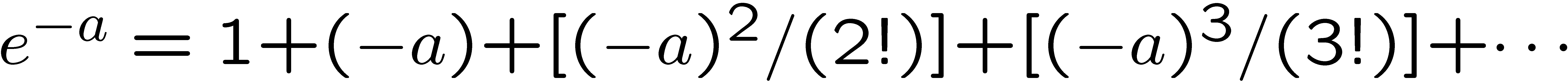 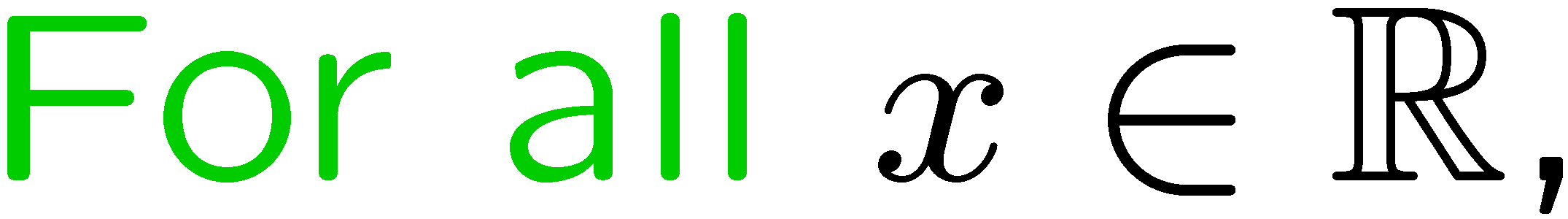 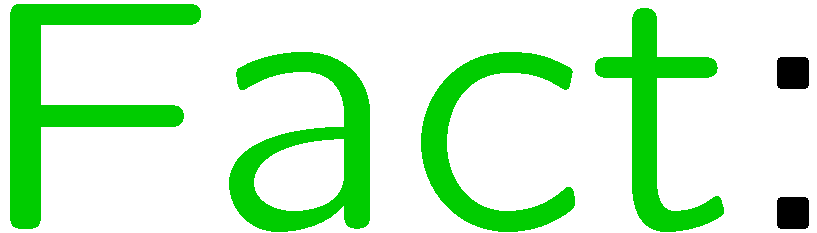 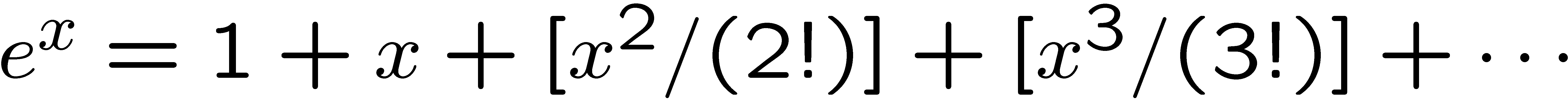 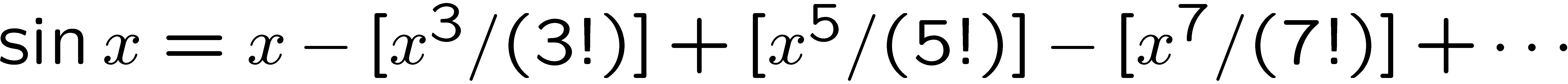 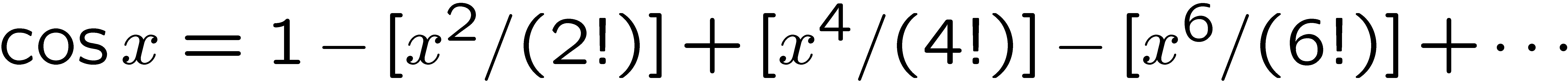 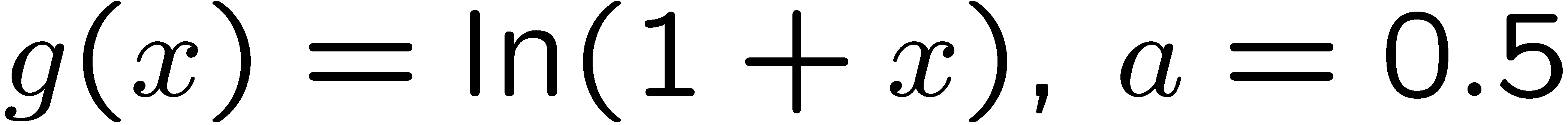 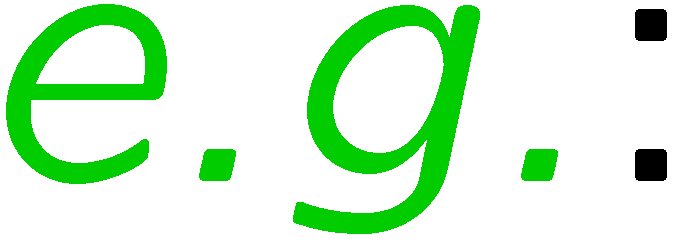 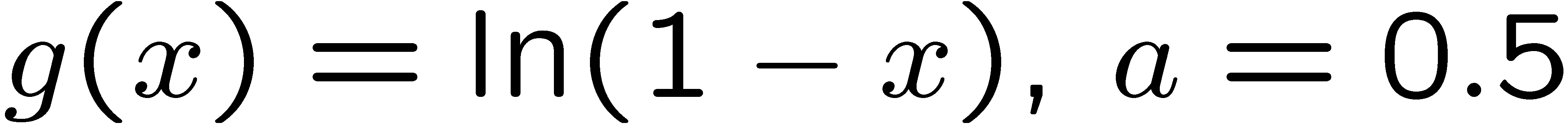 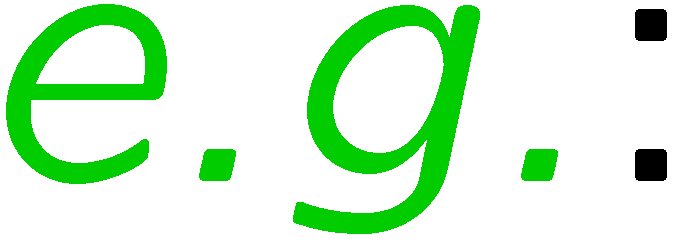 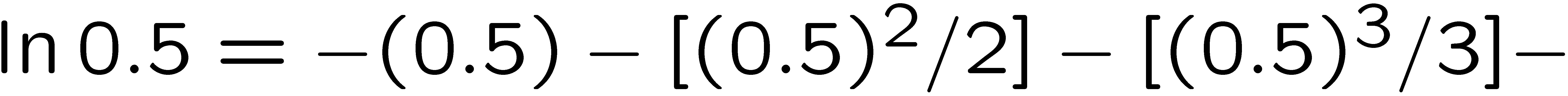 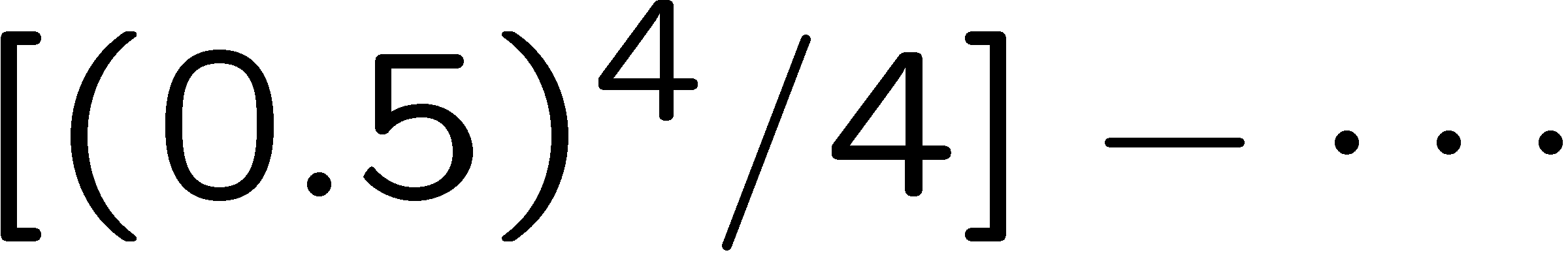 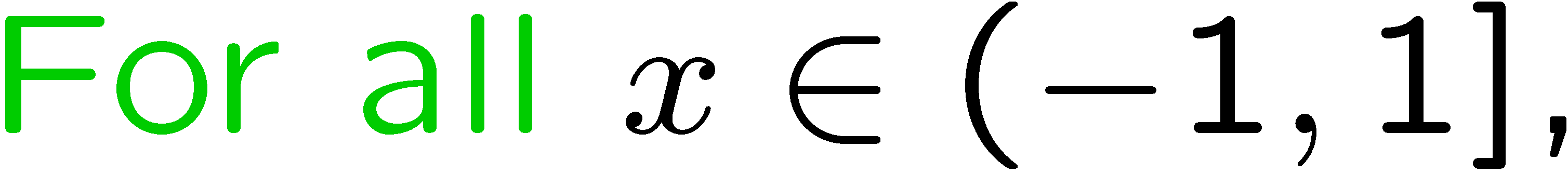 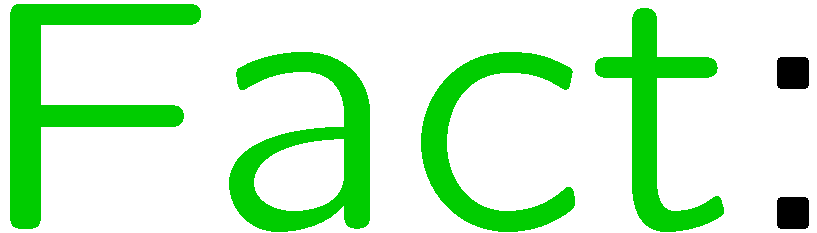 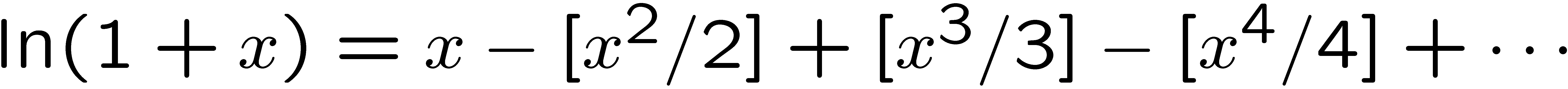 32
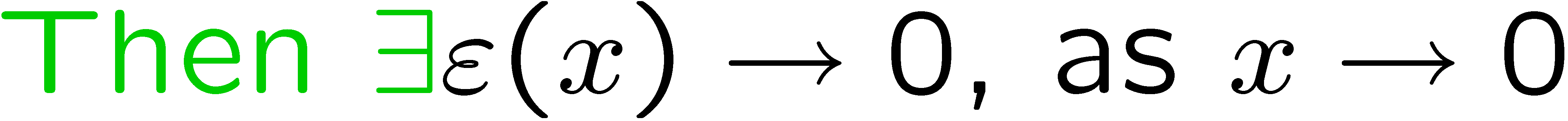 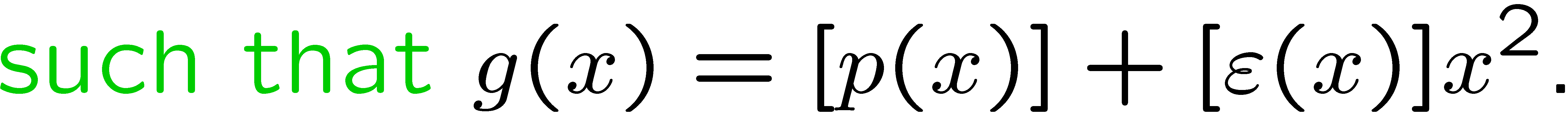 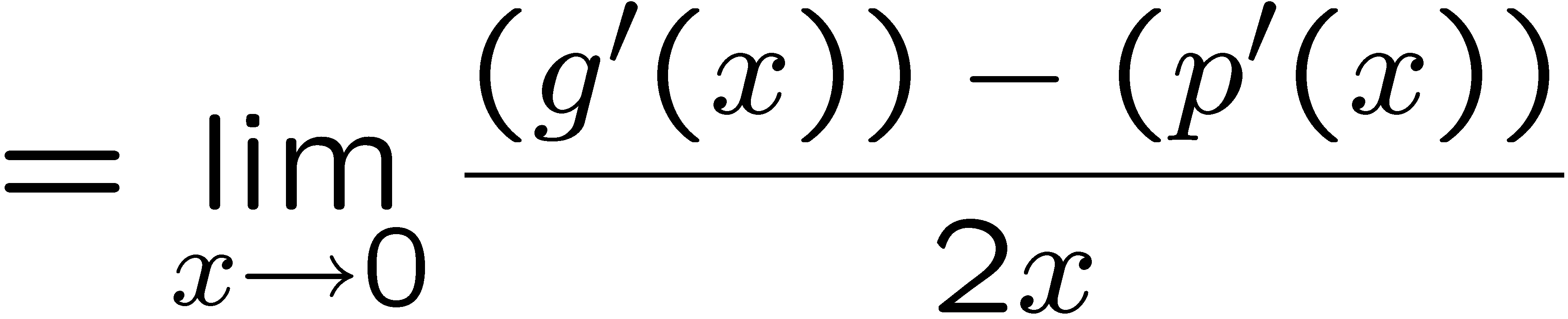 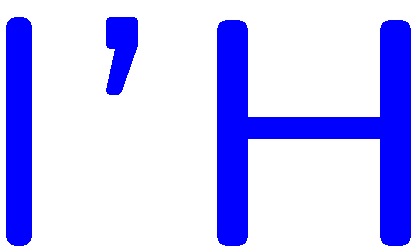 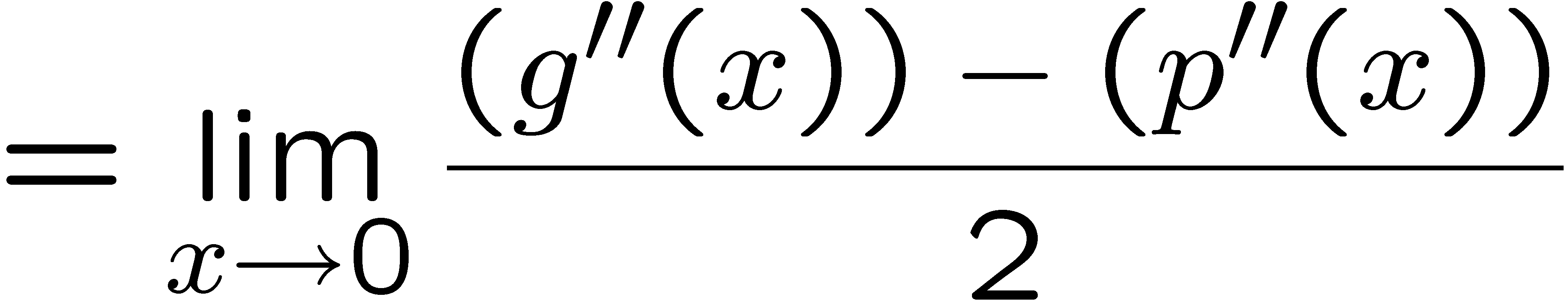 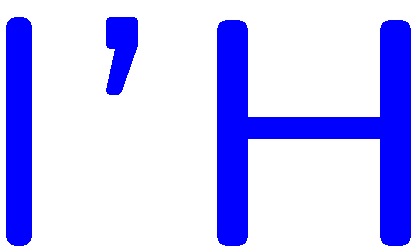 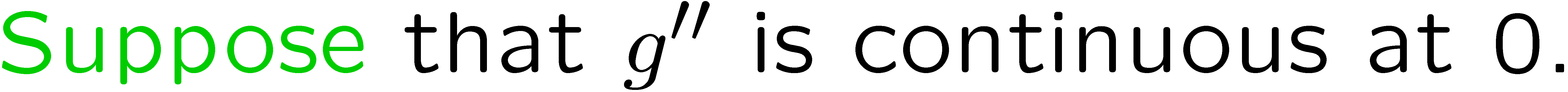 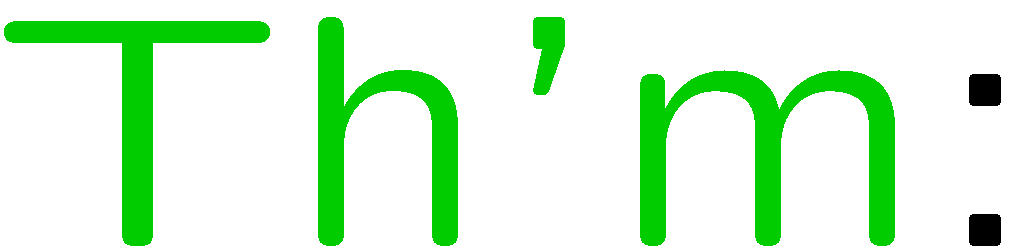 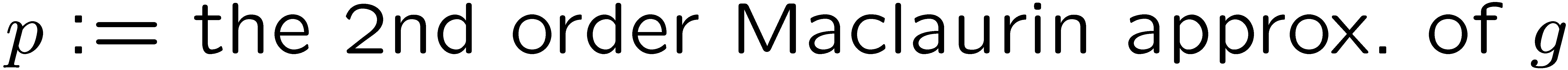 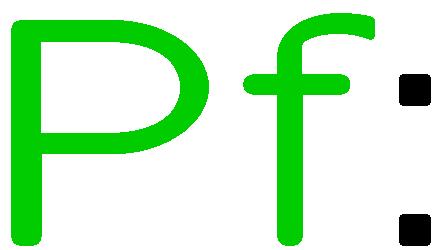 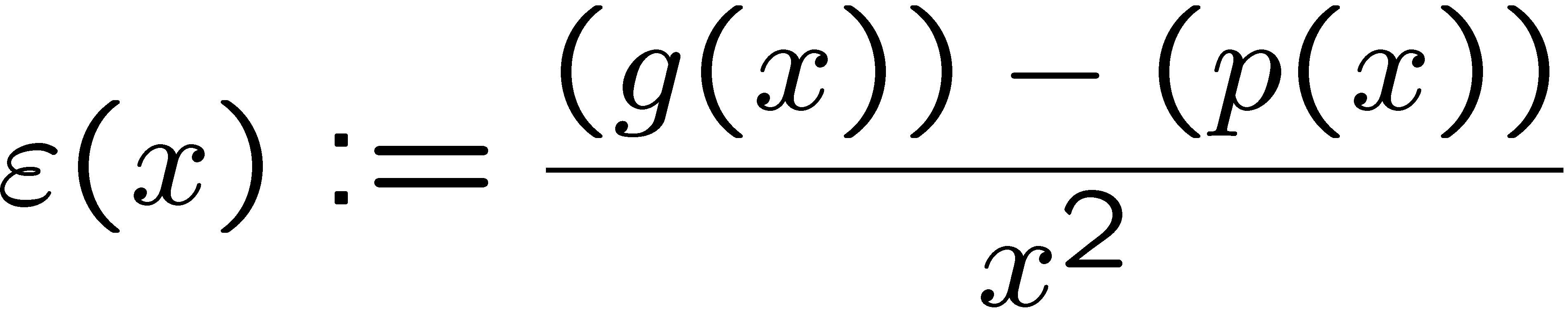 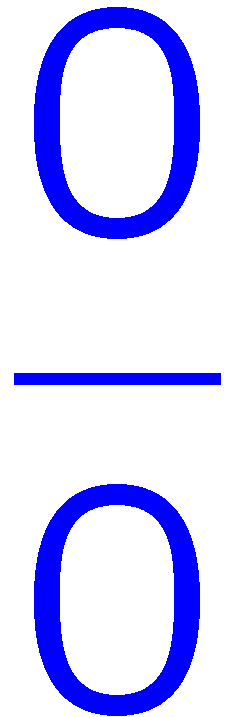 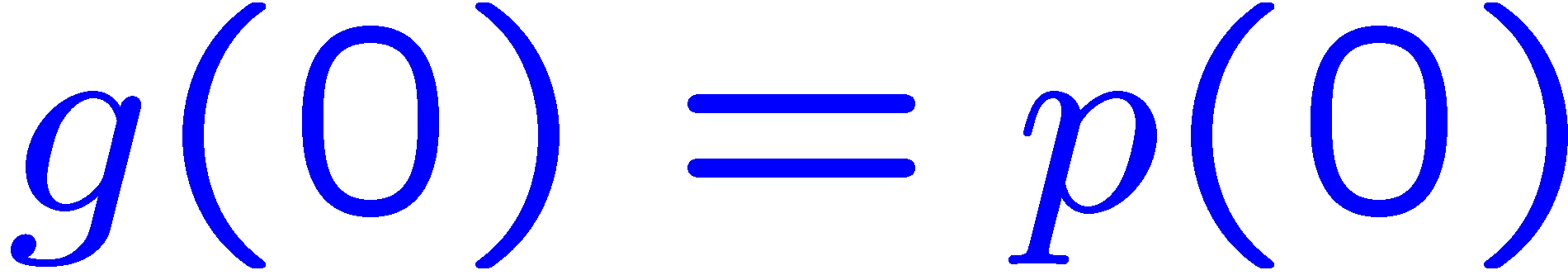 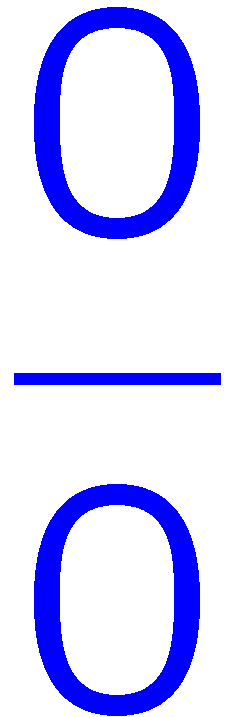 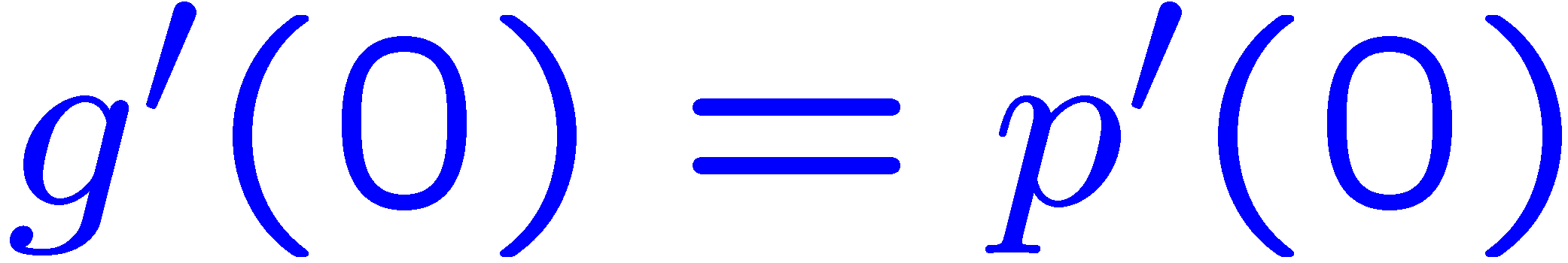 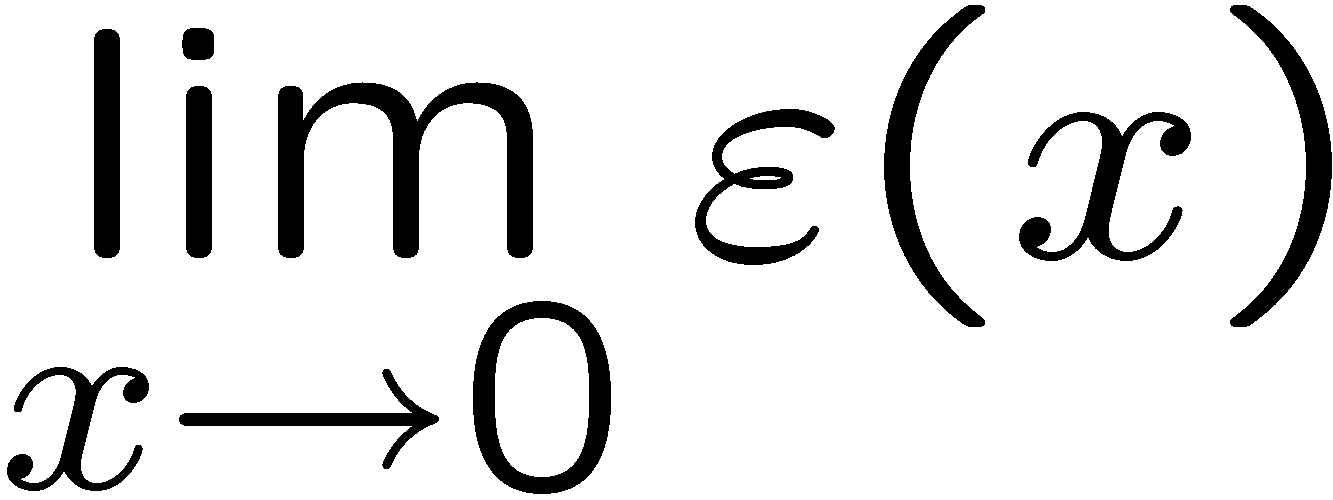 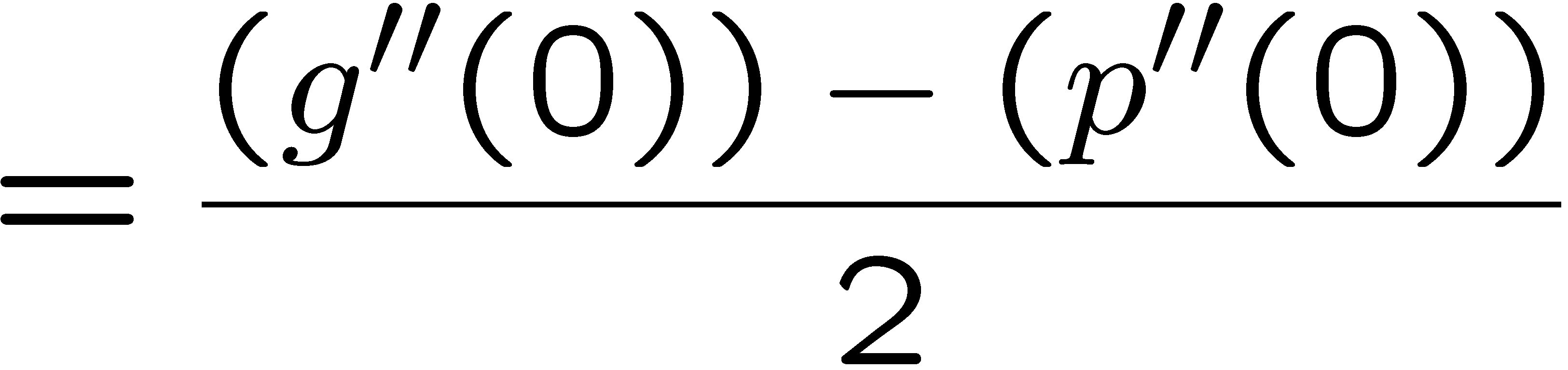 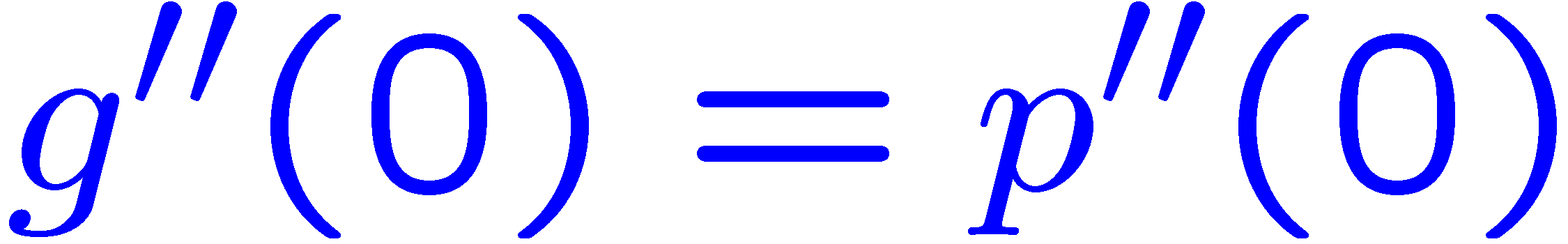 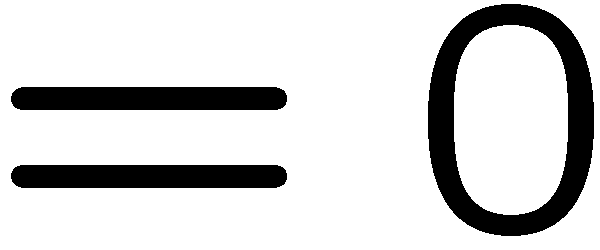 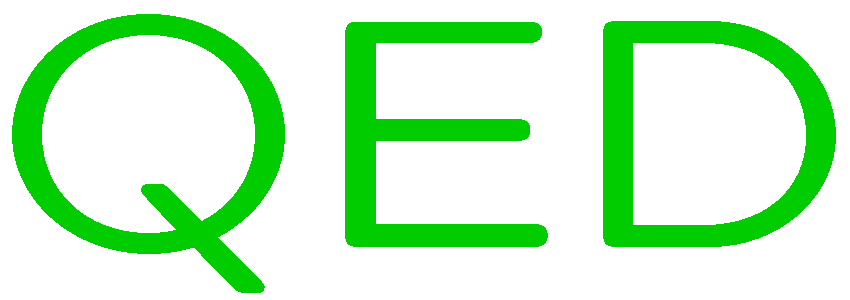 33
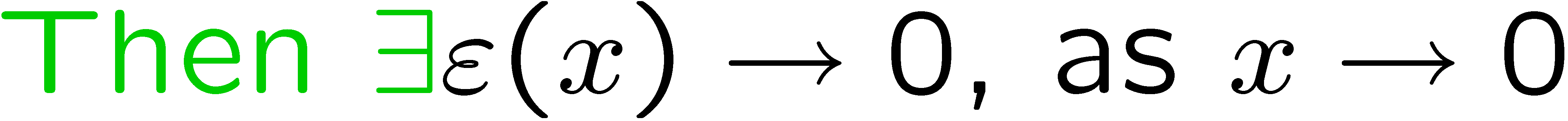 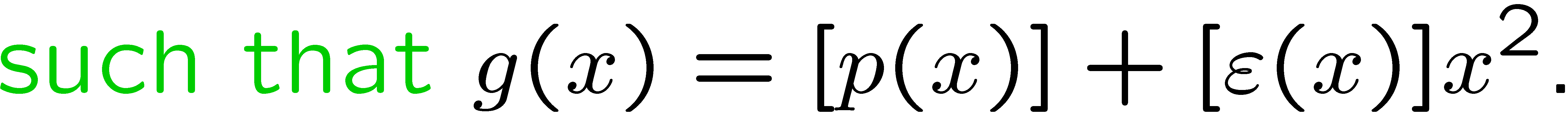 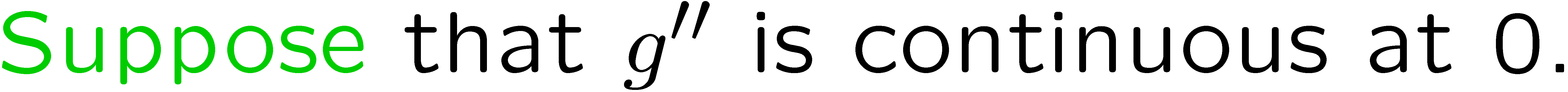 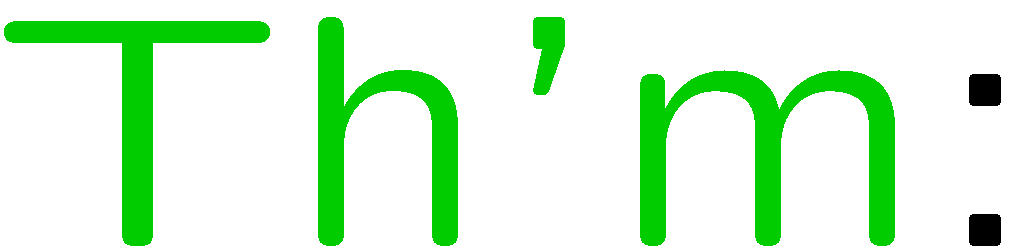 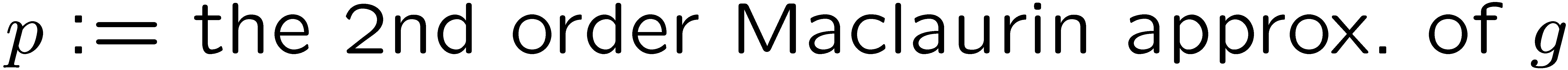 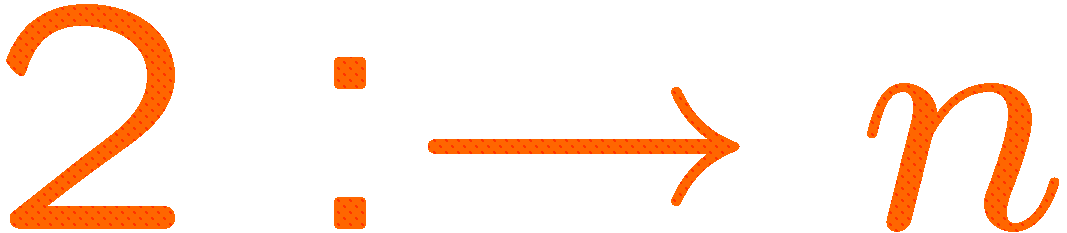 34
STOP
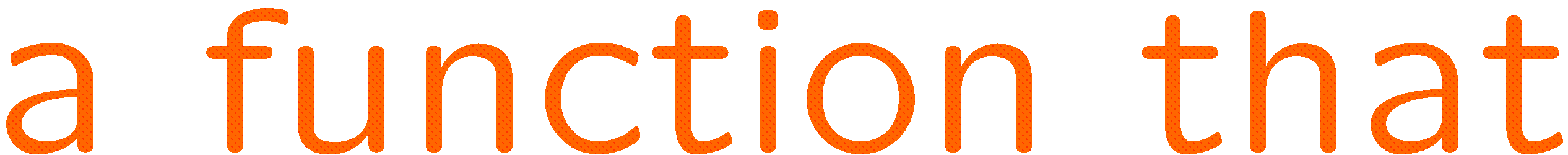 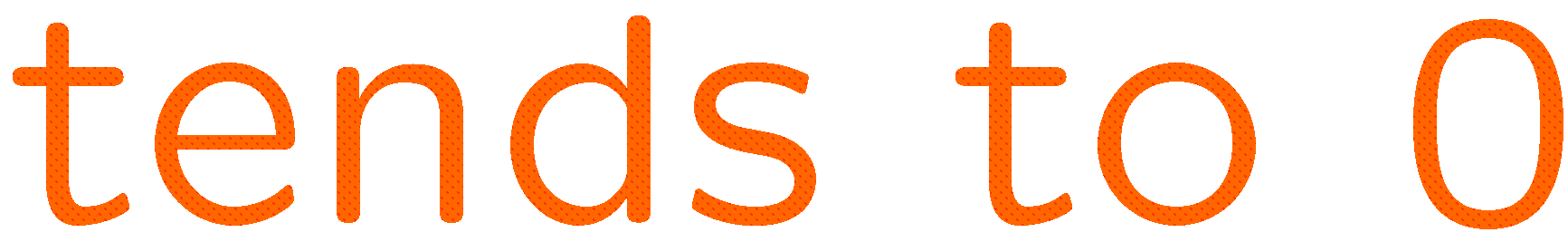 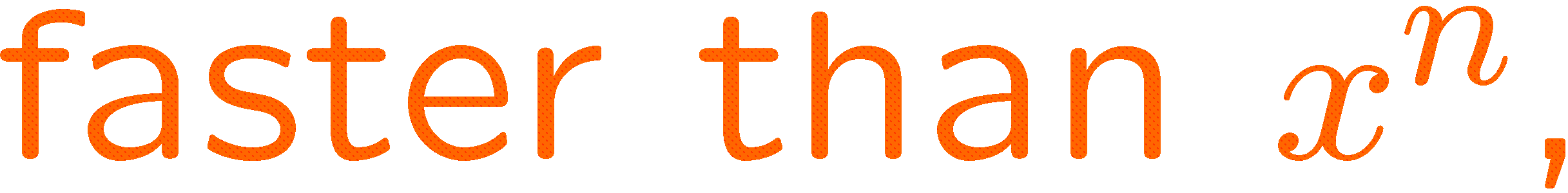 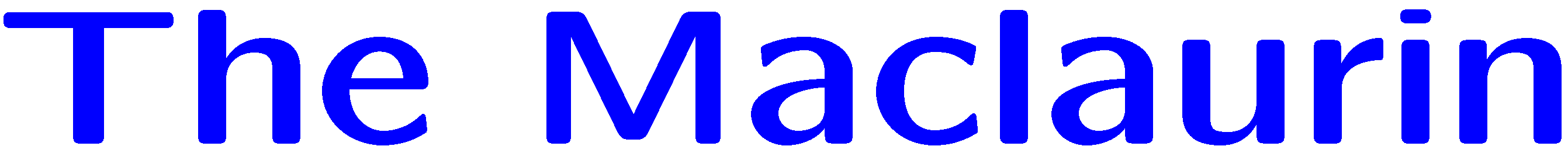 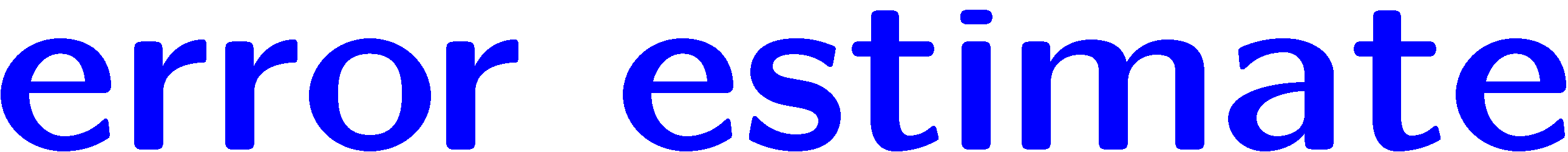 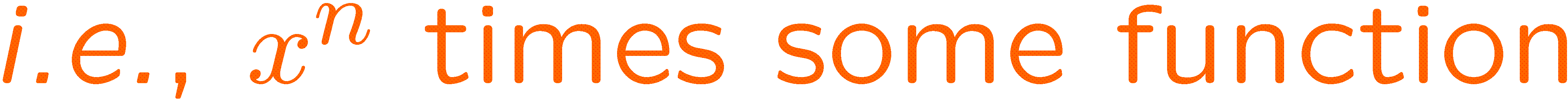 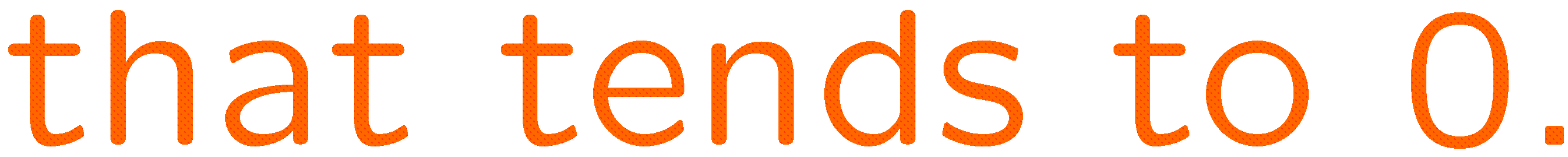 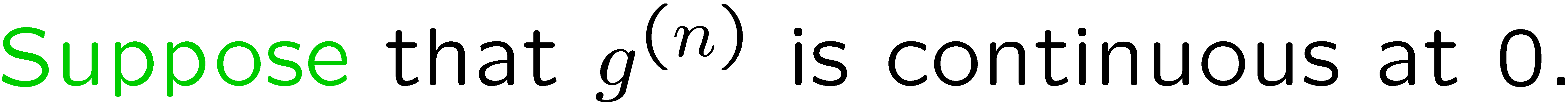 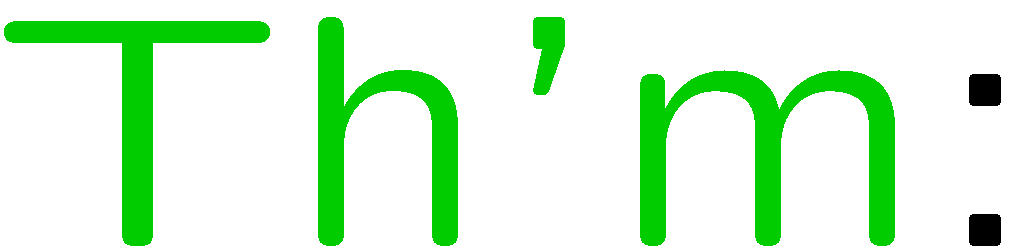 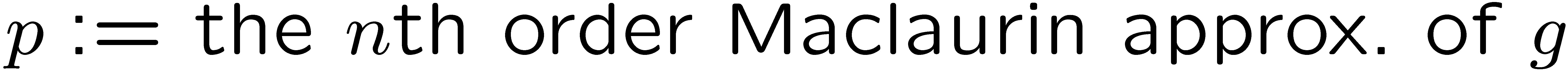 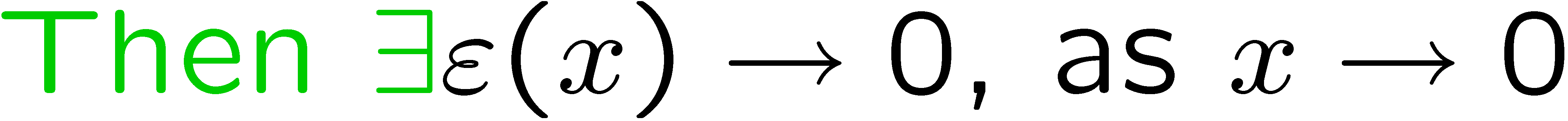 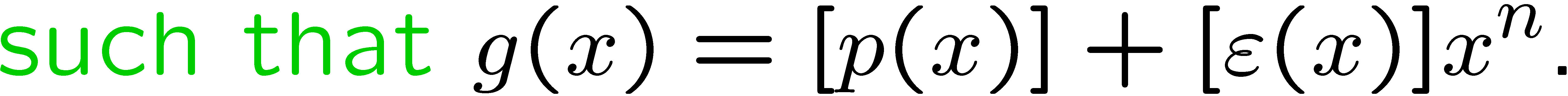 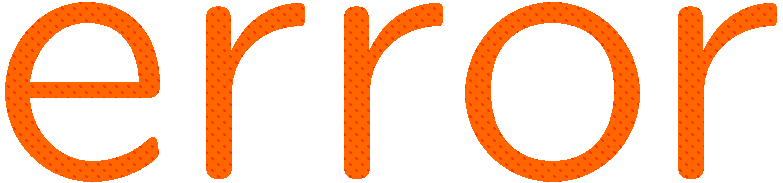 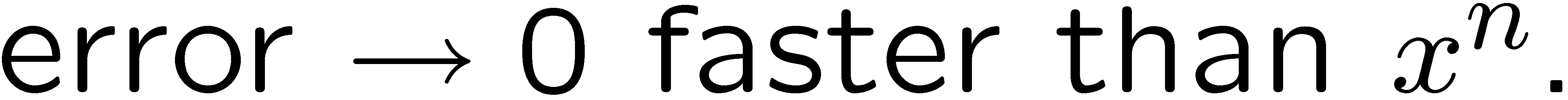 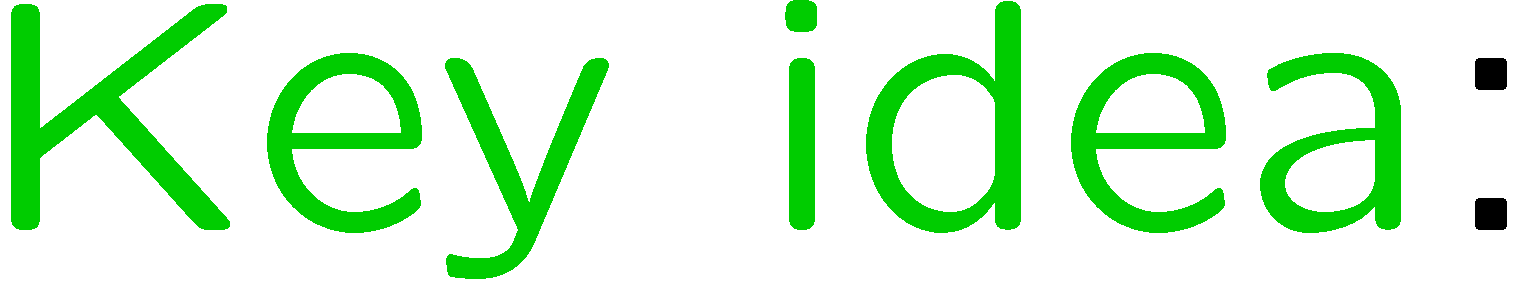 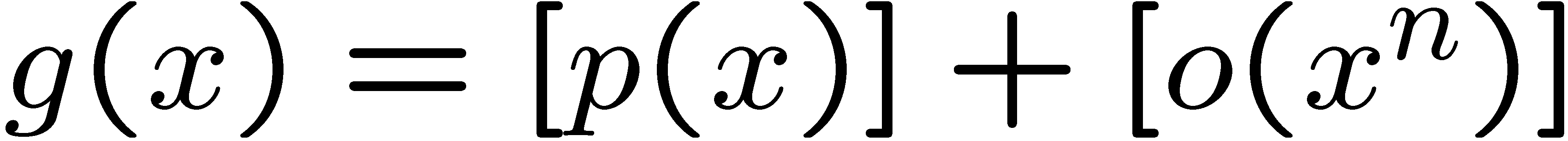 35